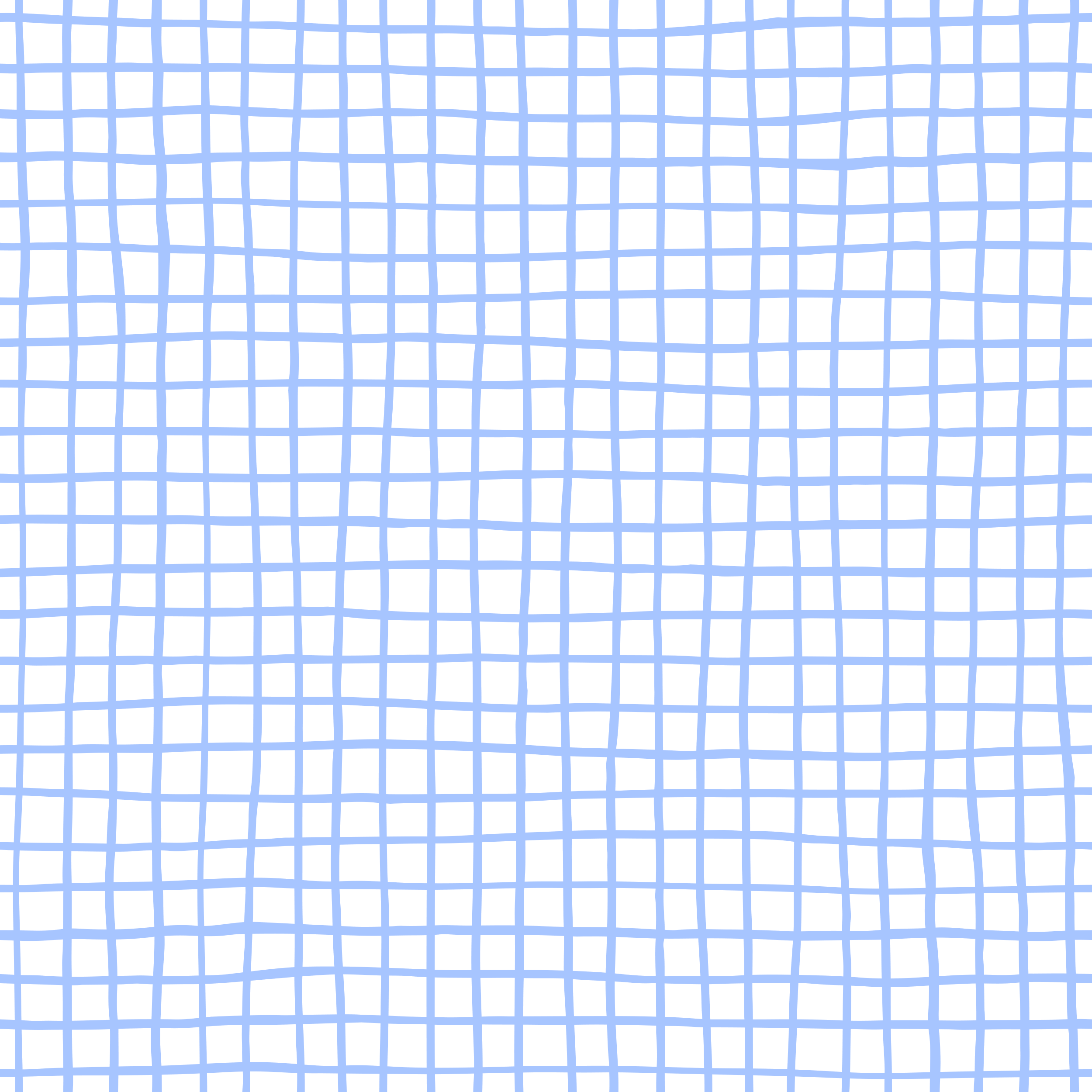 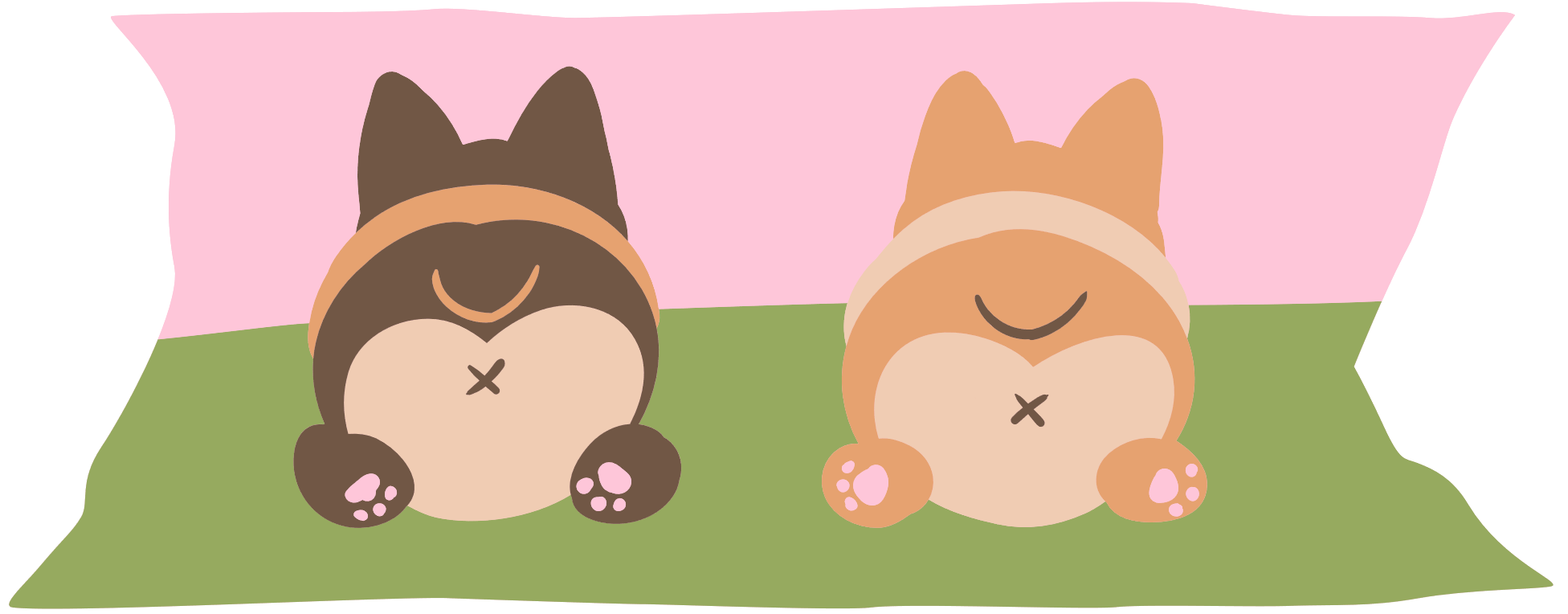 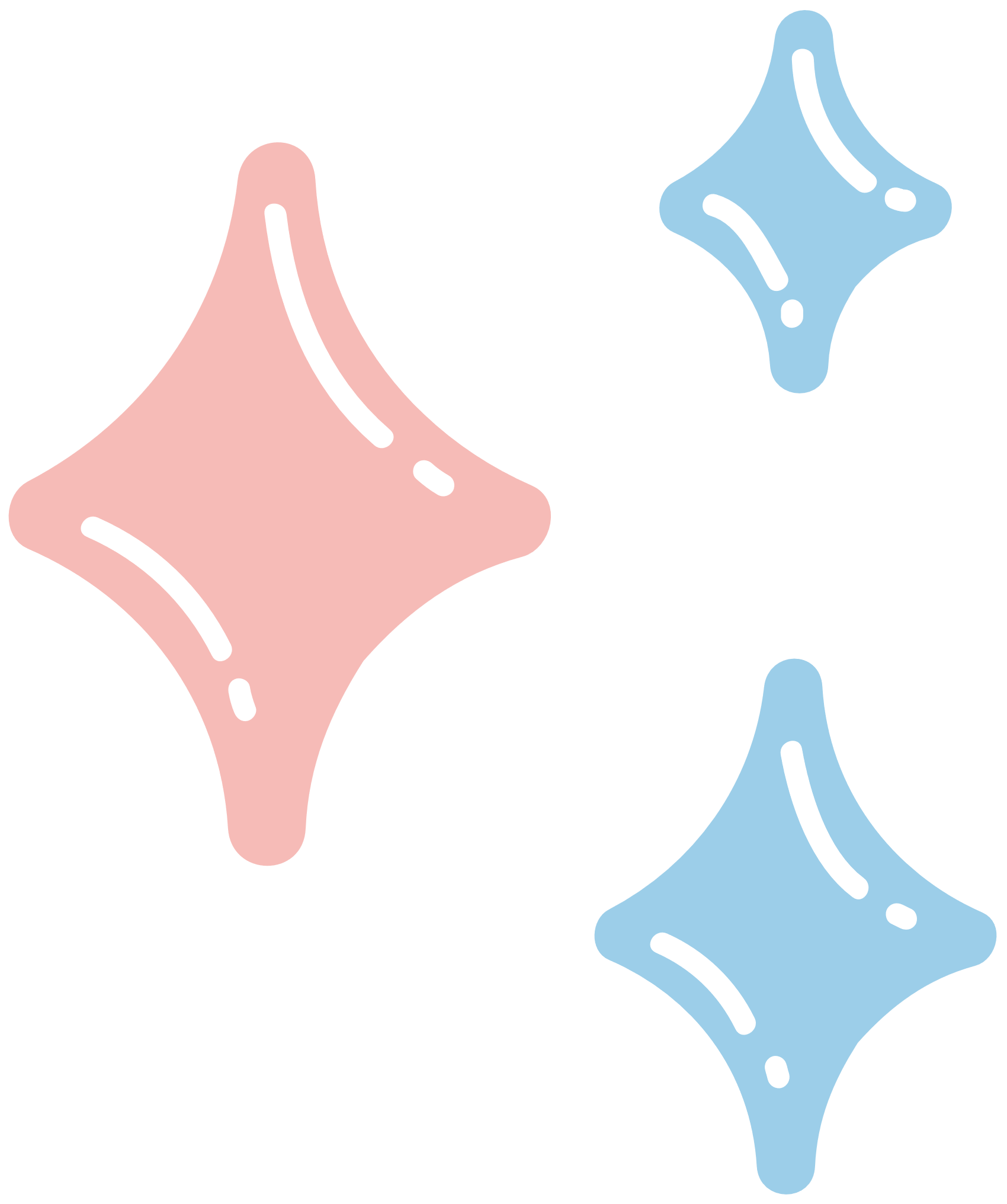 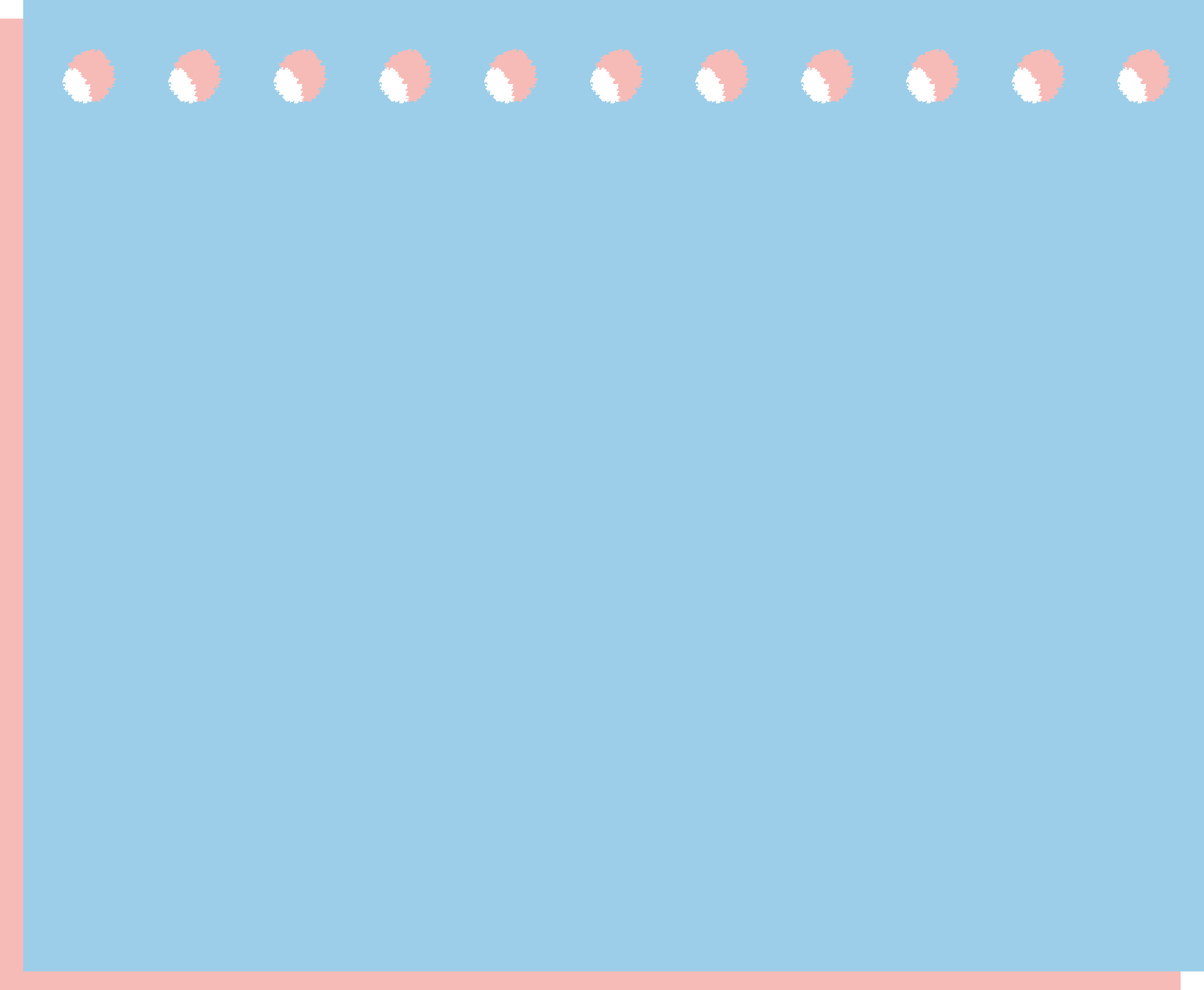 CHÀO MỪNG THẦY CÔ VÀ CÁC EM ĐẾN VỚI TIẾT HỌC
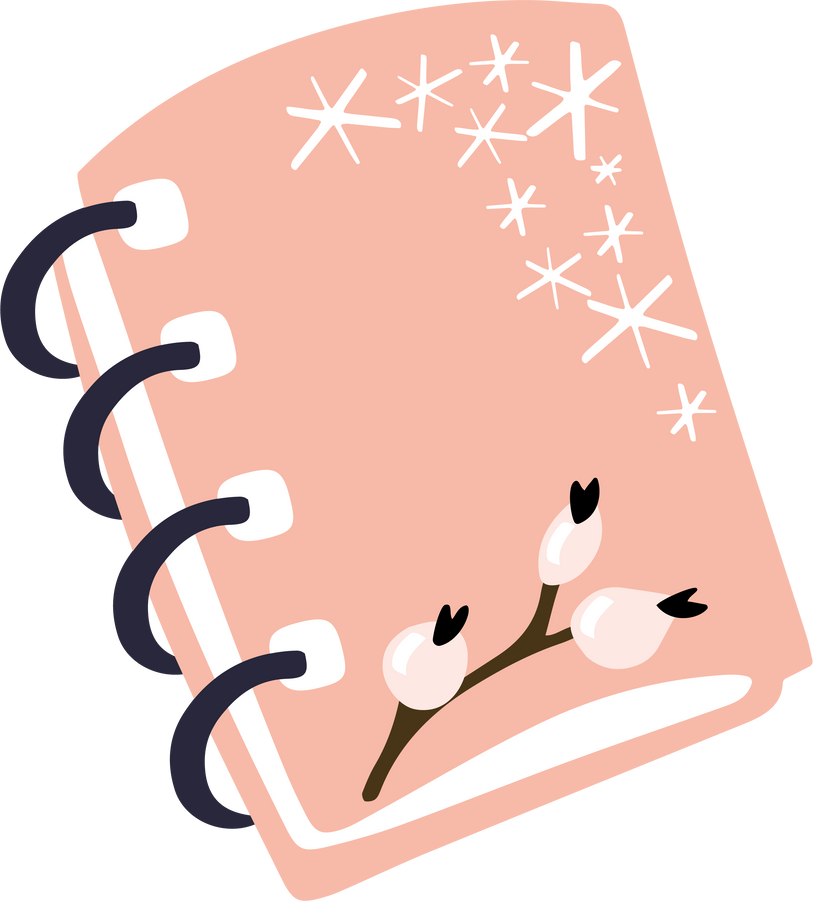 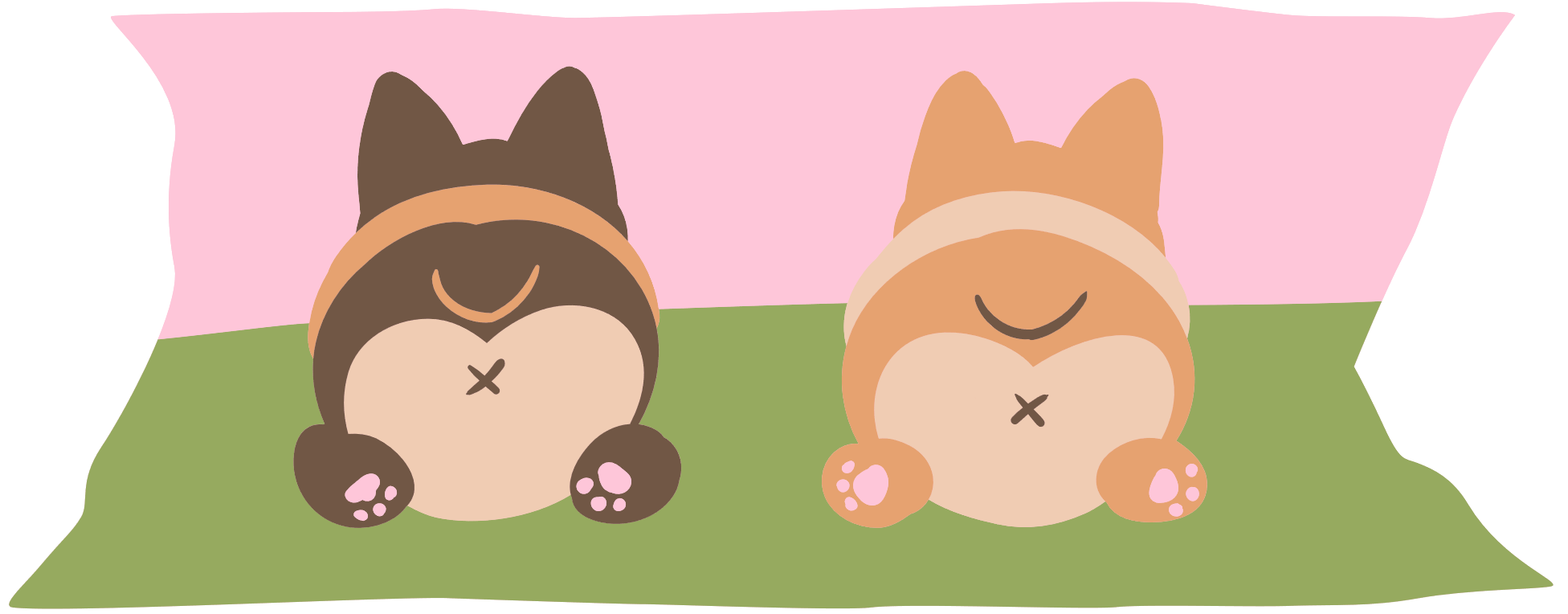 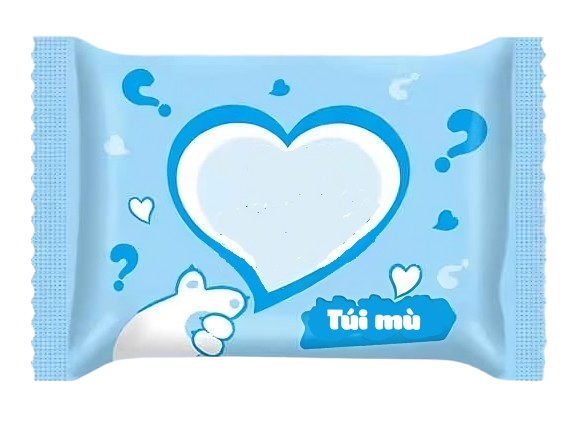 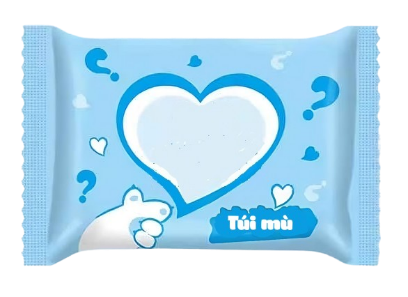 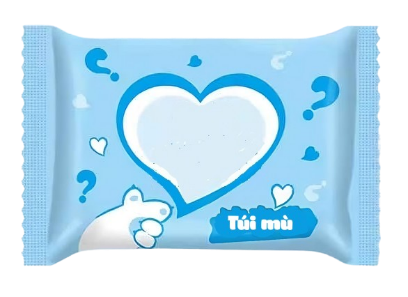 TÚI MÙ MAY MAN
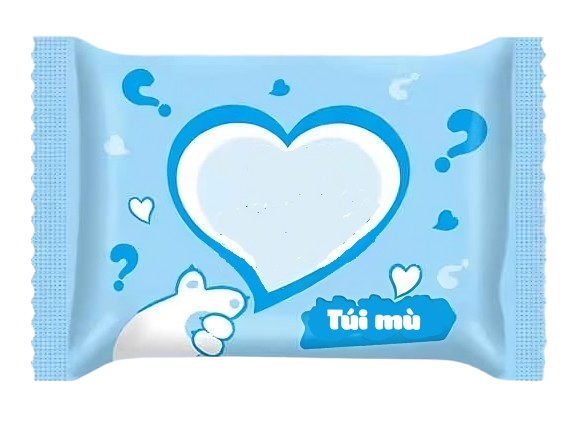 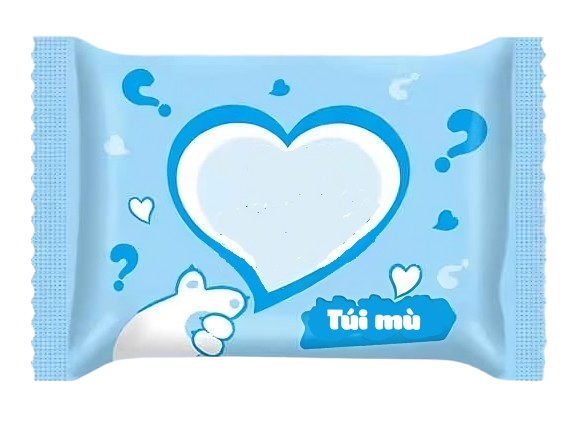 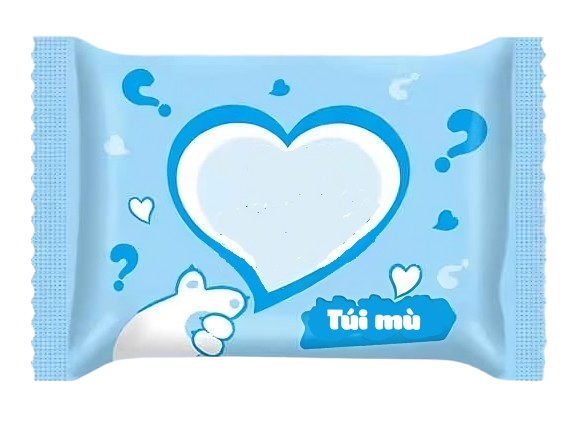 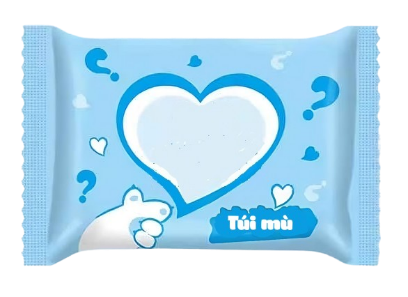 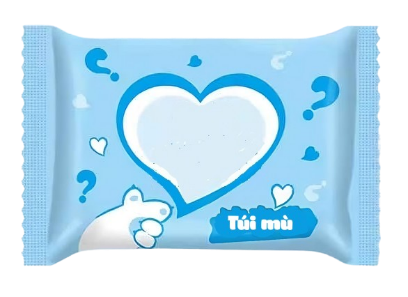 ...
Bạn đã
Sẵn sàng chưa
TÚI MÙ MAY MAN
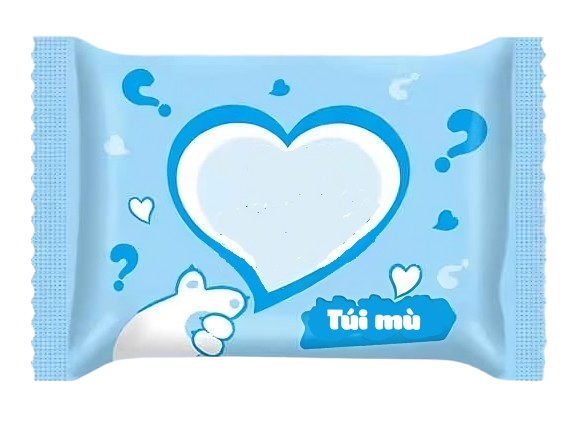 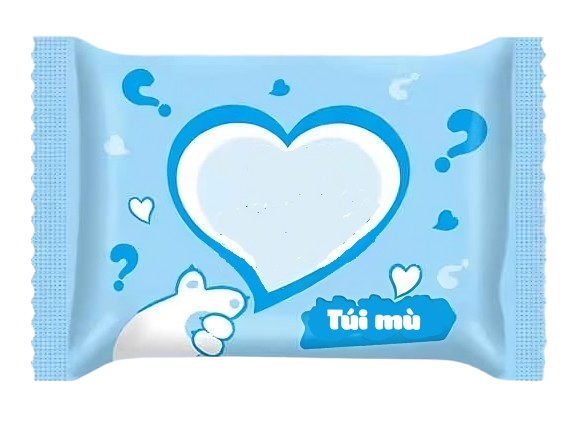 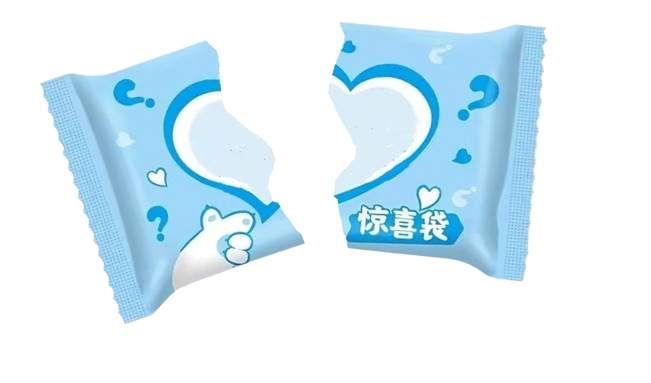 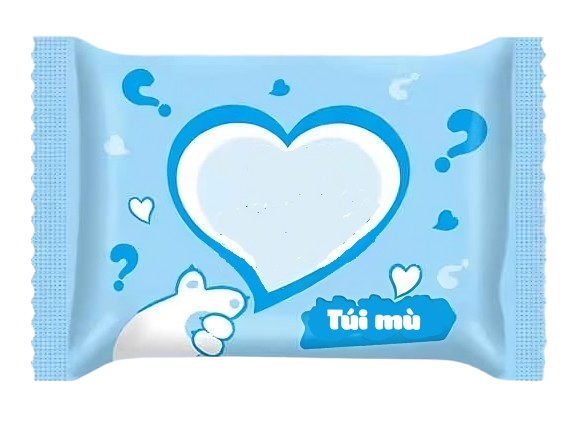 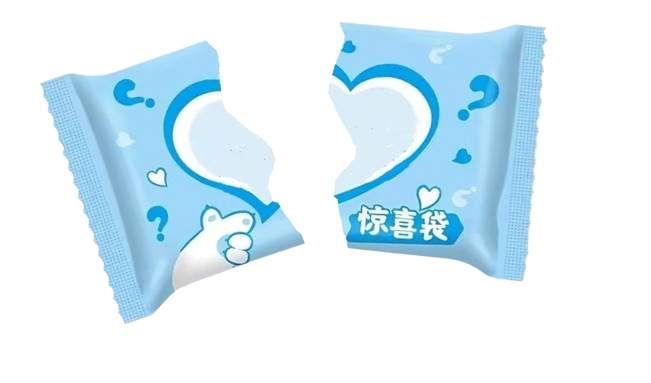 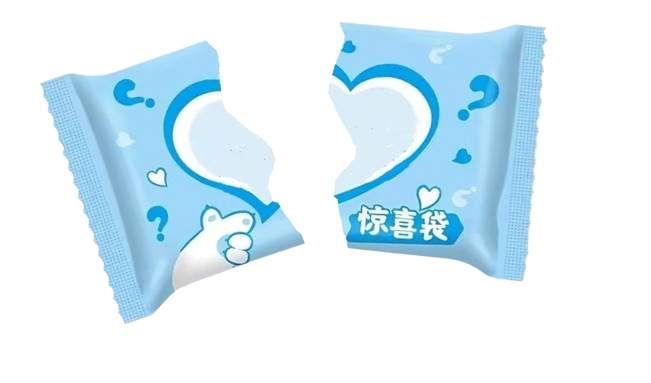 CẠNH
CẠNH
GÓC
3
2
1
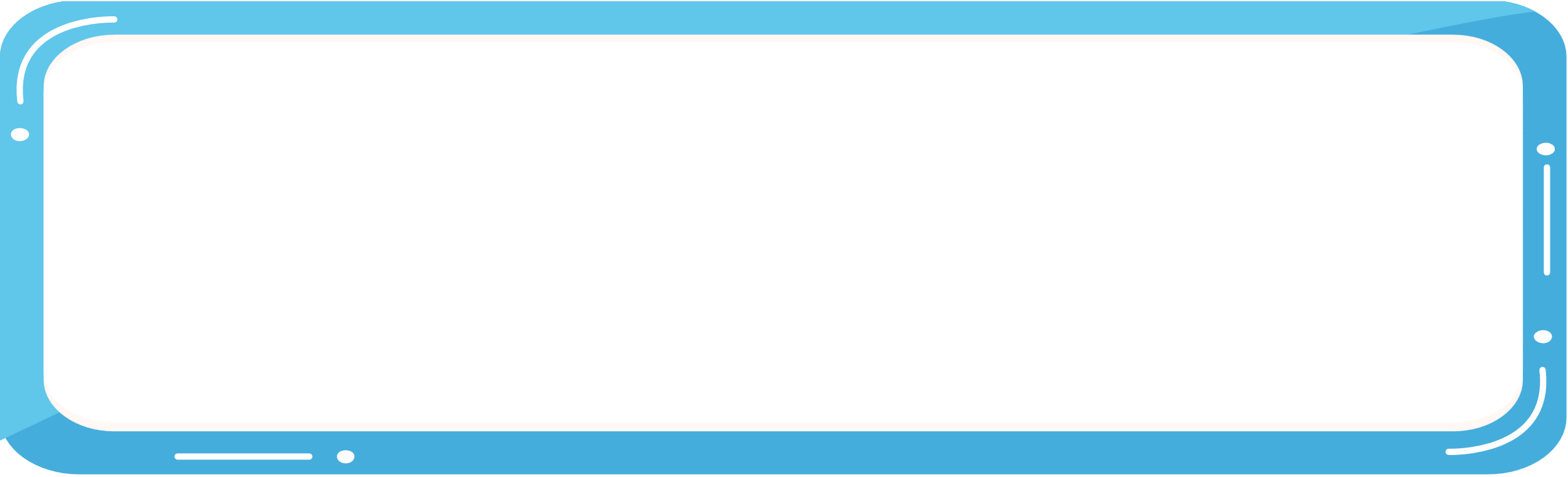 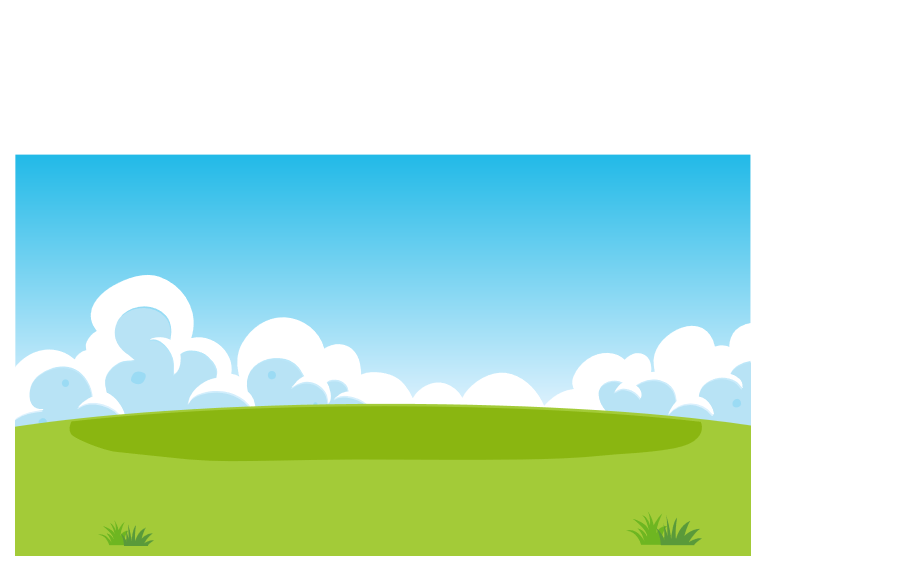 Câu hỏi: Trong hình vẽ sau, tam giác nào bằng tam giác ADC
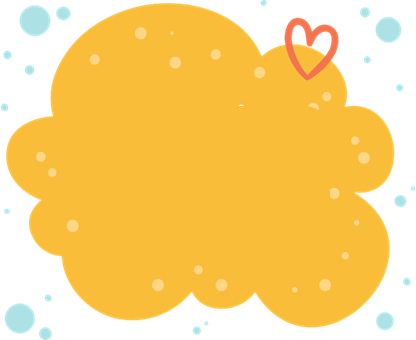 CÂU 1
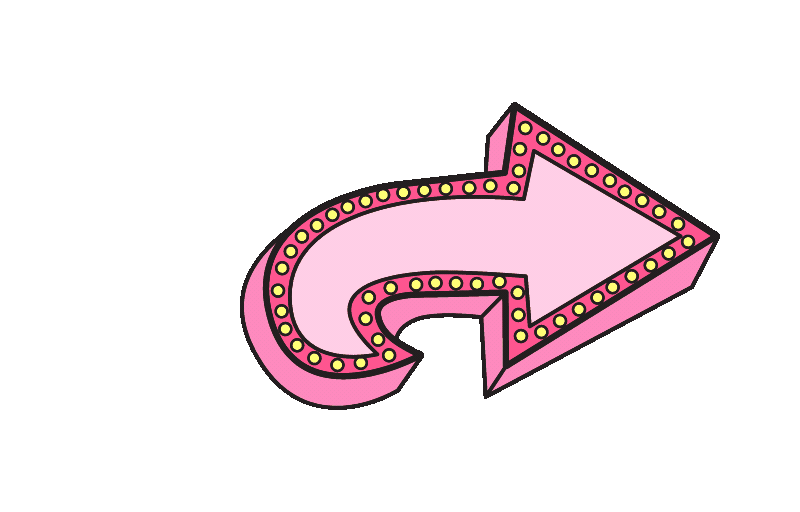 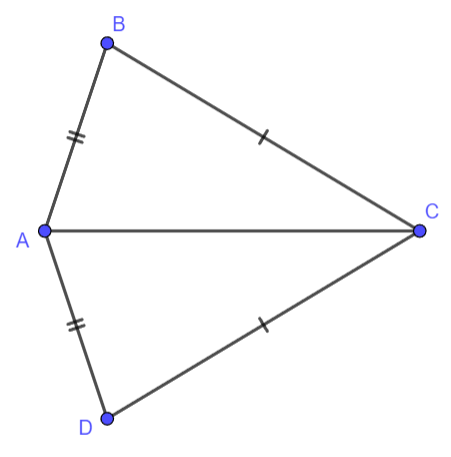 Tam giác ACB
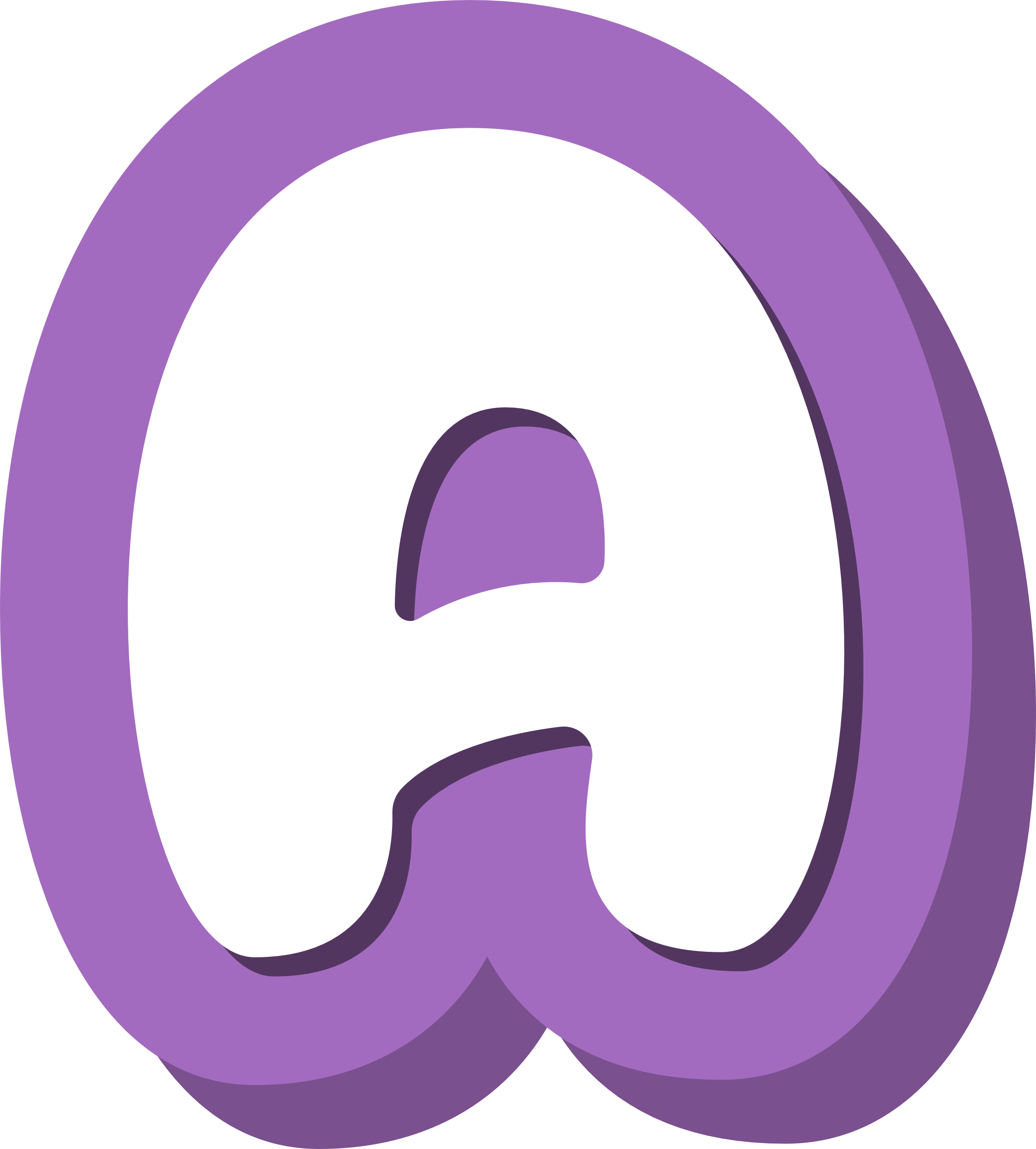 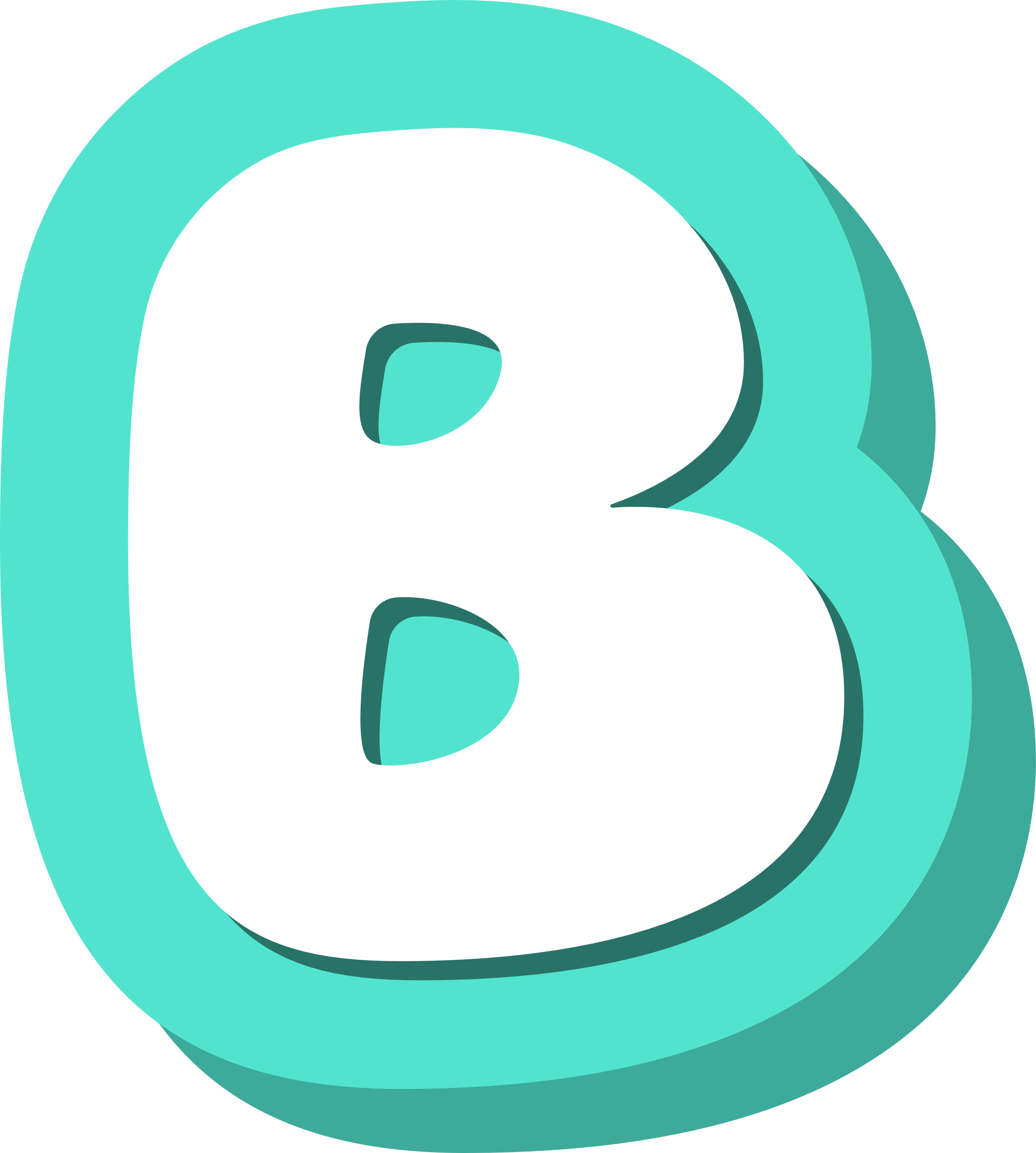 Tam giác ABC
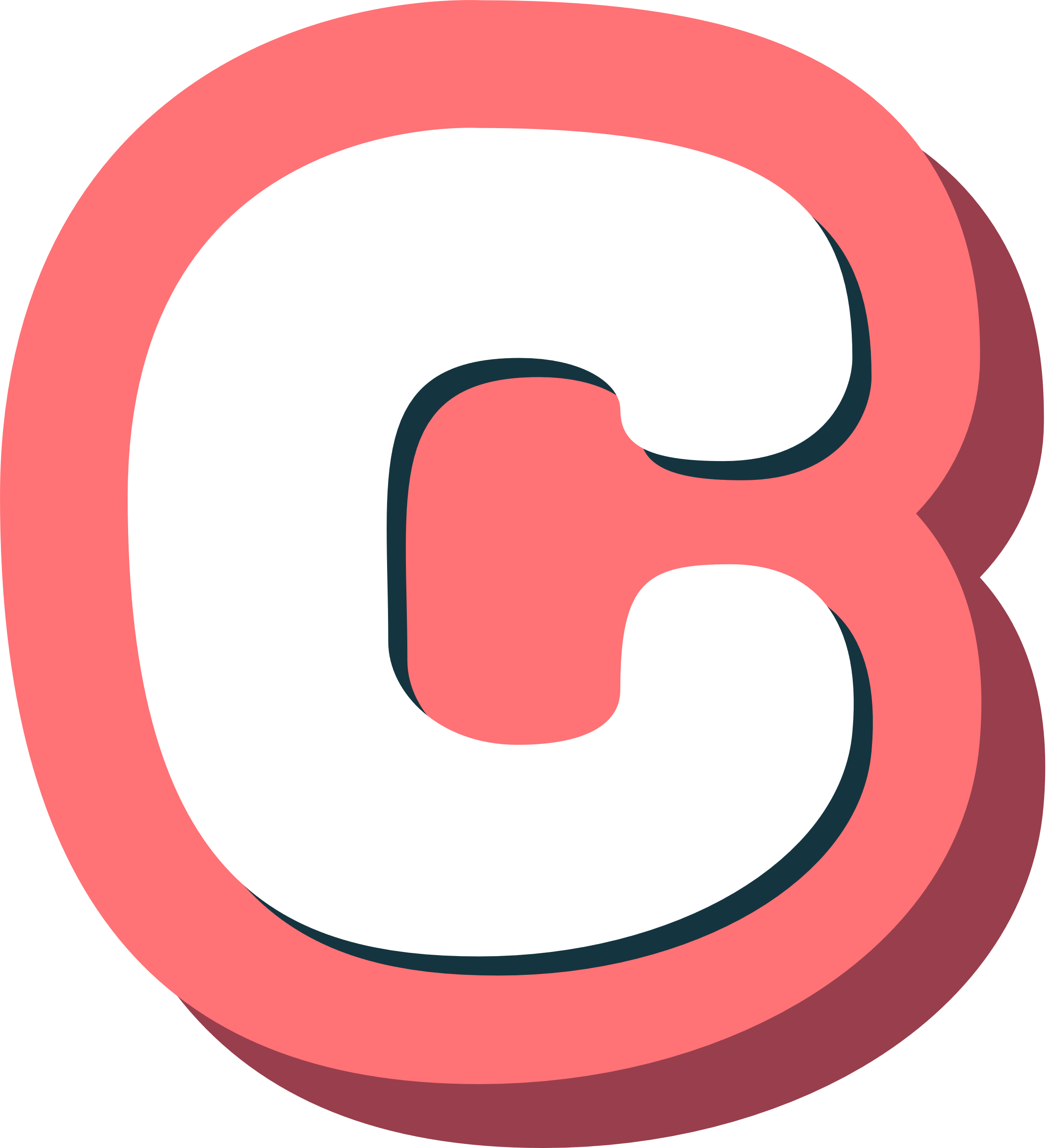 Tam giác CAB
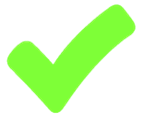 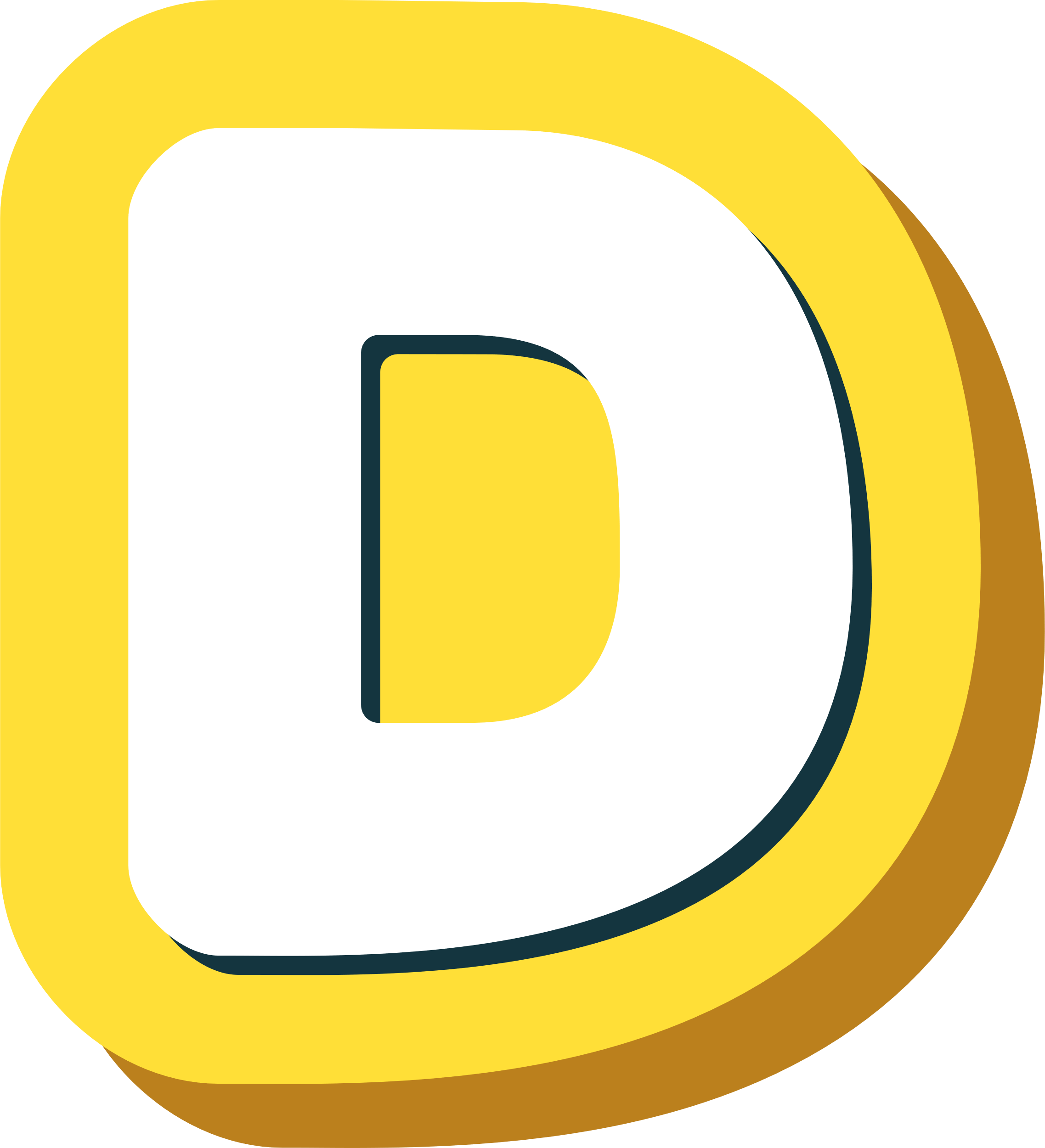 Tam giác CBA
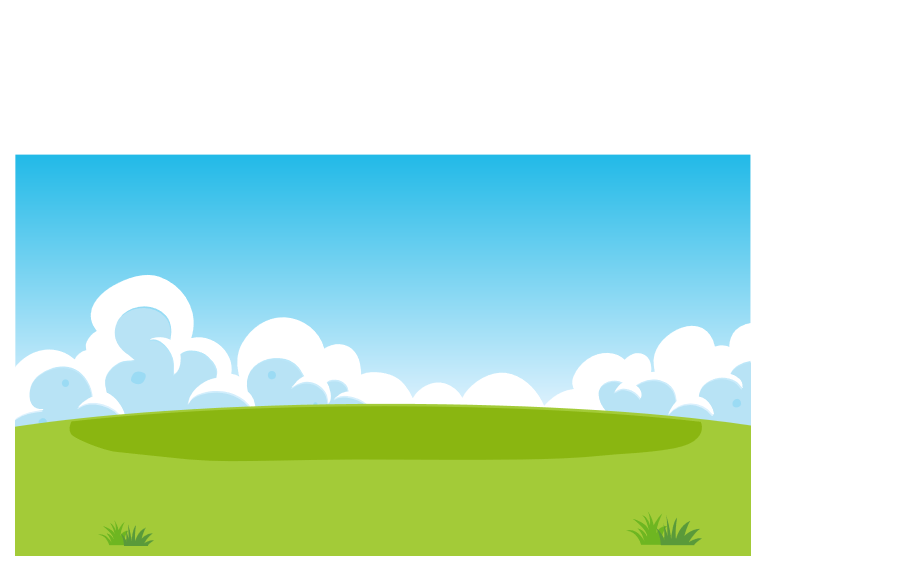 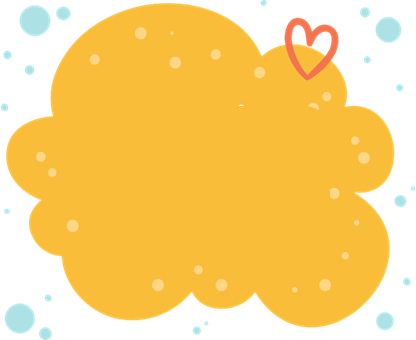 CÂU 2
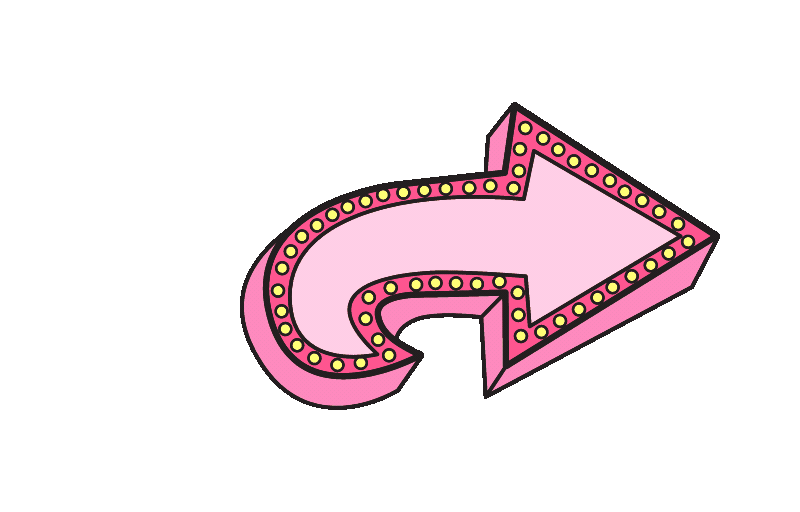 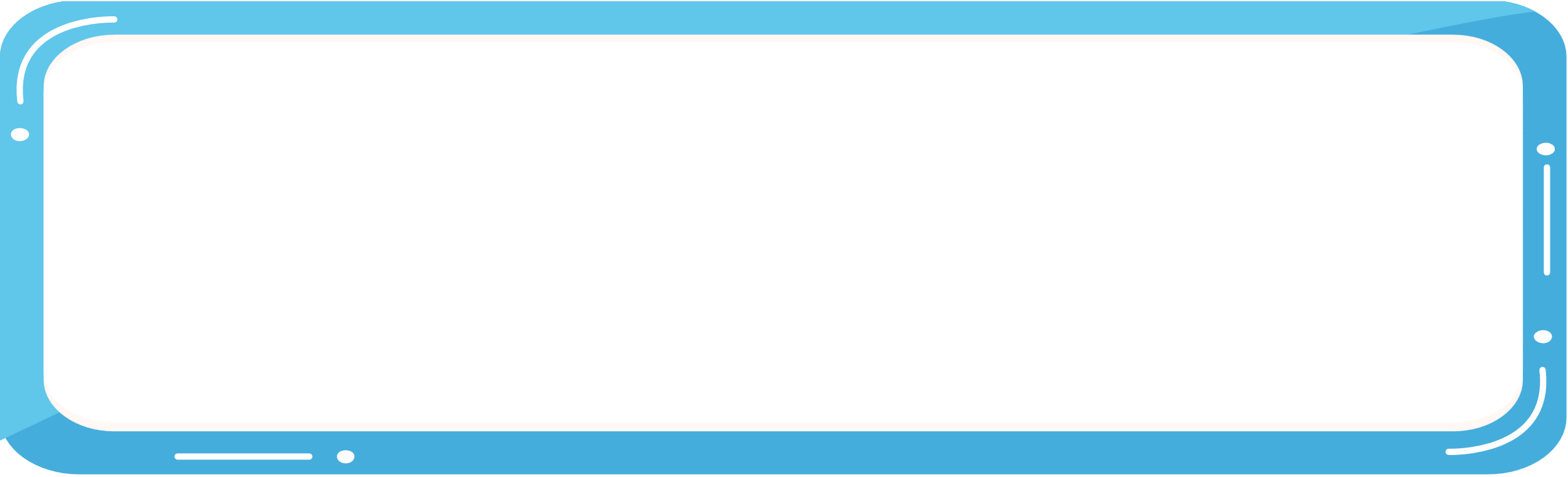 Câu hỏi: Điền từ thích hợp vào chỗ chấm
ba cạnh của tam giác kia
Nếu ba cạnh của tam giác này bằng ………………………….. ………………………….. thì hai tam giác đó bằng nhau.
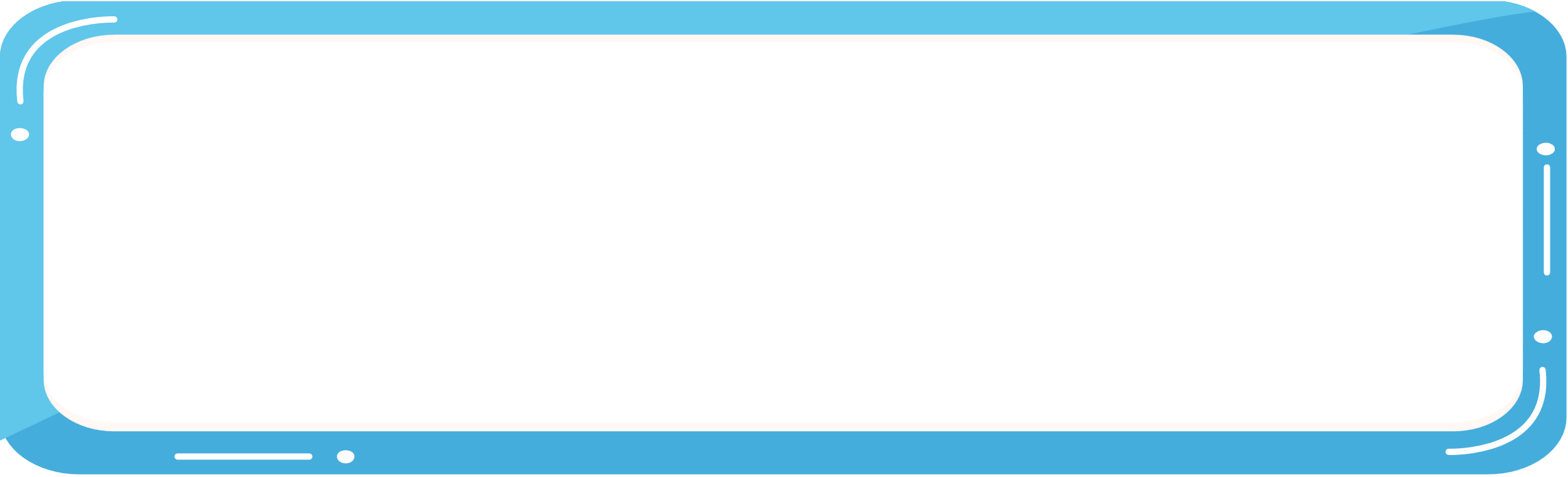 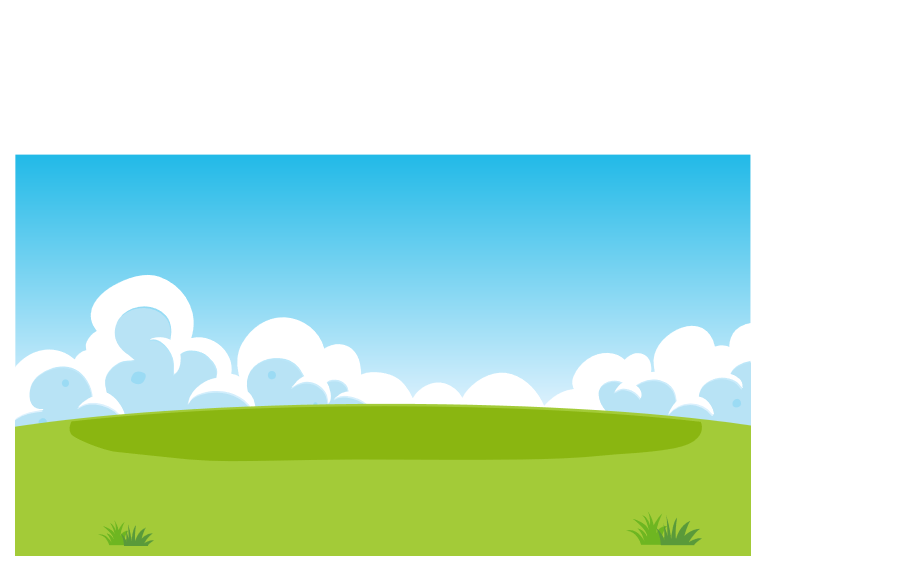 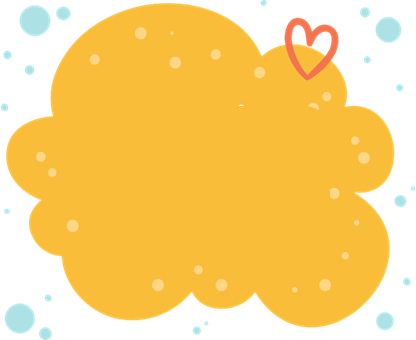 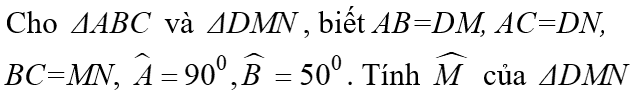 Câu hỏi:
CÂU 3
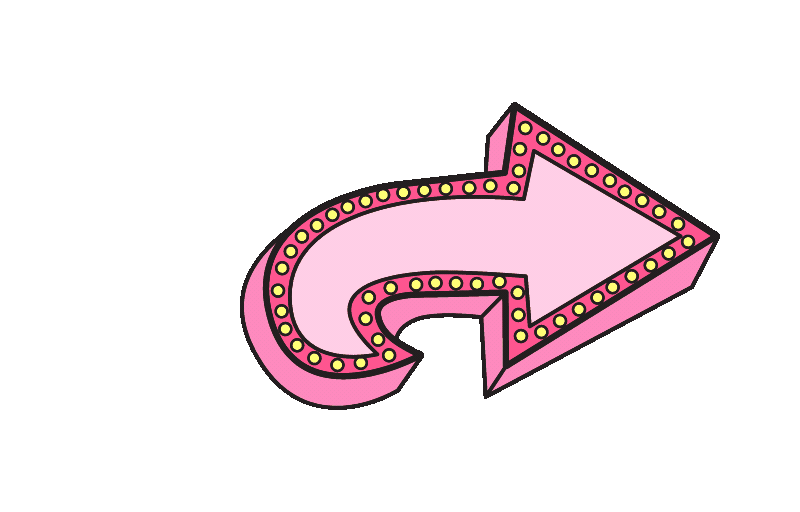 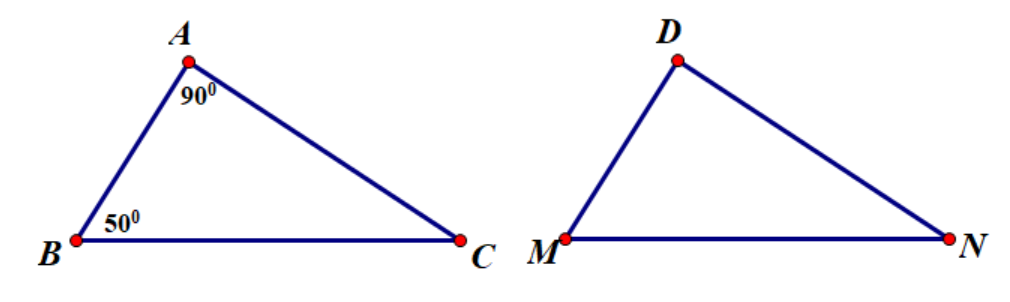 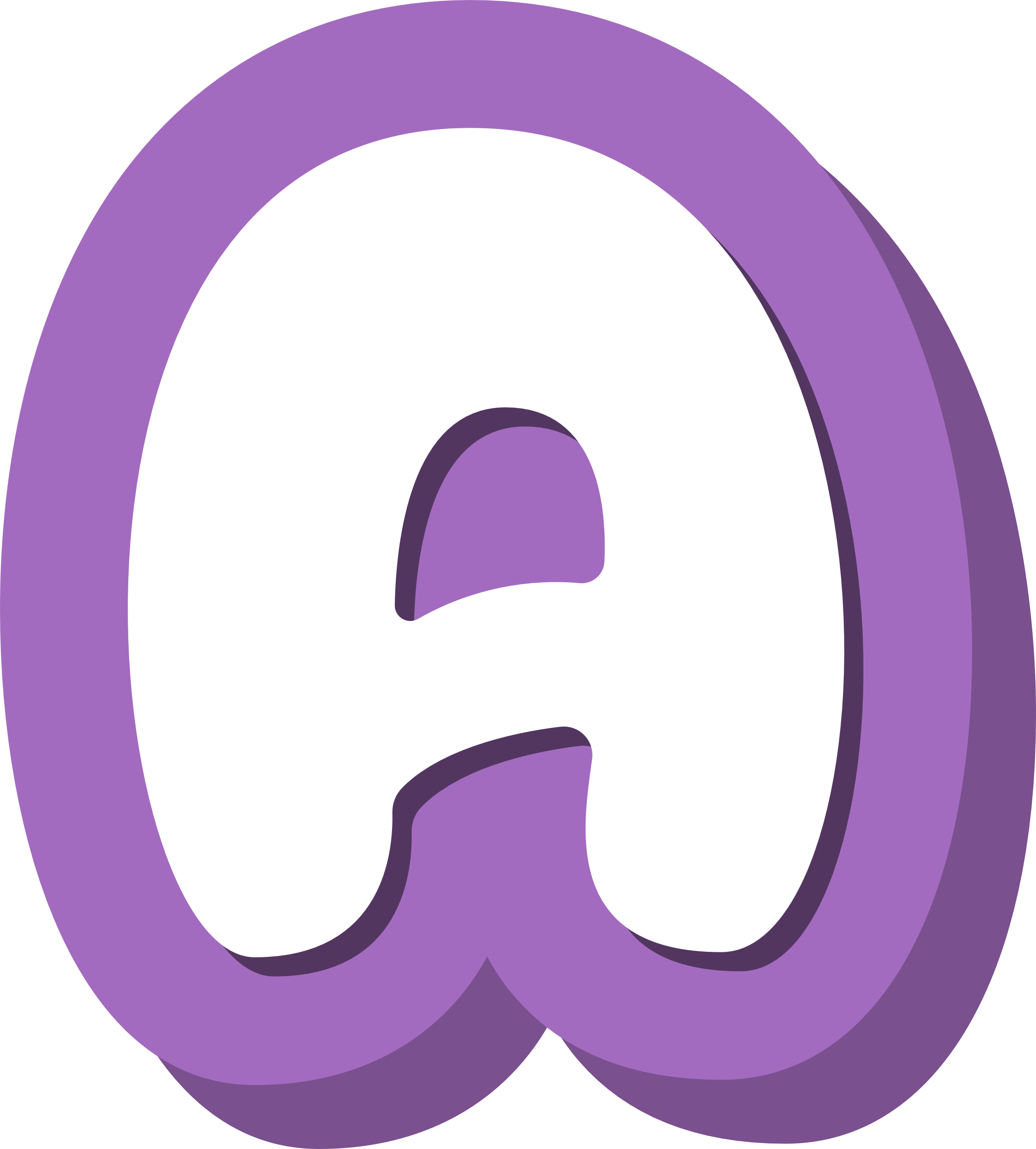 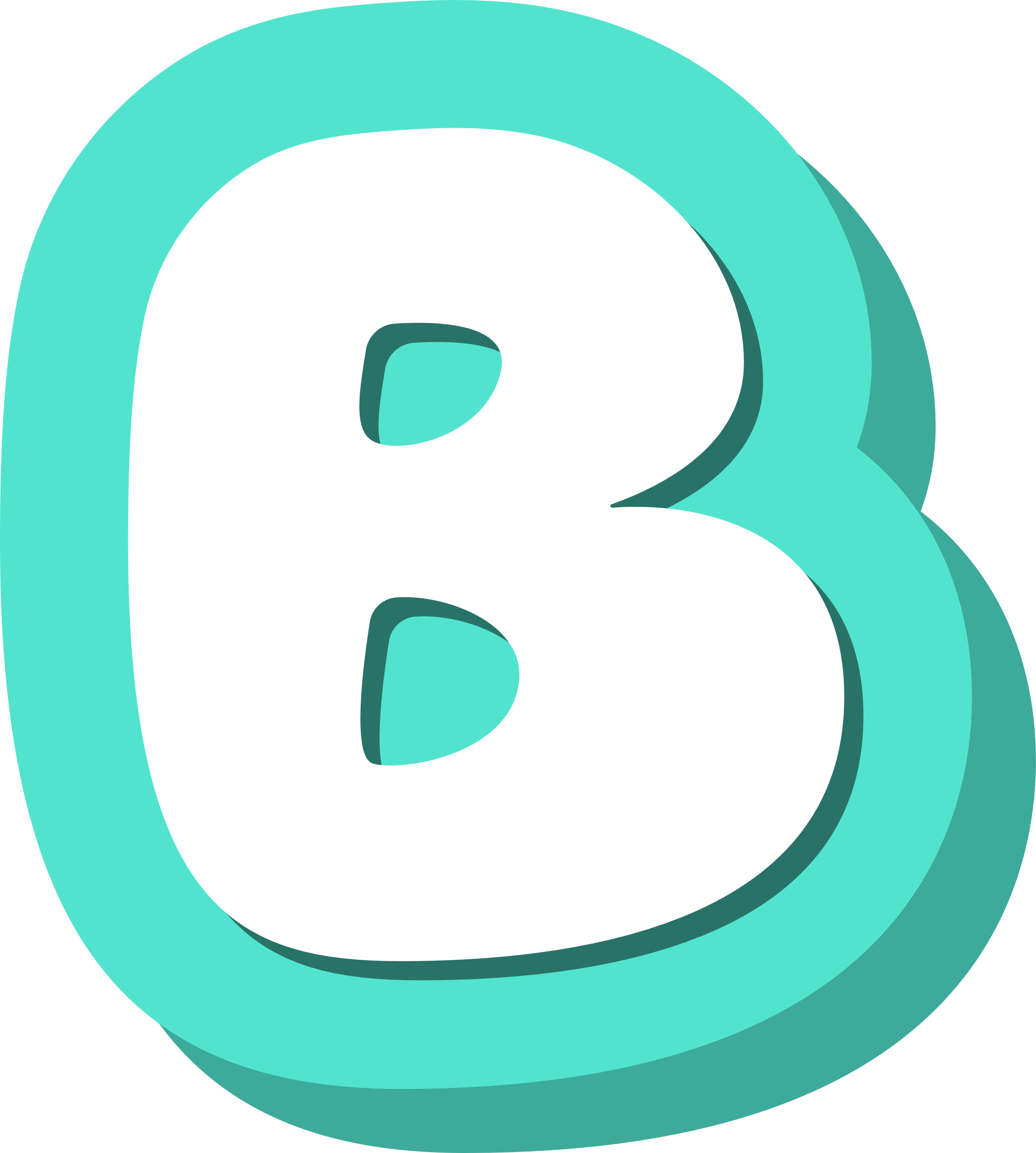 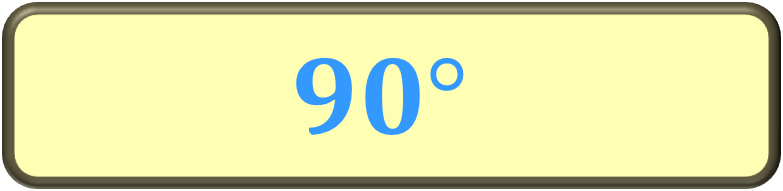 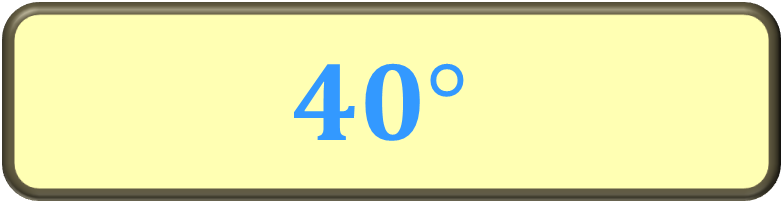 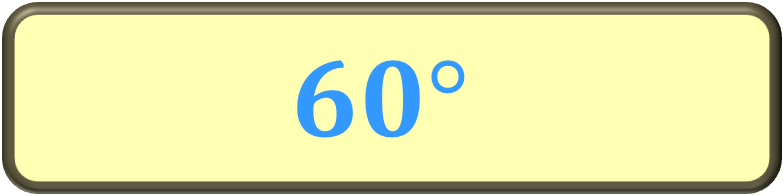 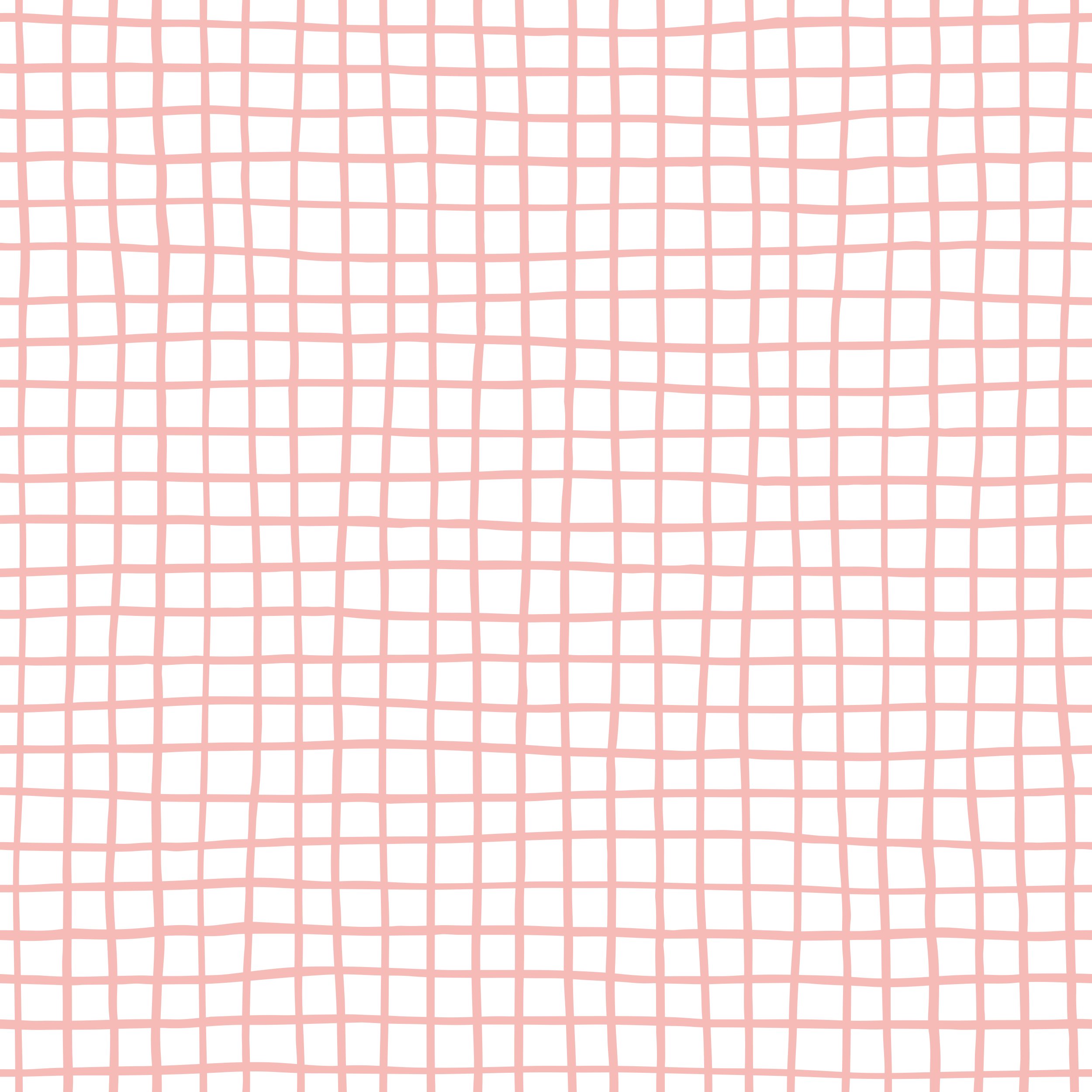 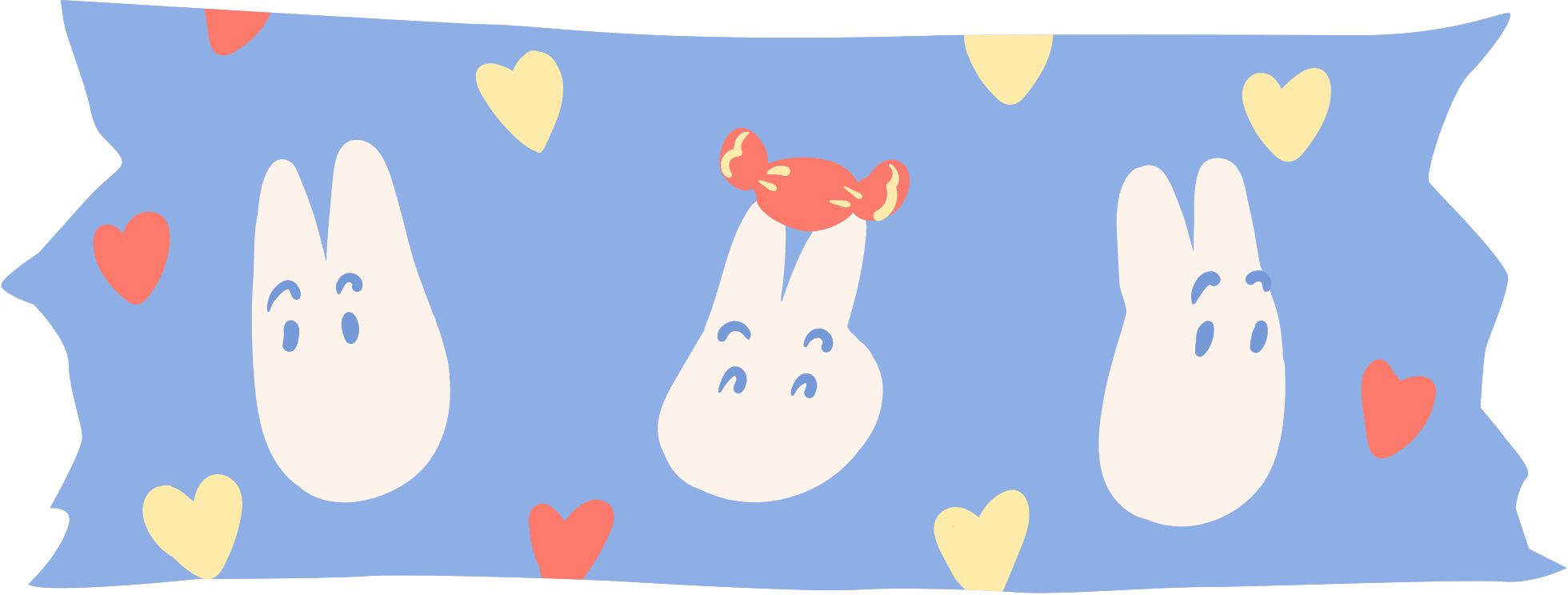 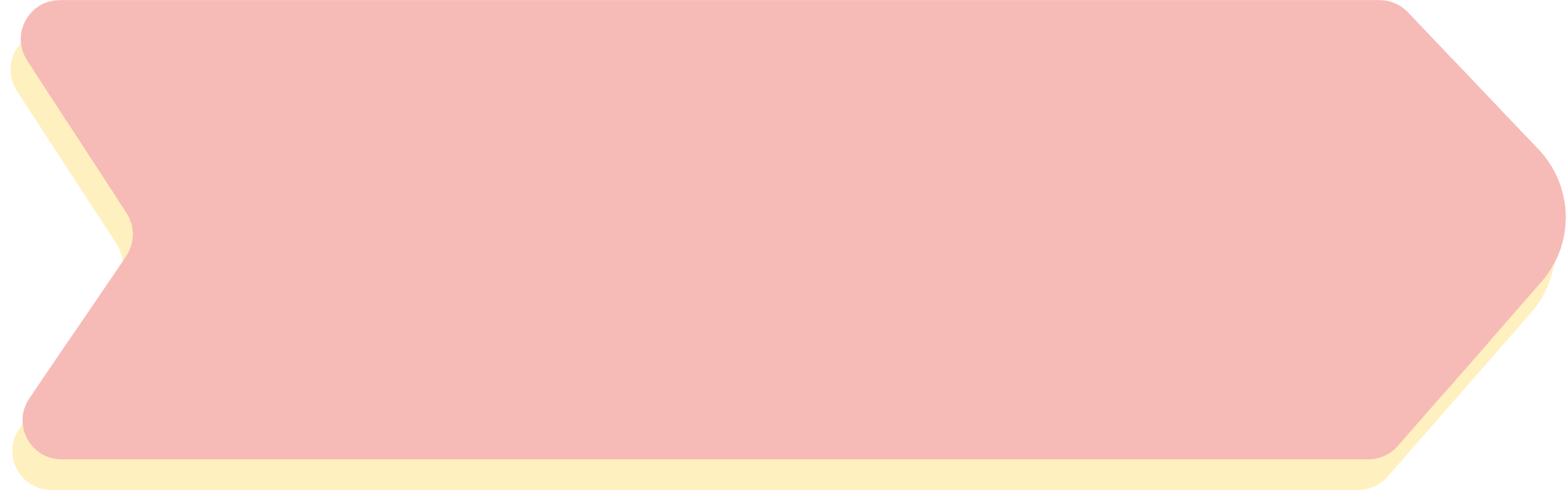 CẠNH
GÓC
CẠNH
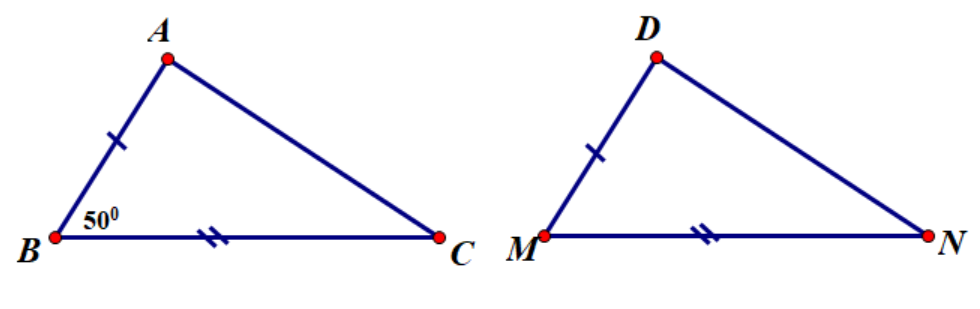 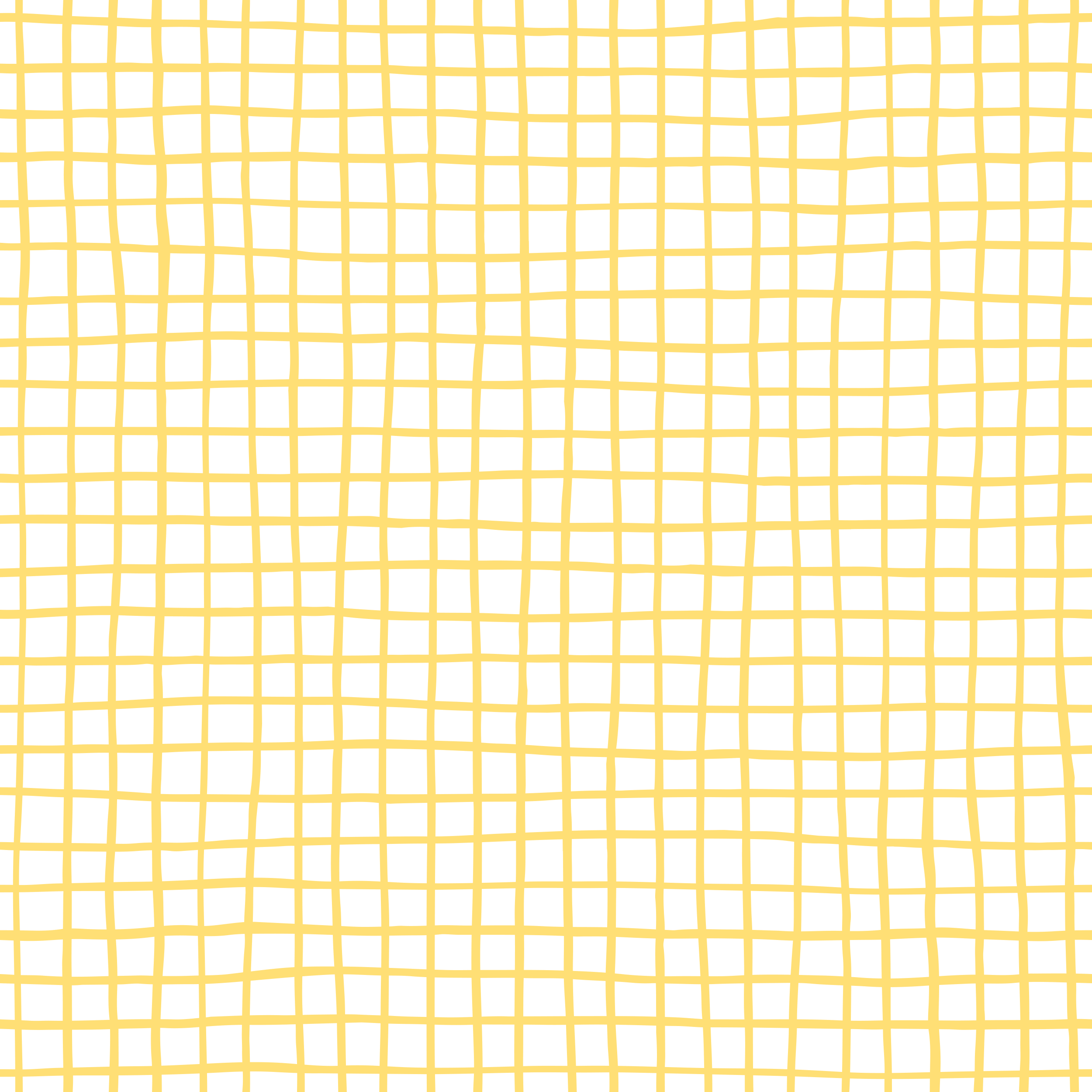 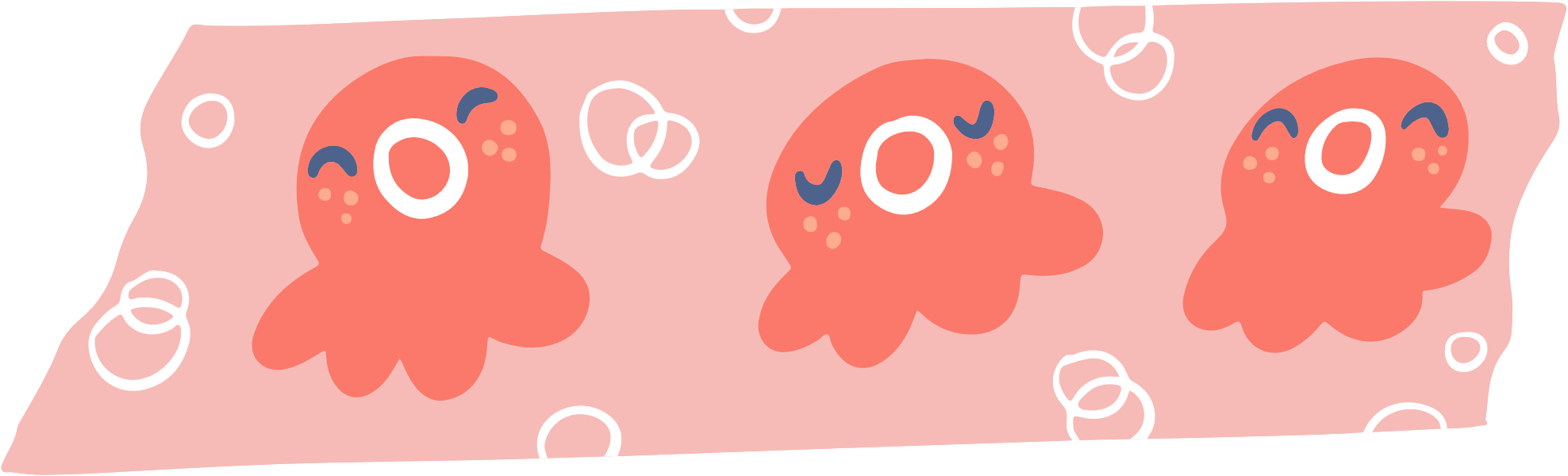 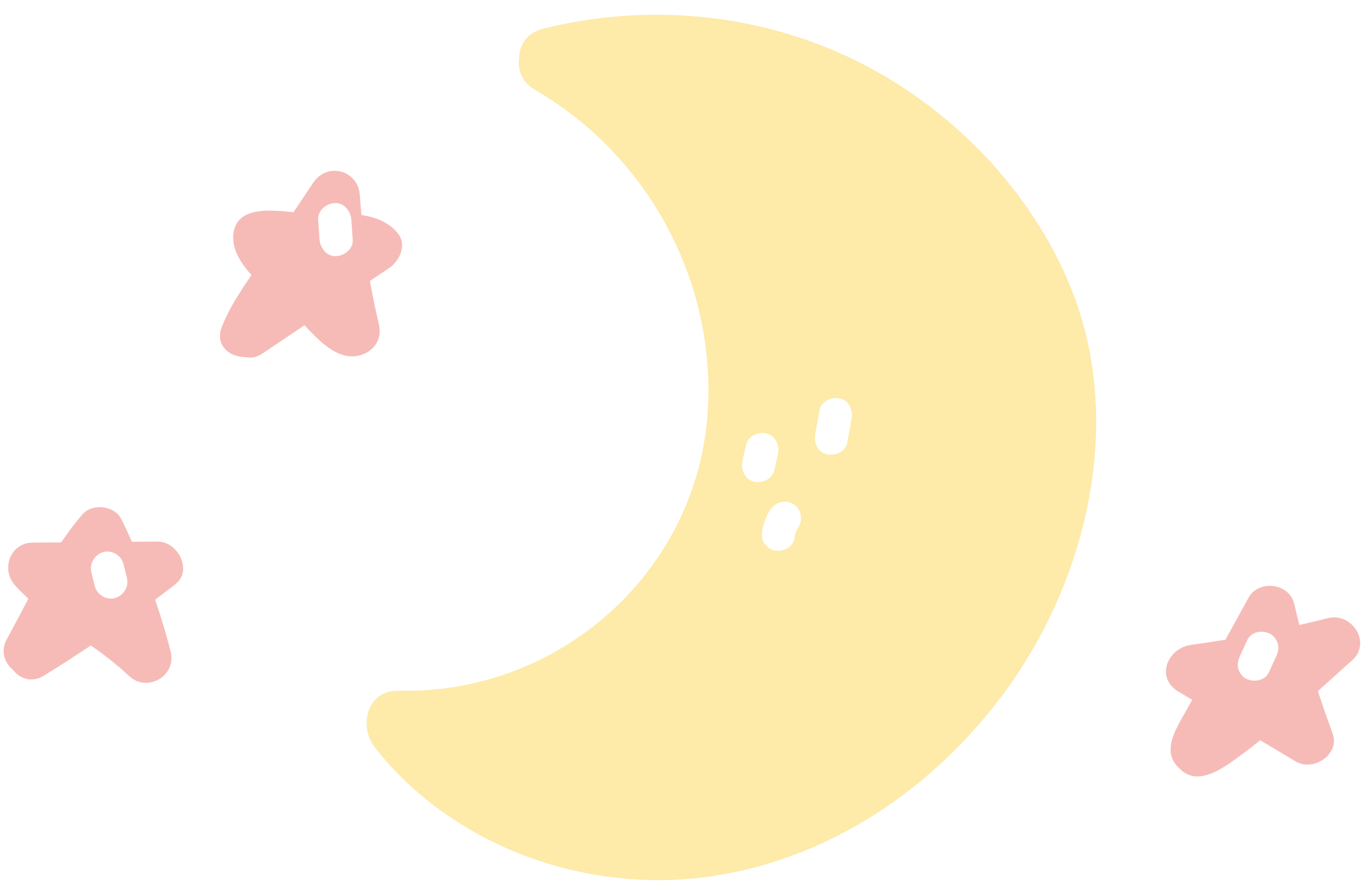 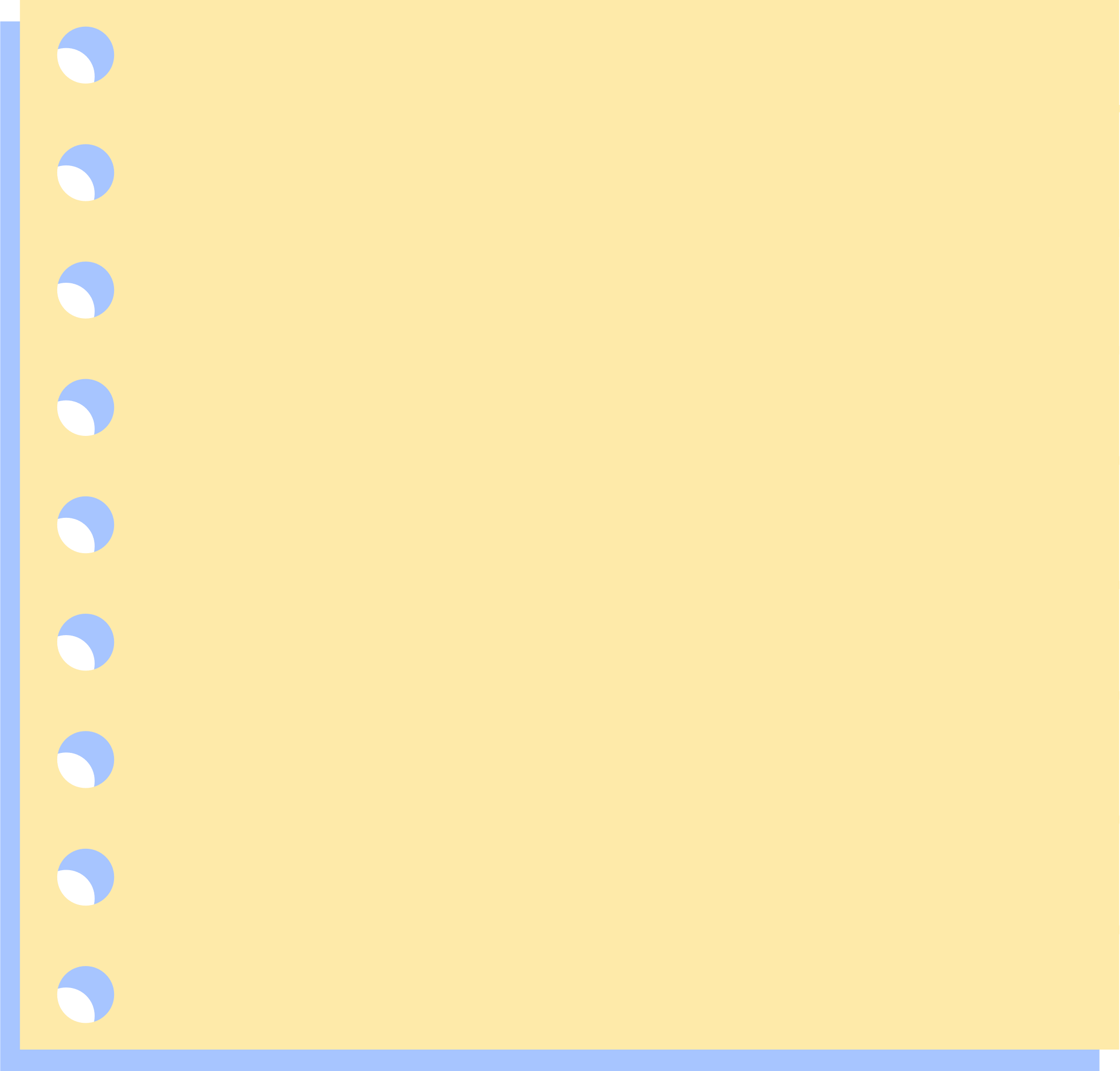 BÀI 14: TRƯỜNG HỢP BẰNG NHAU THỨ HAI VÀ THỨ BA CỦA TAM GIÁC
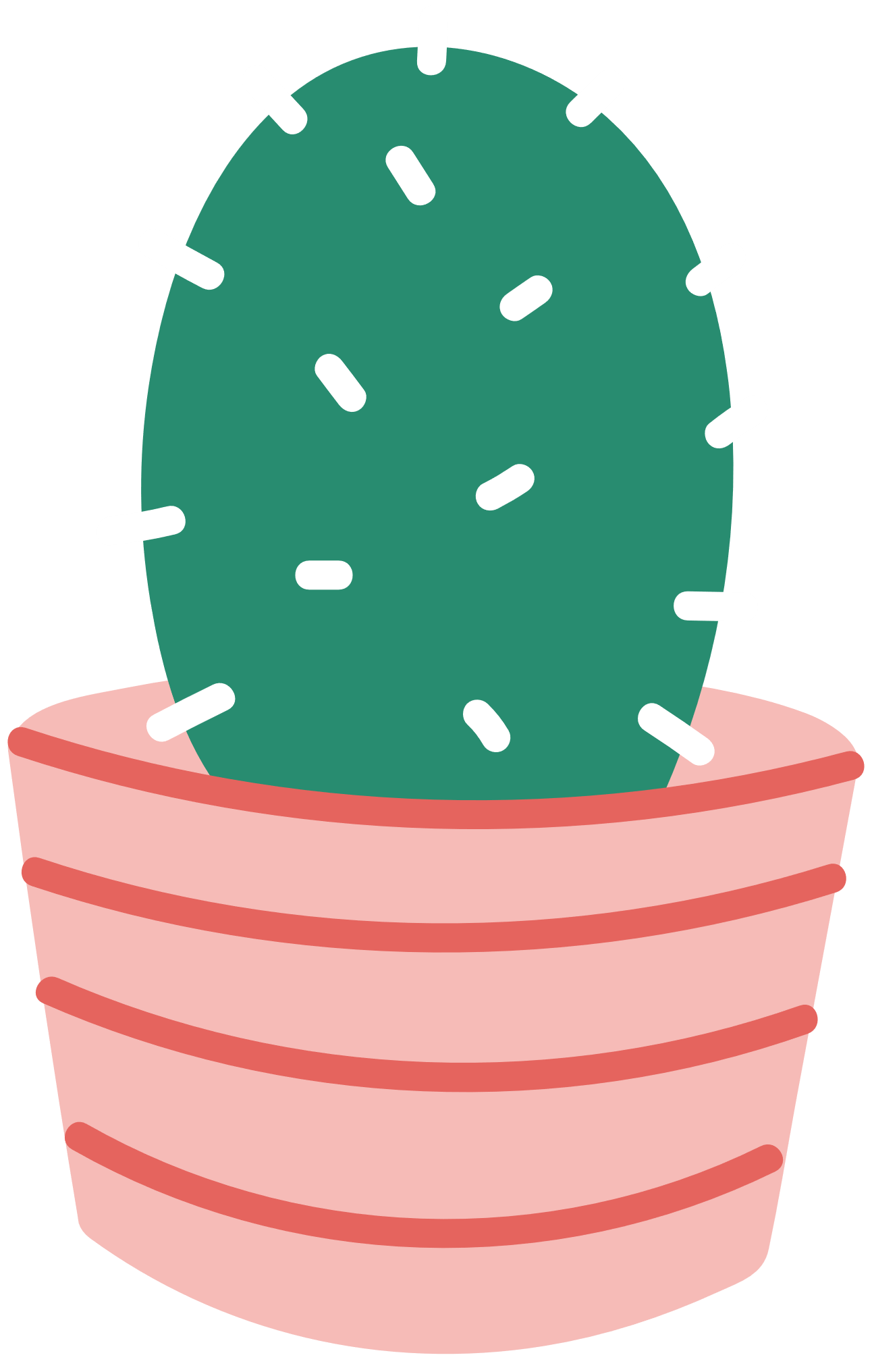 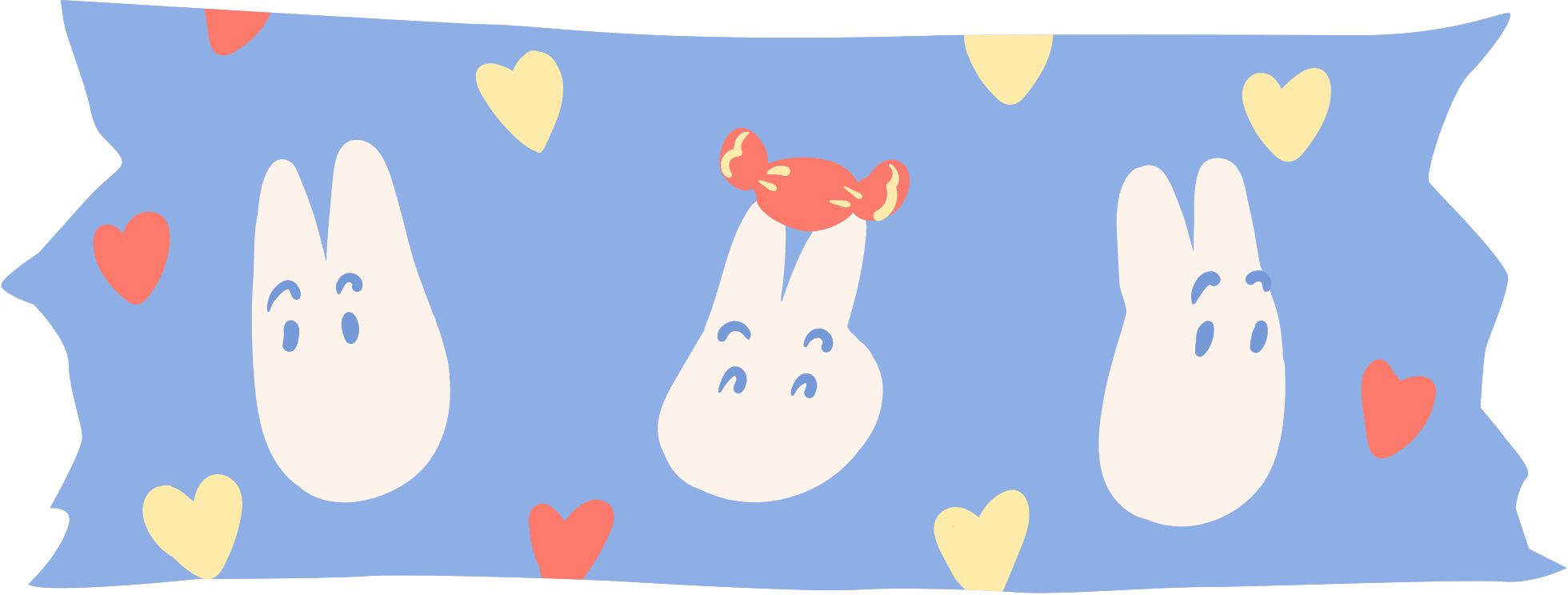 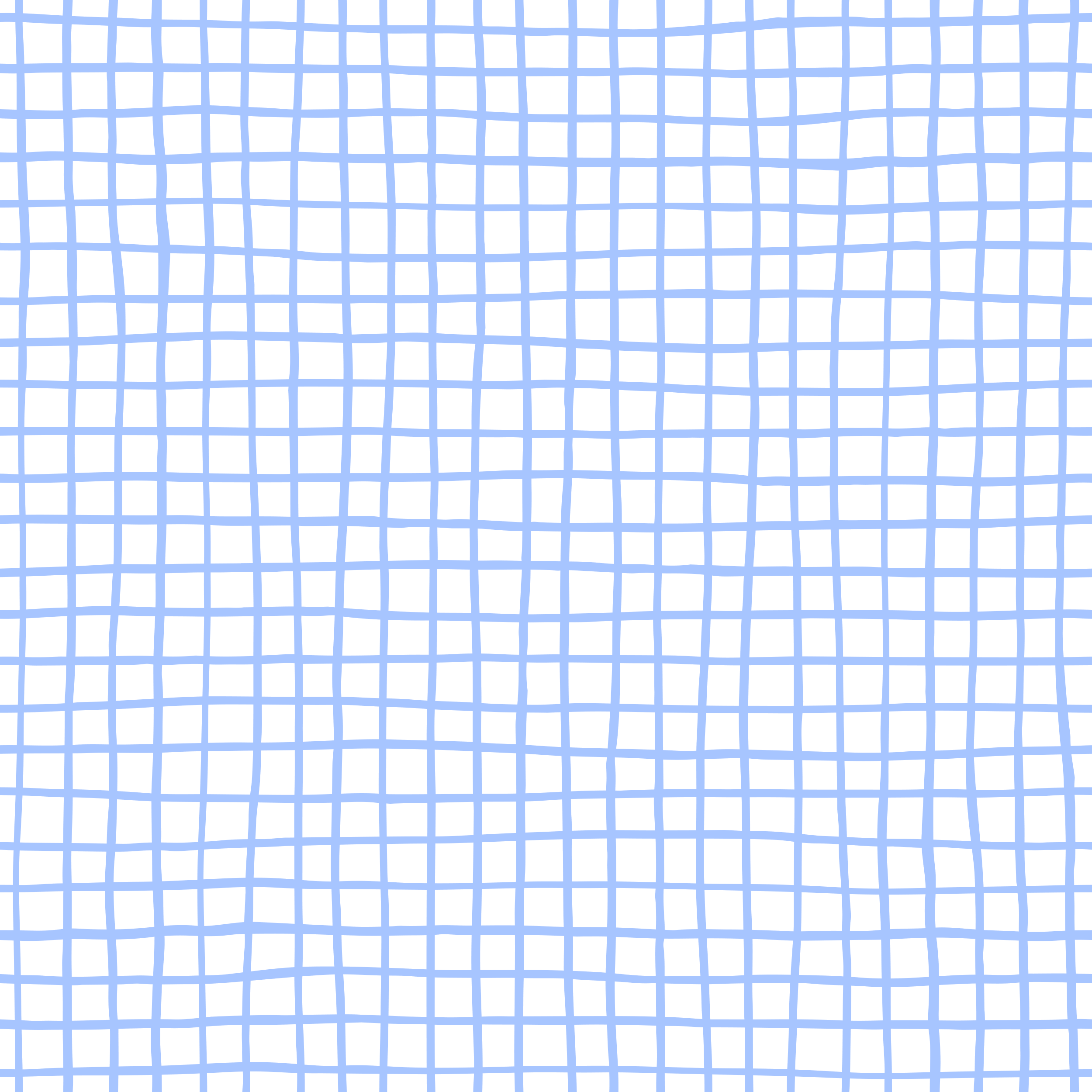 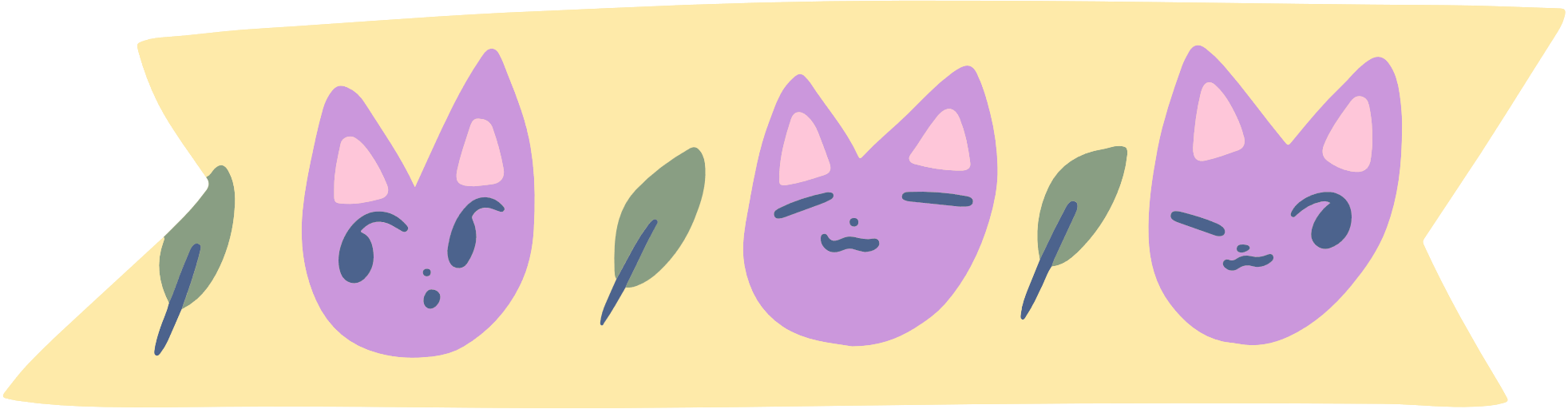 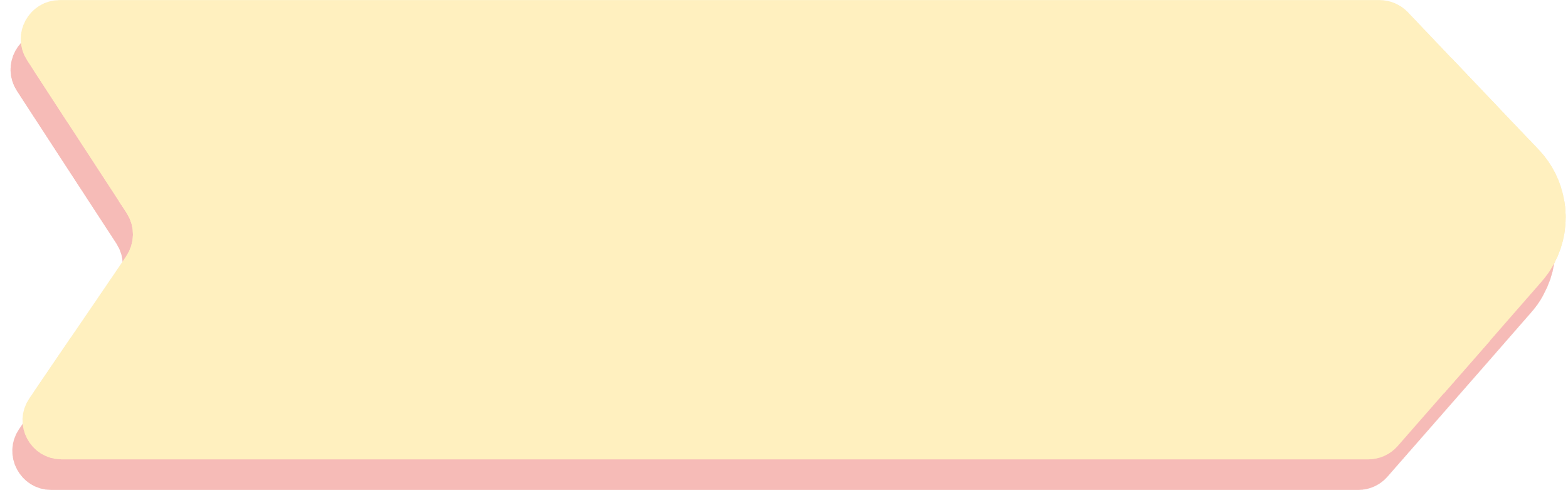 NỘI DUNG BÀI HỌC
01
02
Trường hợp bằng nhau thứ ba của tam giác: góc – cạnh – góc.
Trường hợp bằng nhau thứ hai của tam giác: cạnh – góc – cạnh.
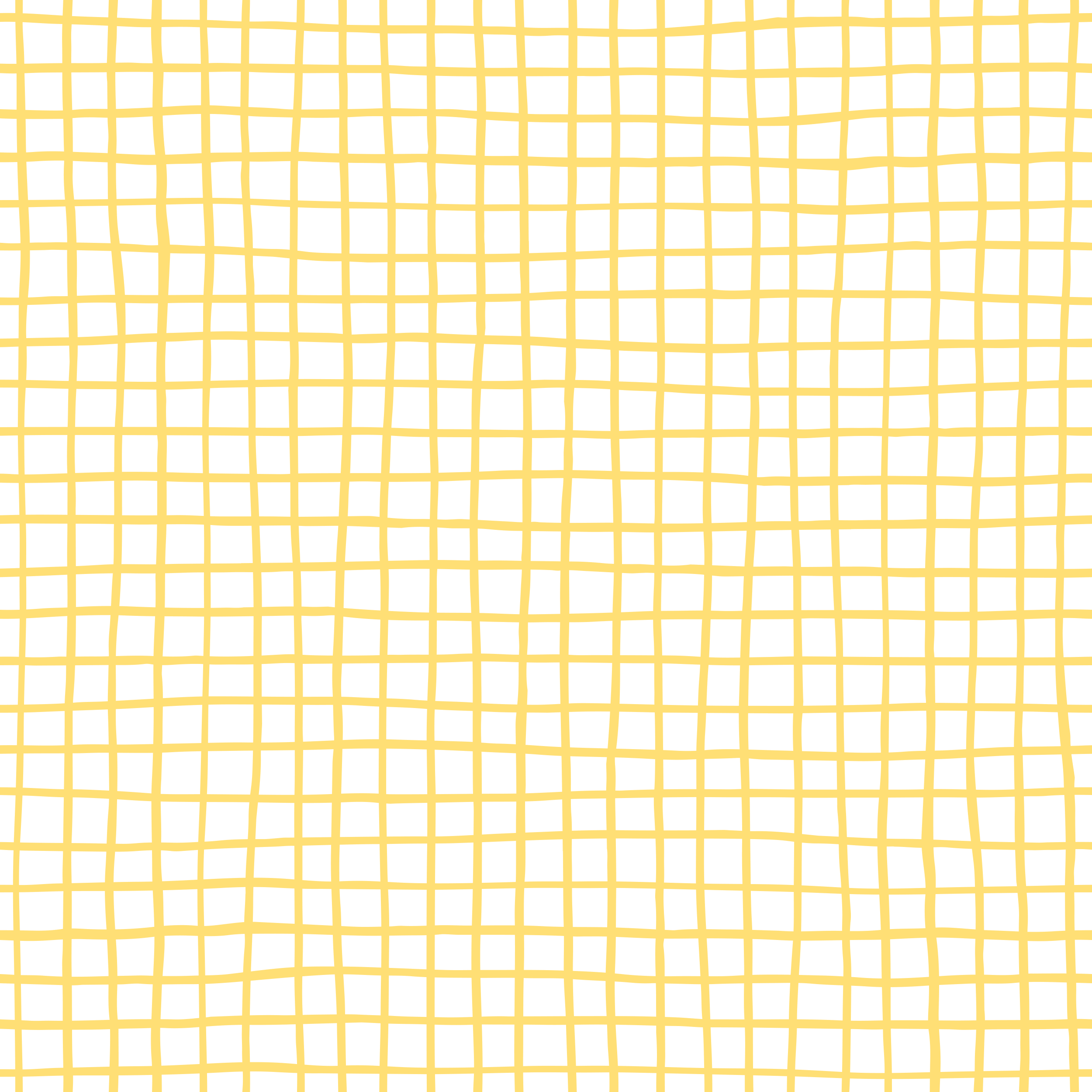 1. TRƯỜNG HỢP BẰNG NHAU THỨ HAI CỦA TAM GIÁC: CẠNH – GÓC – CẠNH (C.G.C)
HĐ1
y
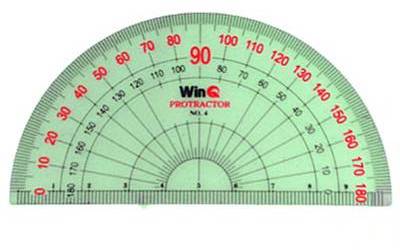 C
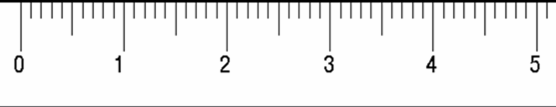 3cm
600
A
x
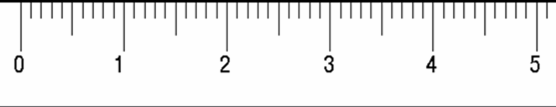 B
4cm
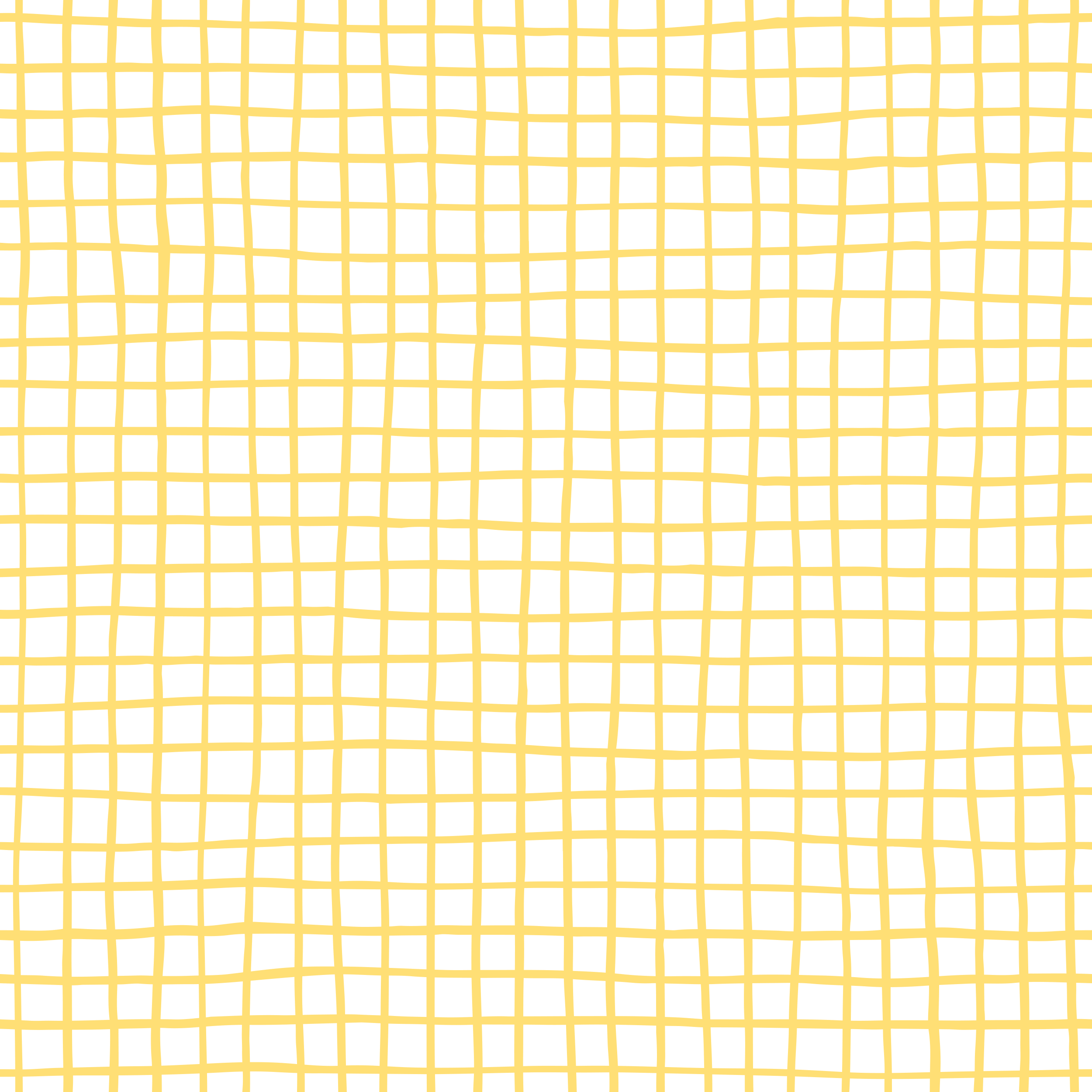 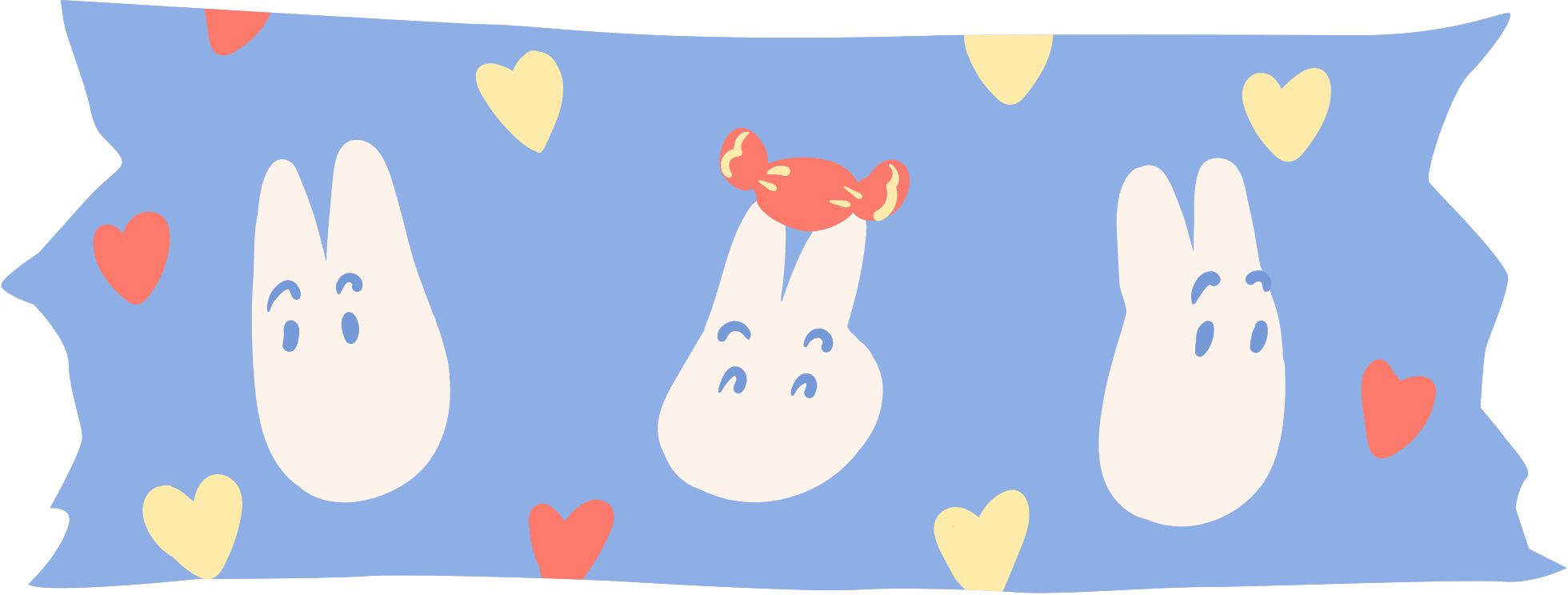 HĐ2
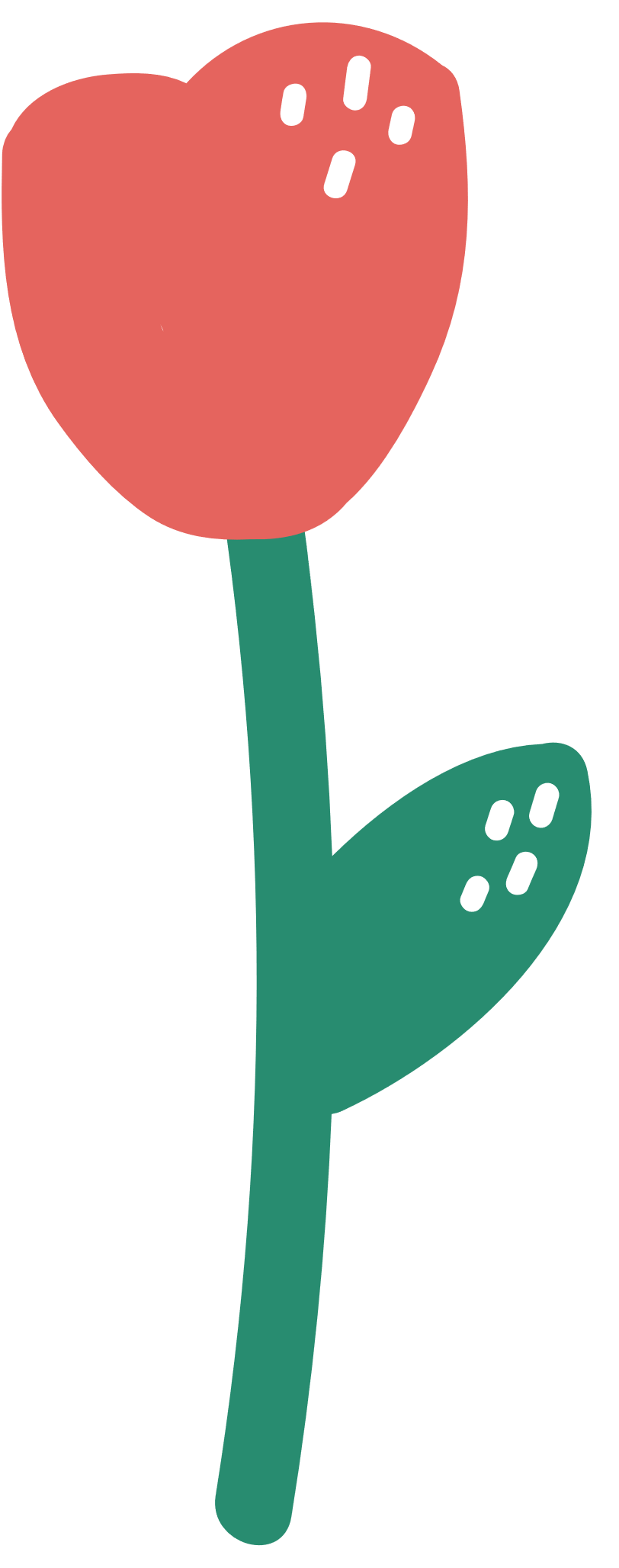 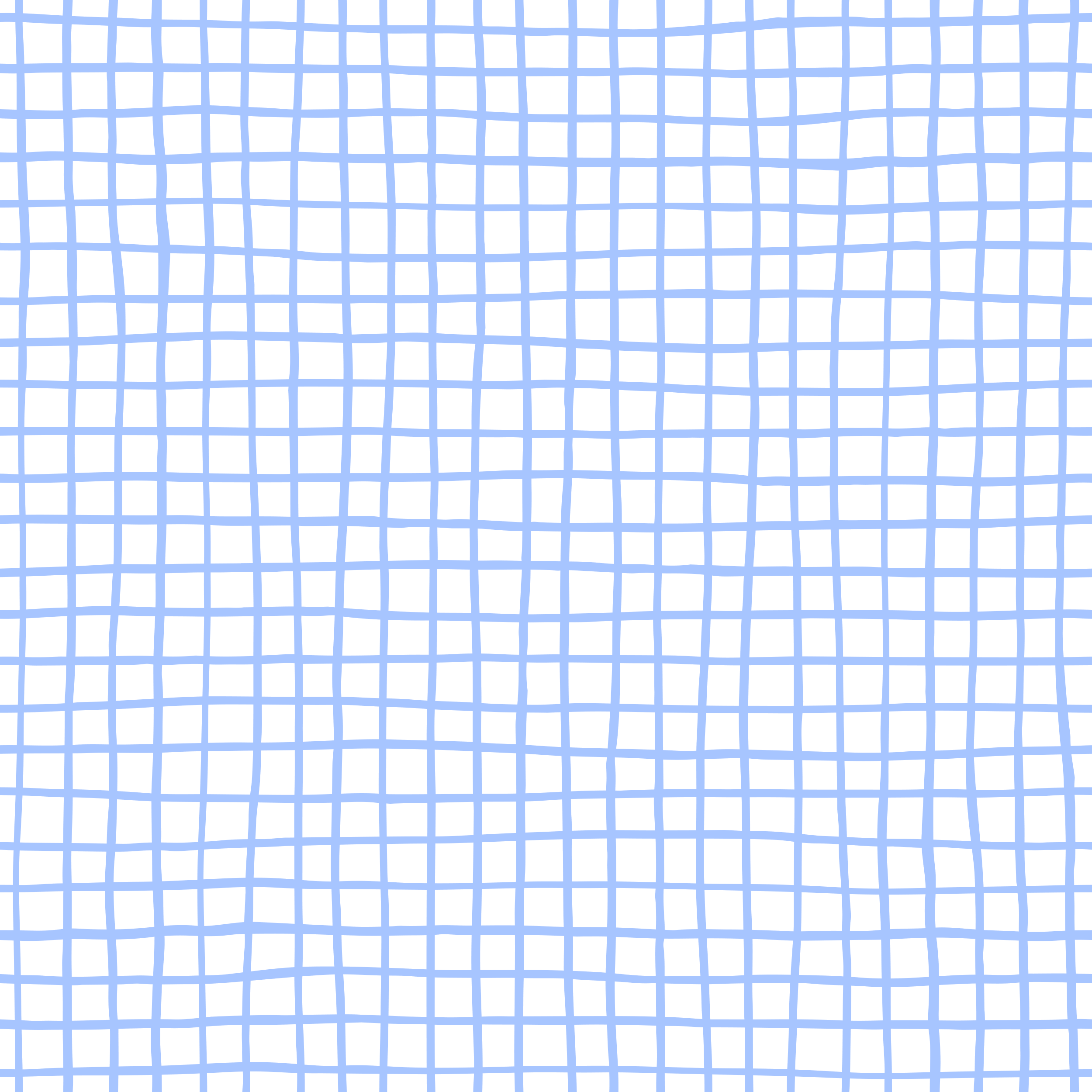 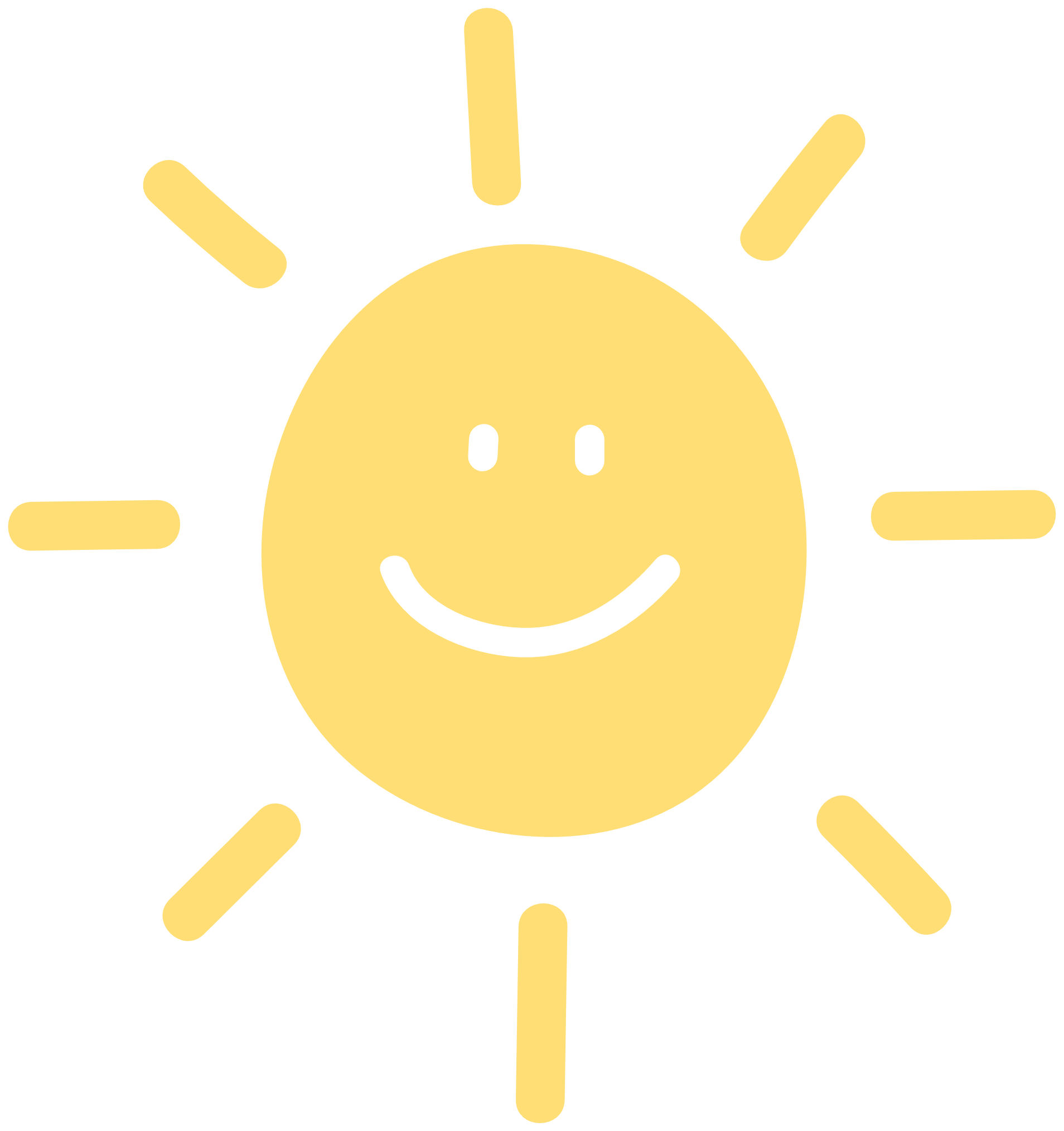 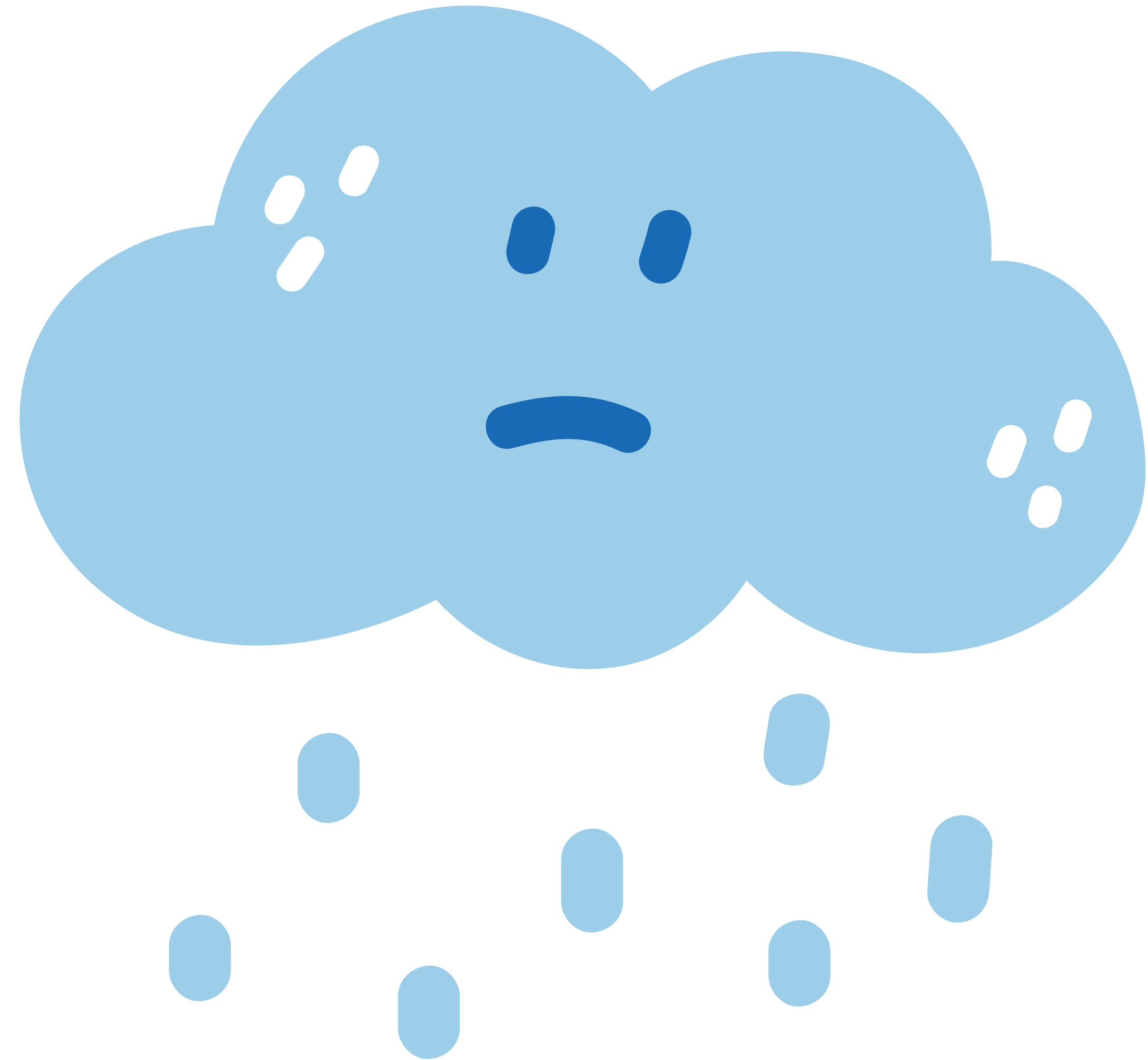 Qua việc đo và so sánh BC và B’C’, rút ra được nhận xét gì về ABC và A’B’C’?
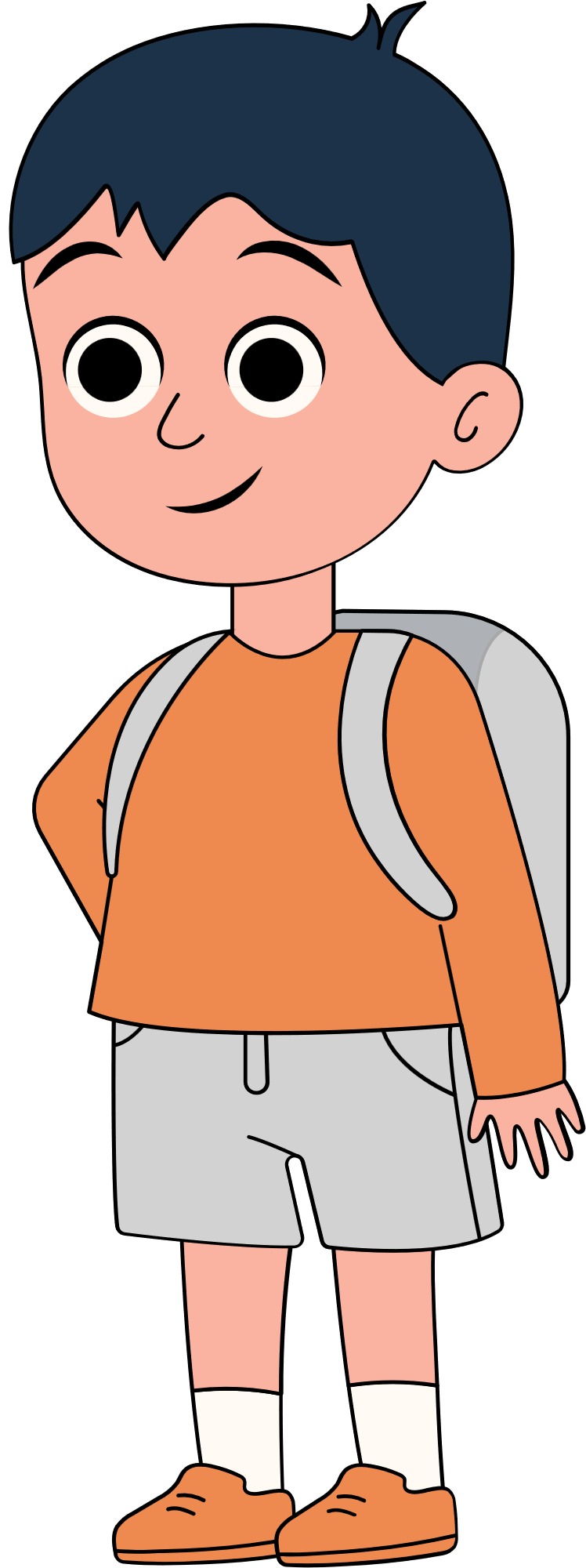 Xét ABC và A’B’C’, có:
       AB = A’B’ (gt)
       BC = B’C’ (cách đo)
       AC = A’C’ (gt)
Vậy ABC = A’B’C’ (c.c.c)
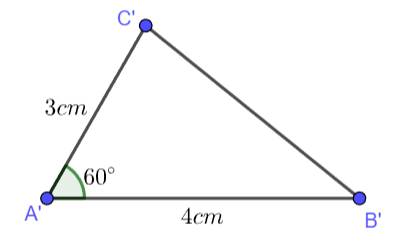 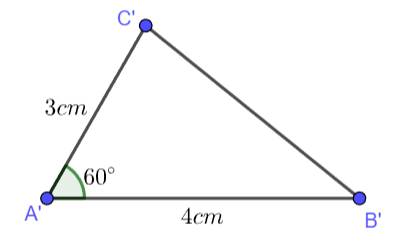 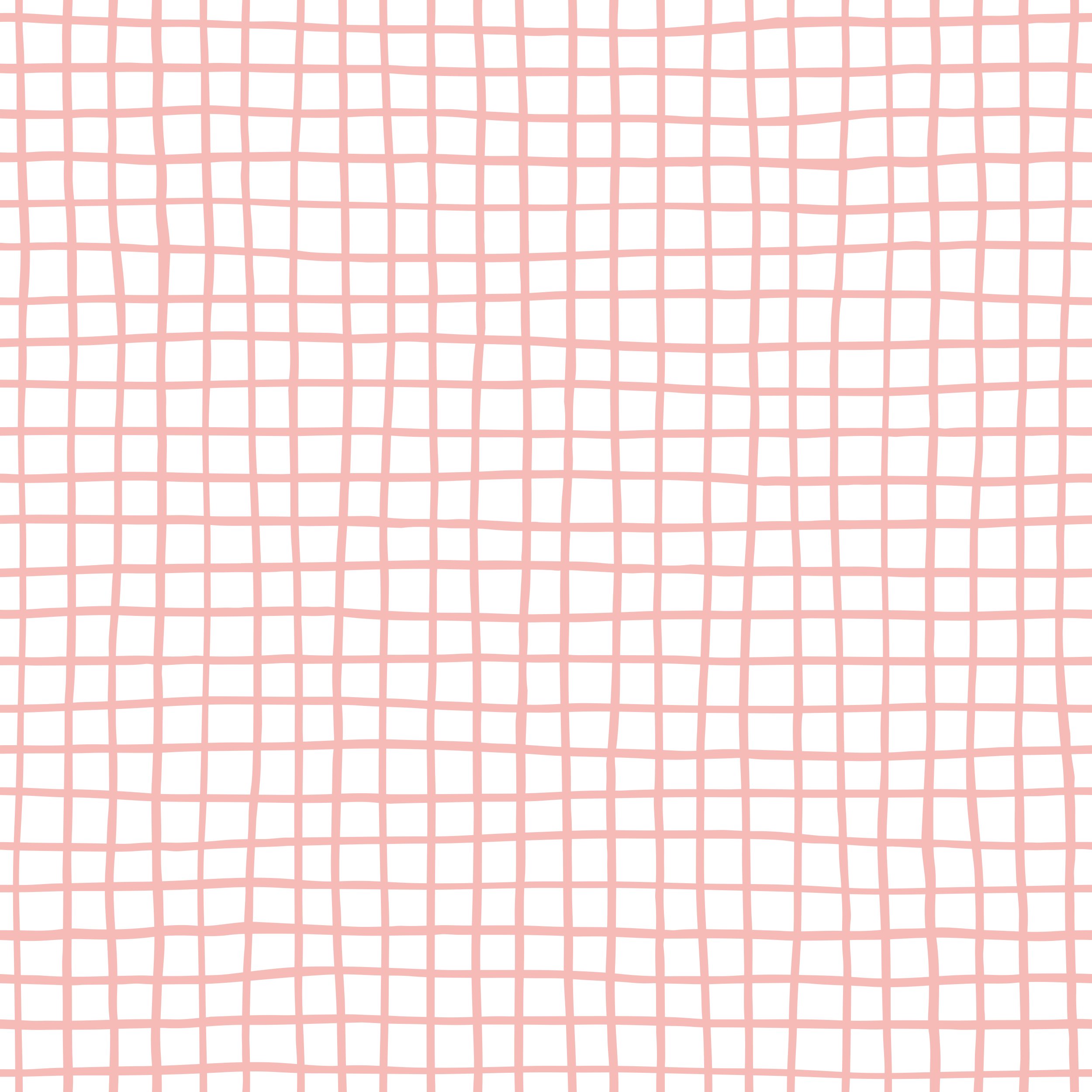 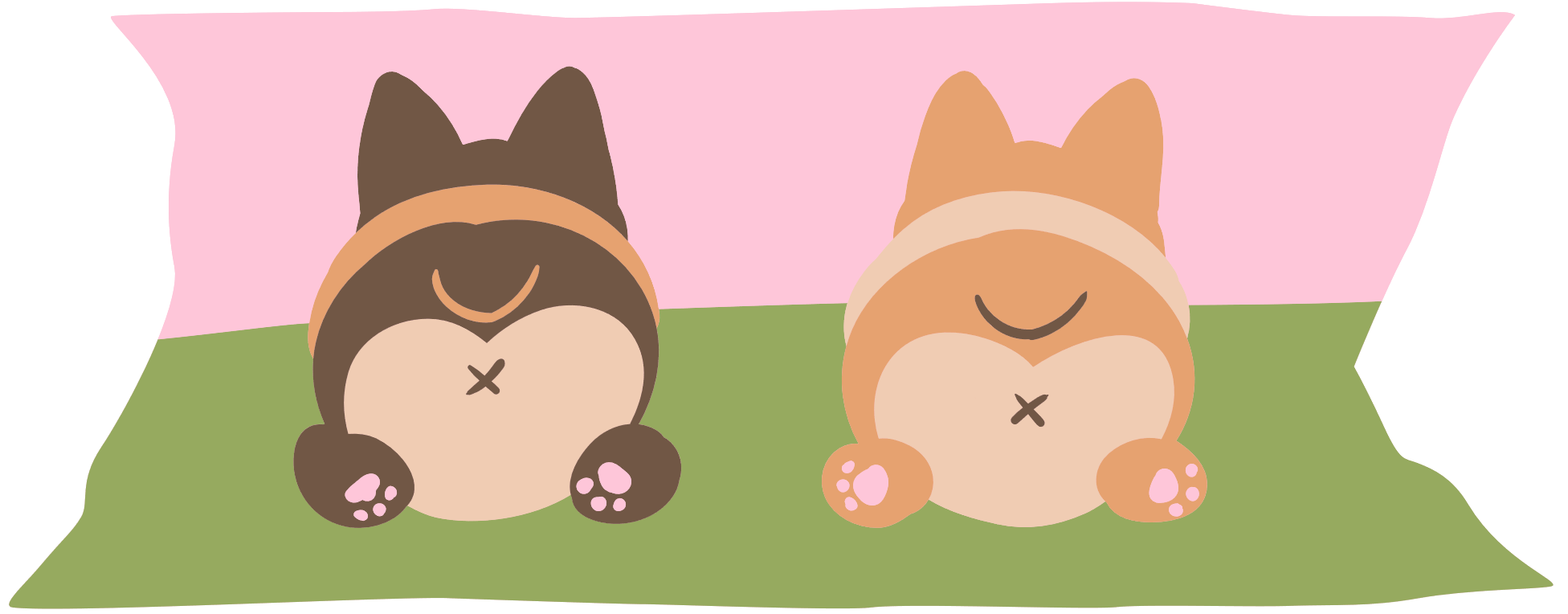 Qua việc cắt và chồng A’B’C’ lên ABC  em rút ra được nhận xét gì ?
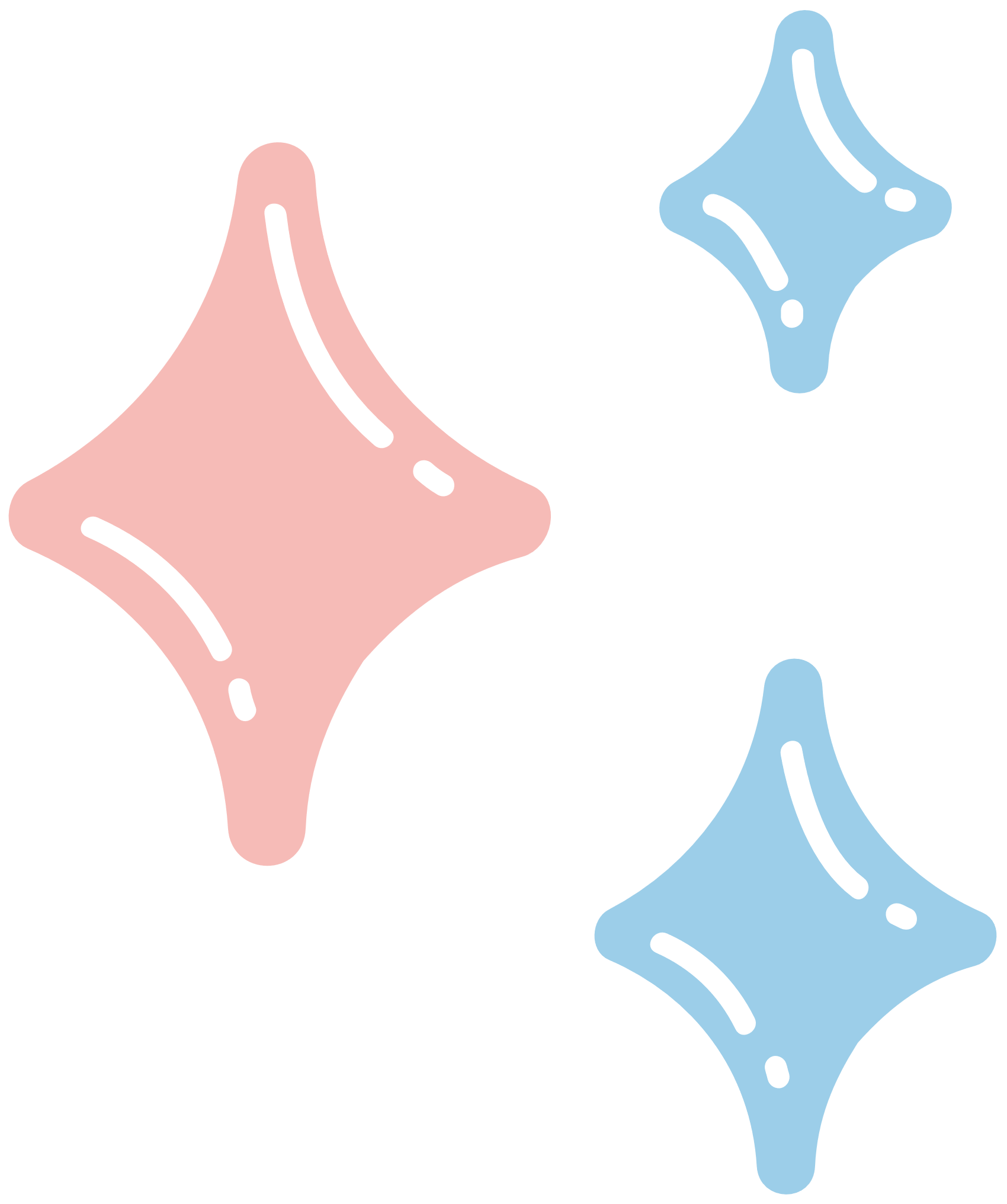 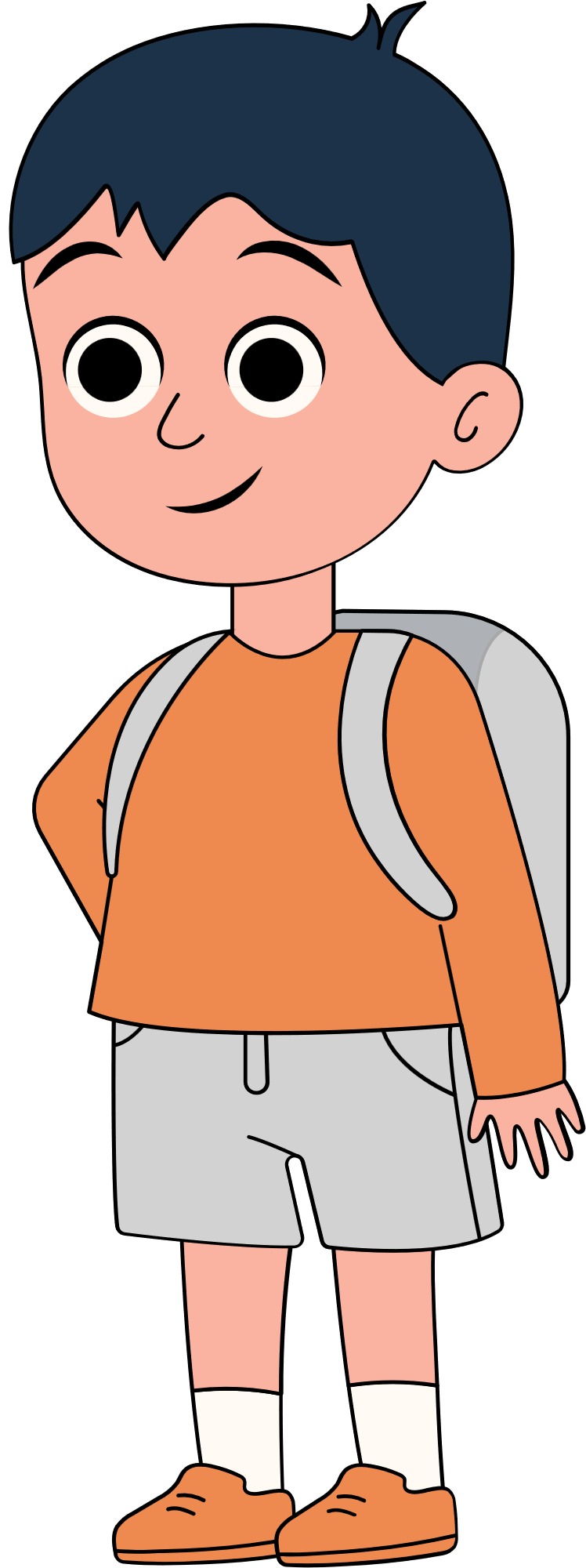 Sau khi cắt và chồng A’B’C’ lên ABC ta thấy chúng chồng khít lên nhau, chứng tỏ hai tam giác đó bằng nhau.
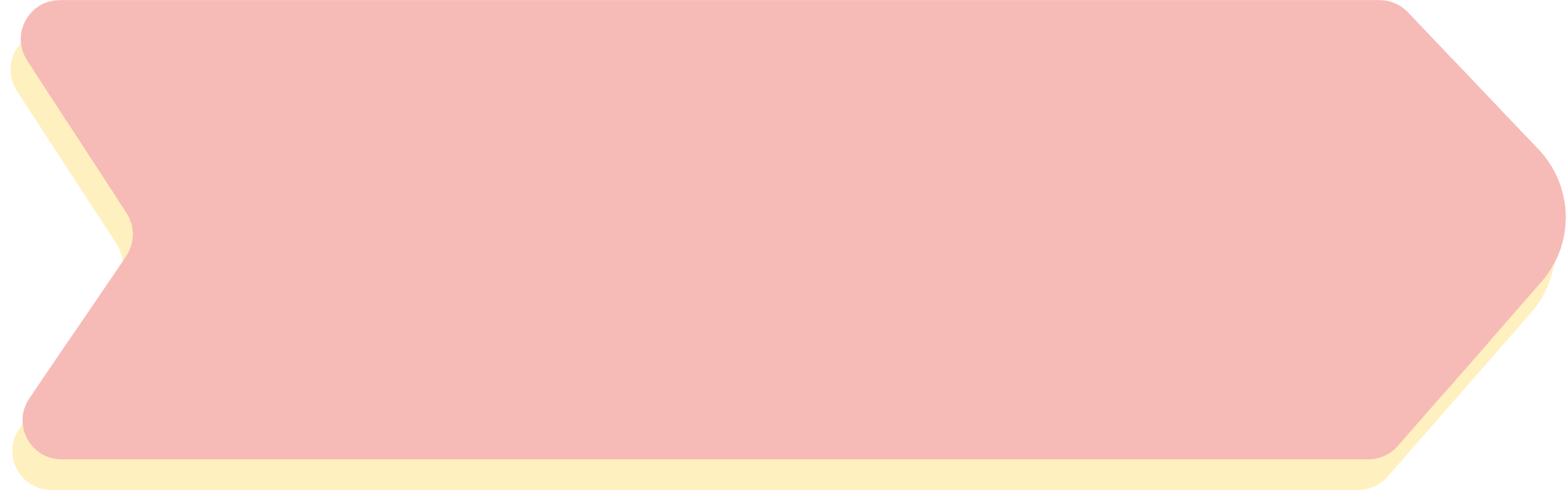 KIỂM NGHIỆM
C’
C
=
B
B’
A
A’
=
3
3
Hai cạnh và góc xem giữa 
của ABC
=
Hai cạnh và góc xem giữa 
của A’B’C’
4
4
=
ABC = A’B’C’
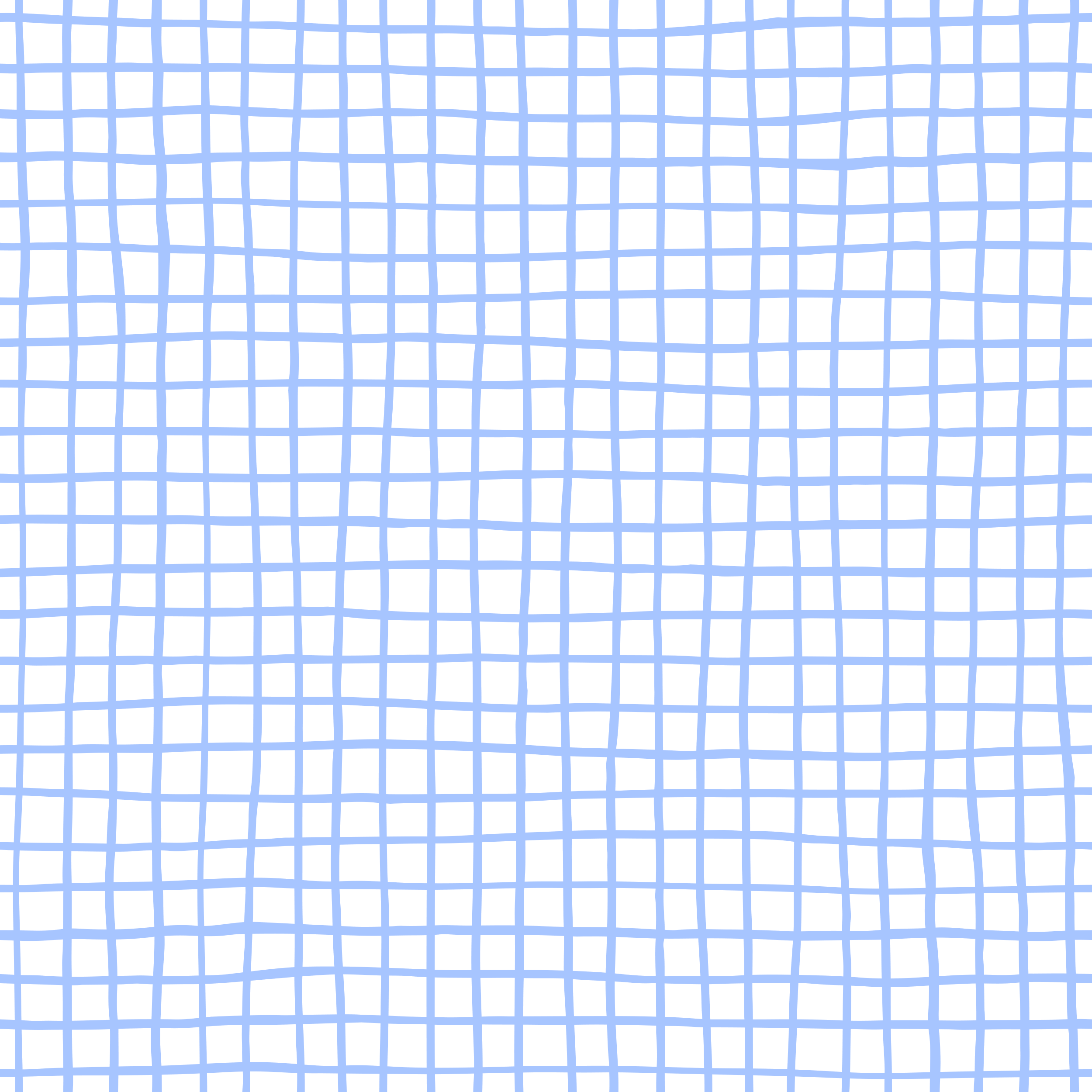 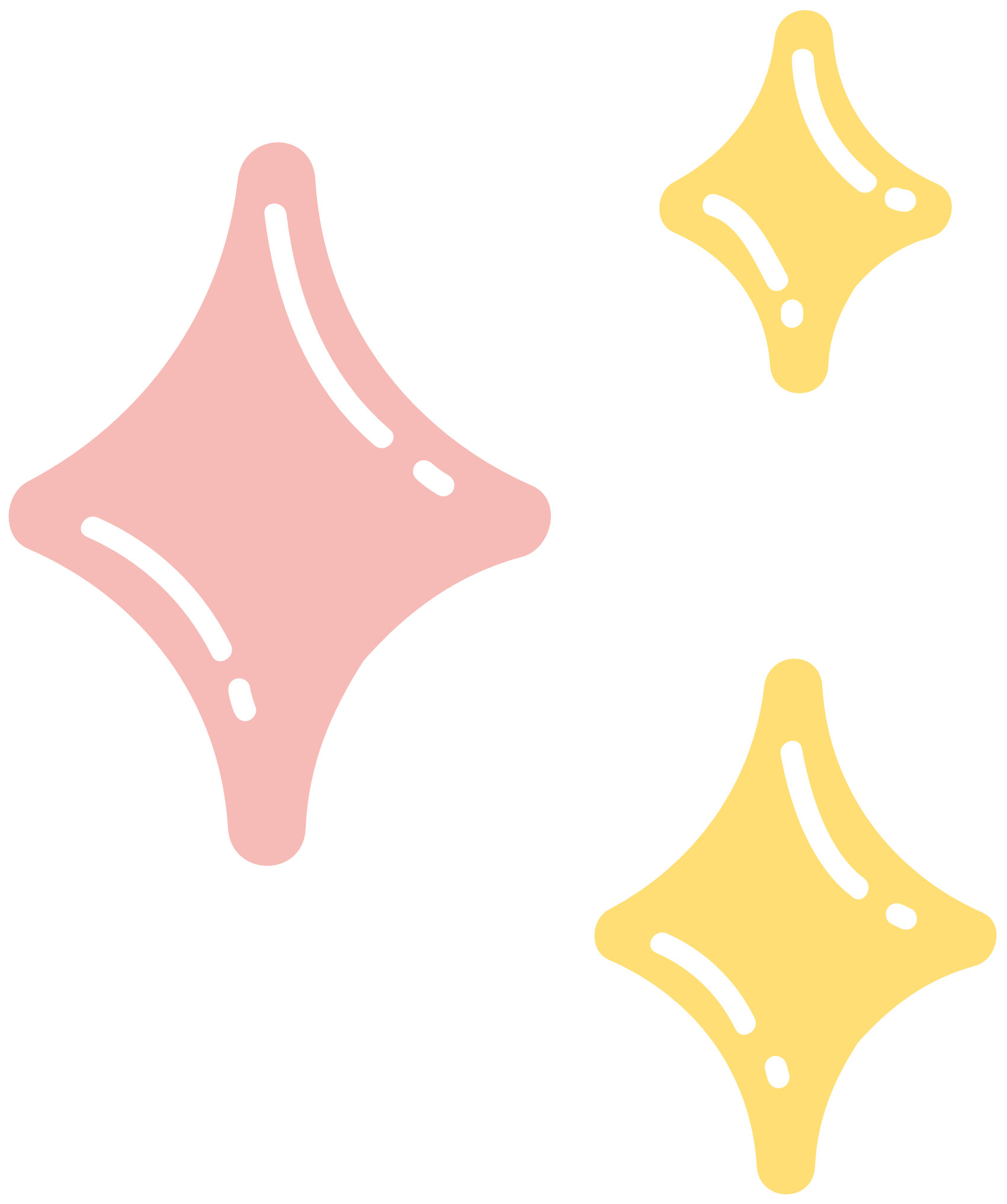 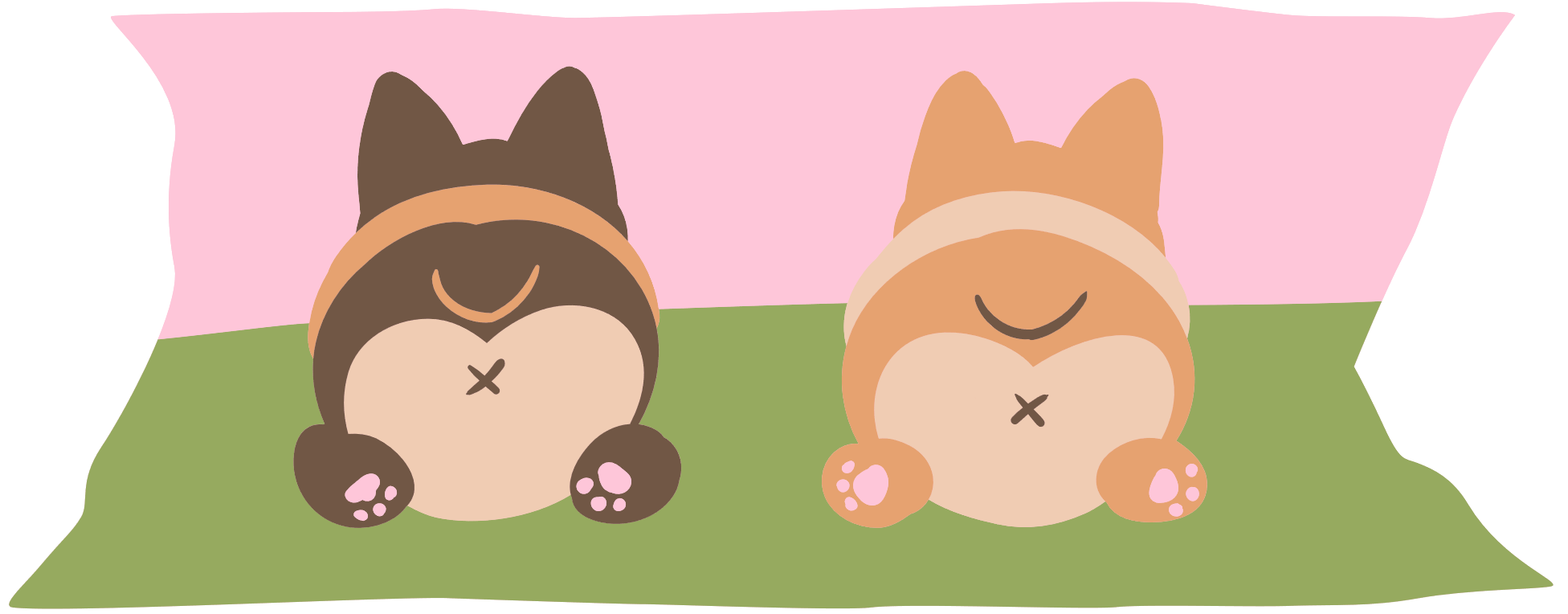 Định lí: Trường hợp bằng nhau cạnh – góc – cạnh (c.g.c)
Nếu hai cạnh và góc xen giữa của tam giác này bằng hai cạnh và góc xen giữa của tam giác kia thì hai tam giác đó bằng nhau.
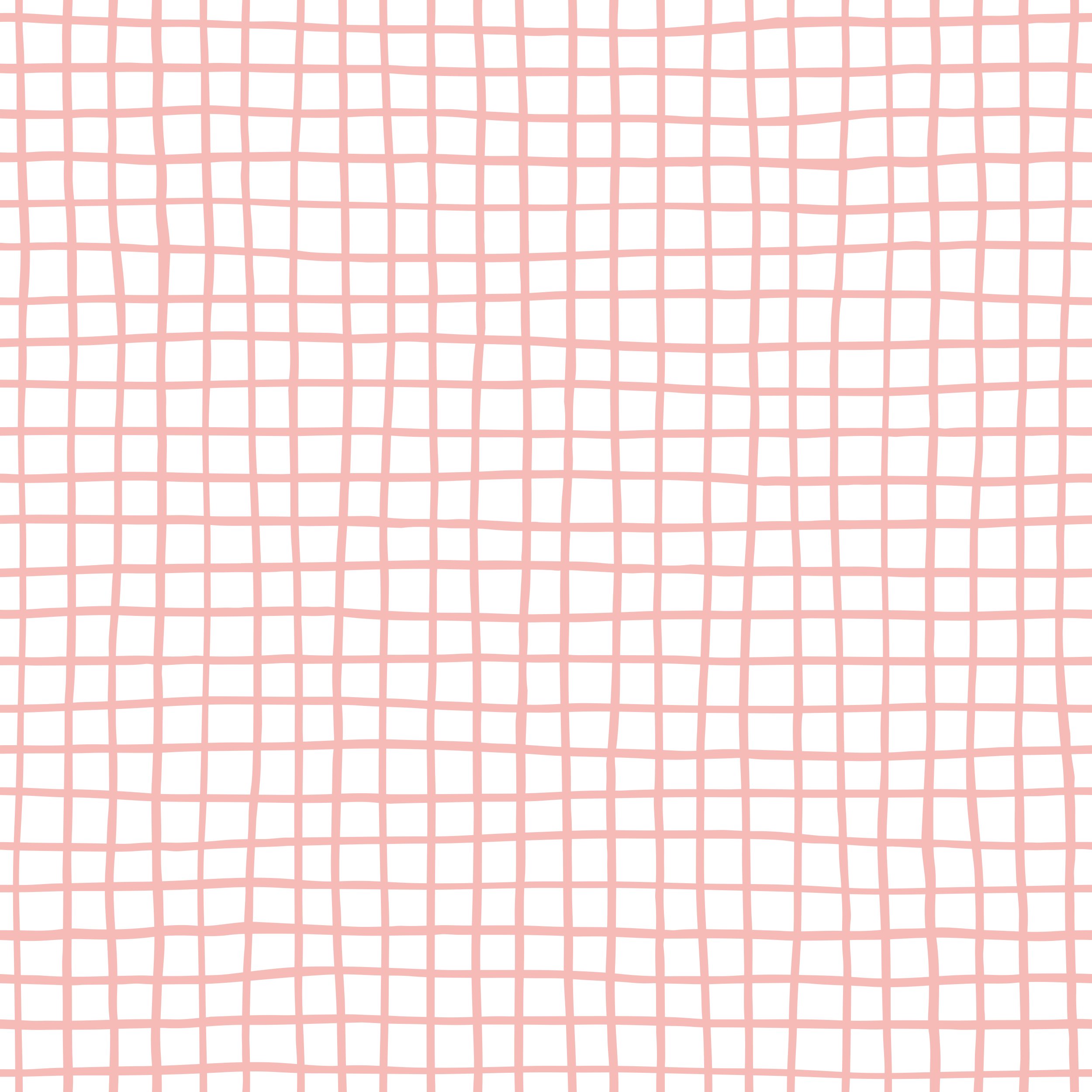 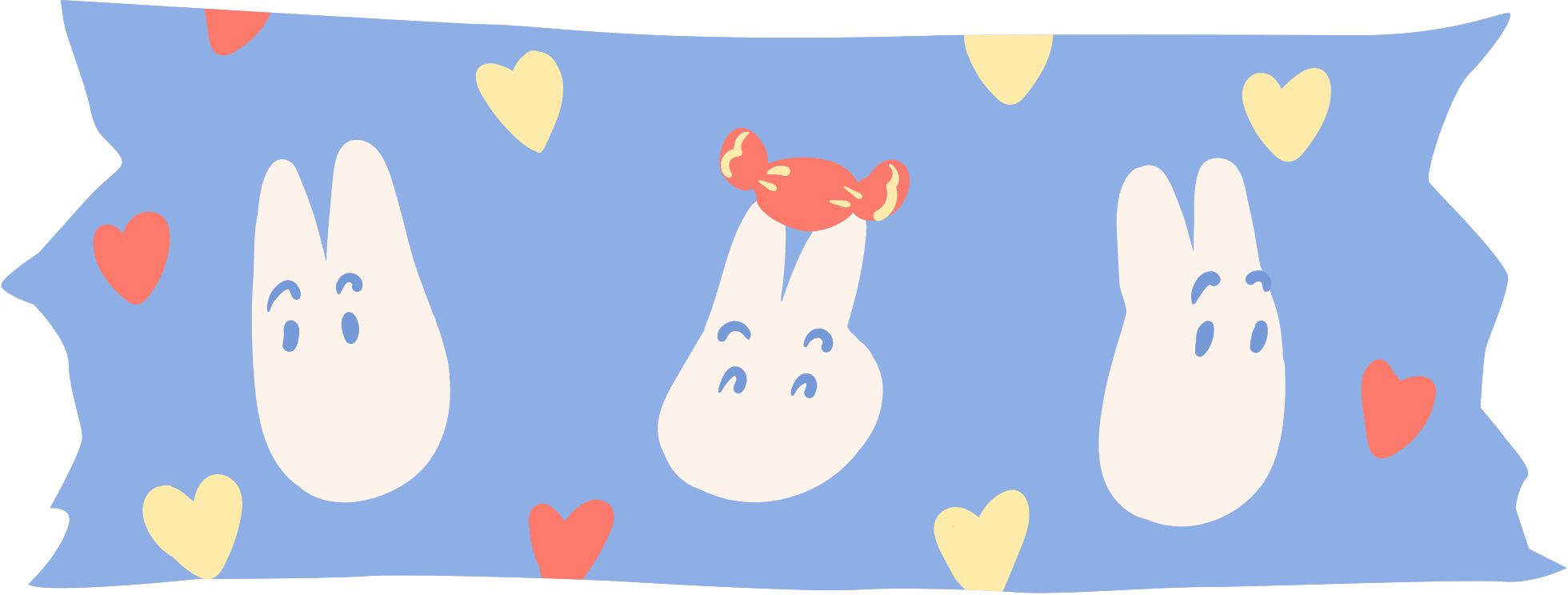 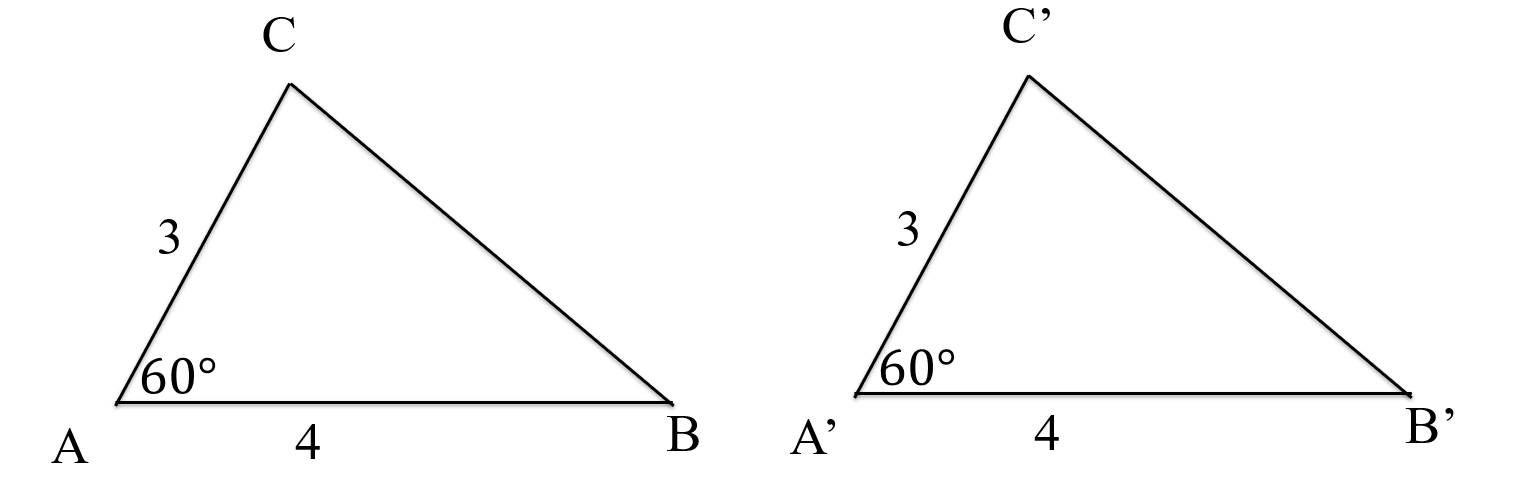 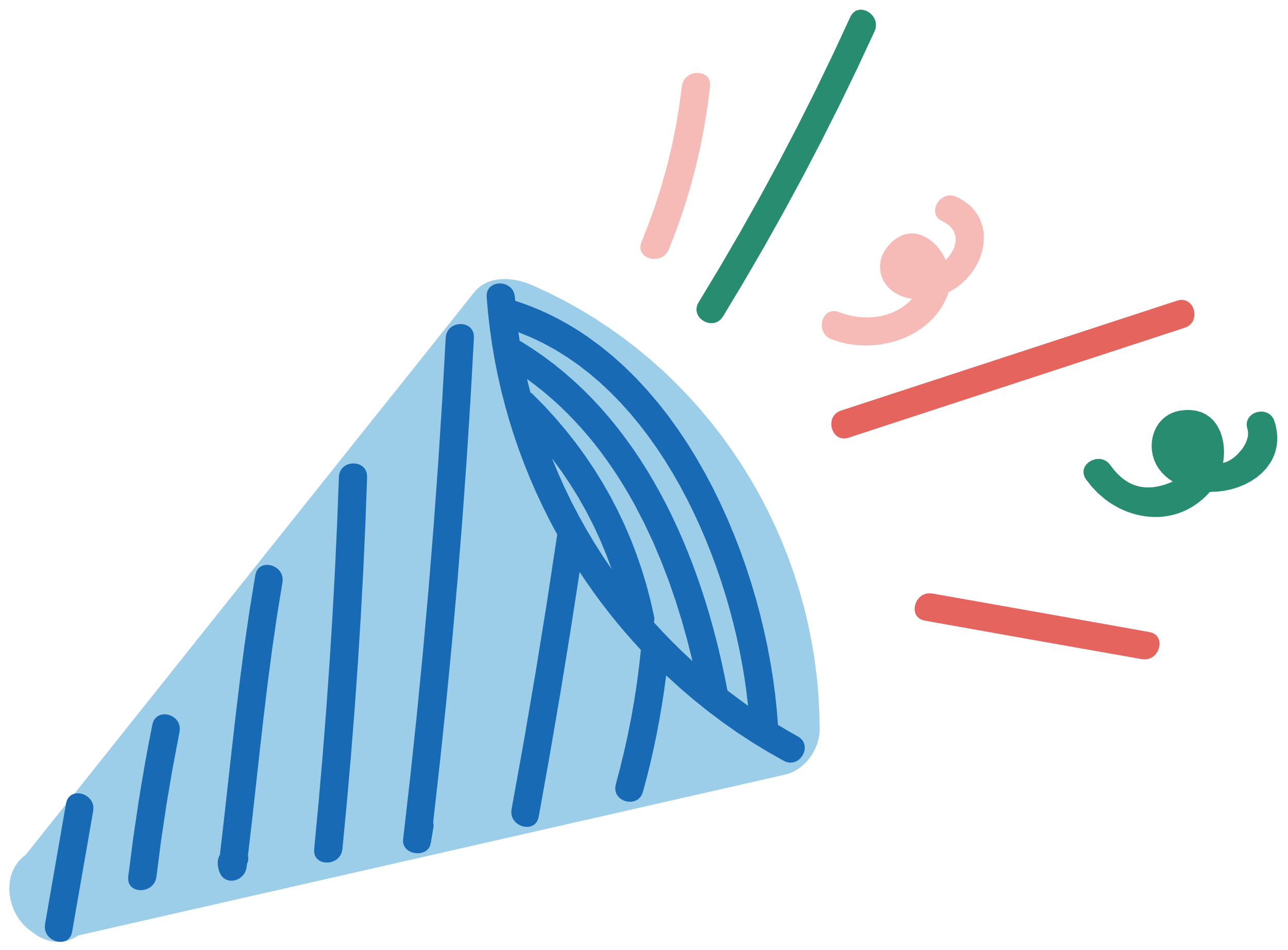 GT
KL
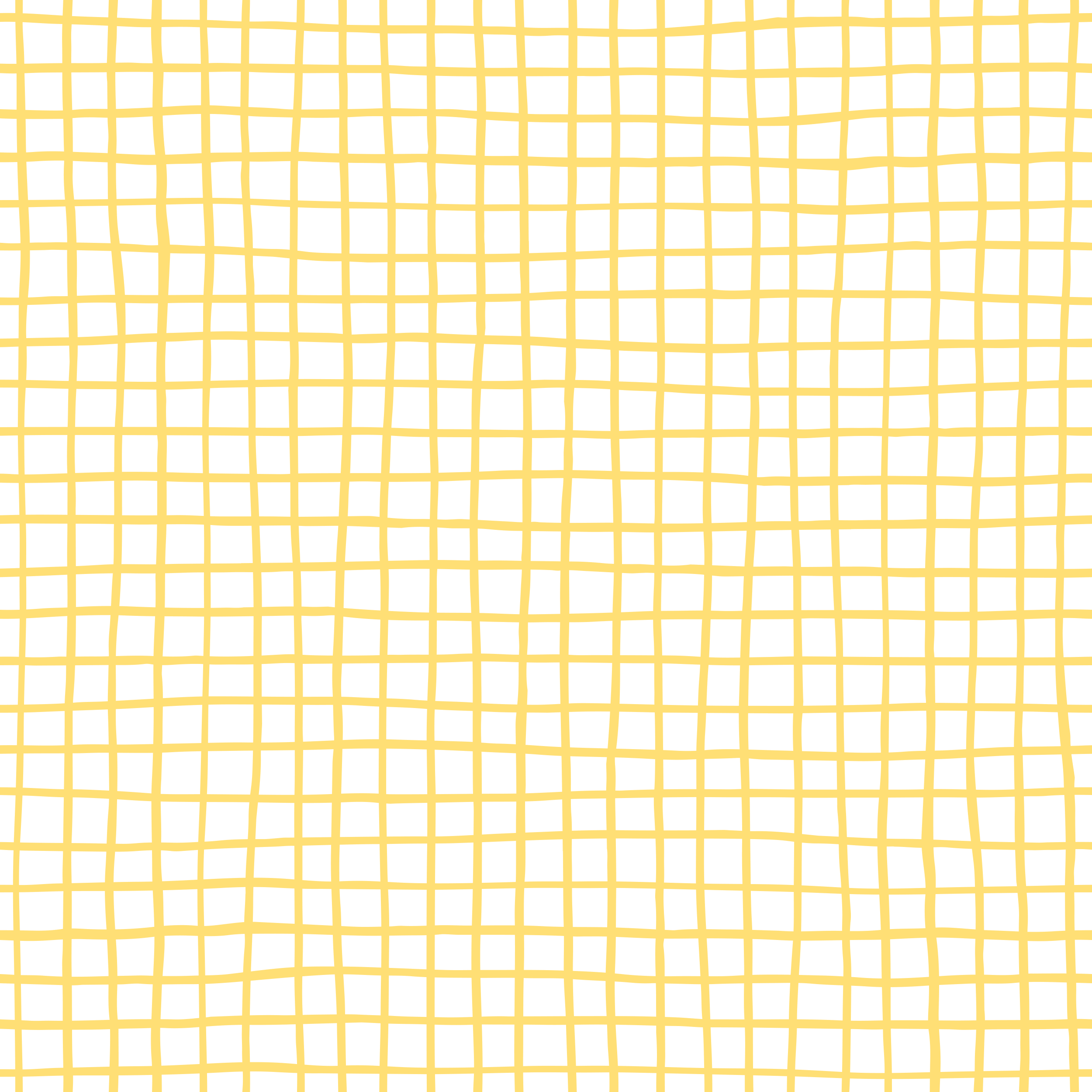 ?
Trong Hình 4.29, hai tam giác nào bằng nhau?
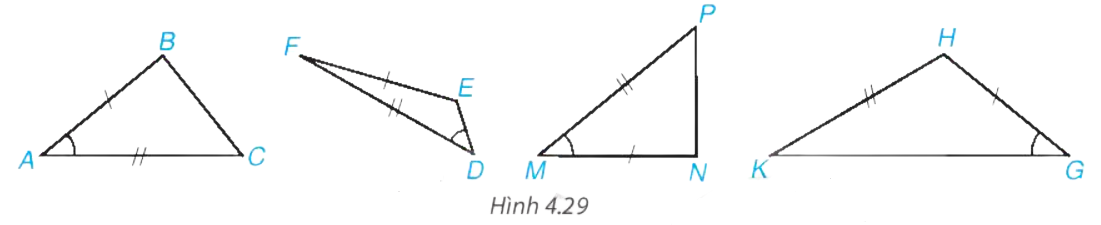 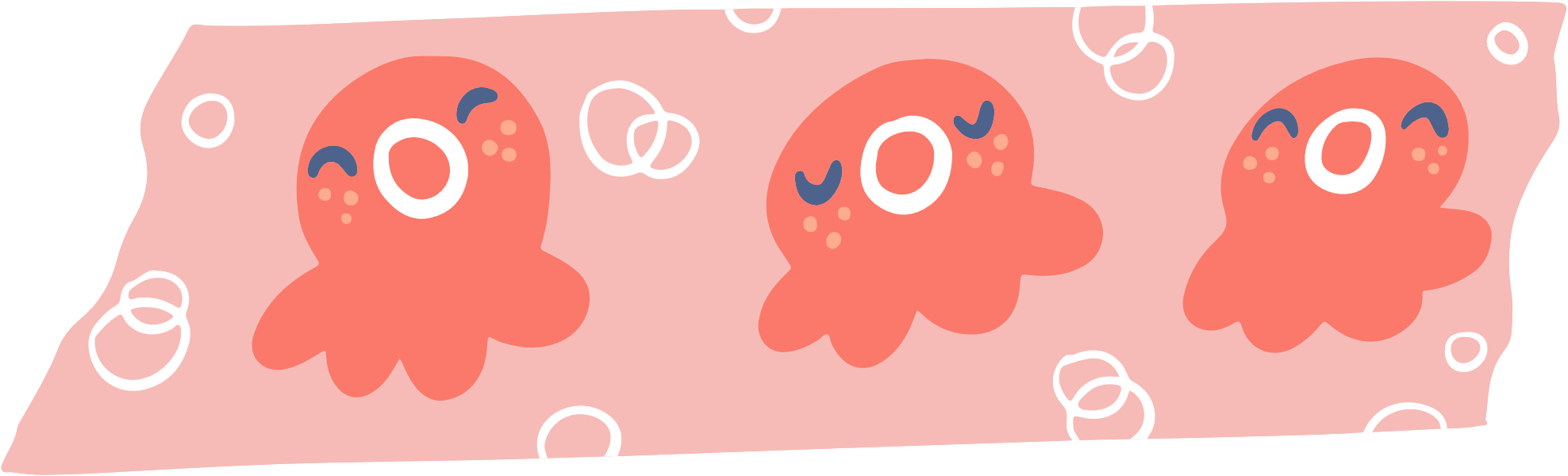 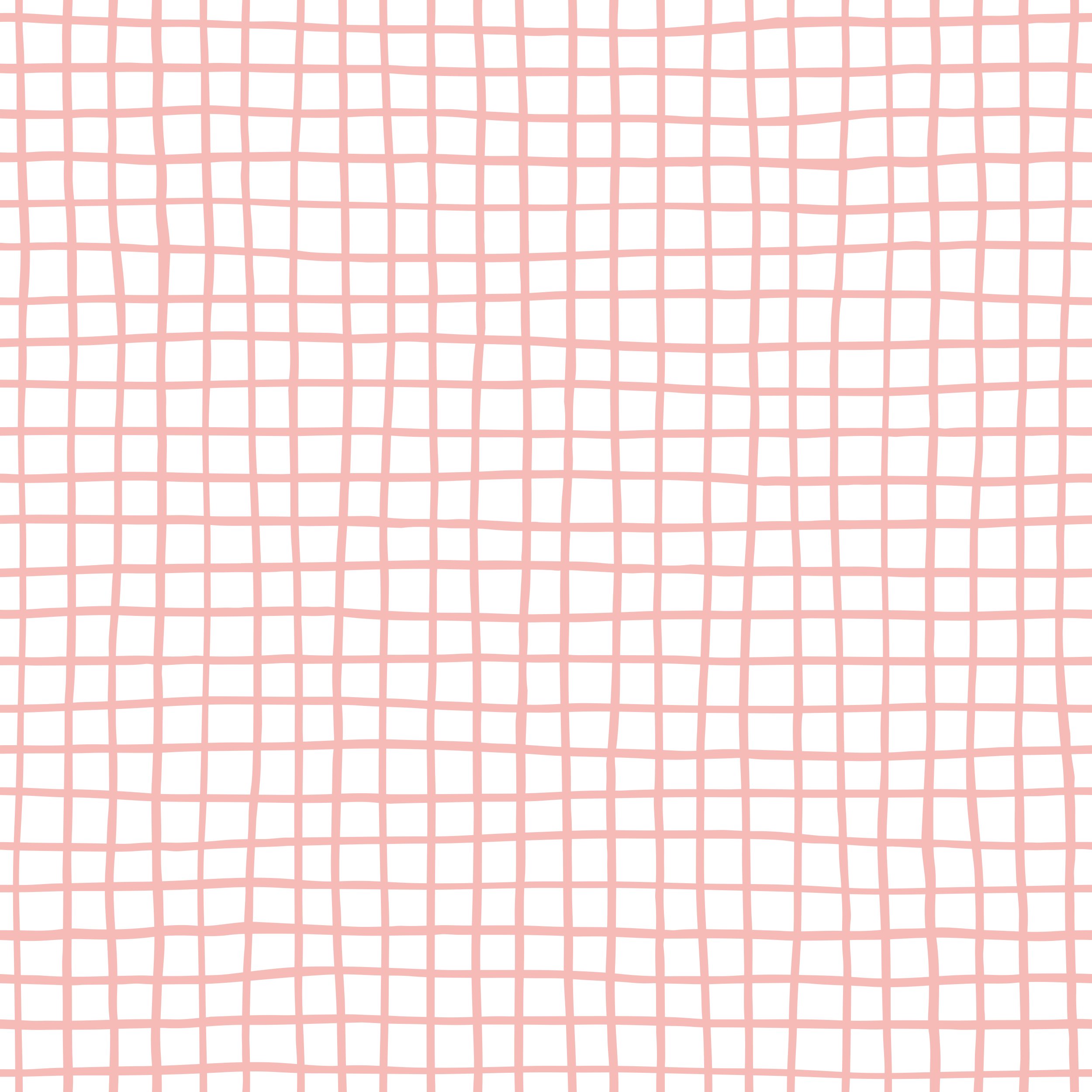 Ví dụ 1
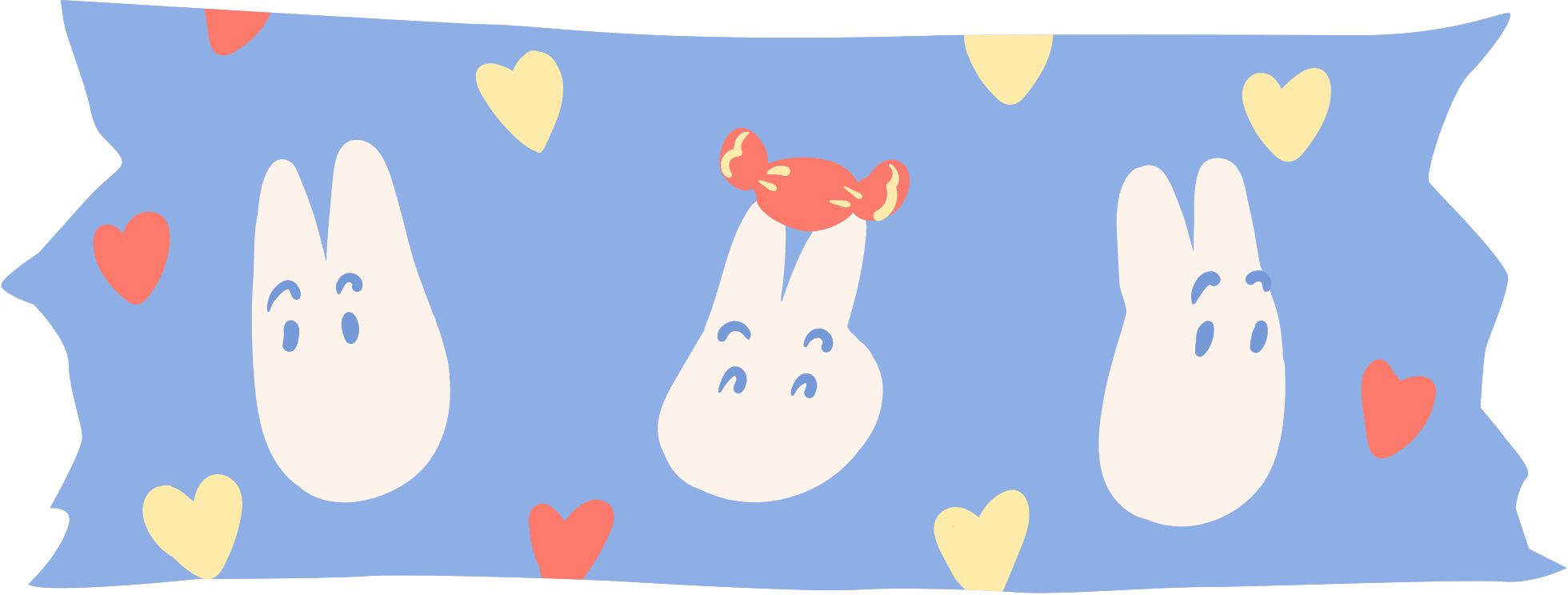 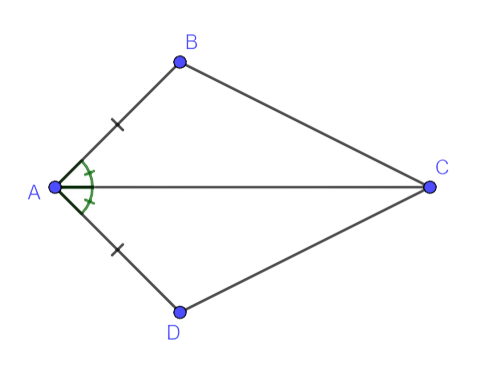 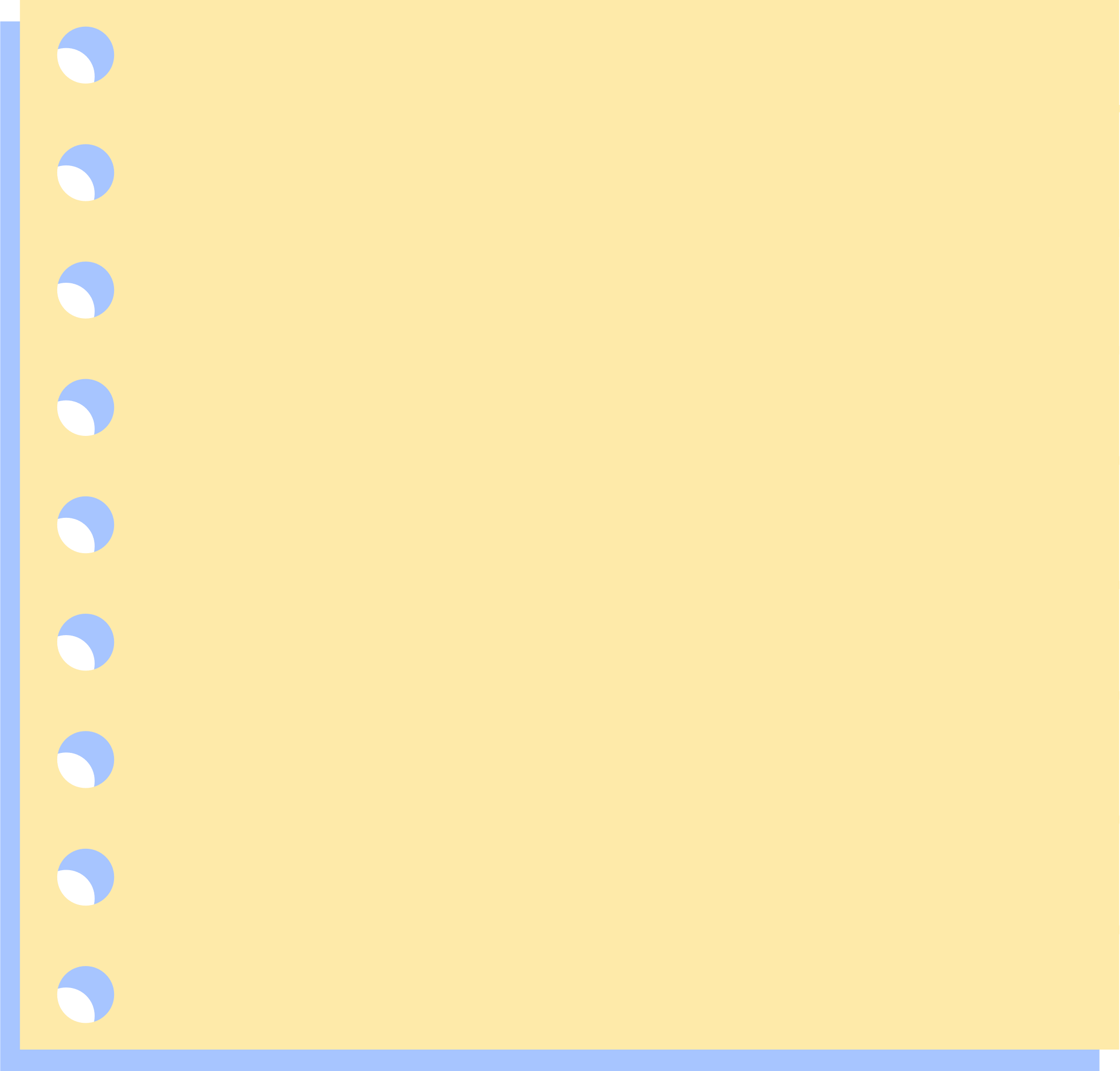 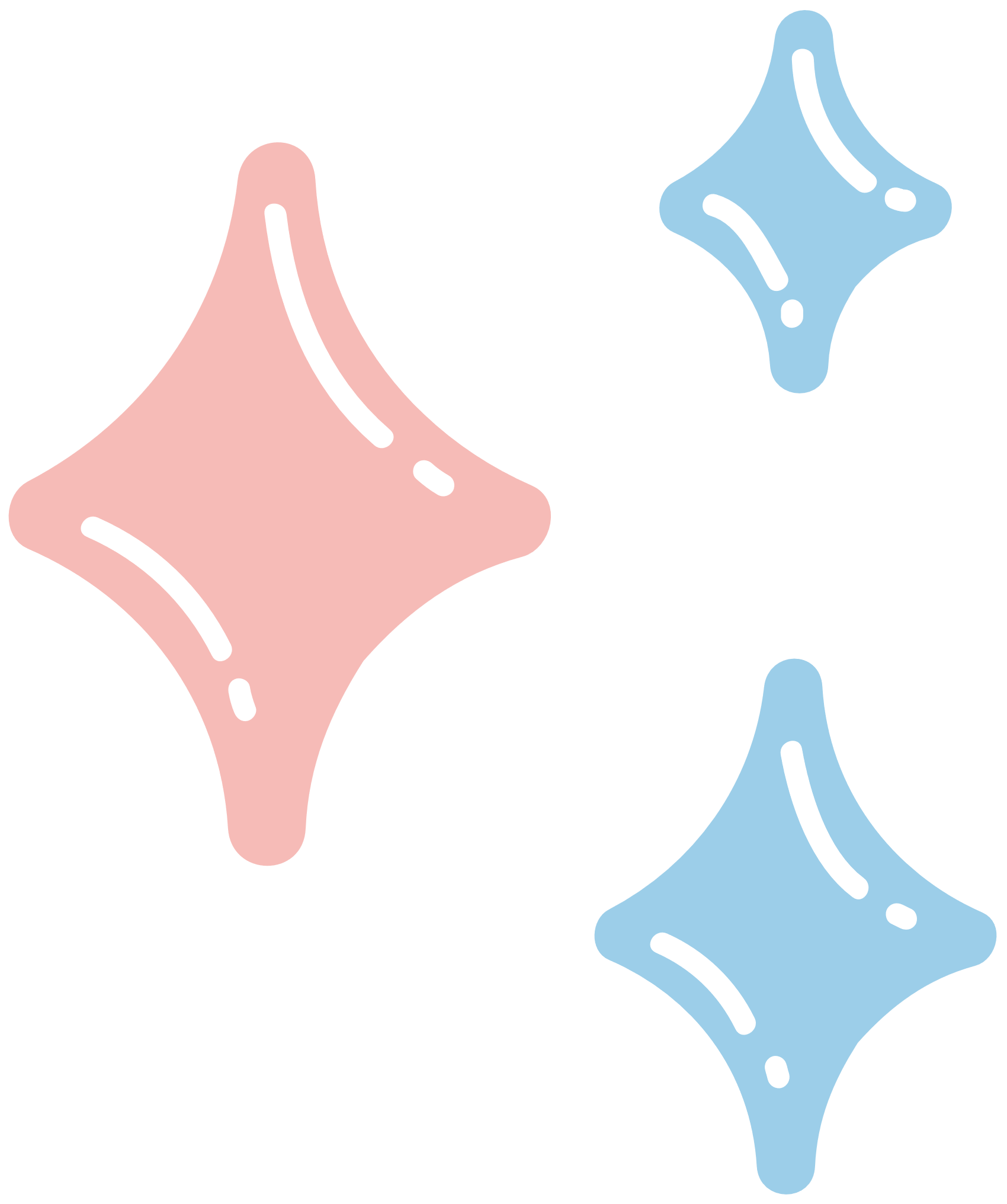 GT
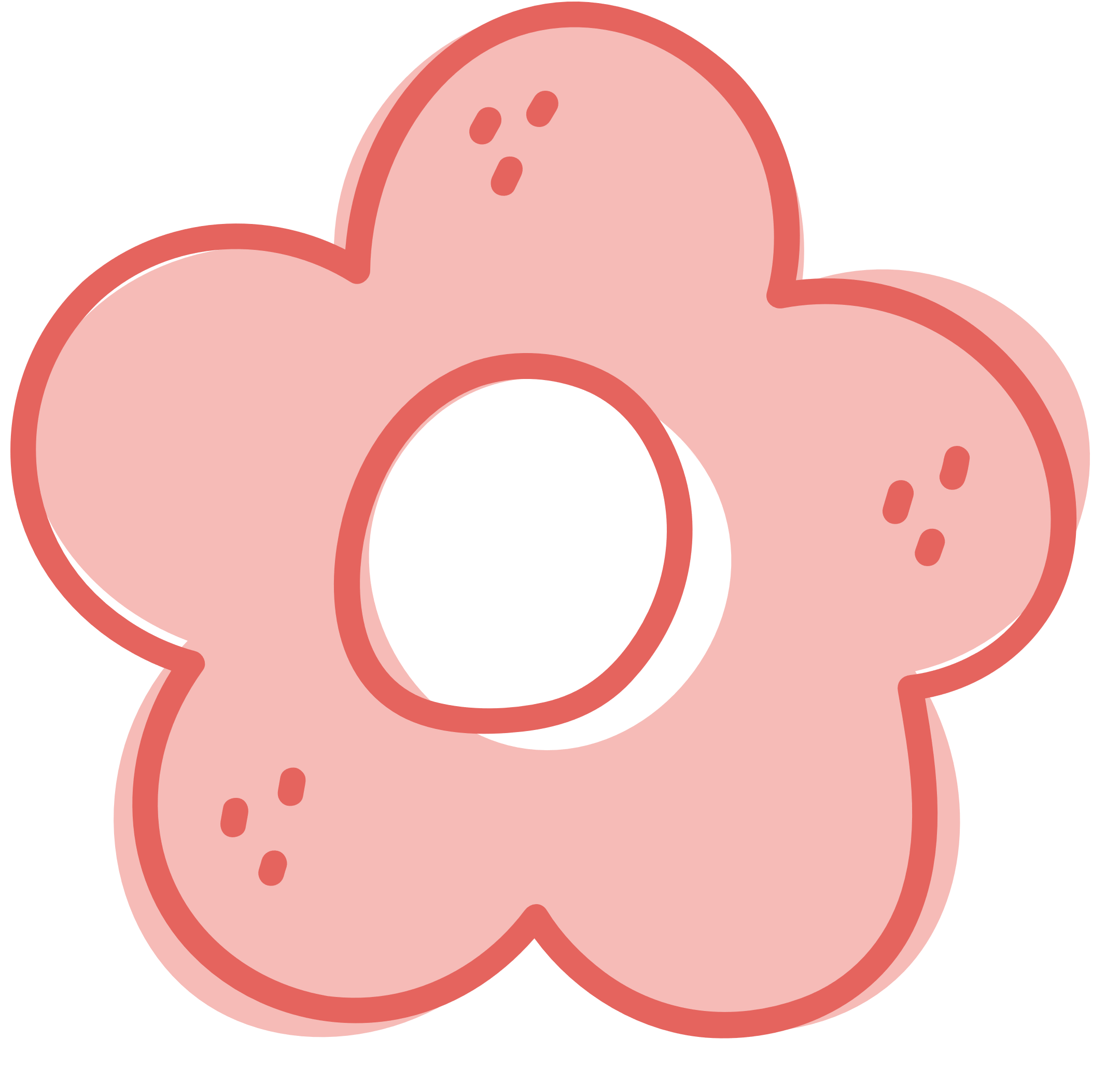 KL
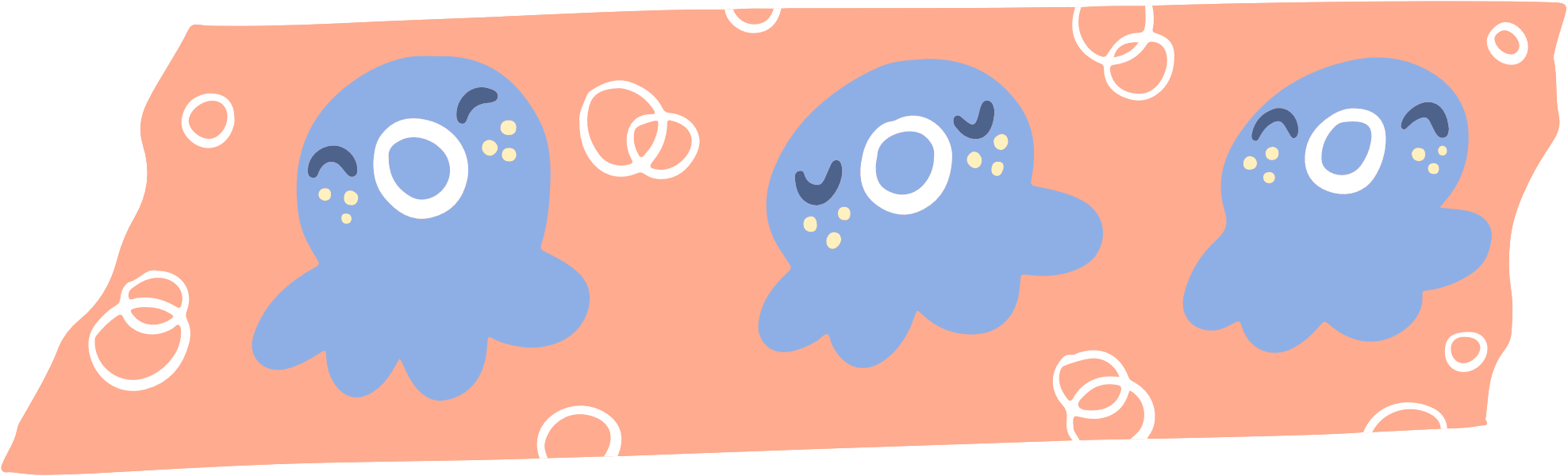 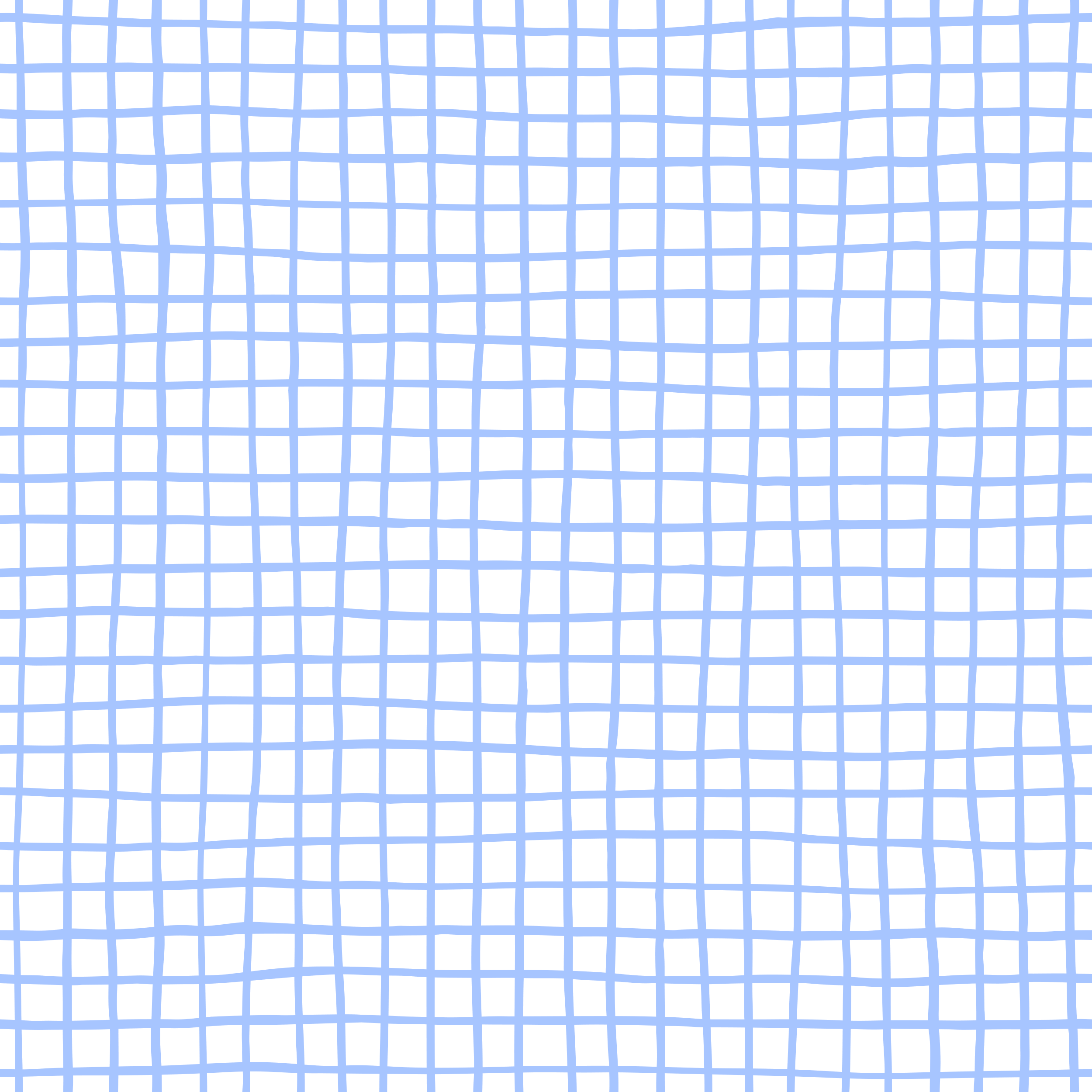 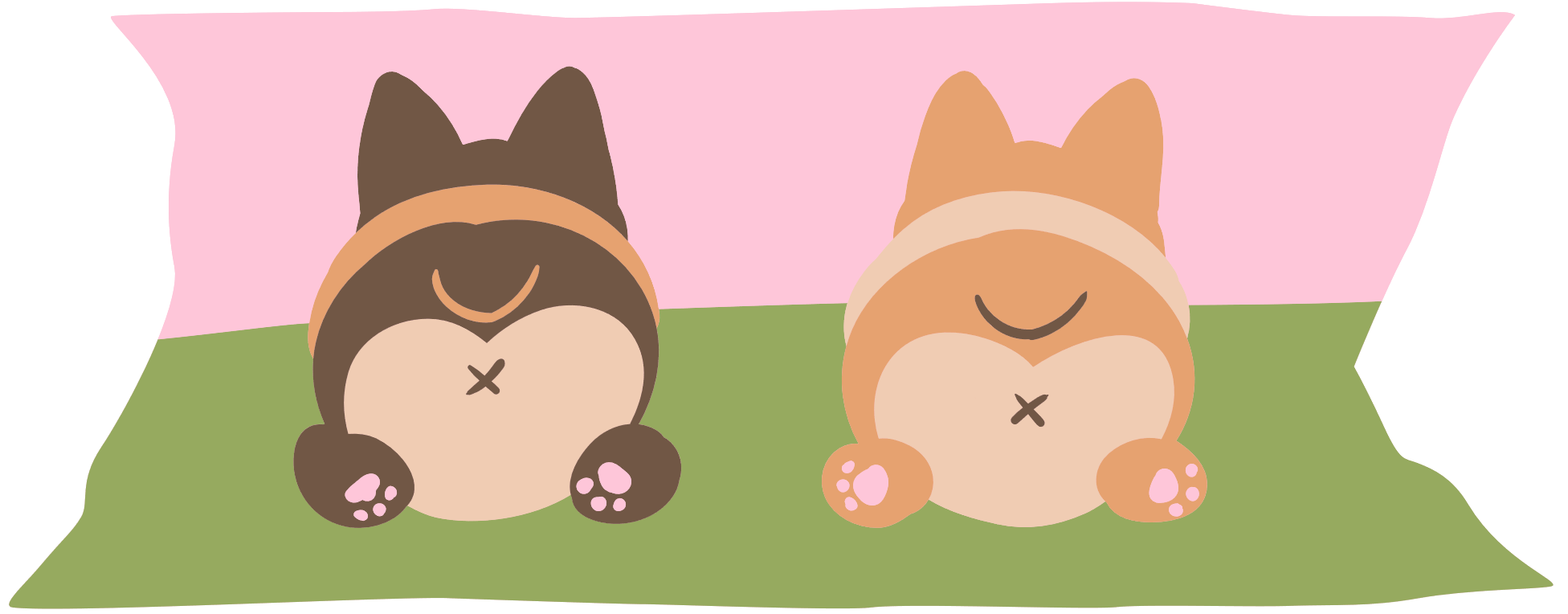 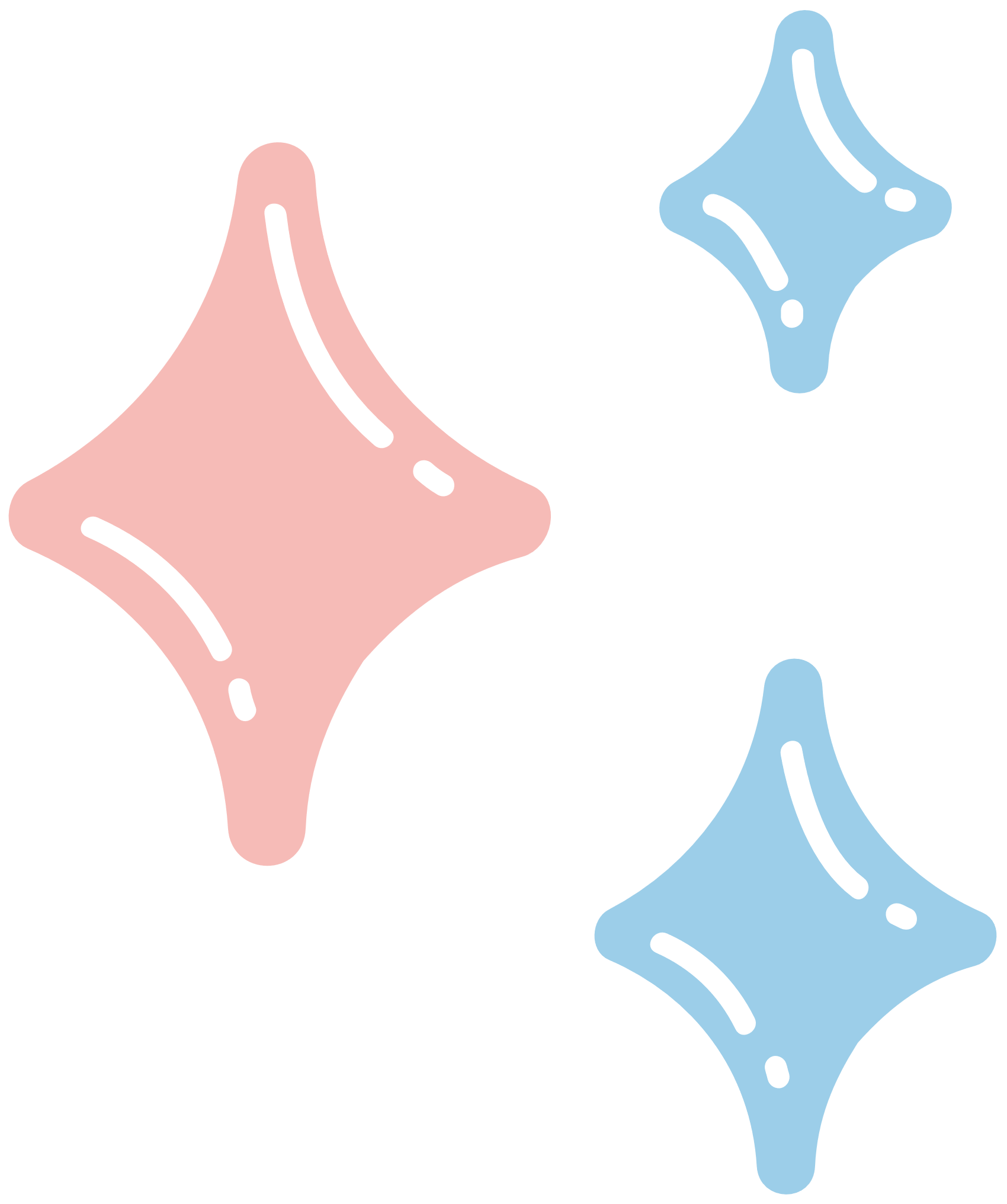 Luyện tập 1
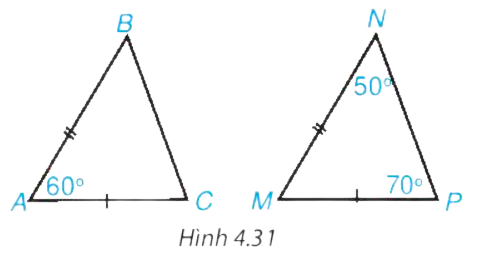 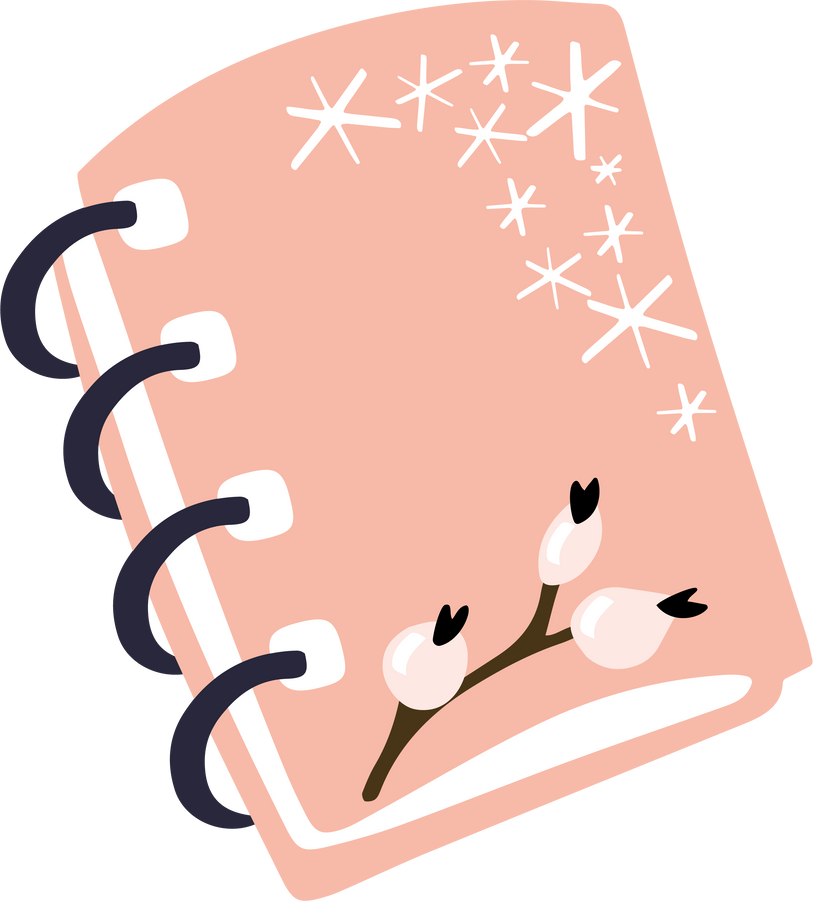 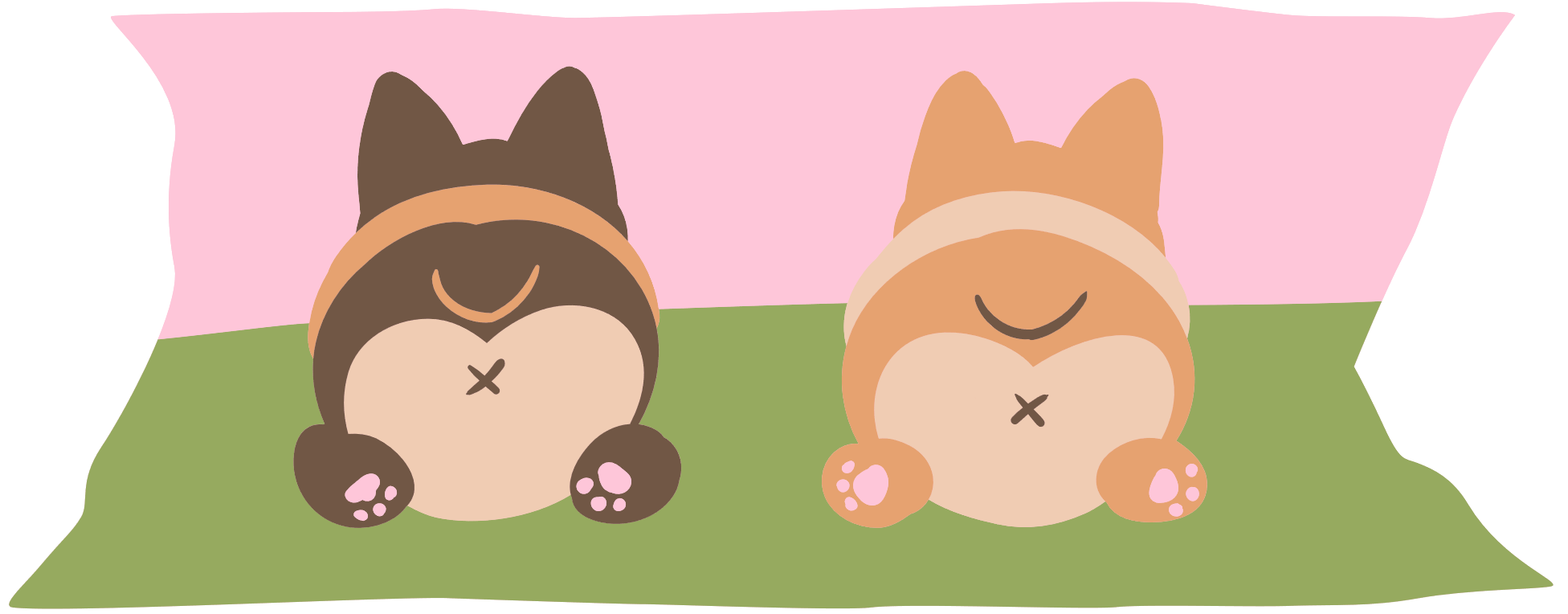 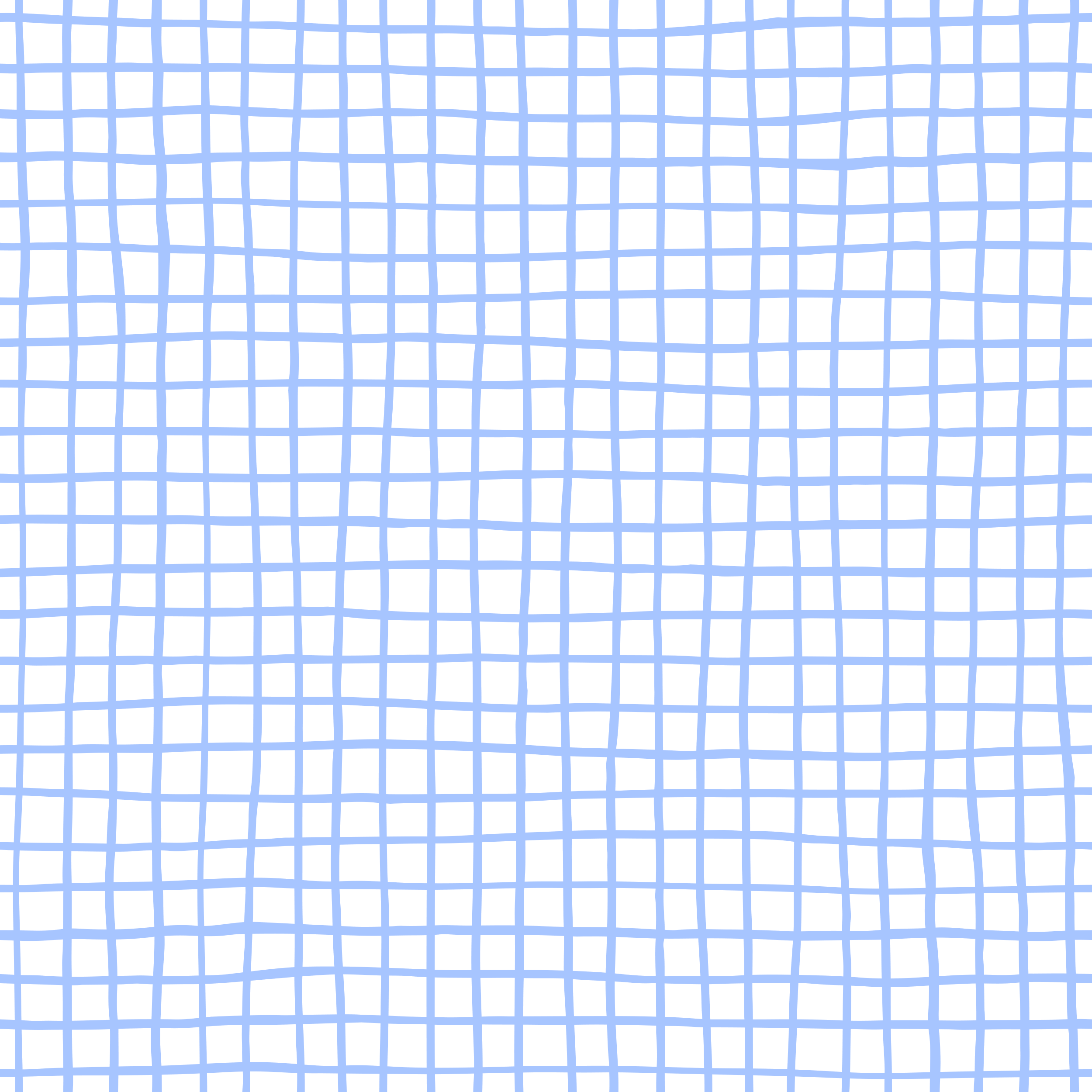 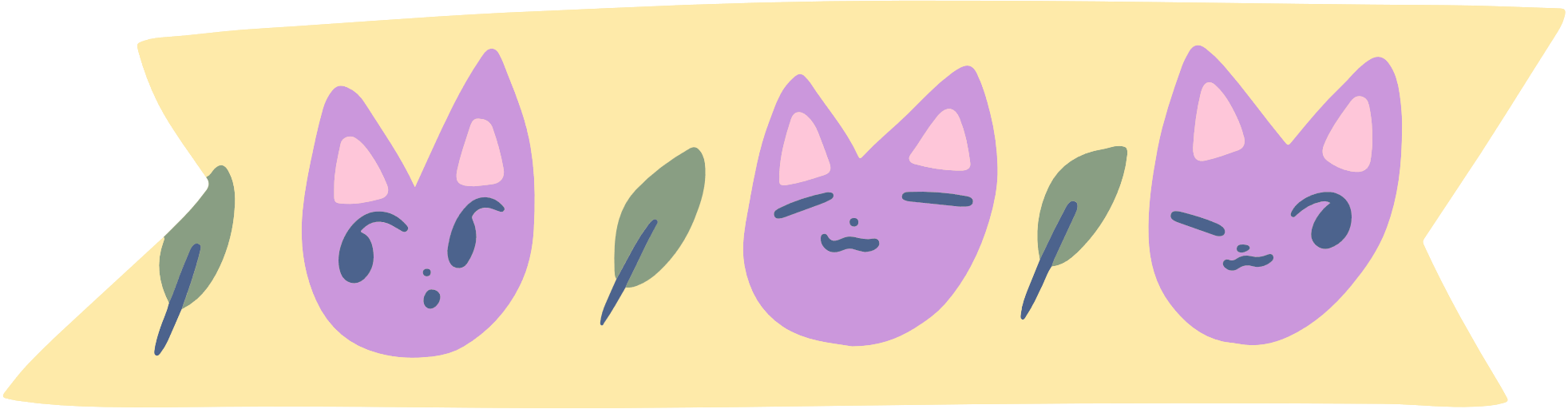 Giải
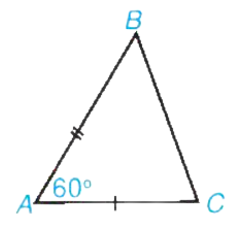 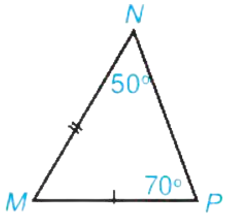 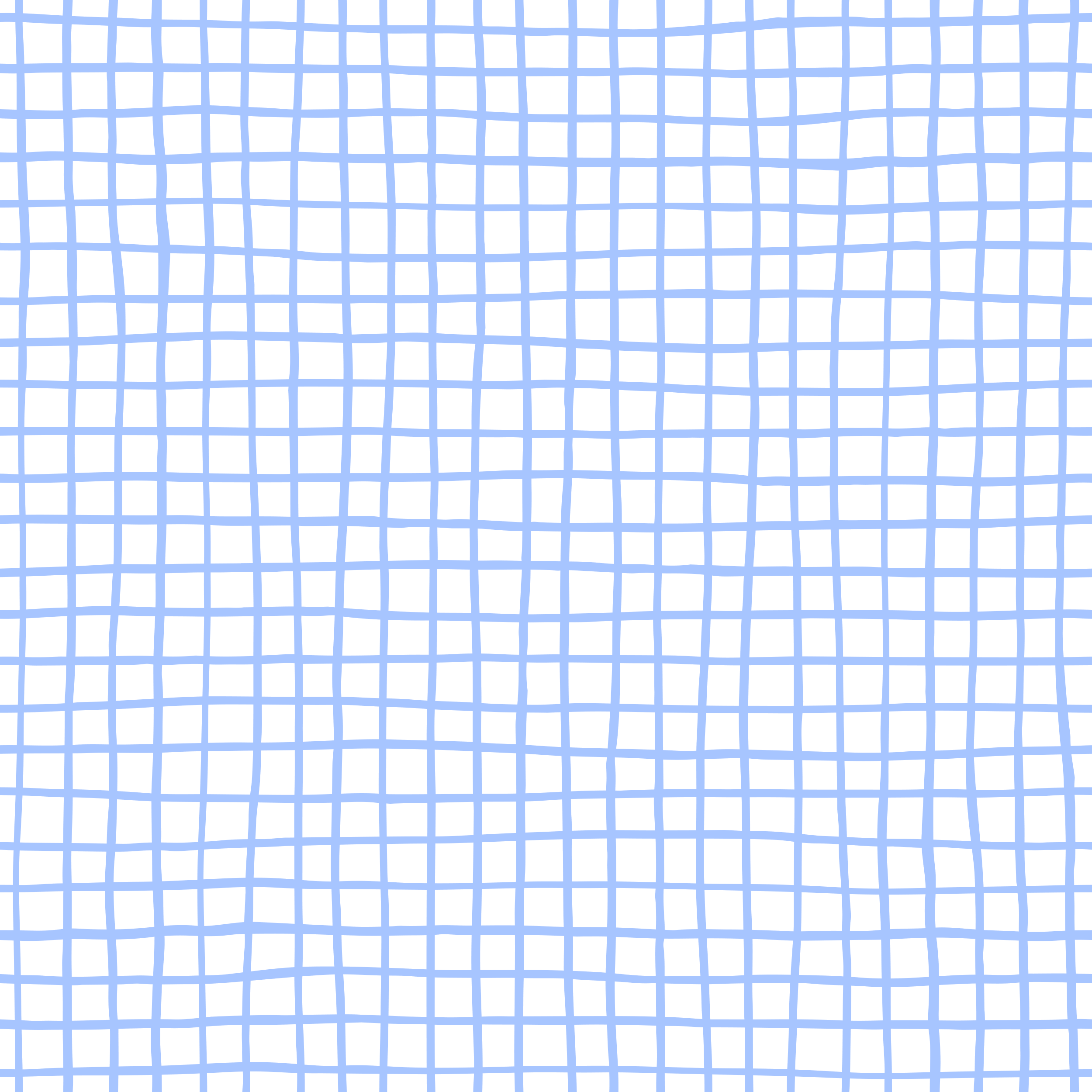 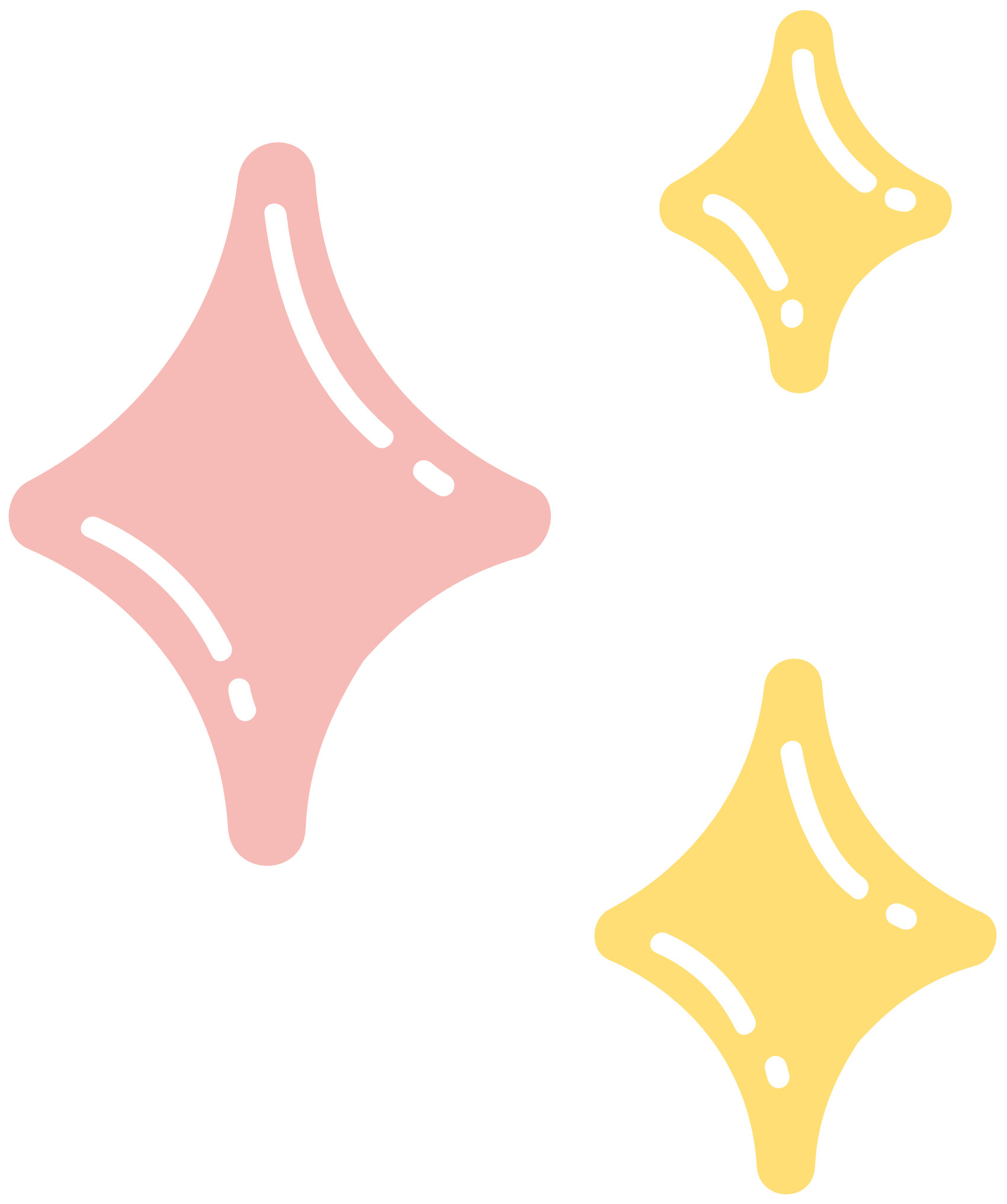 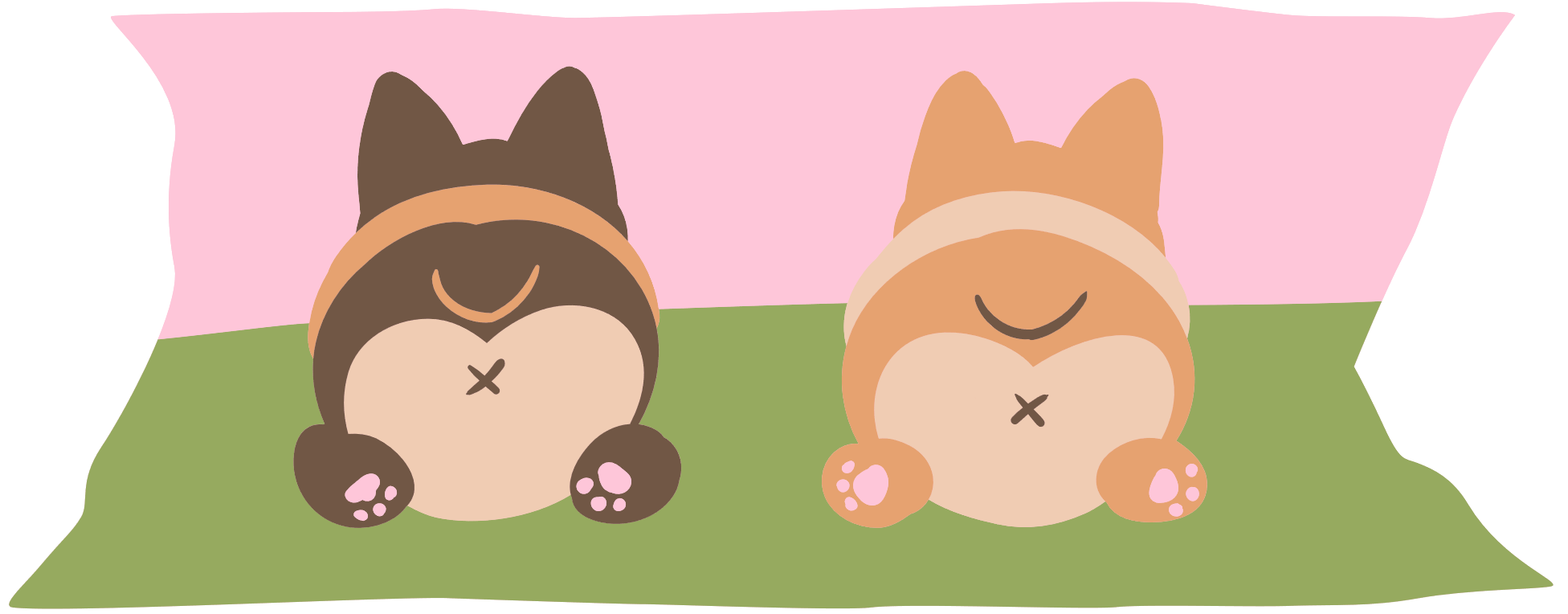 HƯỚNG DẪN VỀ NHÀ
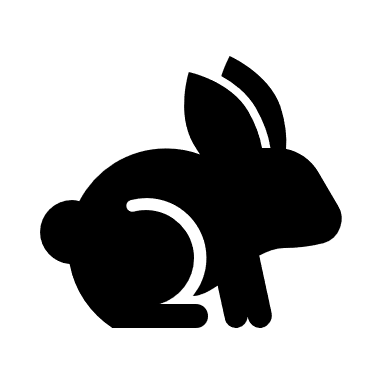 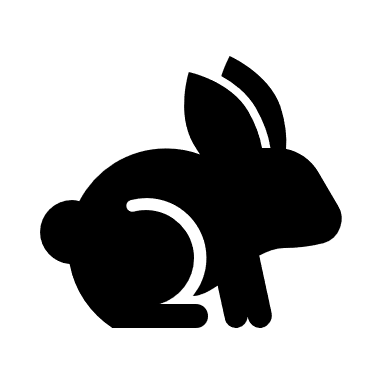 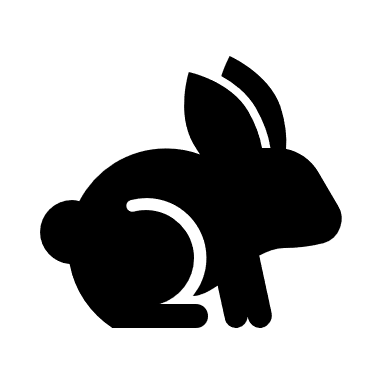 Hoàn thành bài tập trong SGK bài 4.12 và 4.13.
Chuẩn bị bài kiến thức phần trường hợp bằng nhau thứ 3 của tam giác.
Ghi nhớ kiến thức trong bài.
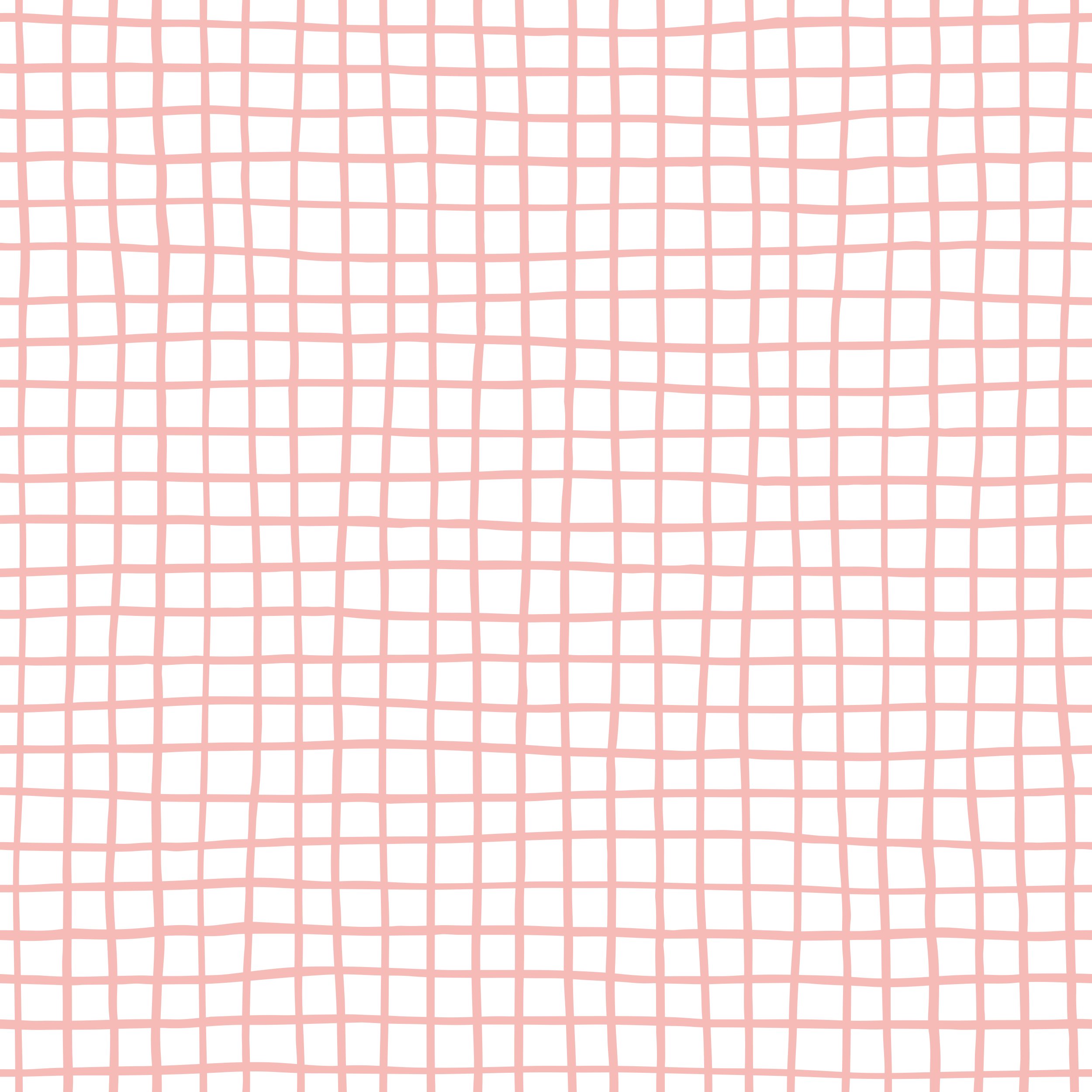 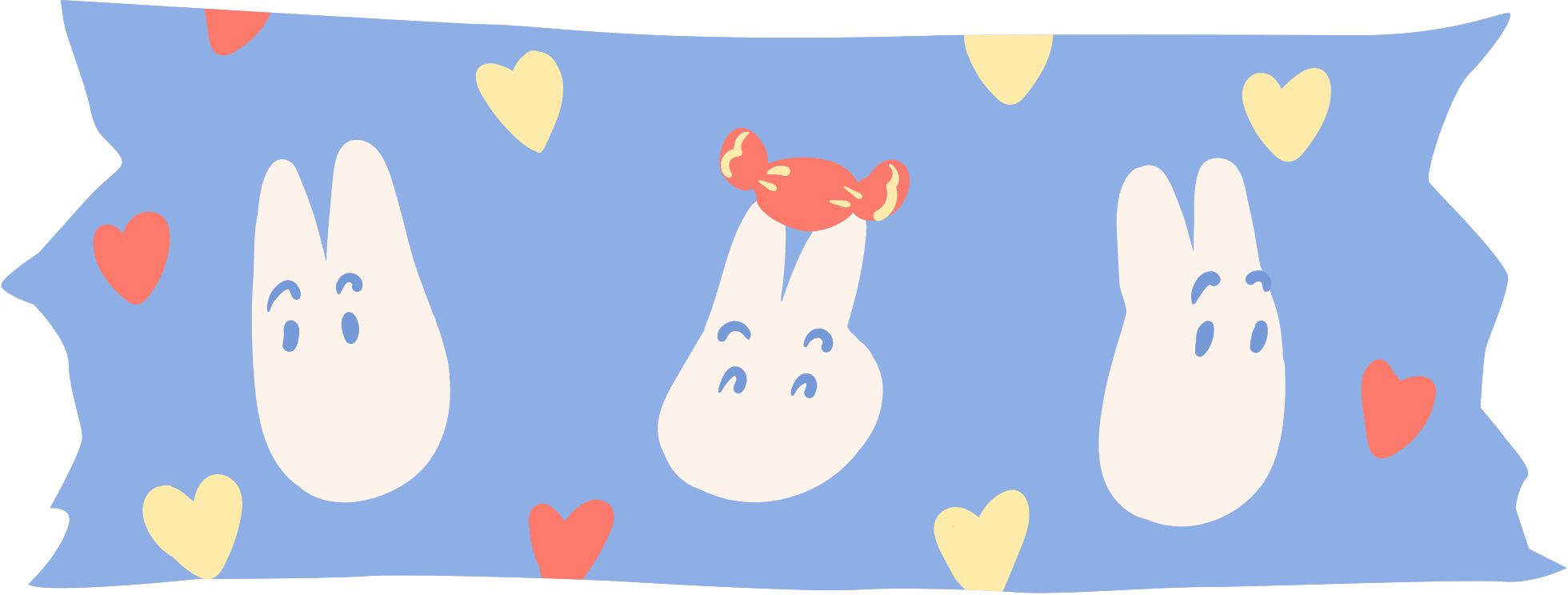 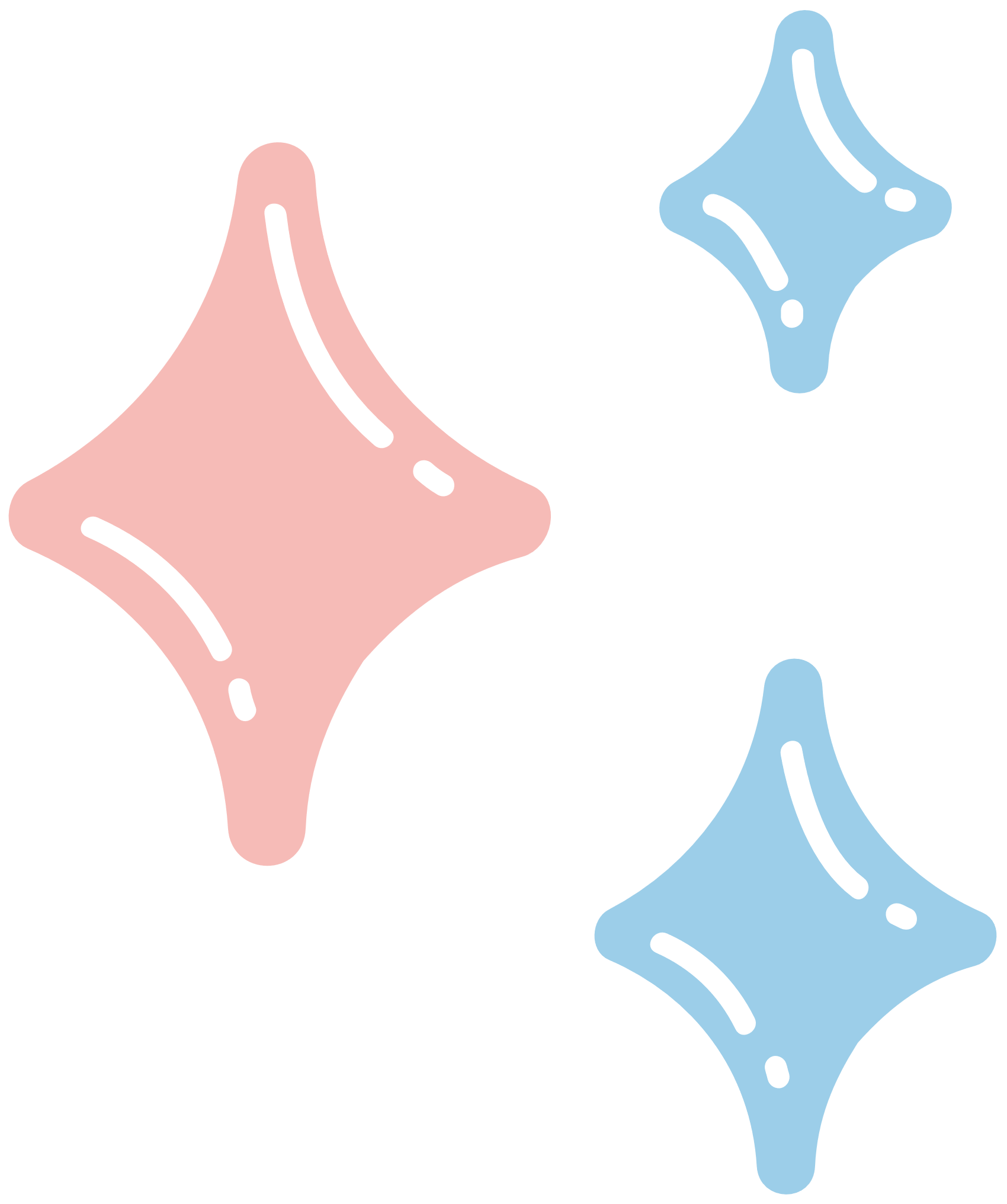 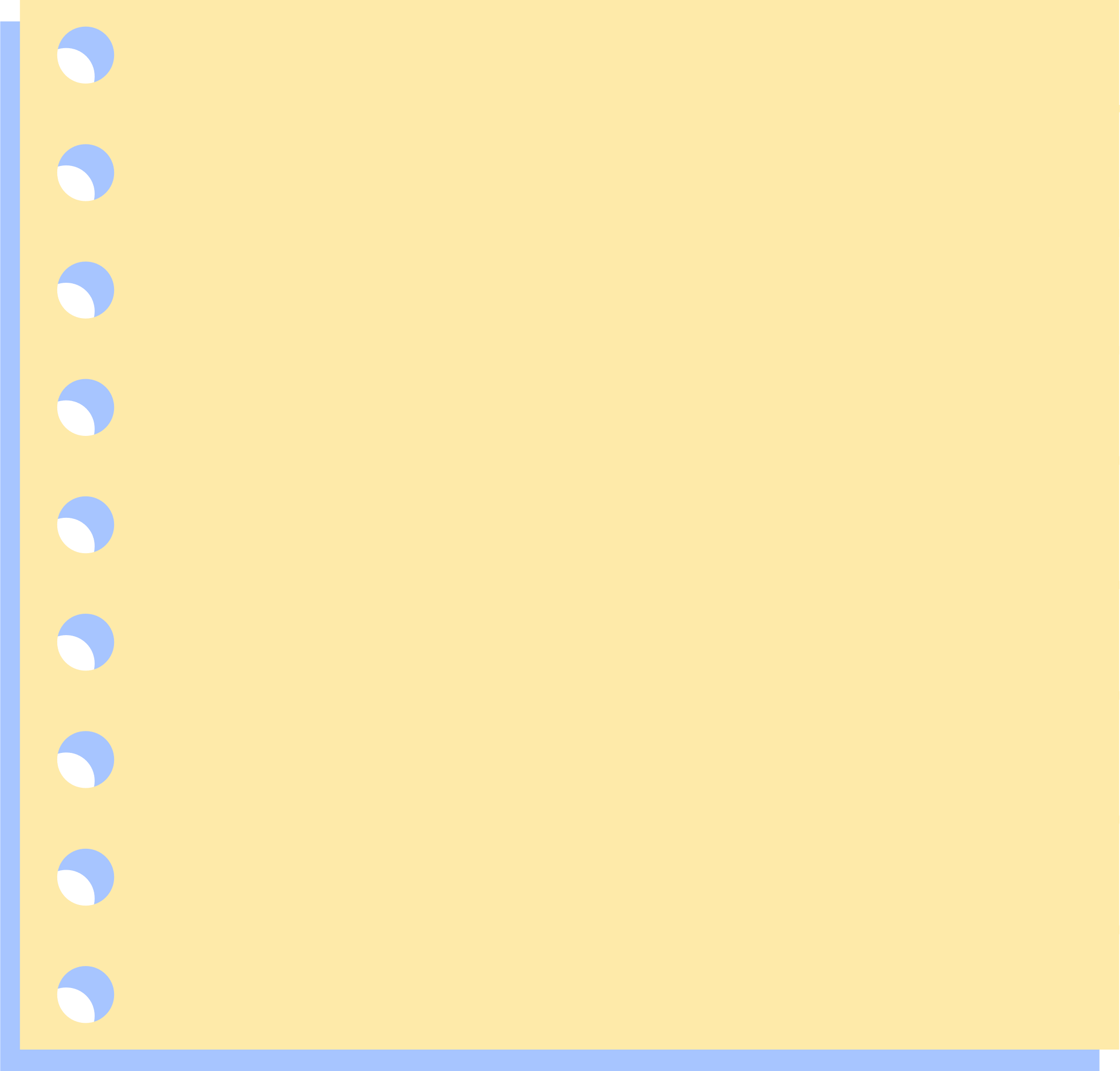 CẢM ƠN QUÝ THẦY CÔ CÁC EM ĐÃ LẮNG NGHE BÀI GIẢNG
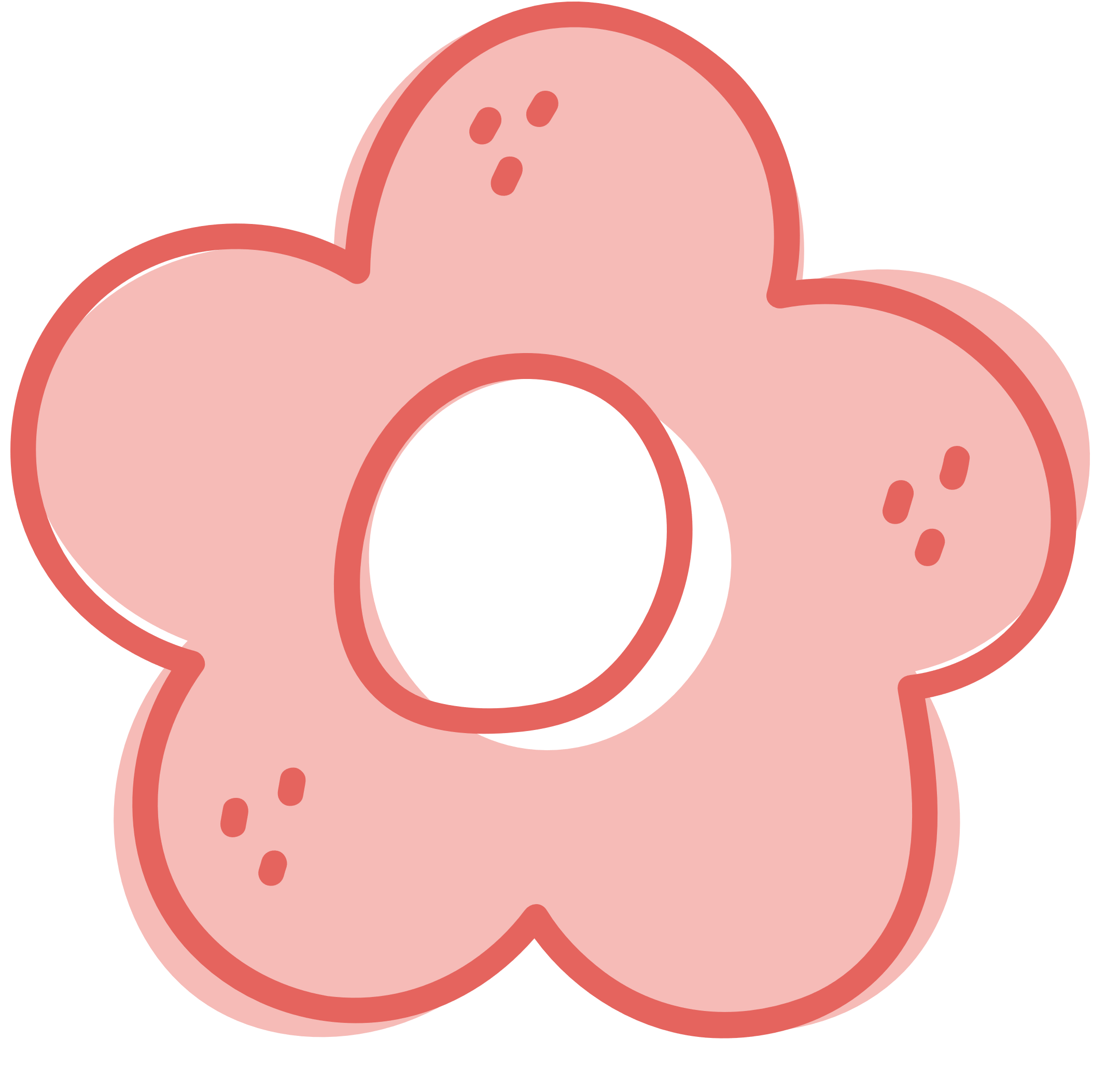 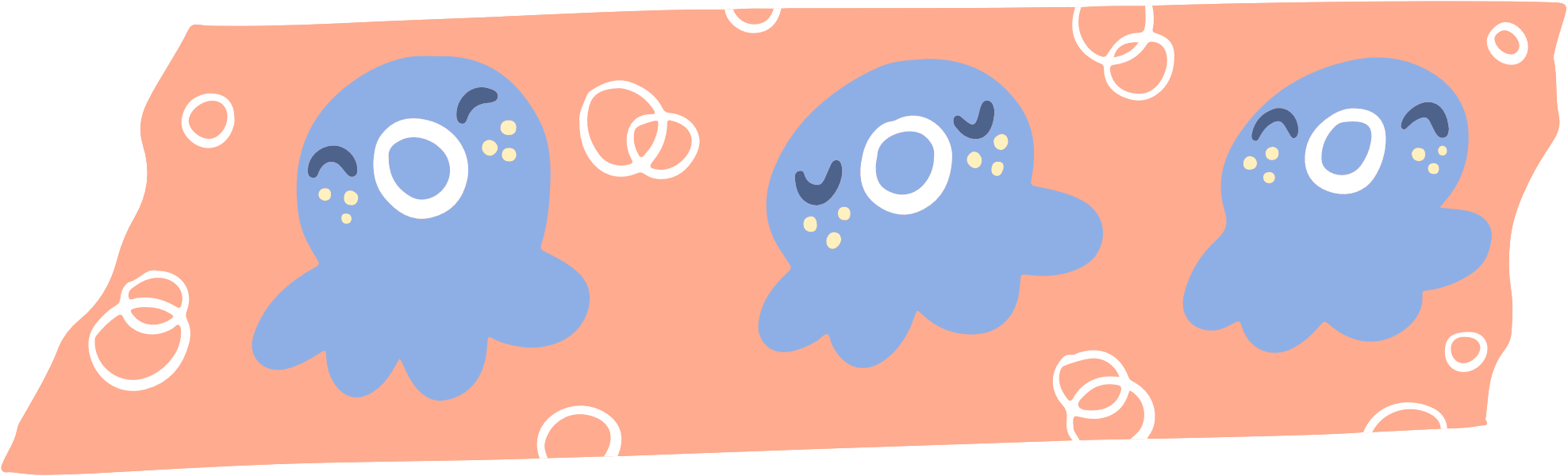 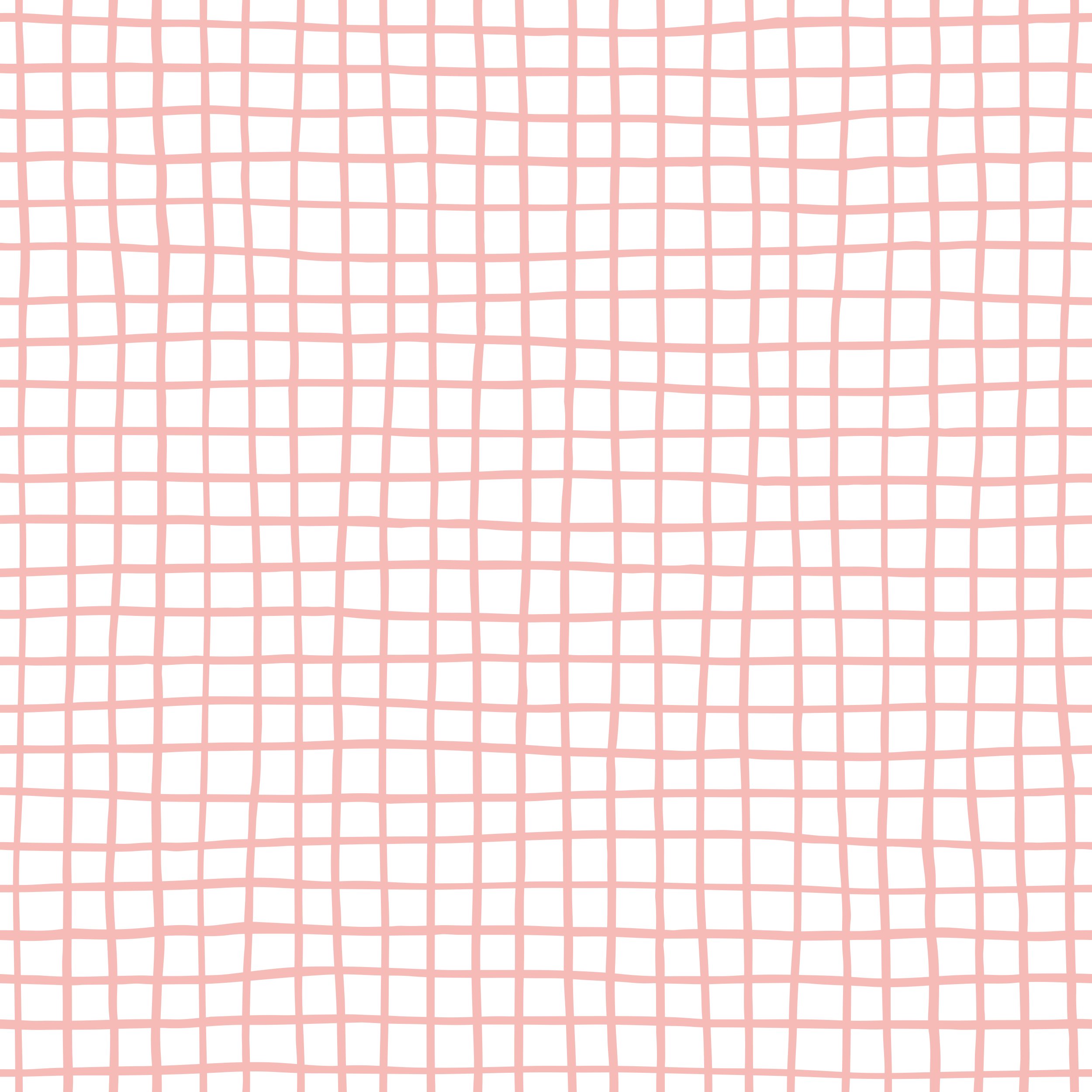 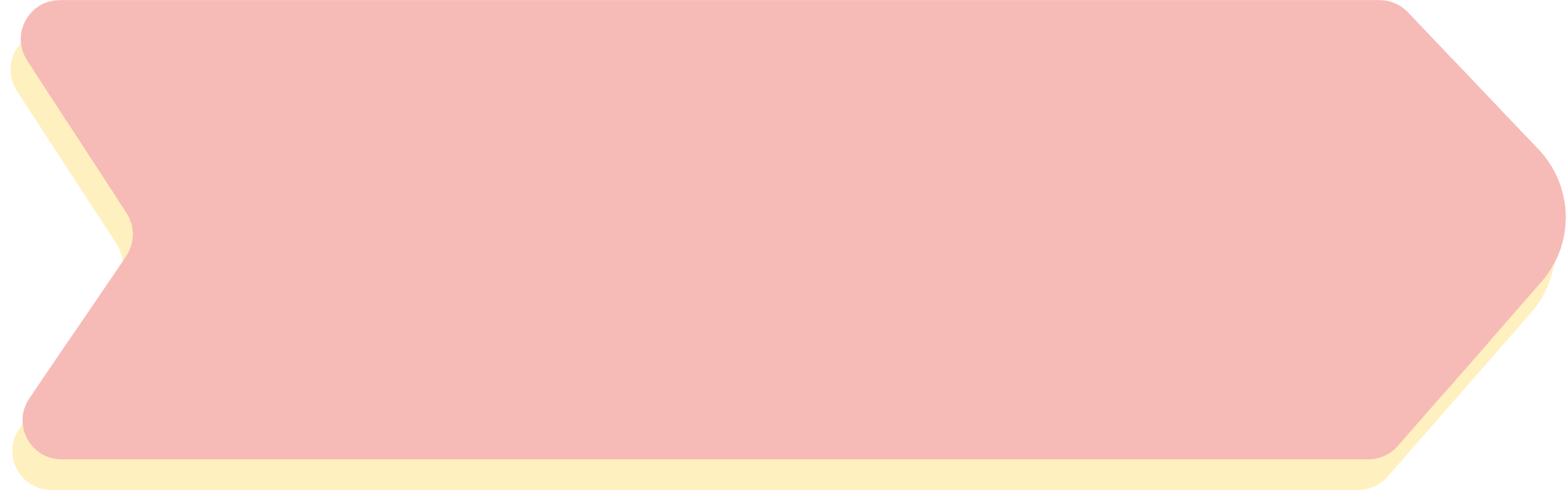 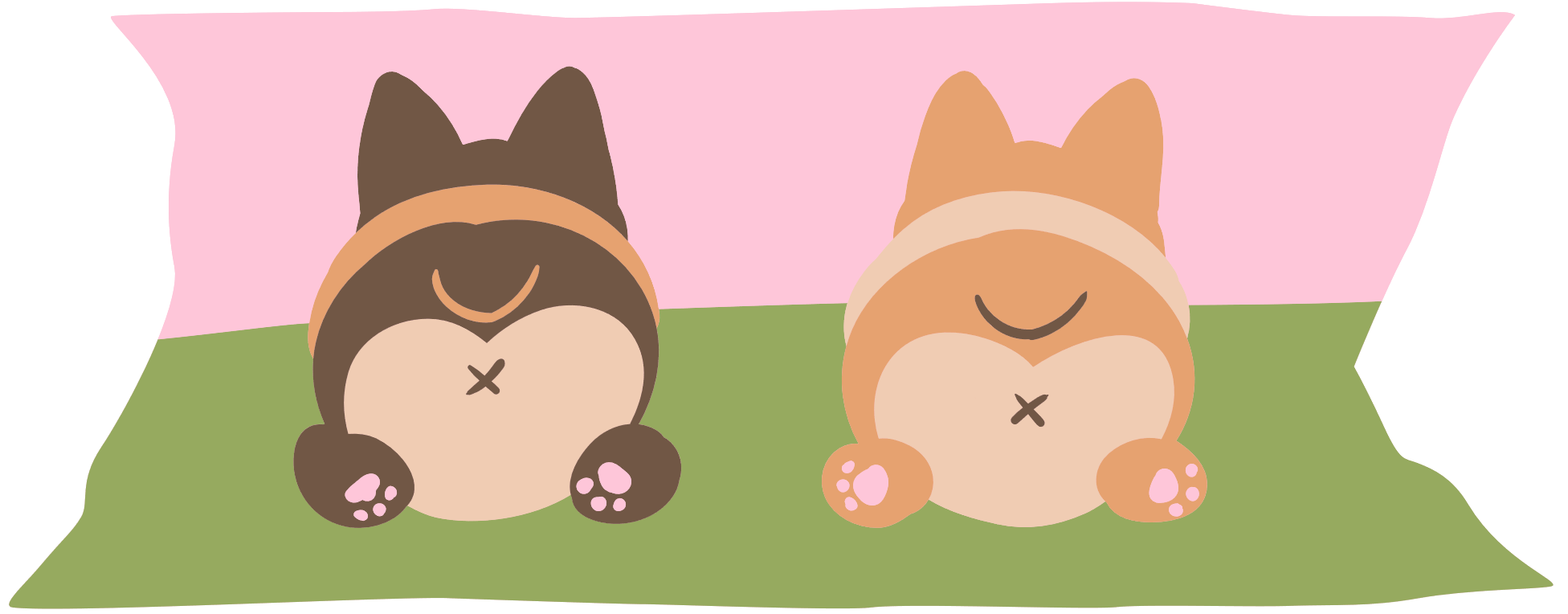 Vận dụng
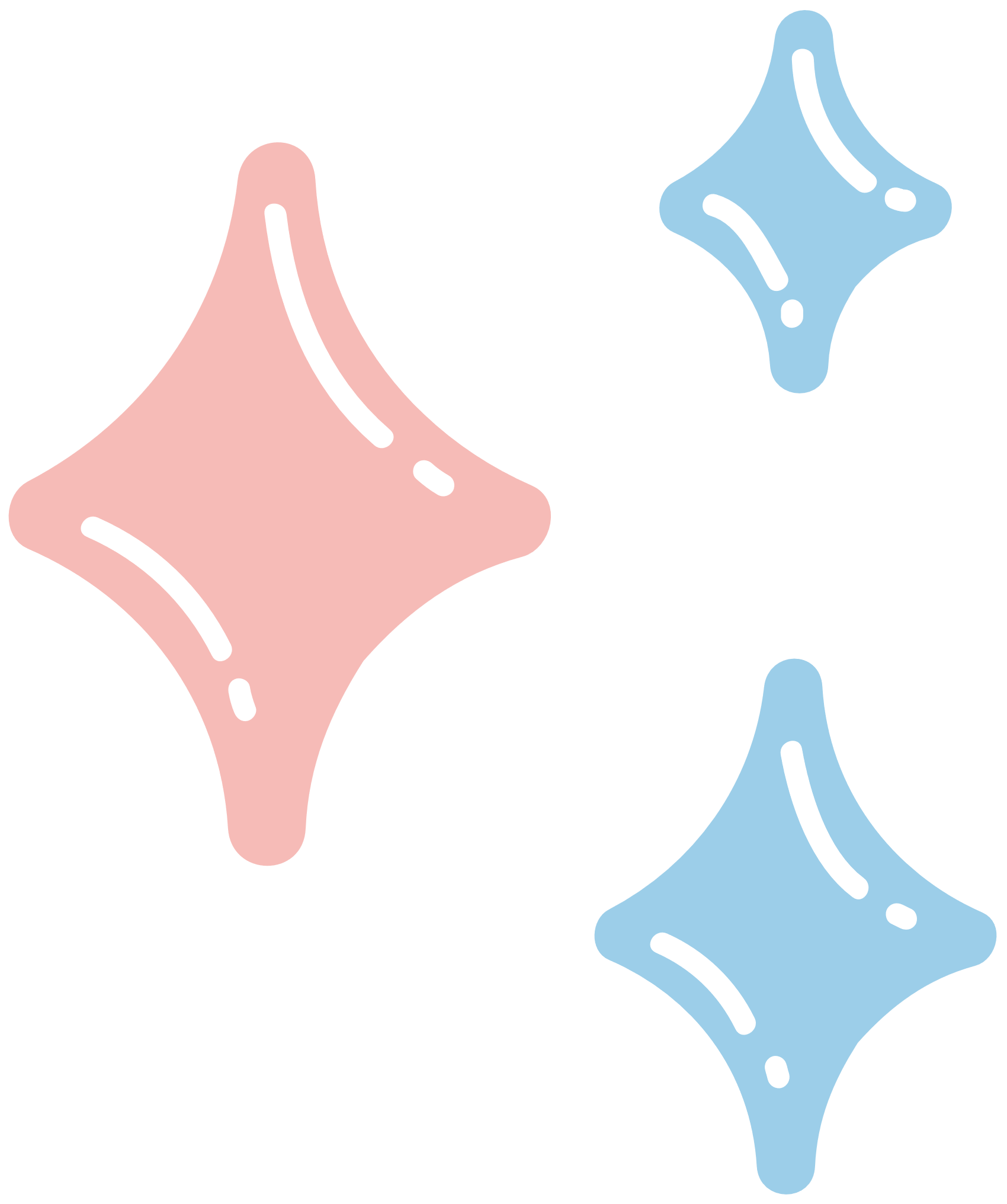 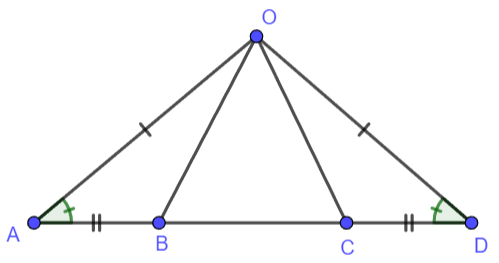 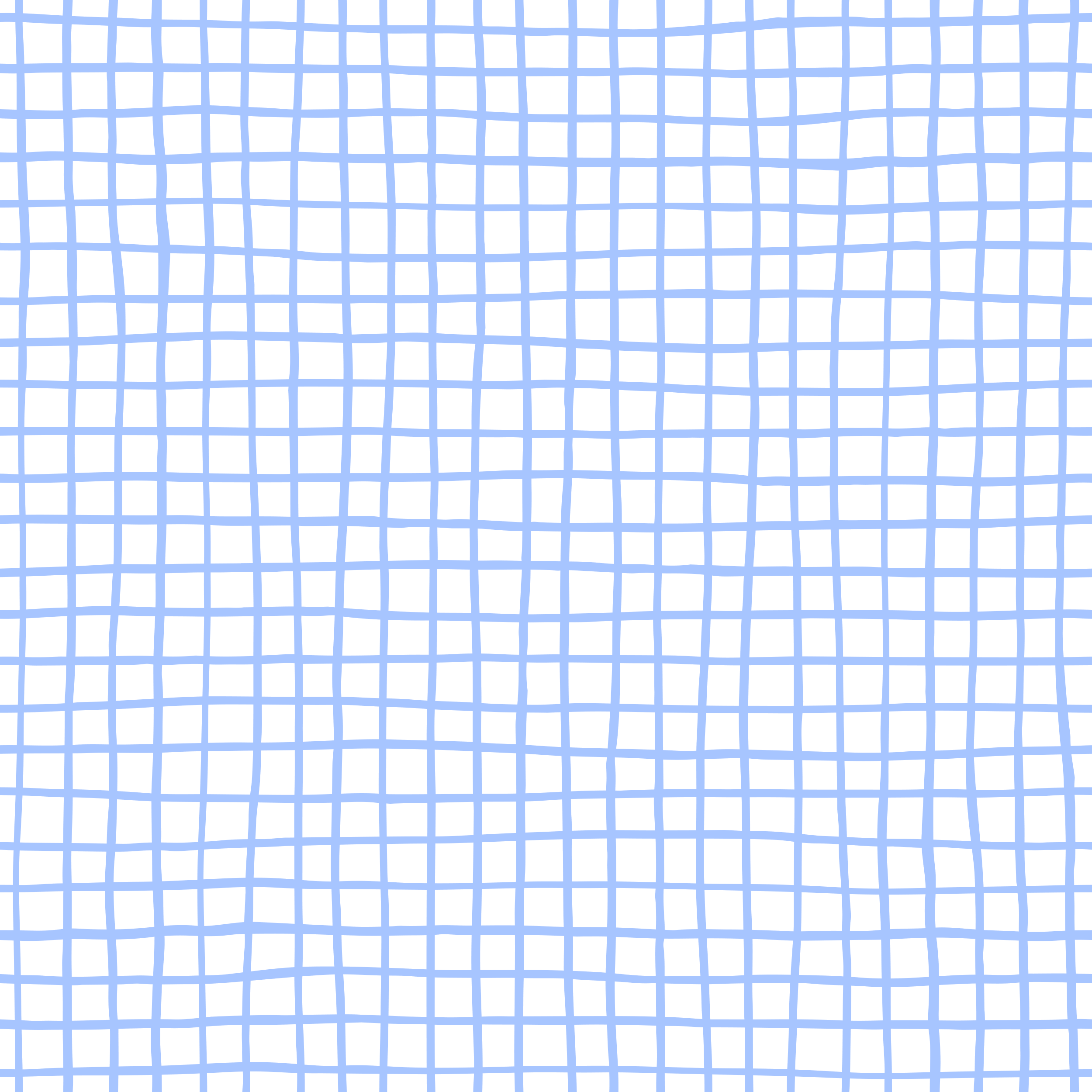 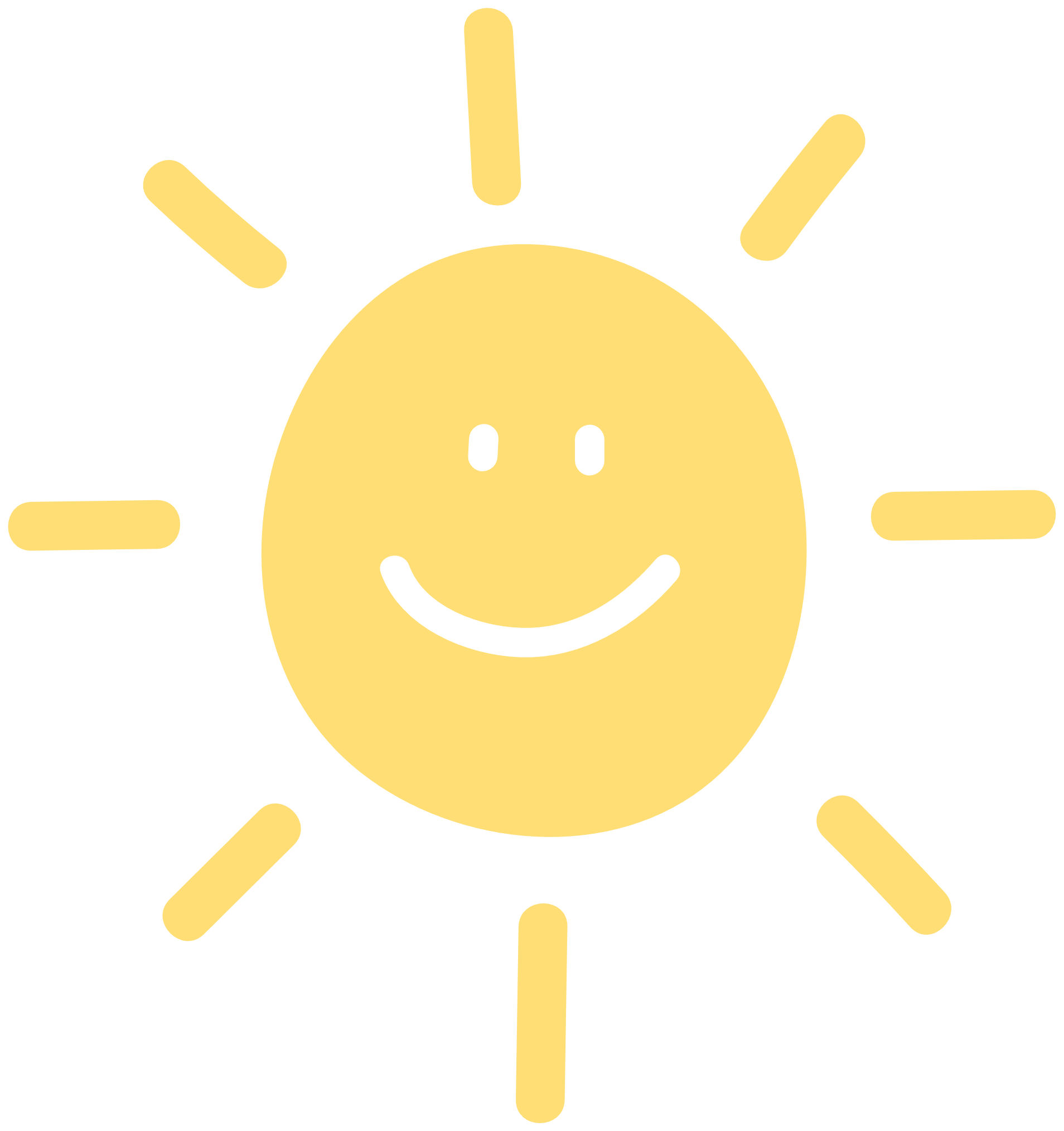 Giải
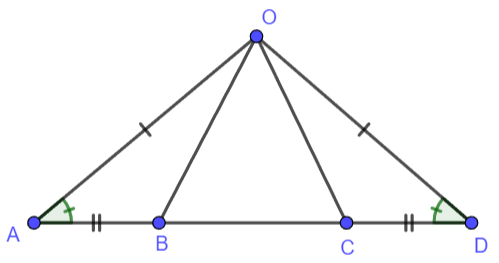 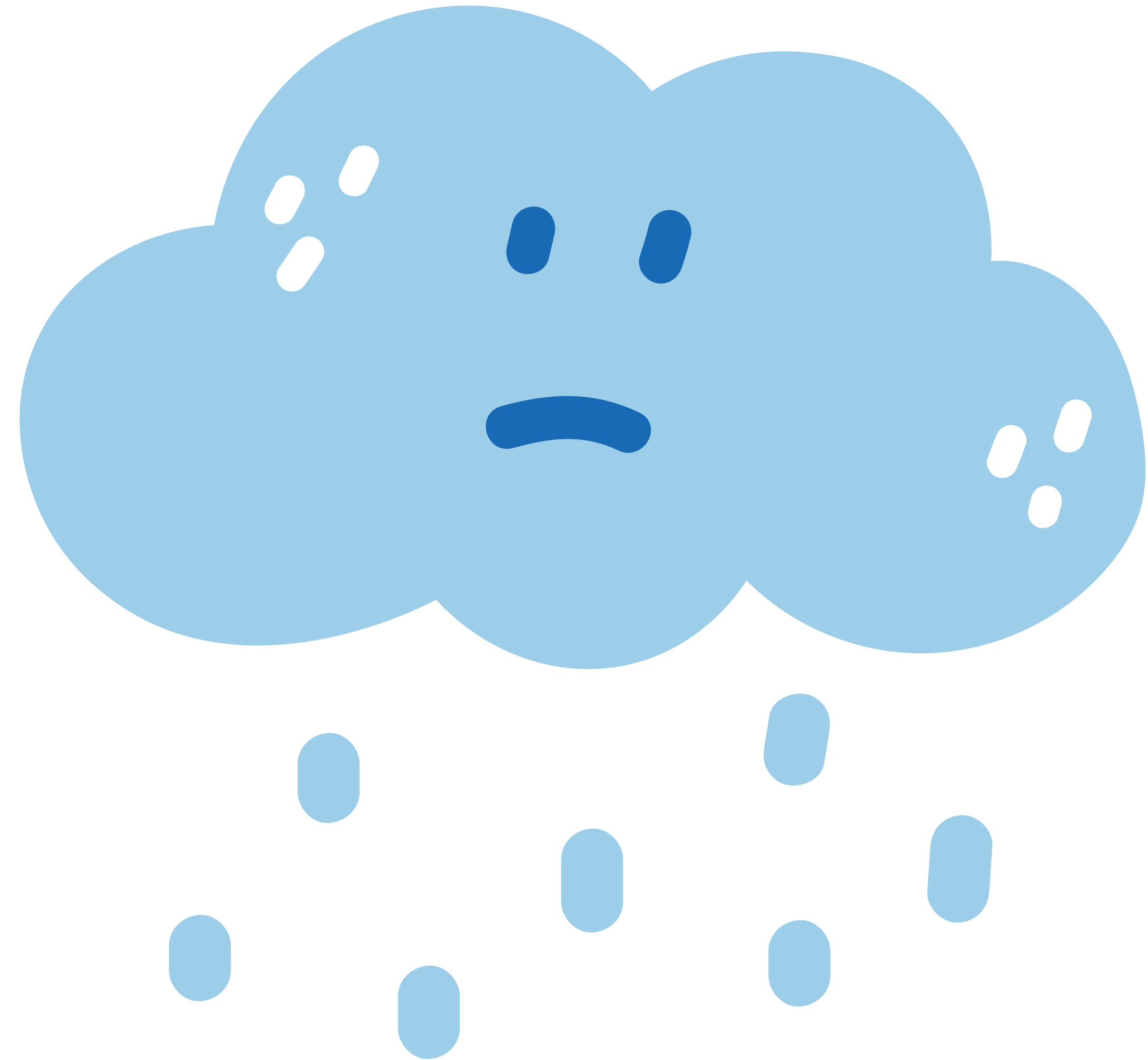 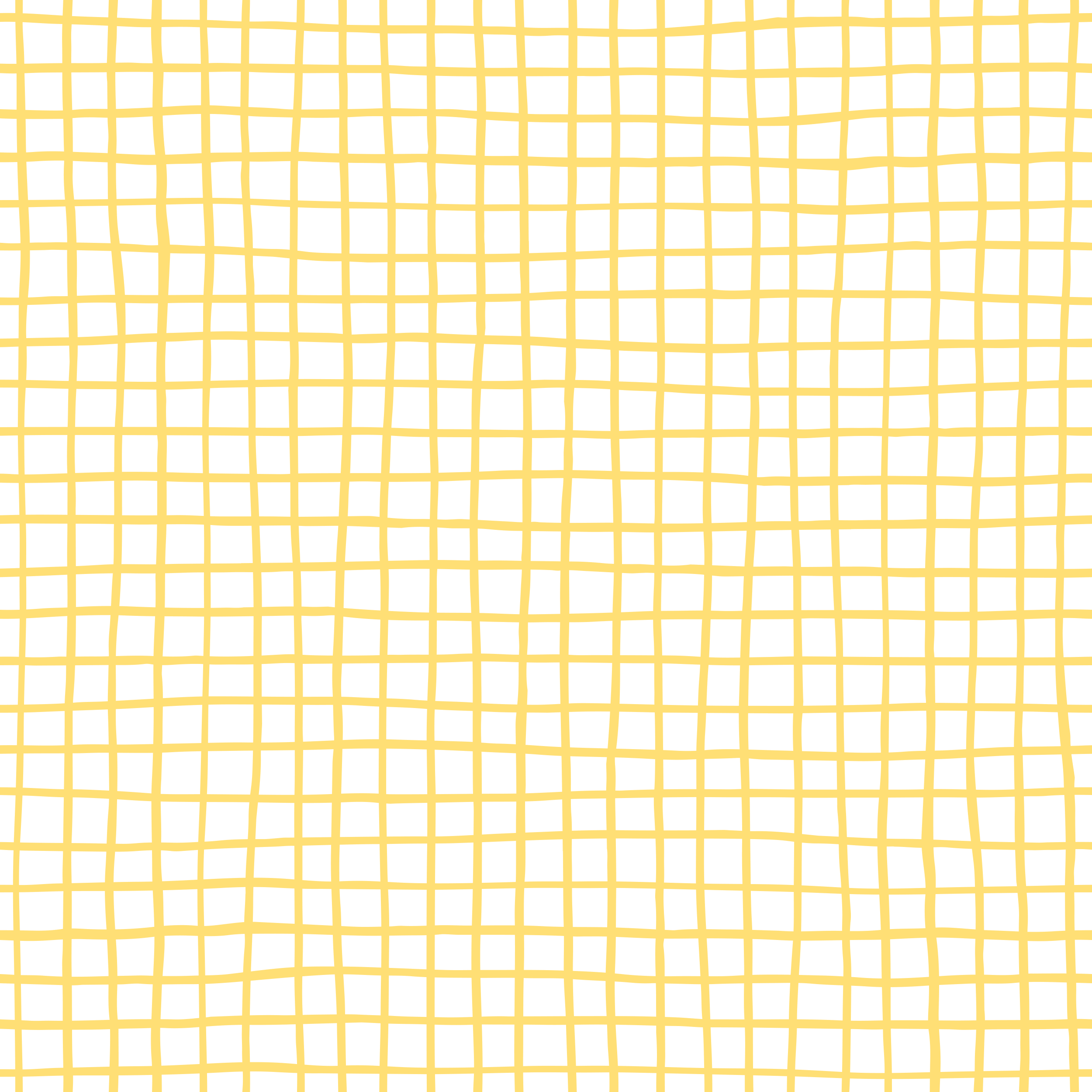 II. TRƯỜNG HỢP BẰNG NHAU THỨ BA CỦA TAM GIÁC: GÓC – CẠNH – GÓC (C.G.C)
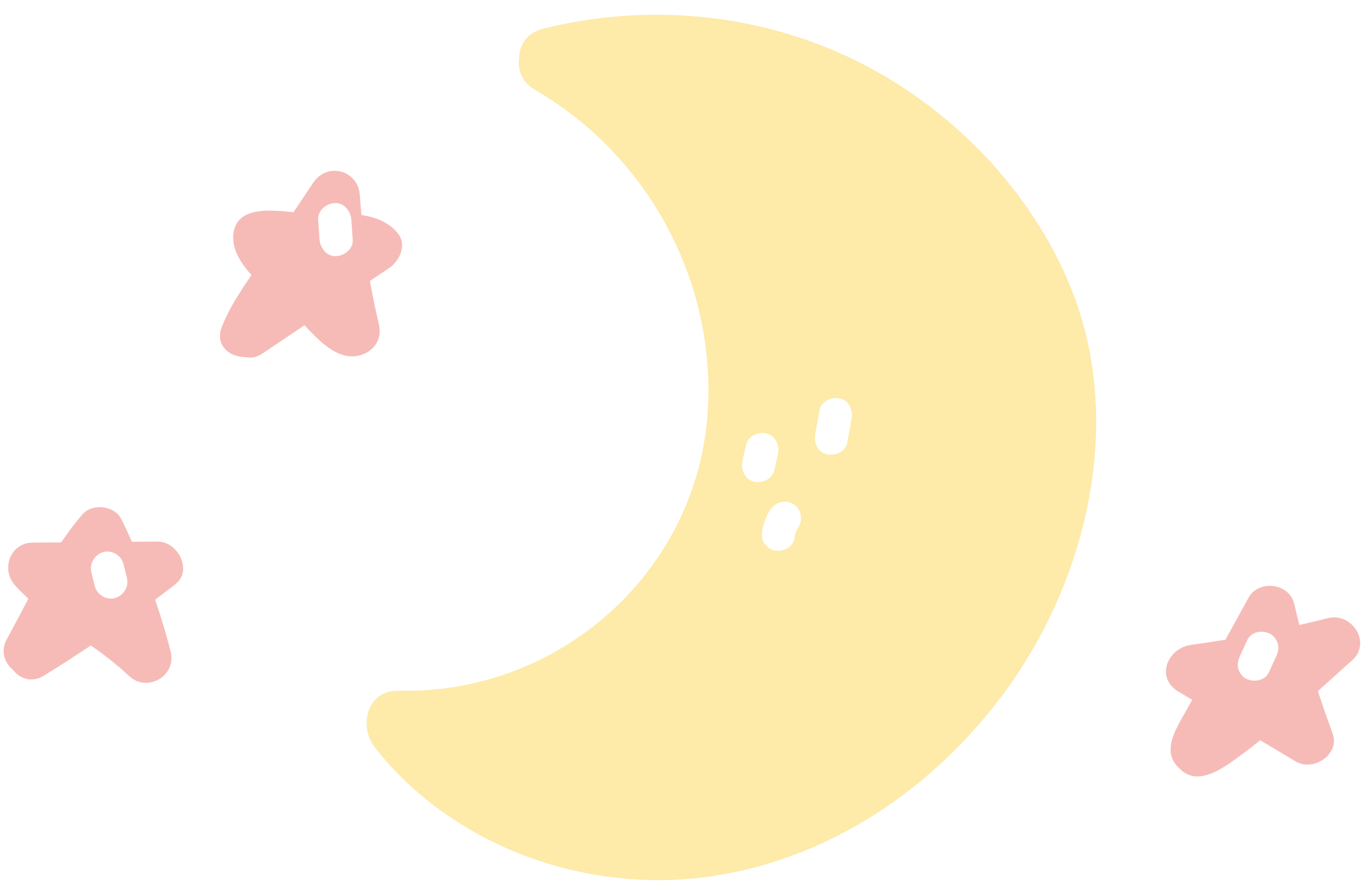 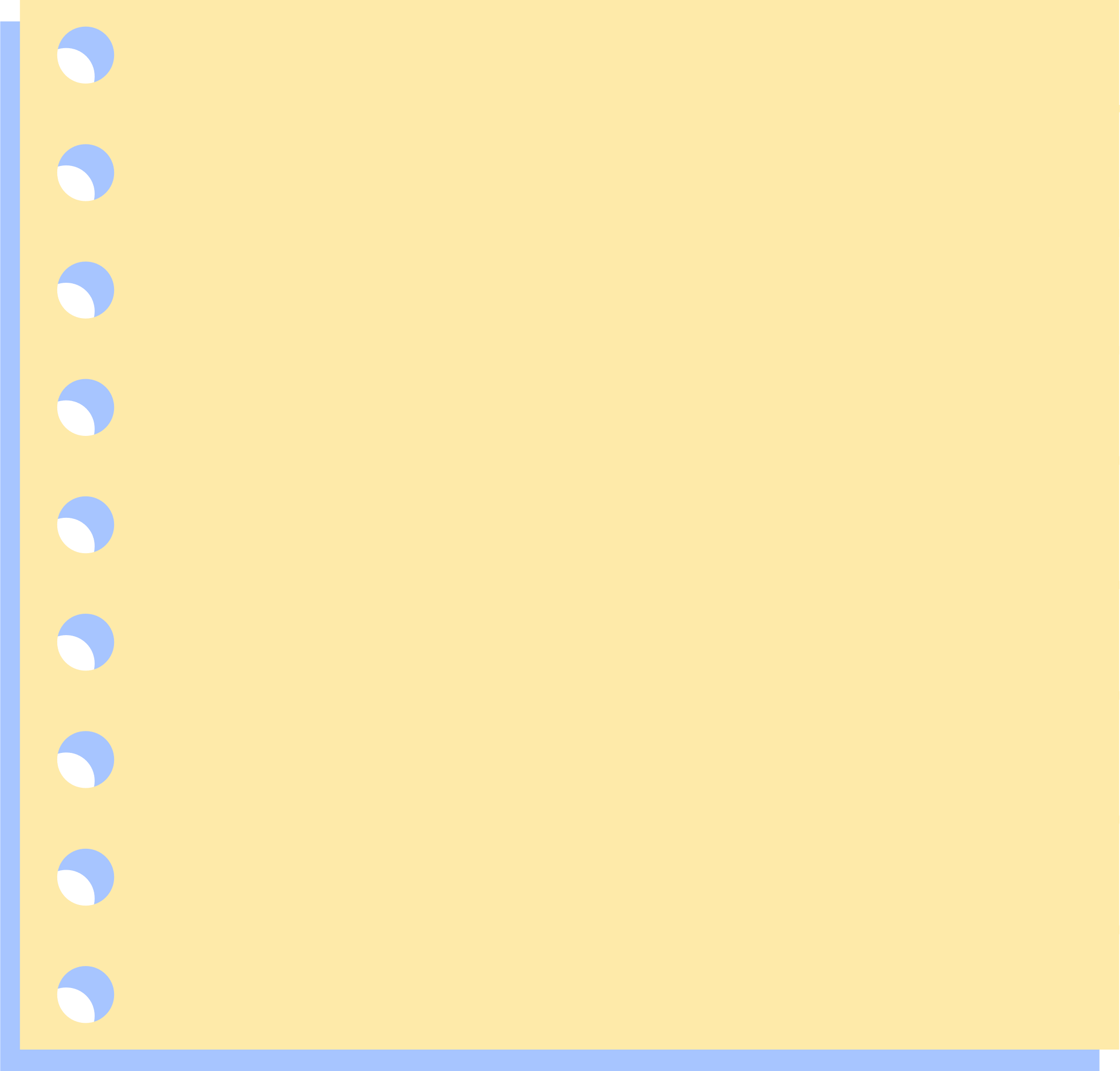 HĐ3
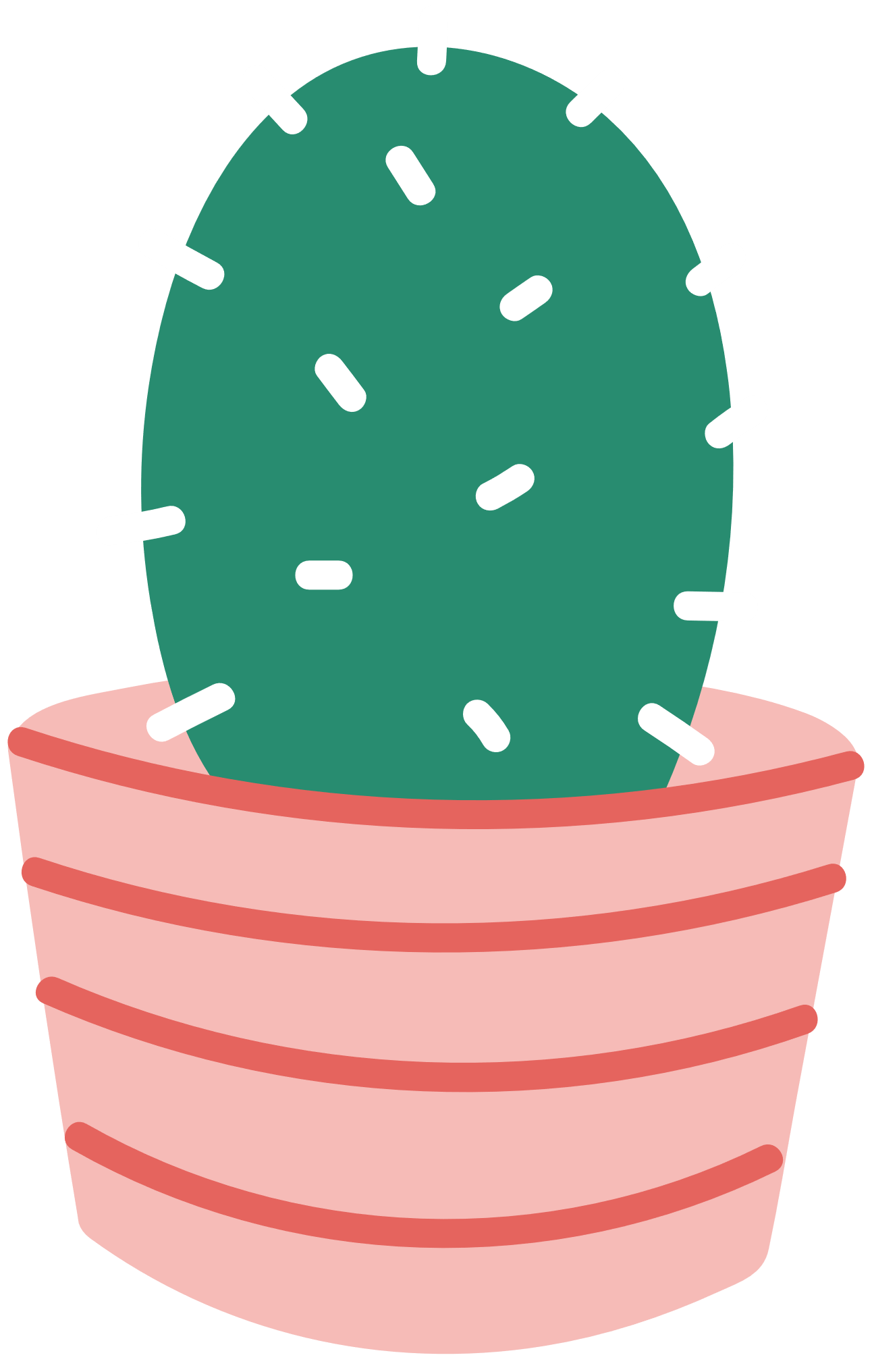 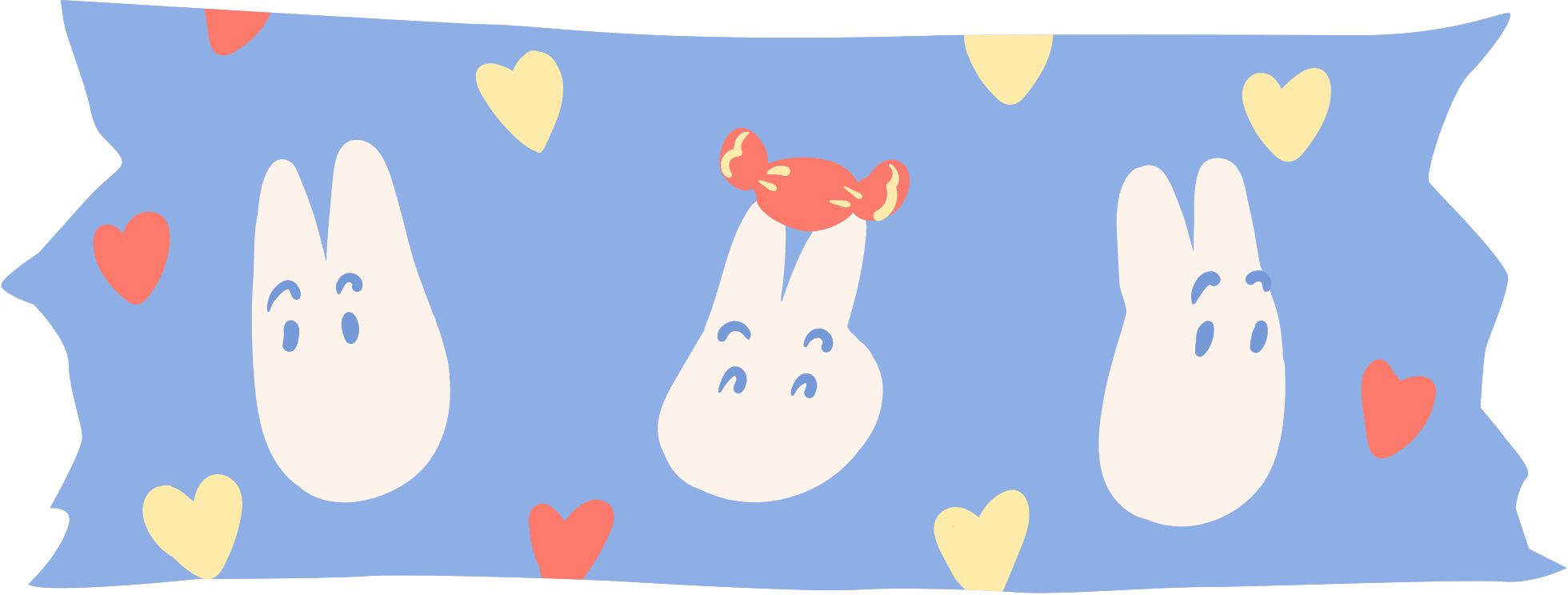 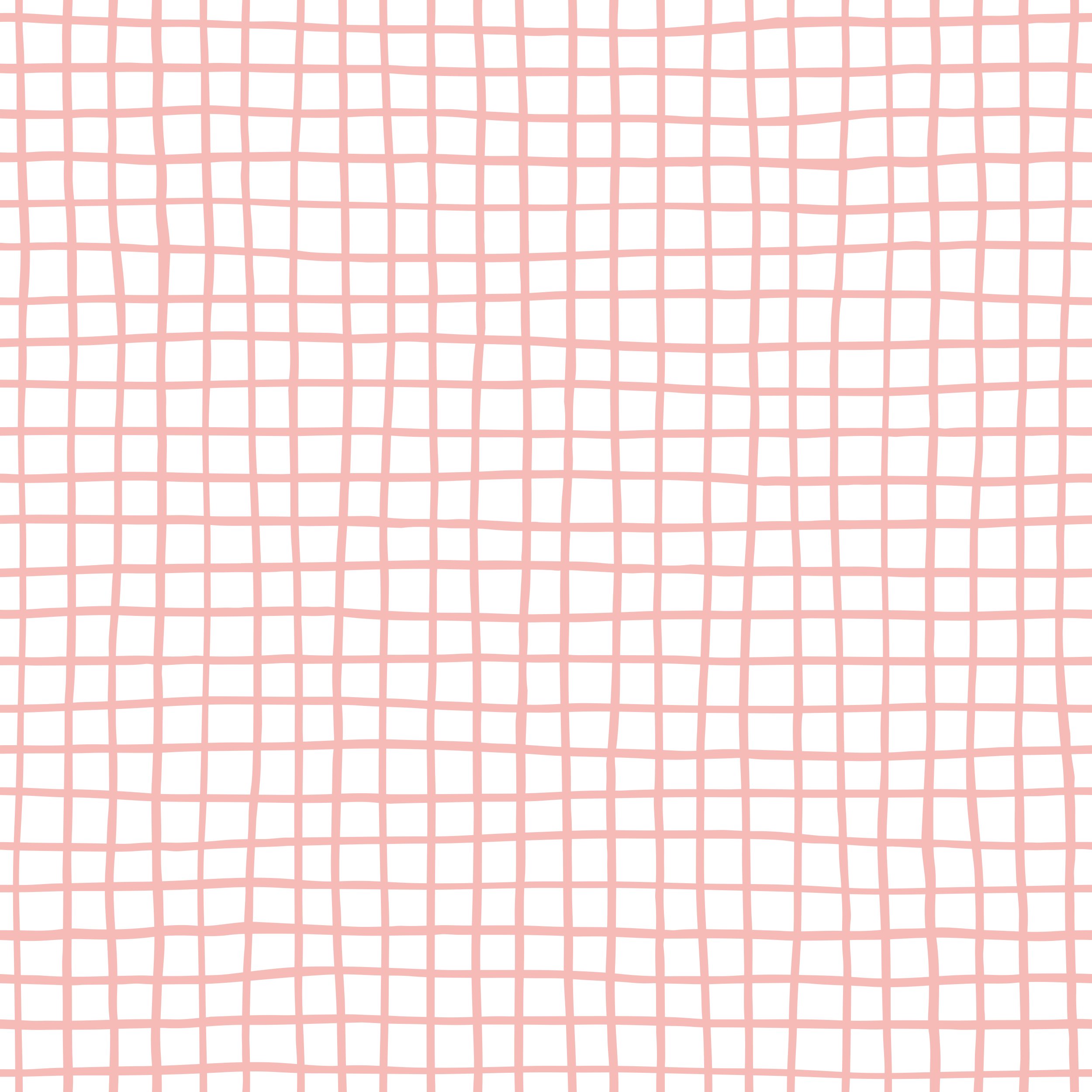 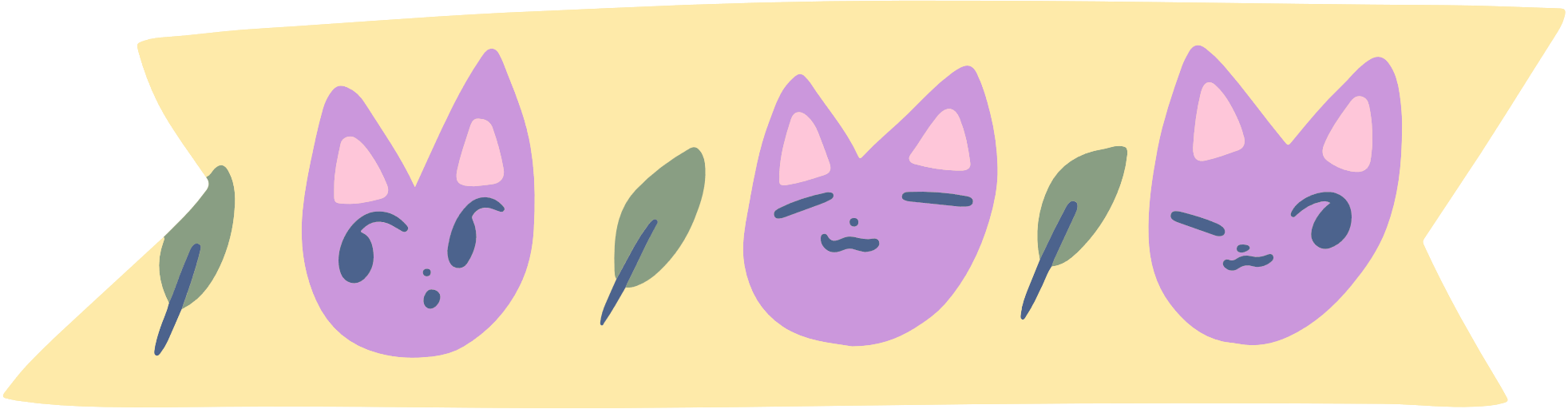 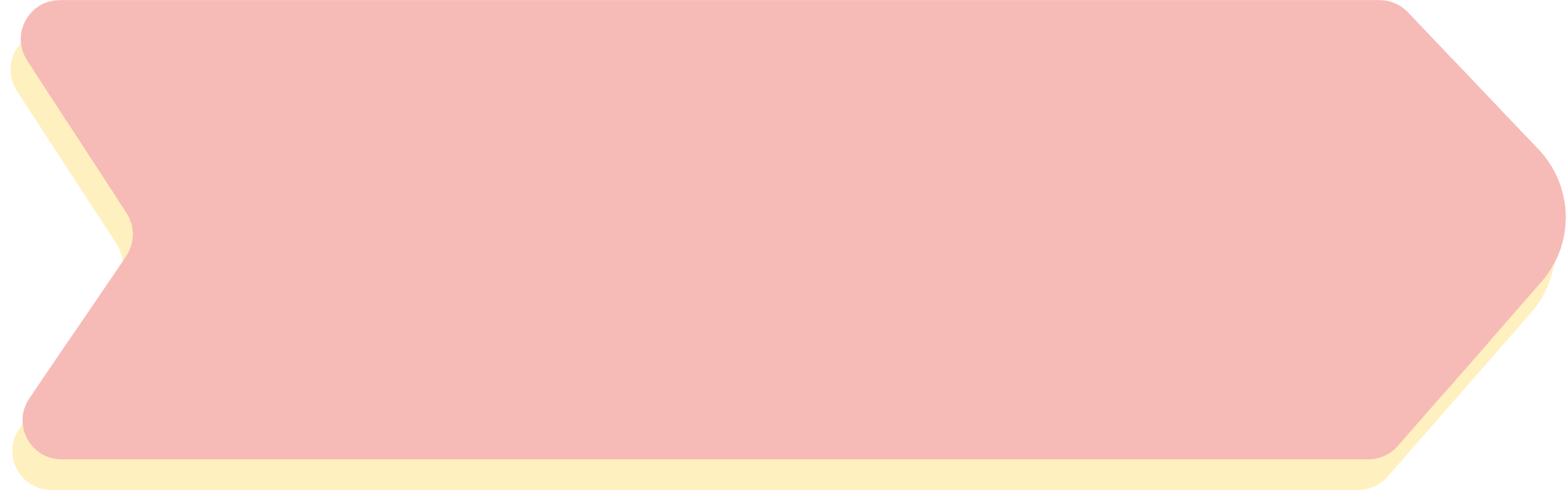 KẾT QUẢ
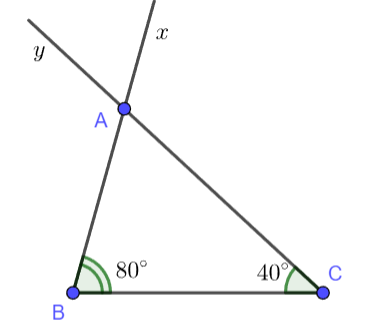 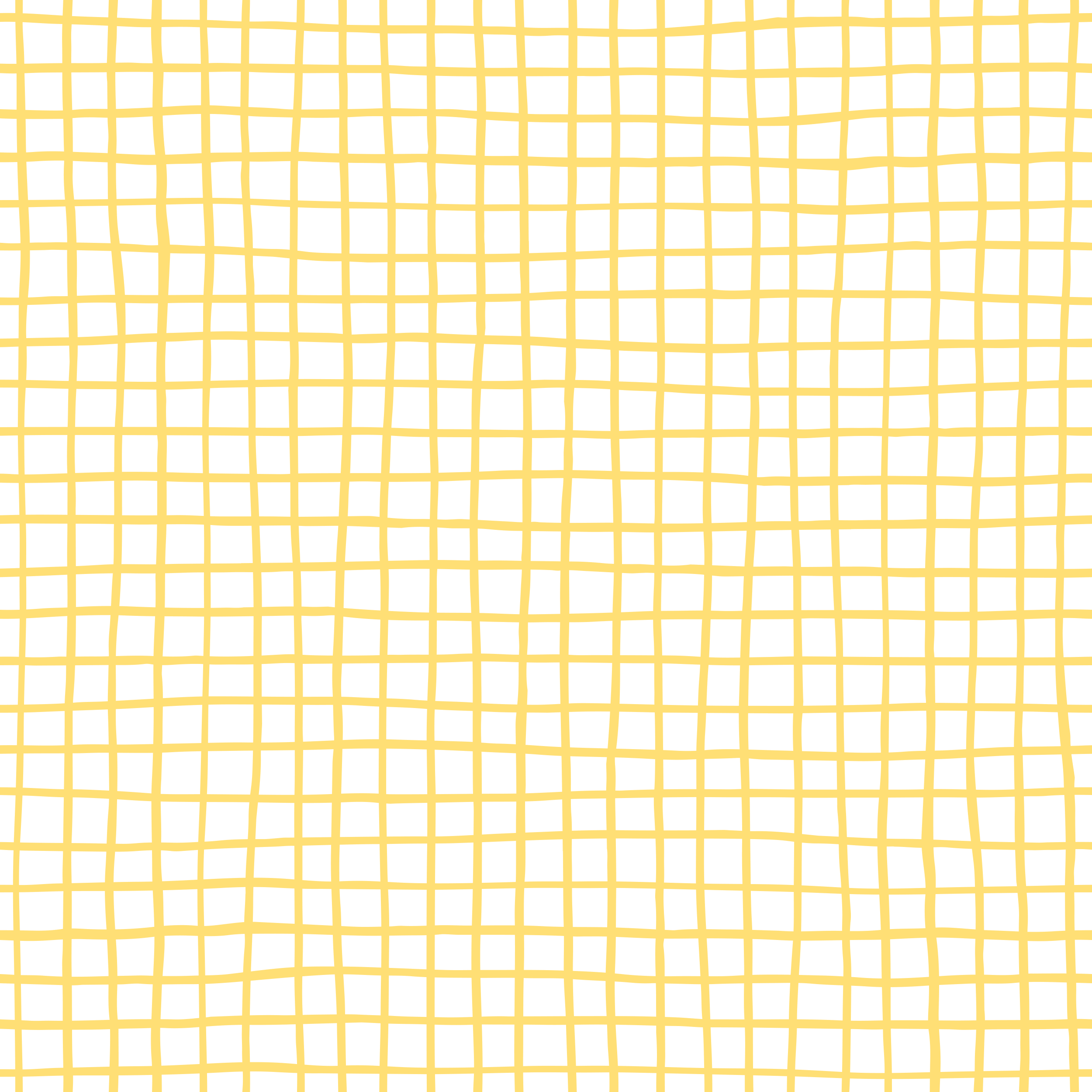 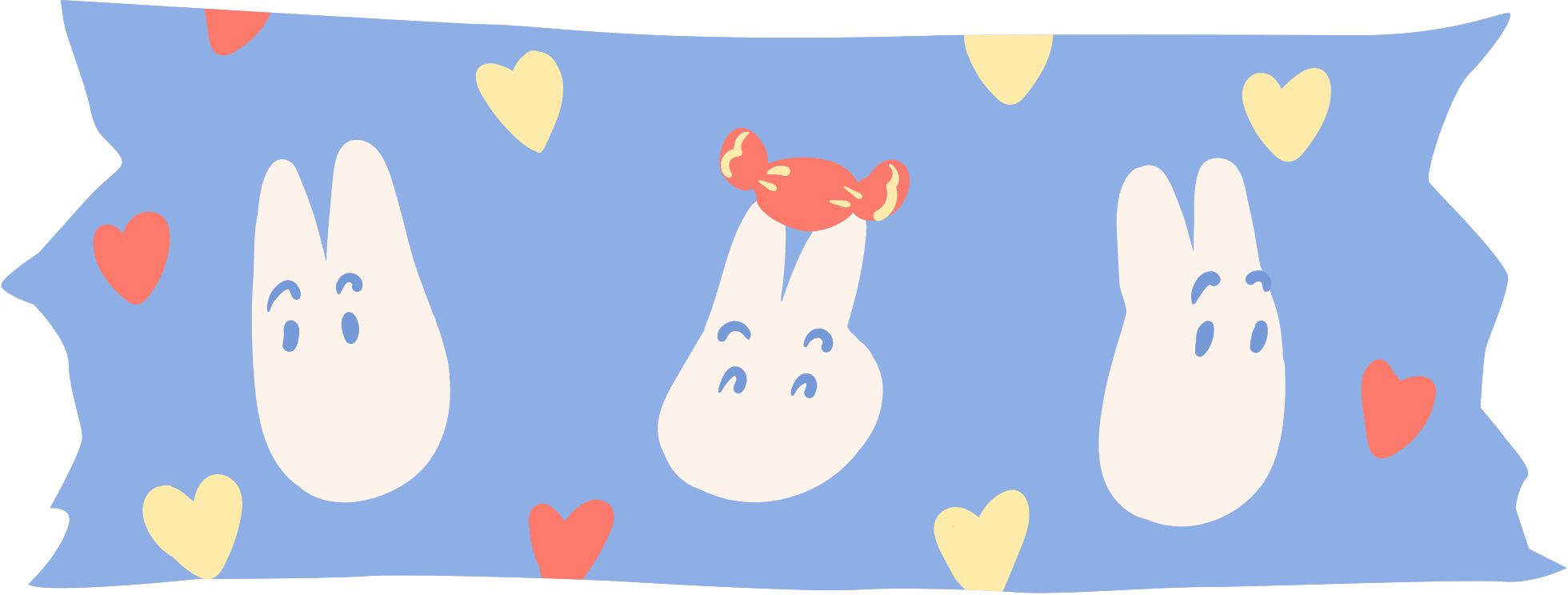 HĐ4
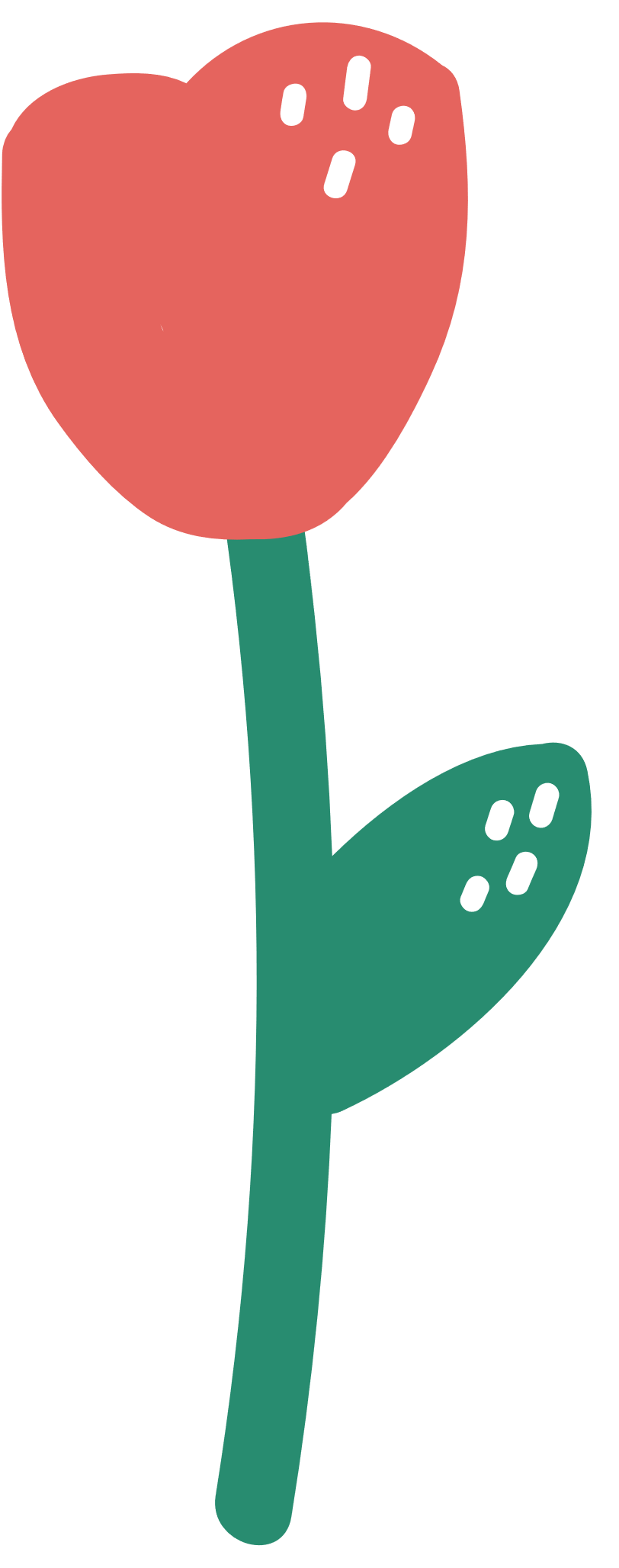 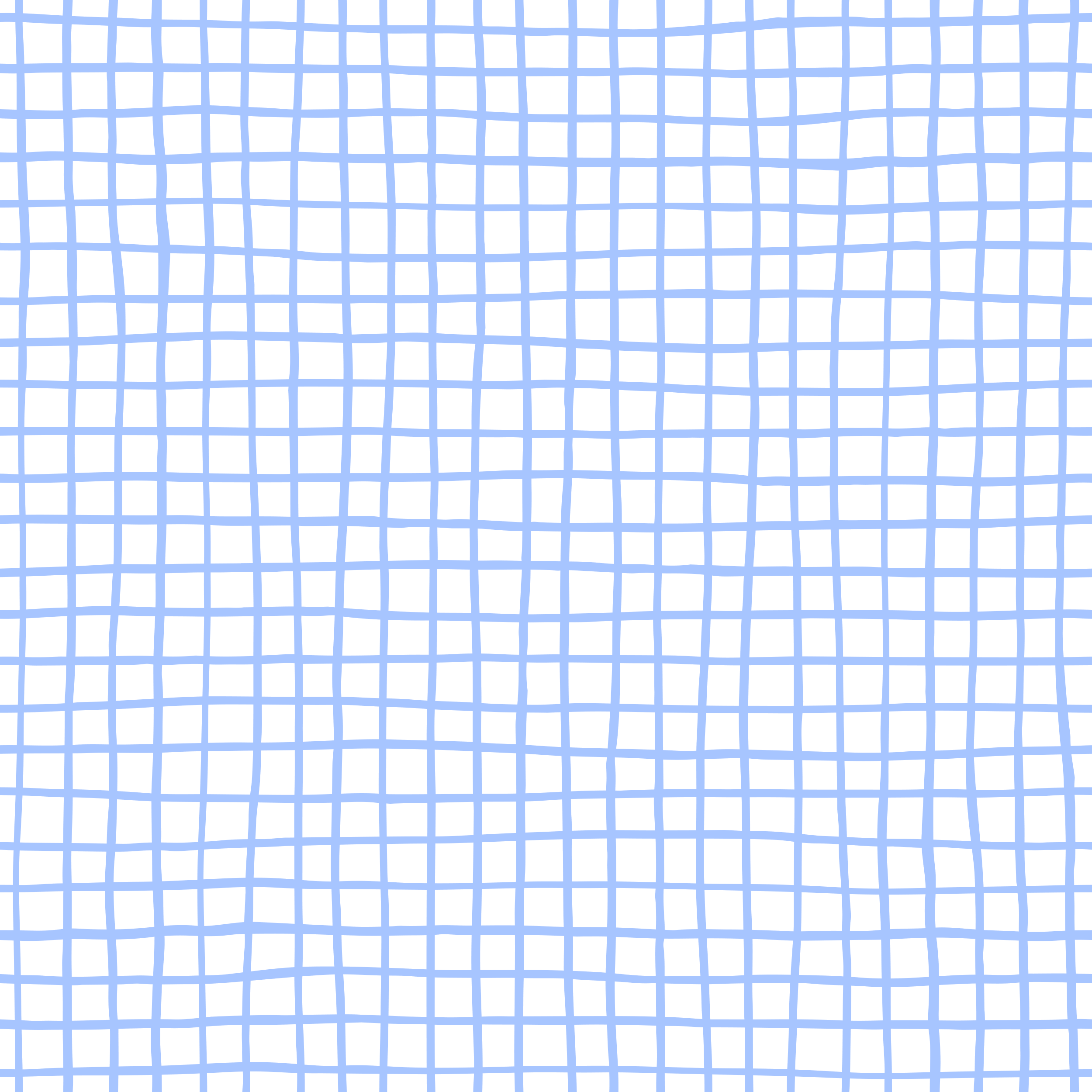 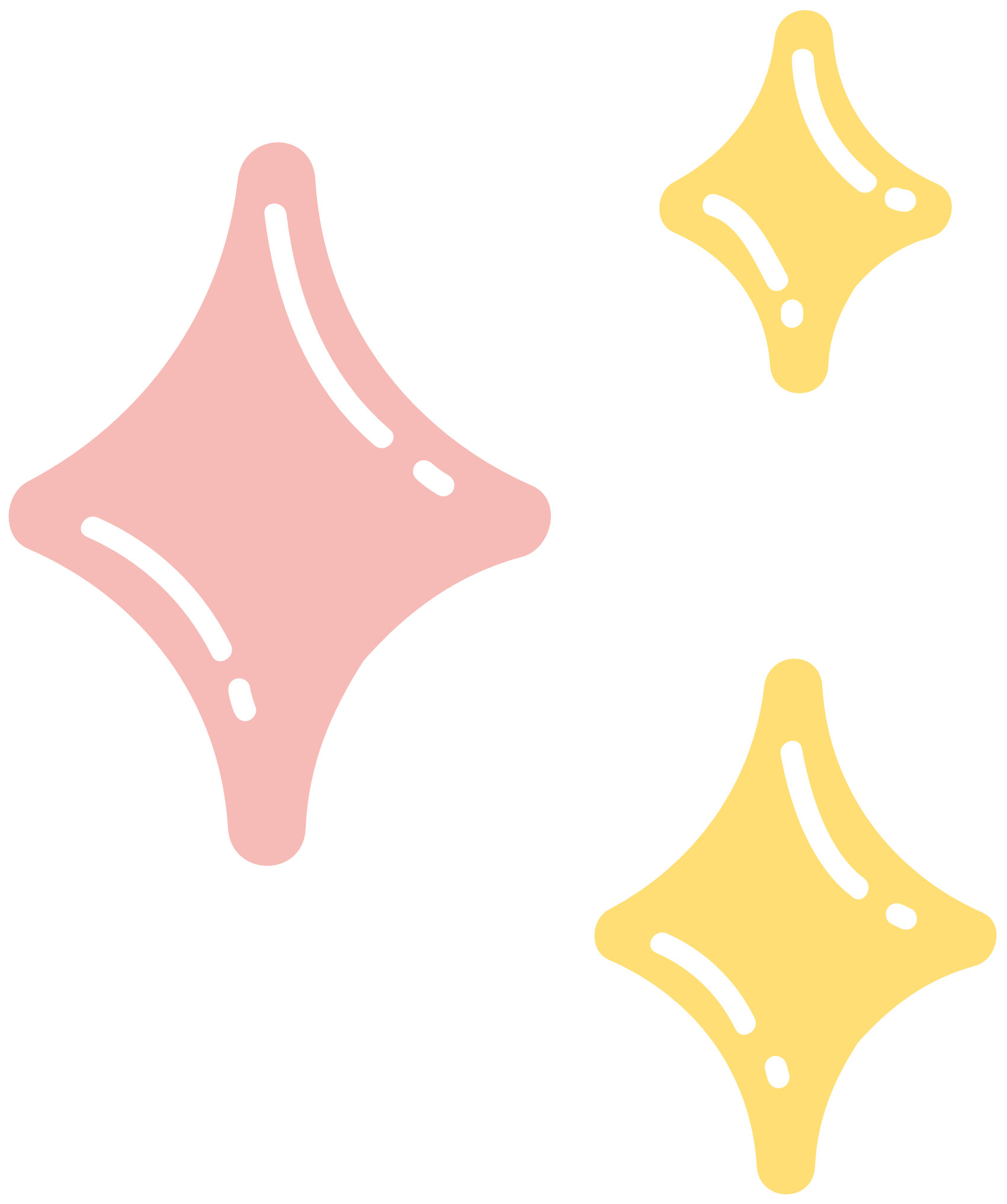 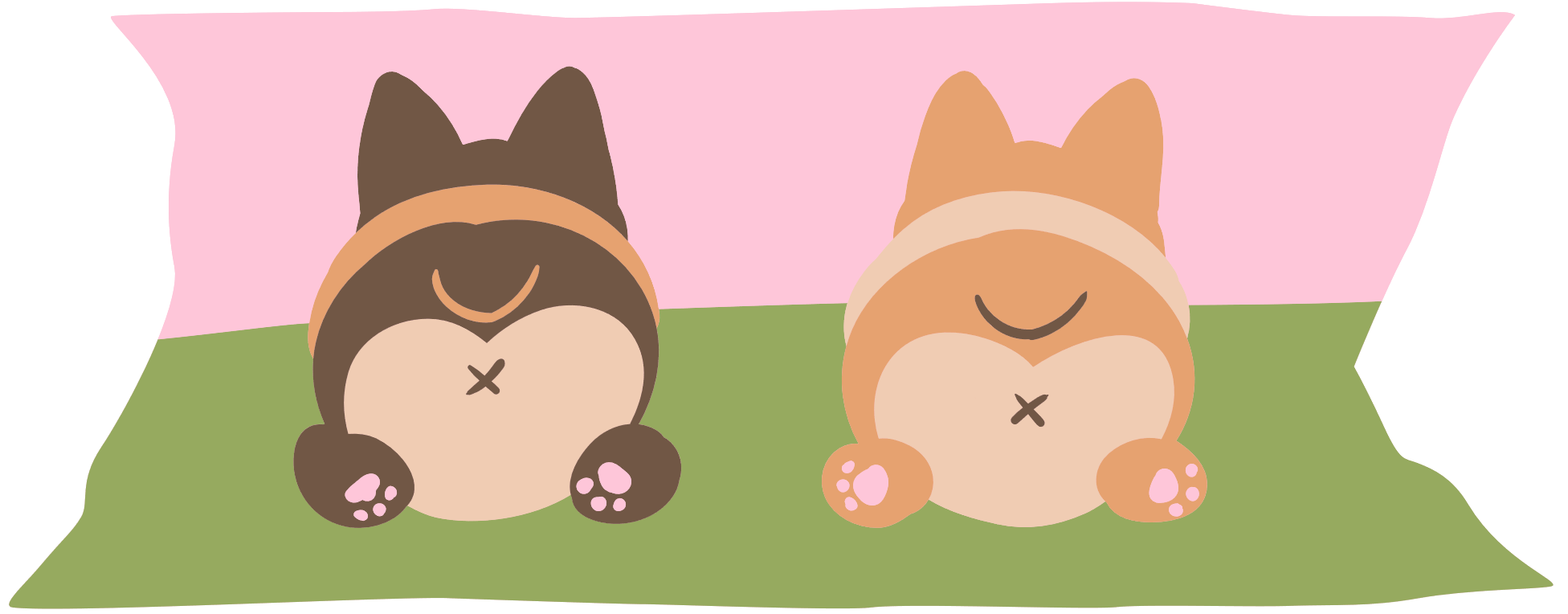 Trả lời
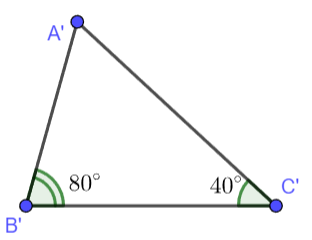 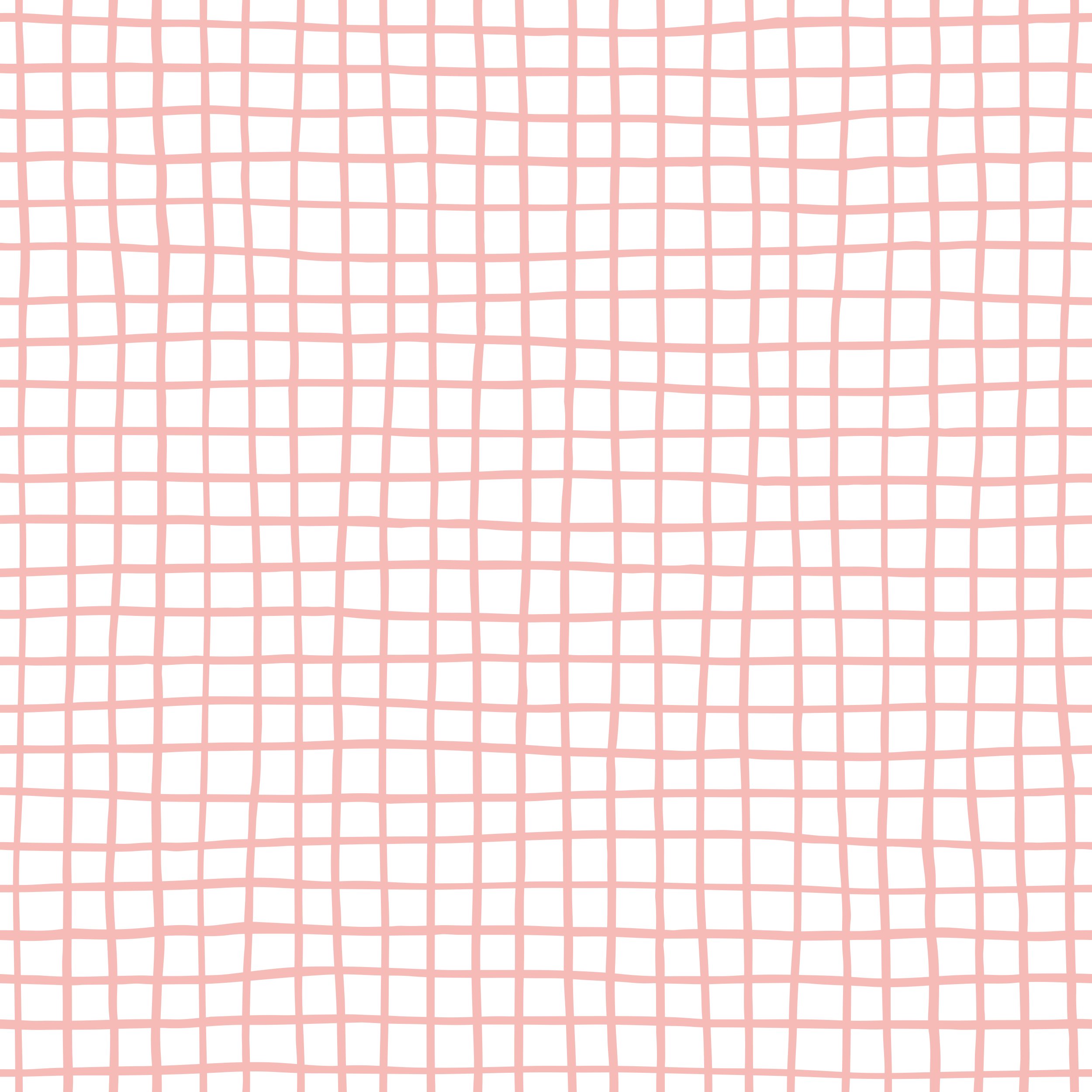 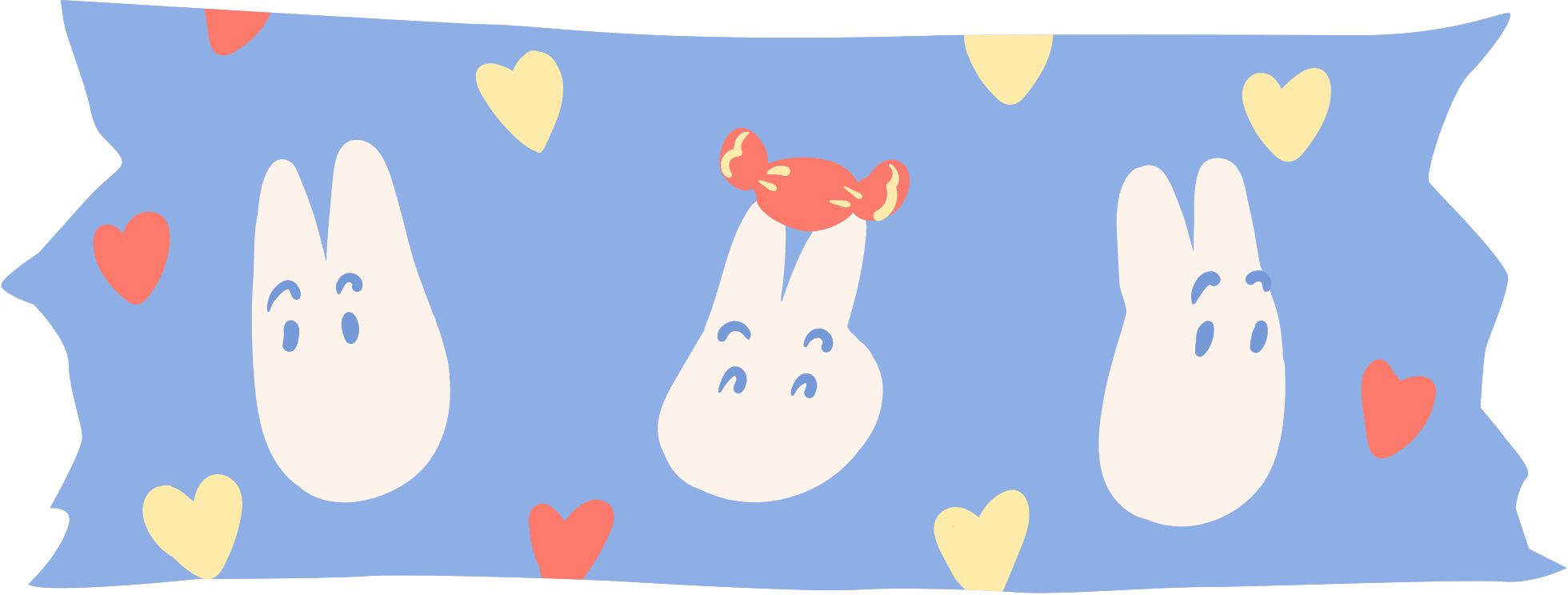 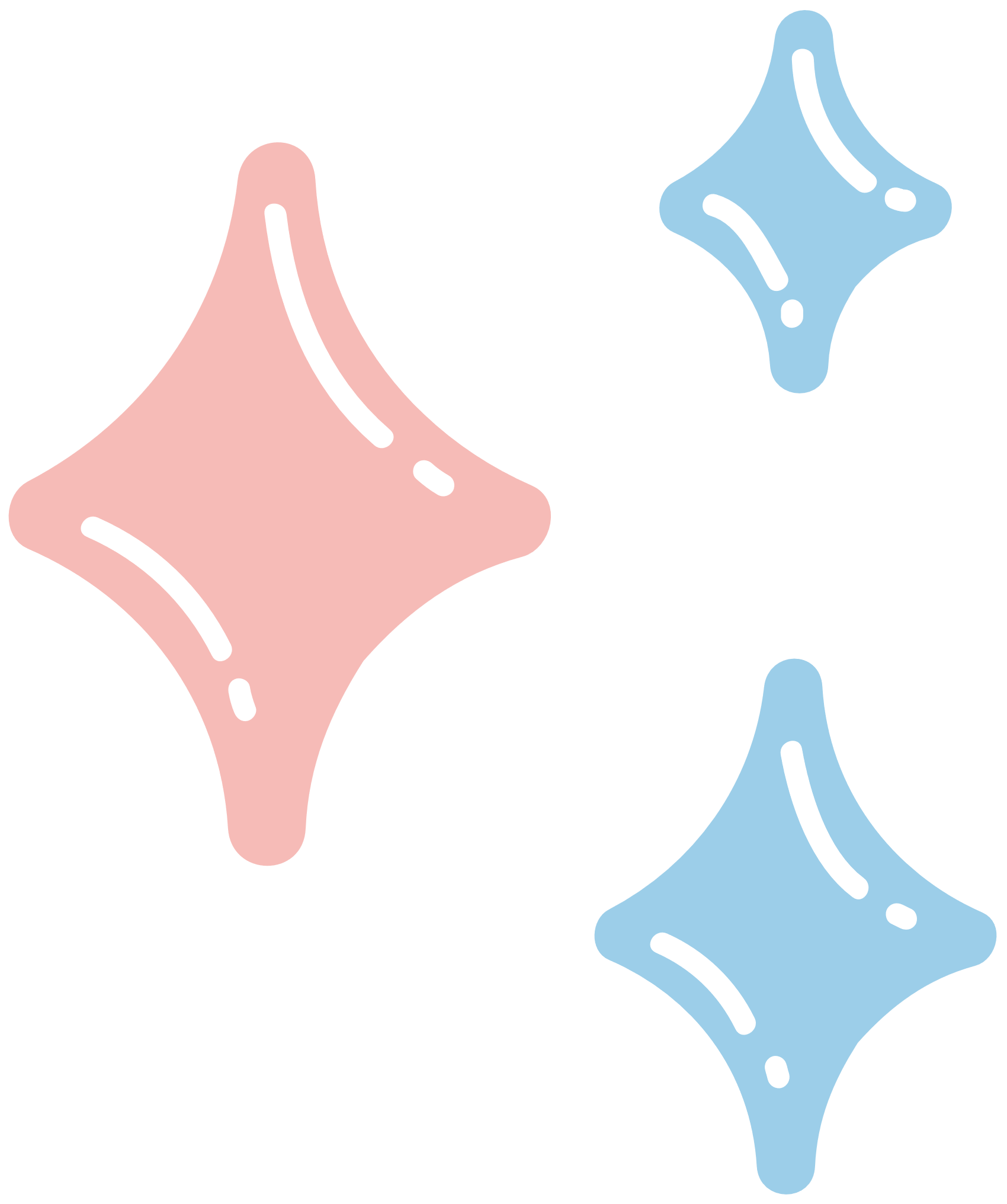 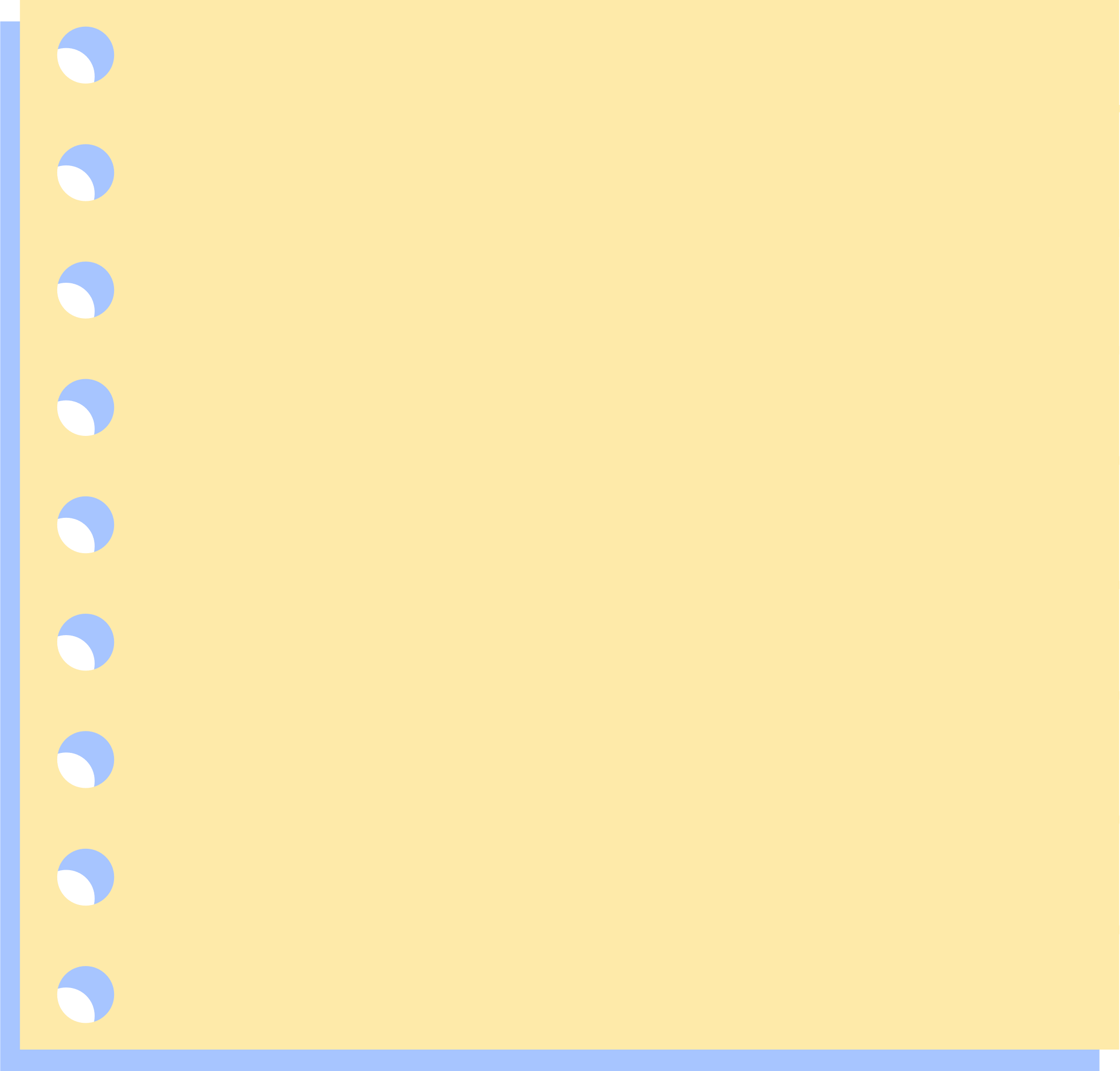 Định lí: Trường hợp bằng nhau góc – cạnh - góc
Nếu một cạnh và hai góc kề của tam giác này bằng một cạnh và hai góc kề của tam giác kia thì hai tam giác đó bằng nhau.
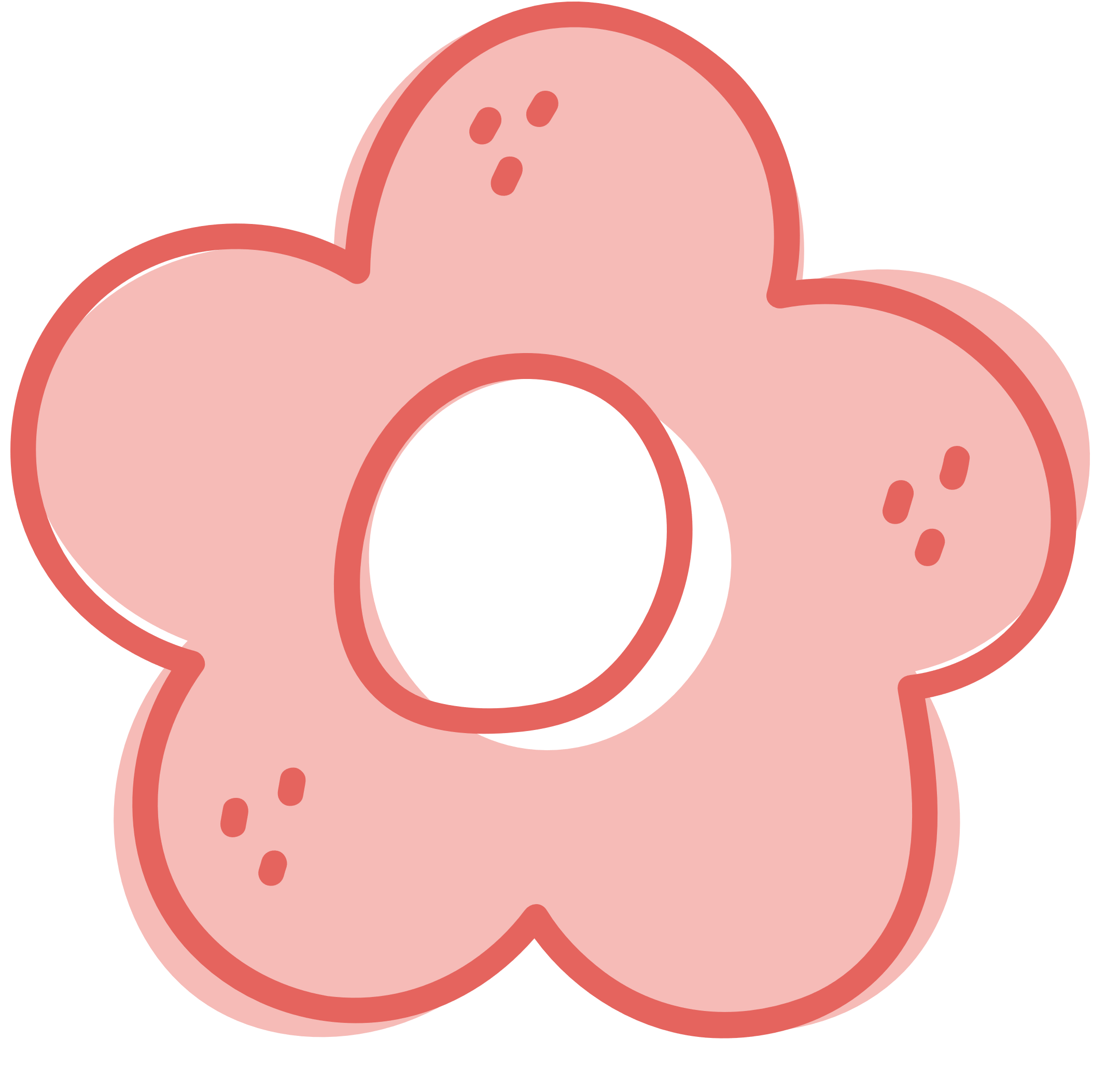 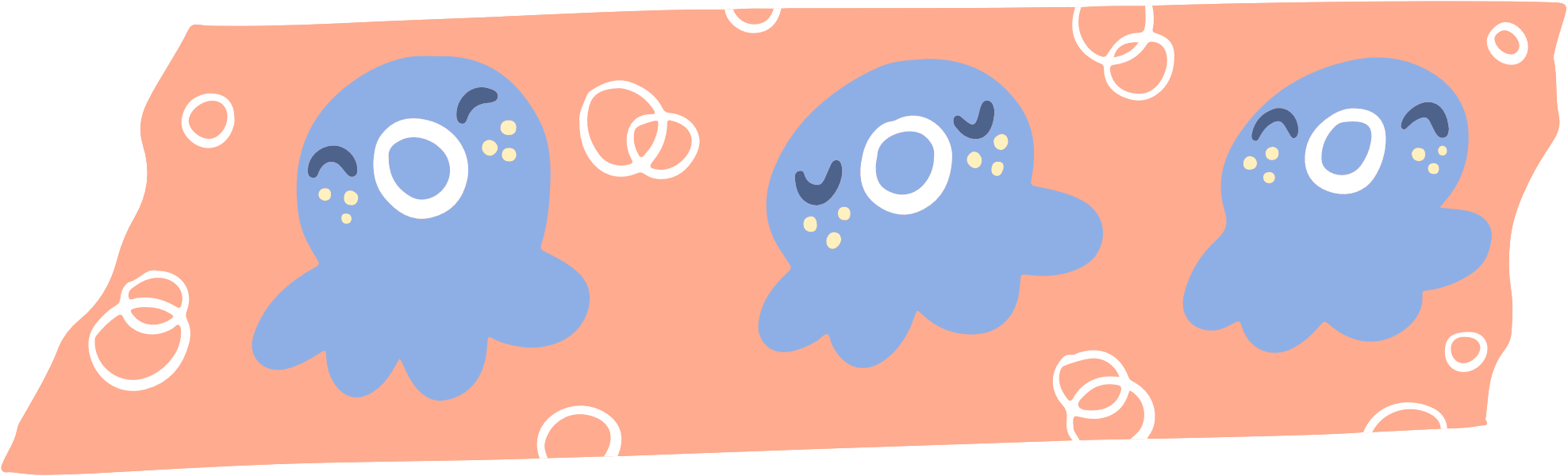 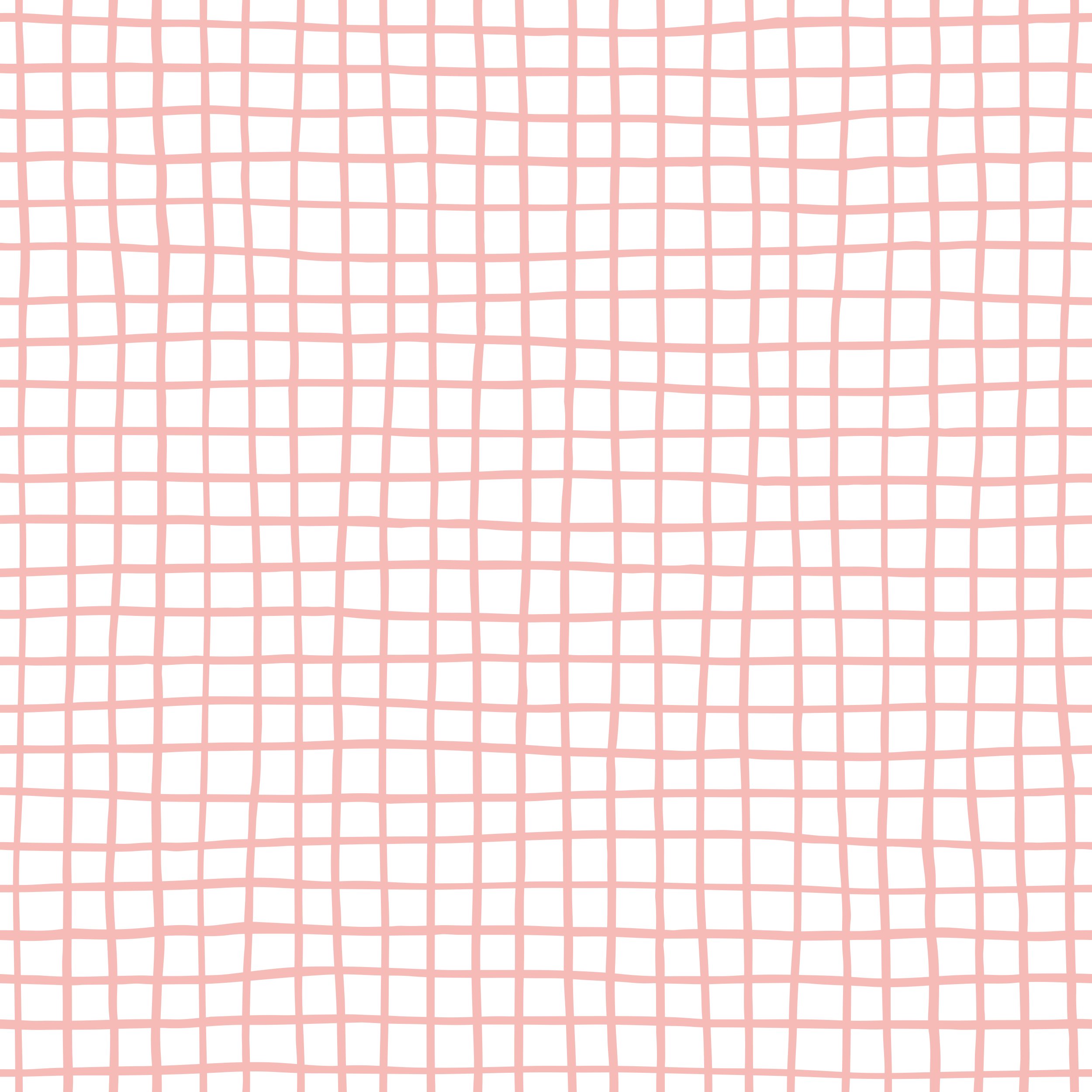 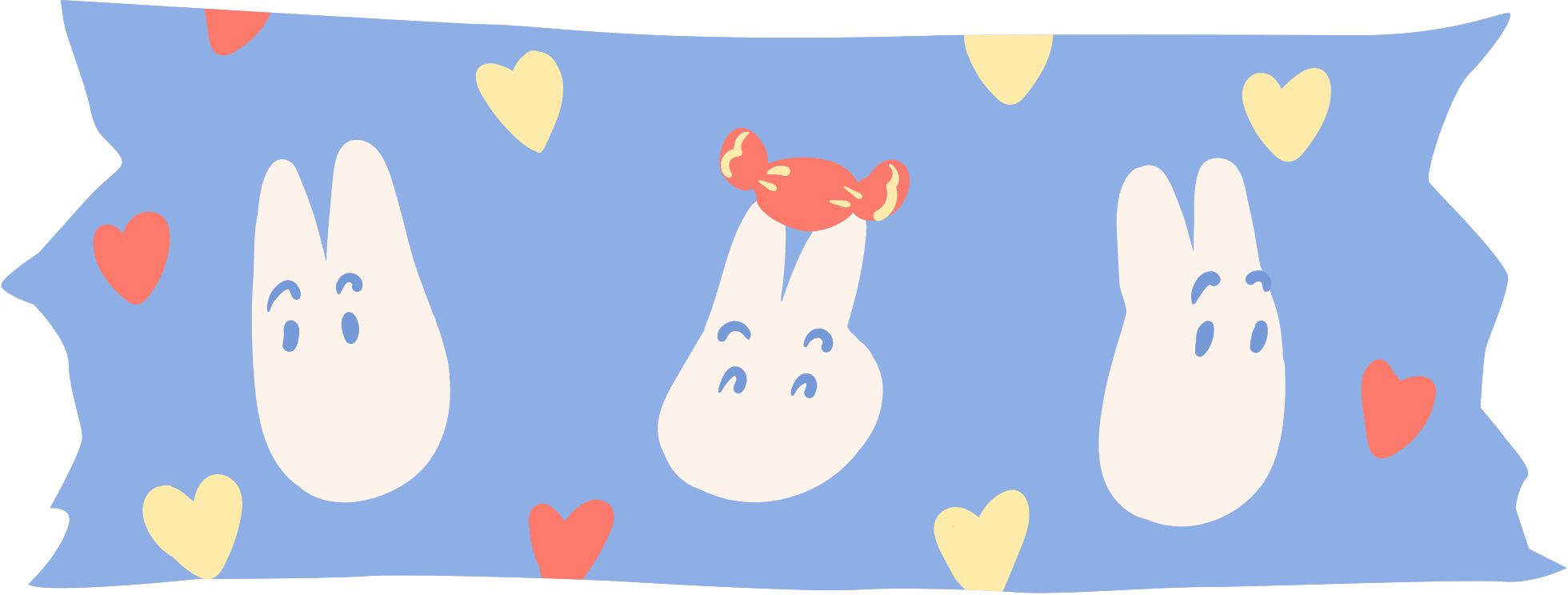 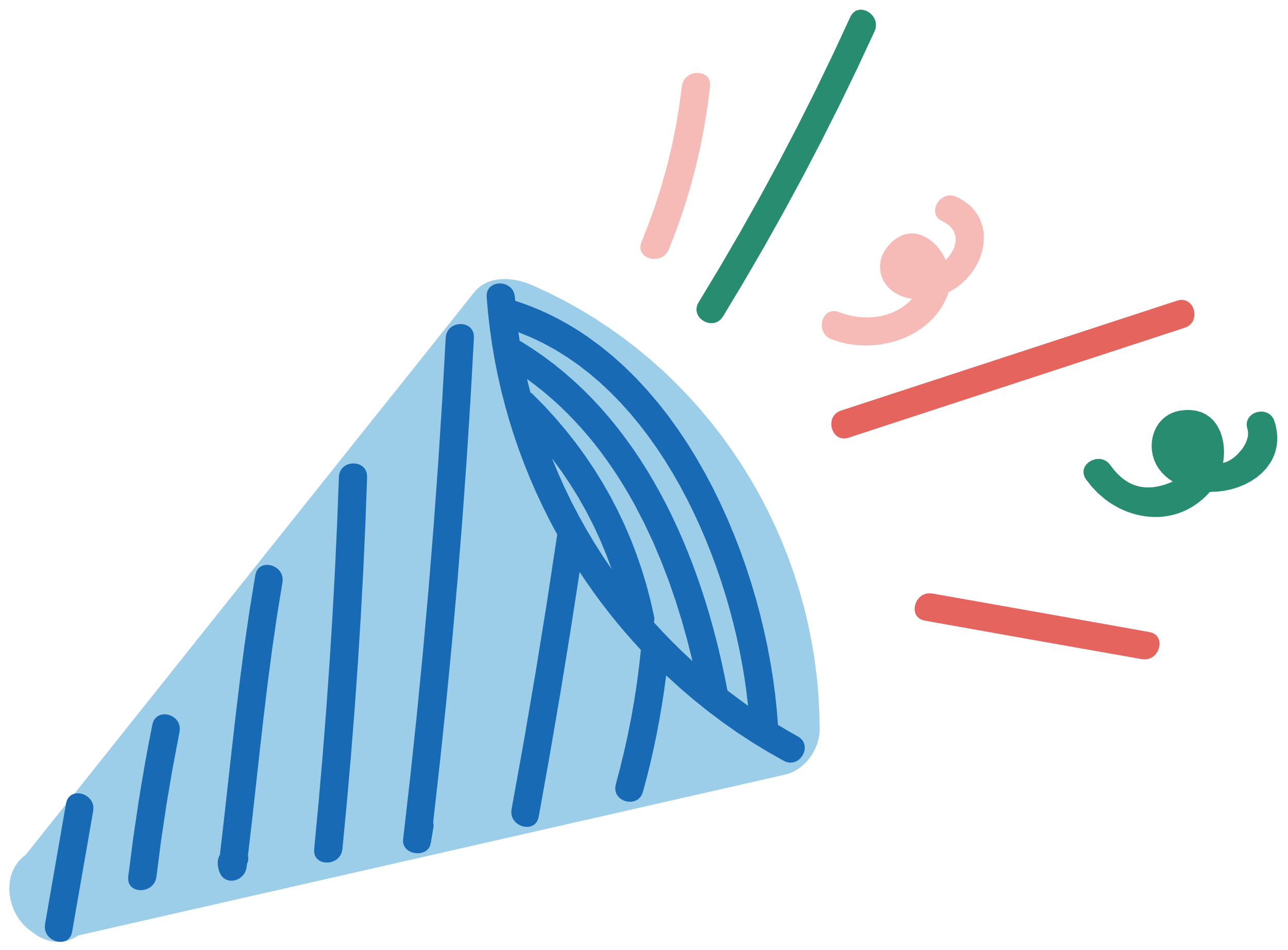 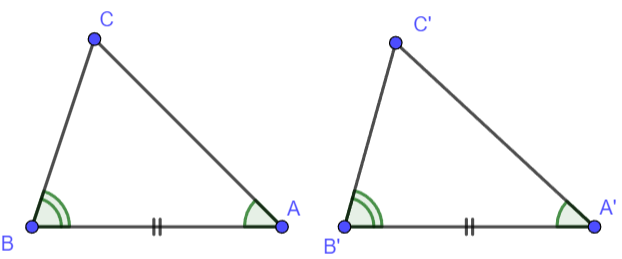 GT
KL
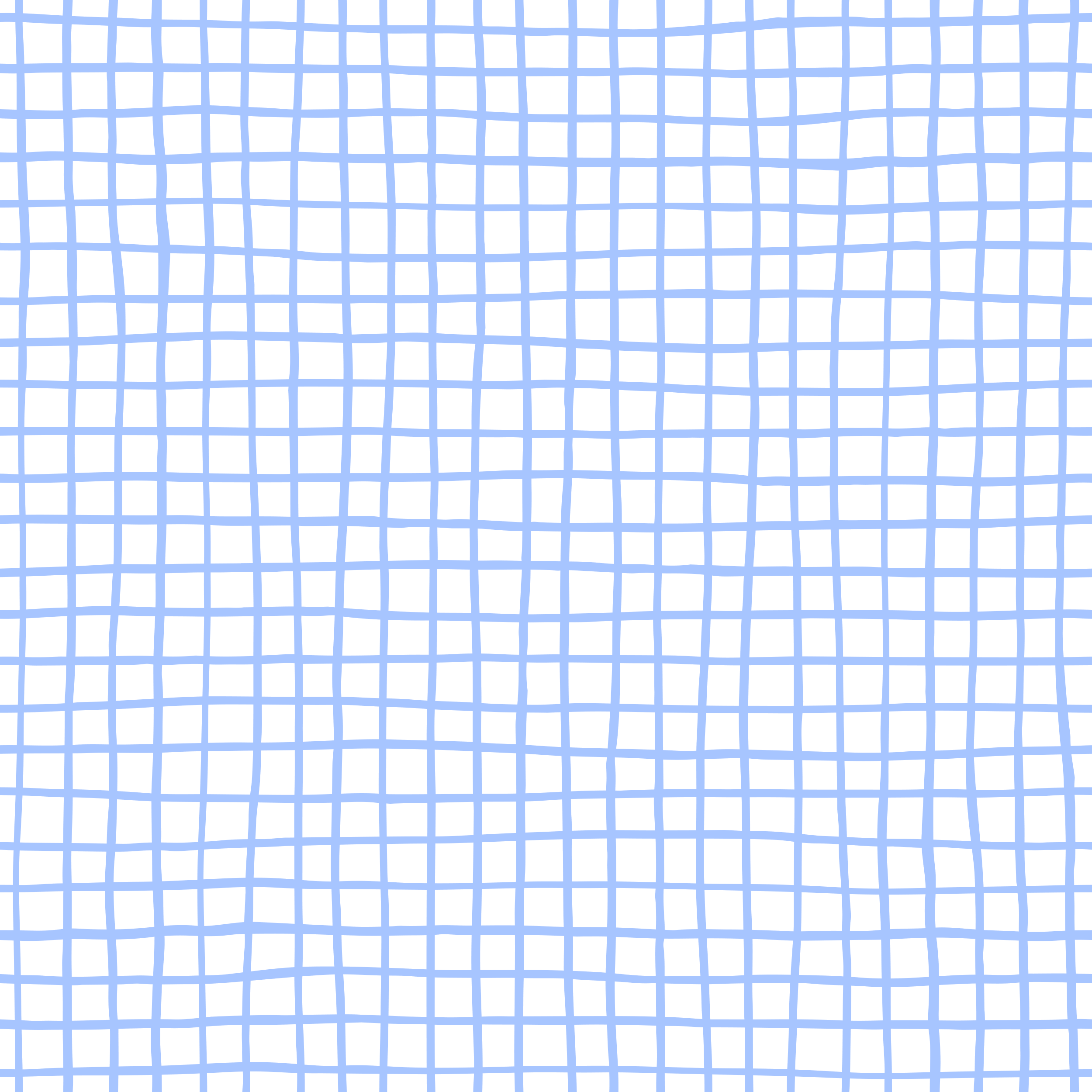 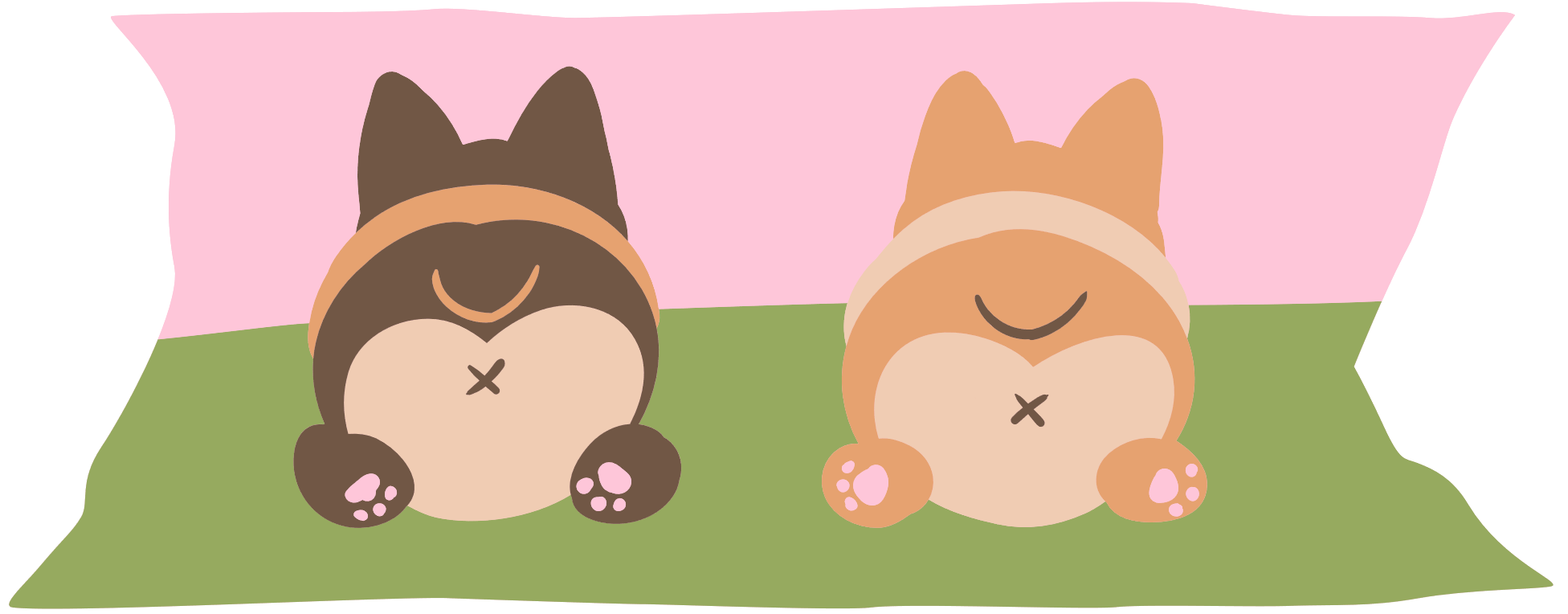 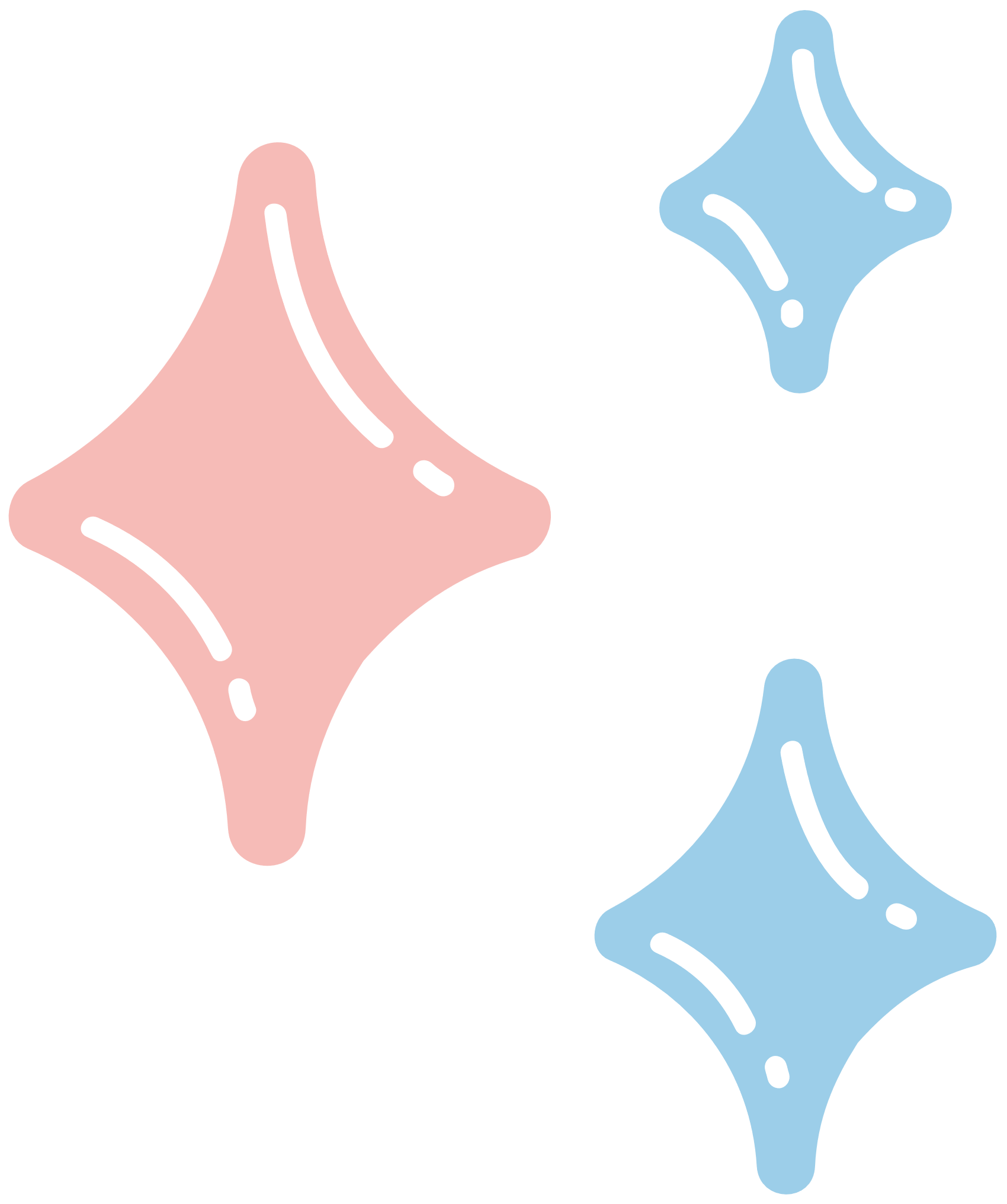 ?
Hai tam giác nào trong Hình 4.35 bằng nhau?
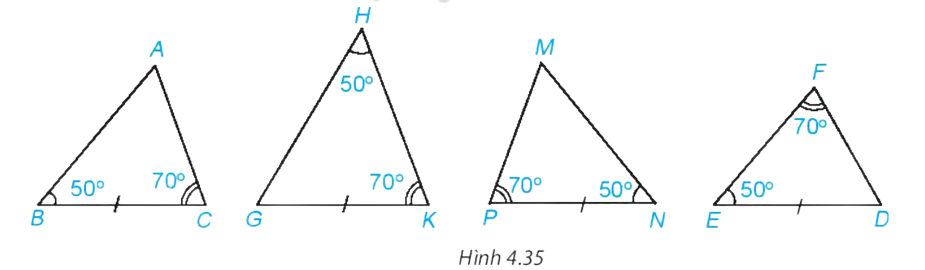 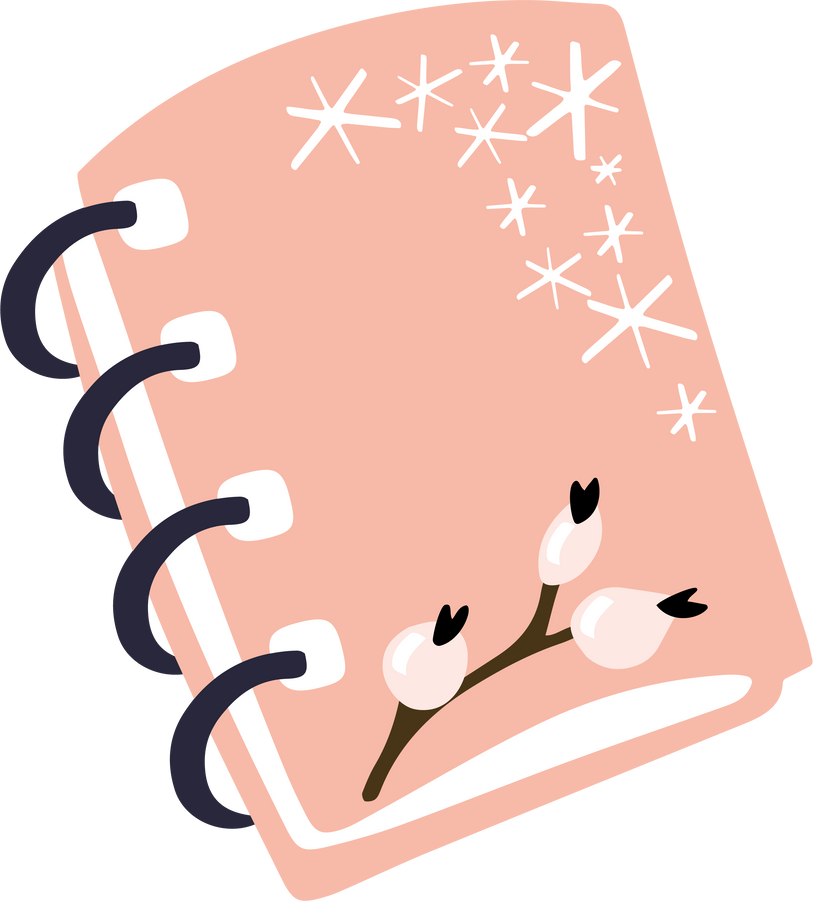 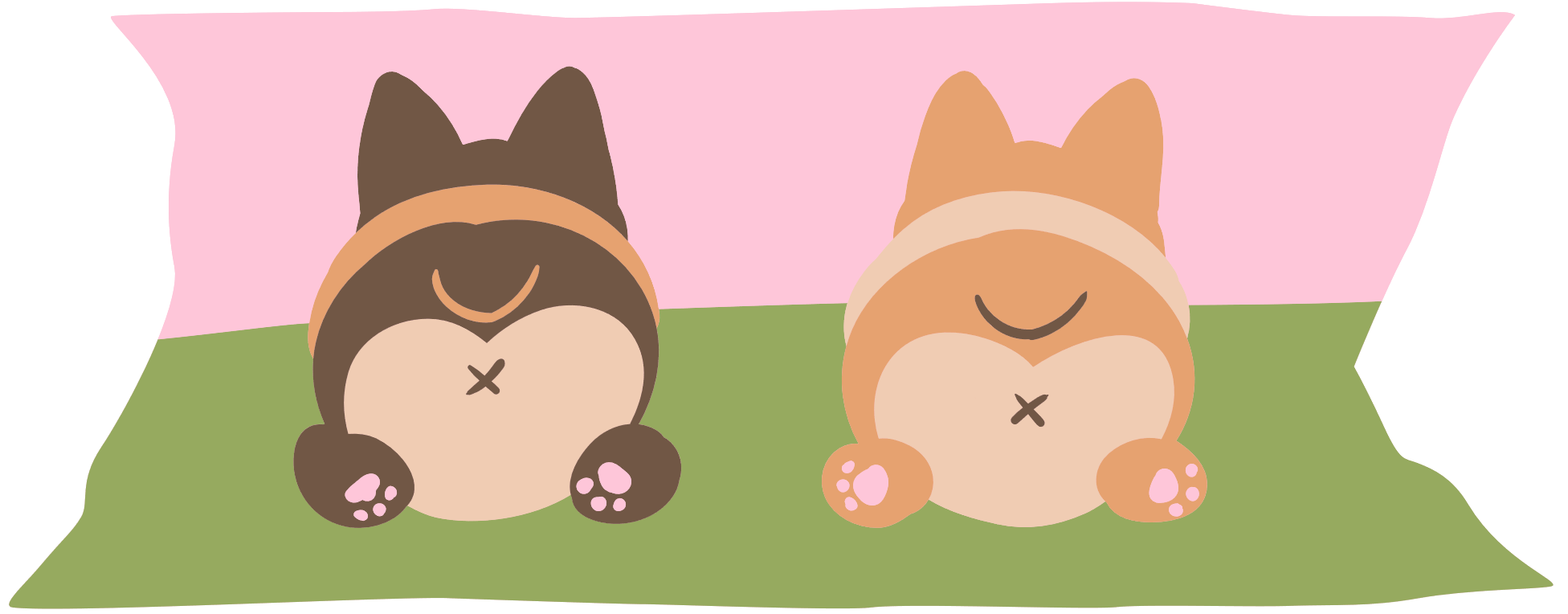 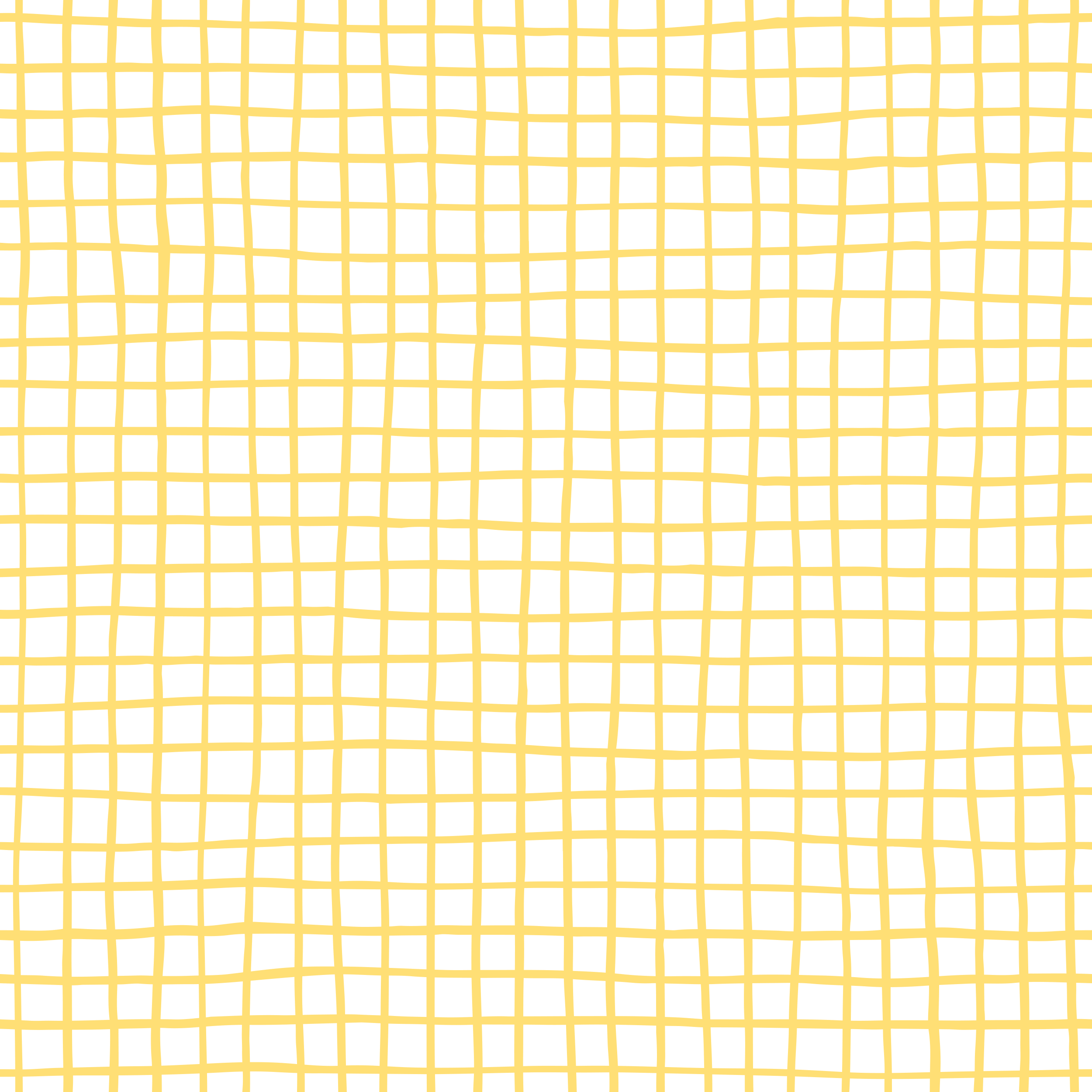 Ví dụ 2
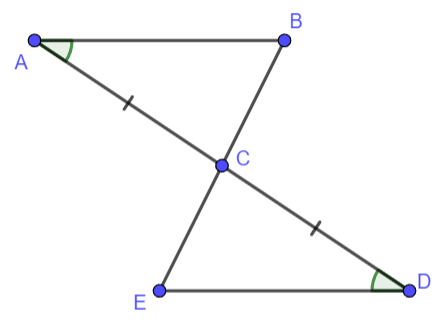 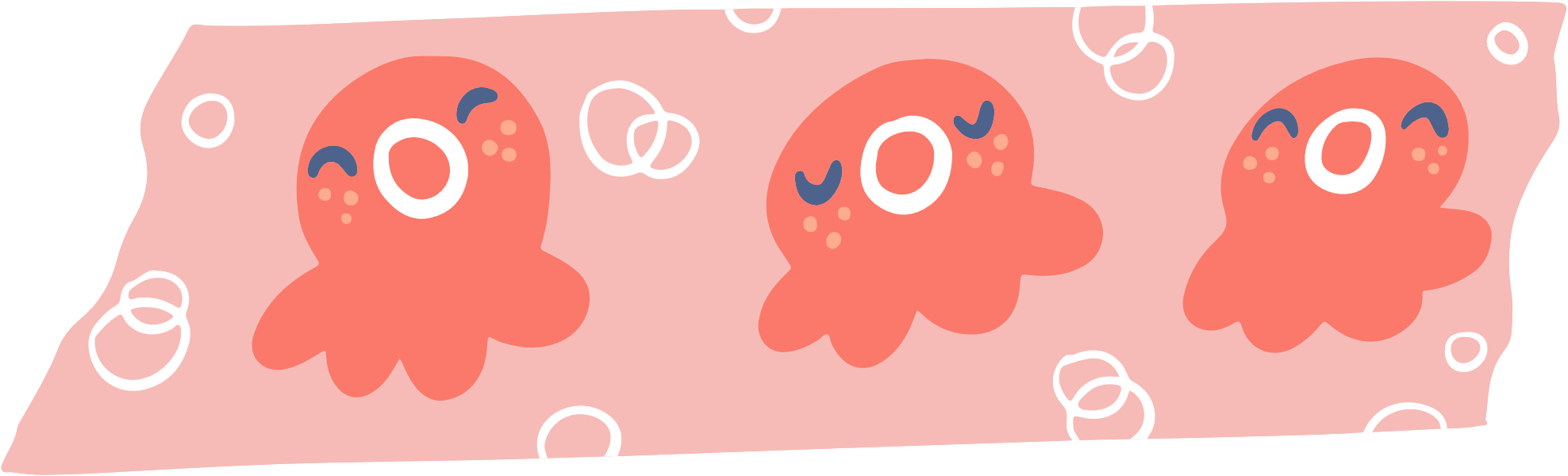 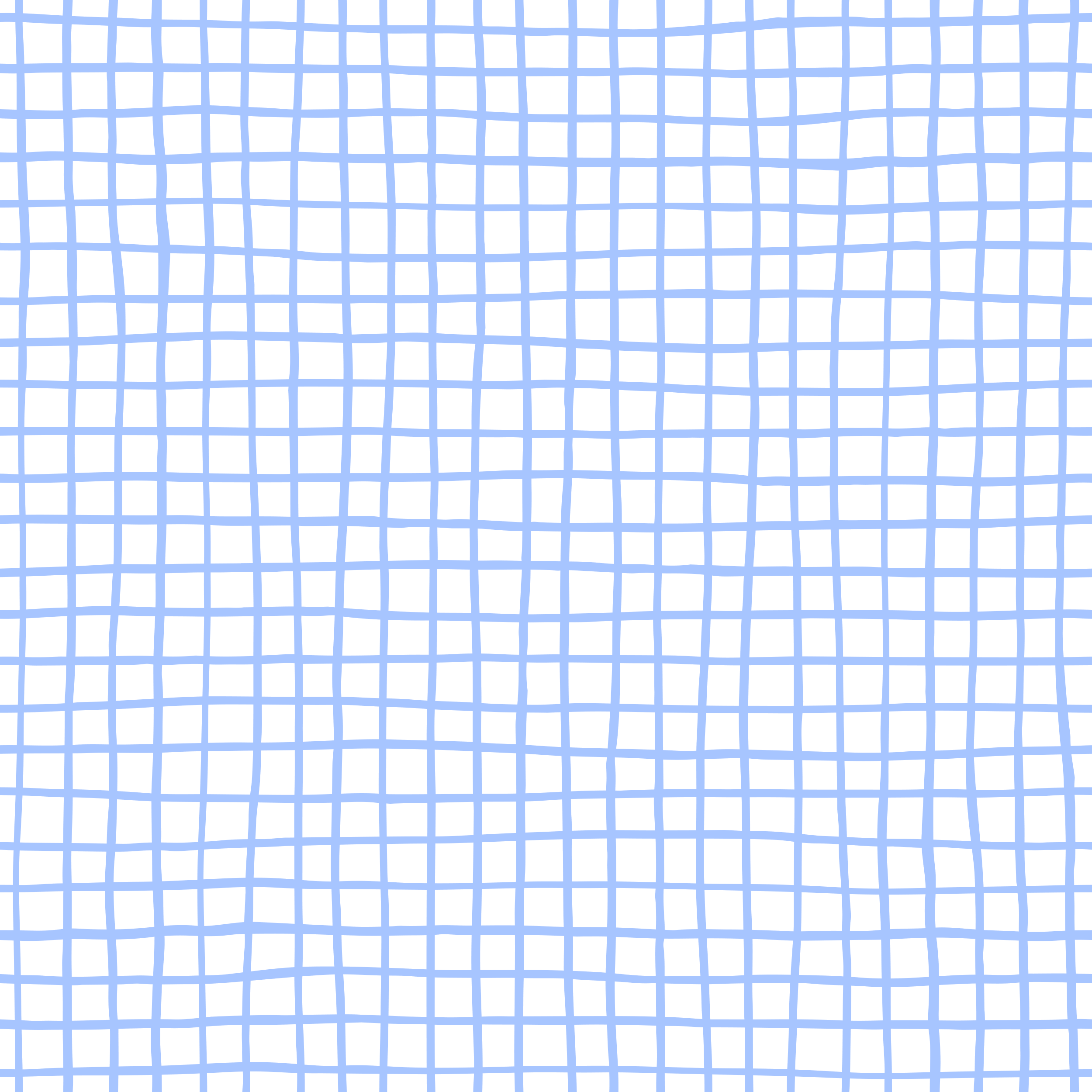 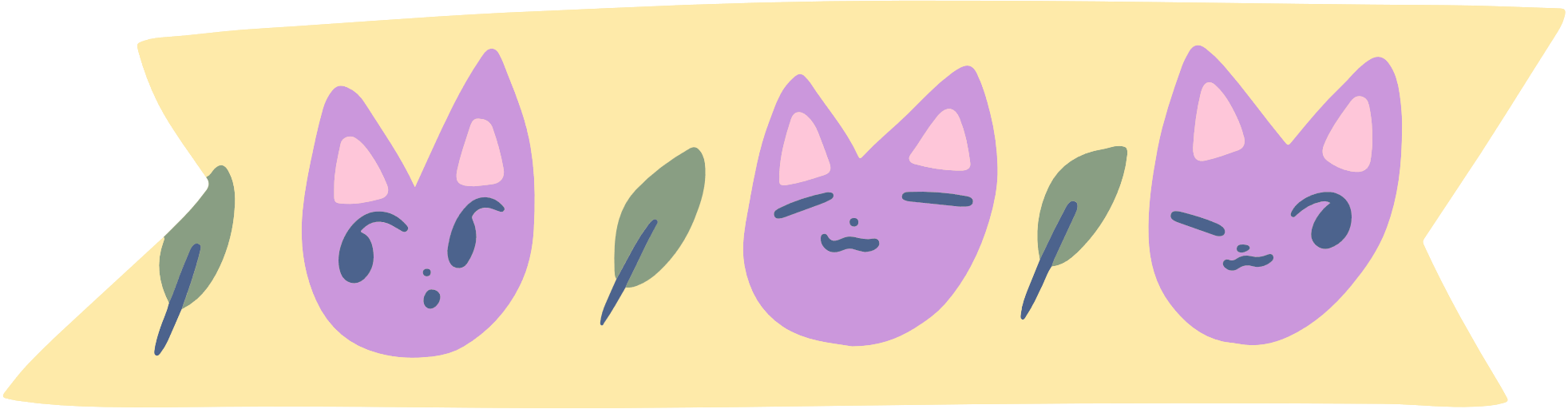 Luyện tập 2
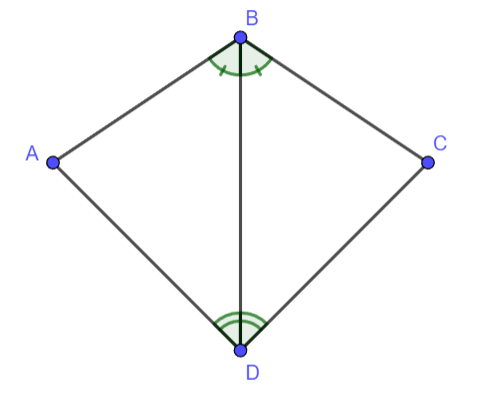 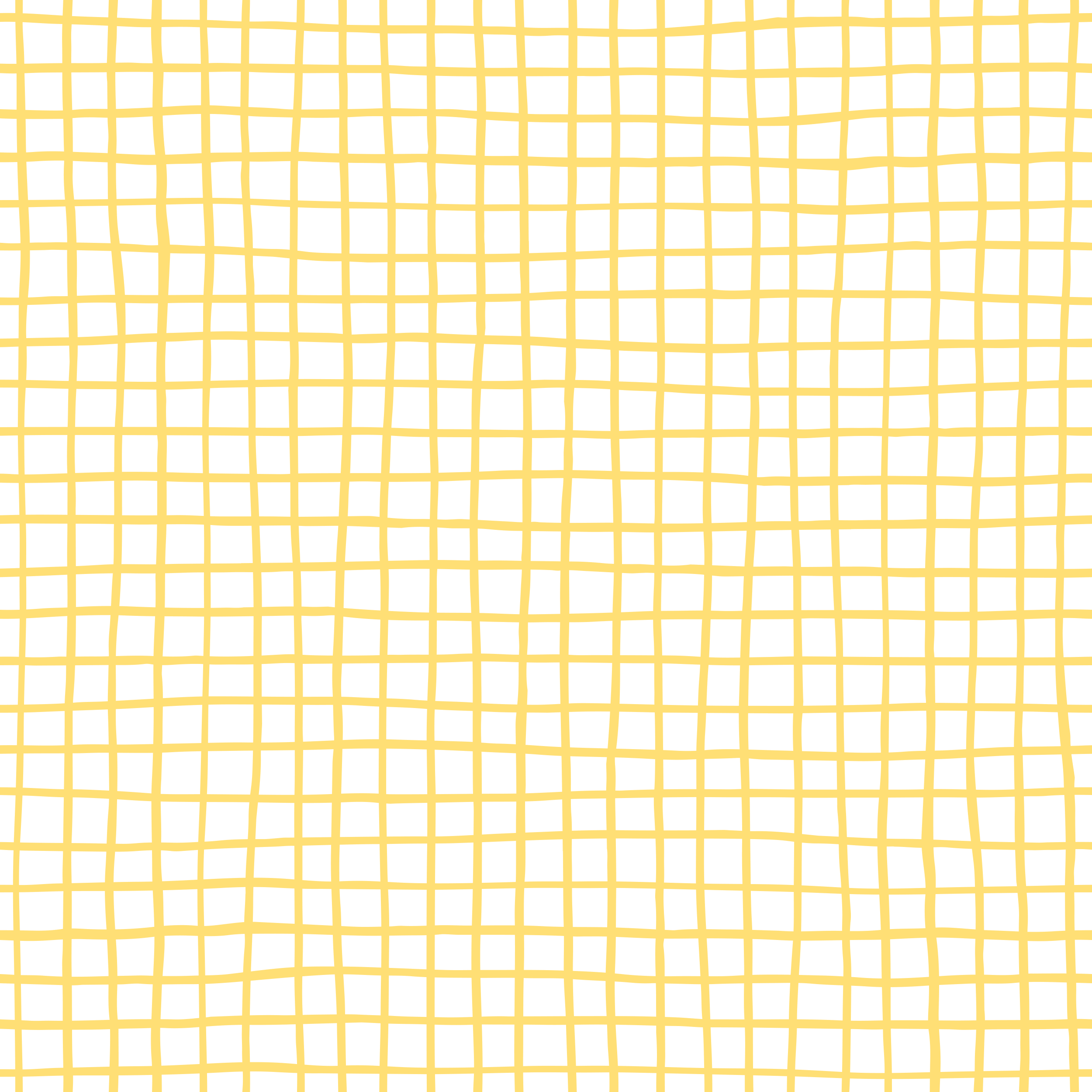 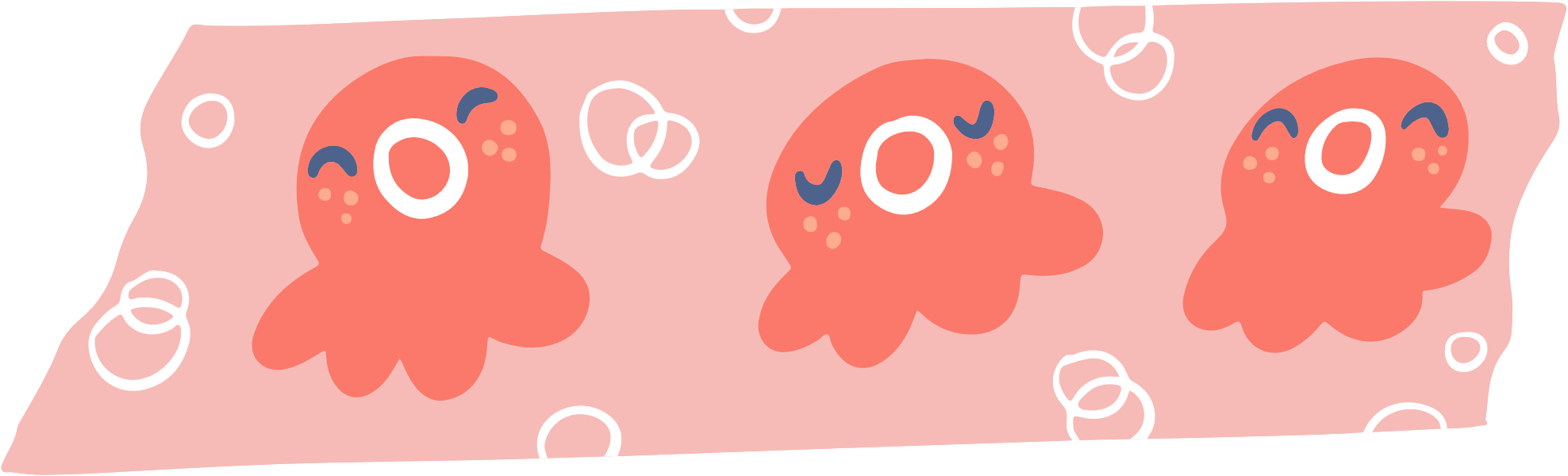 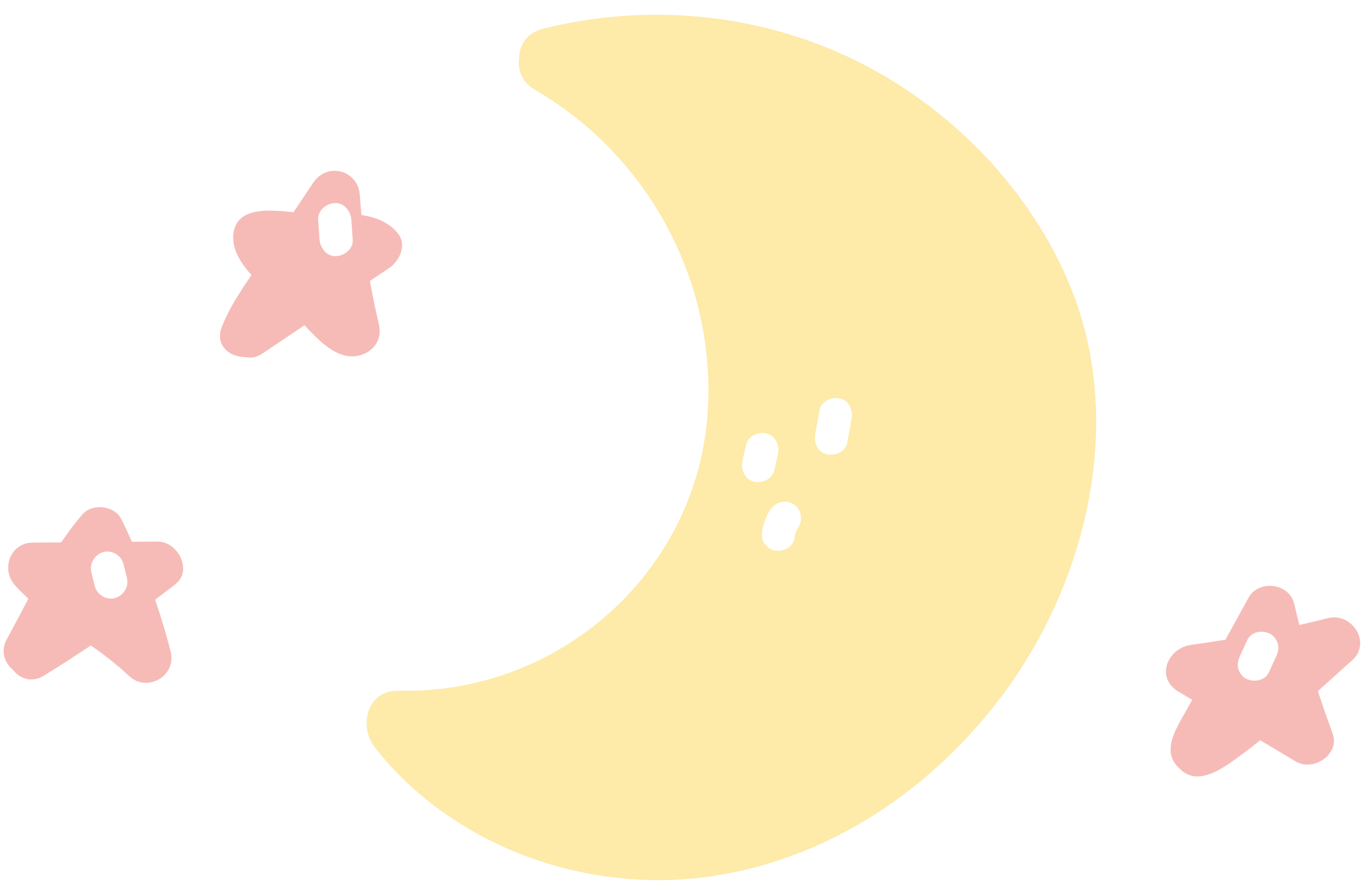 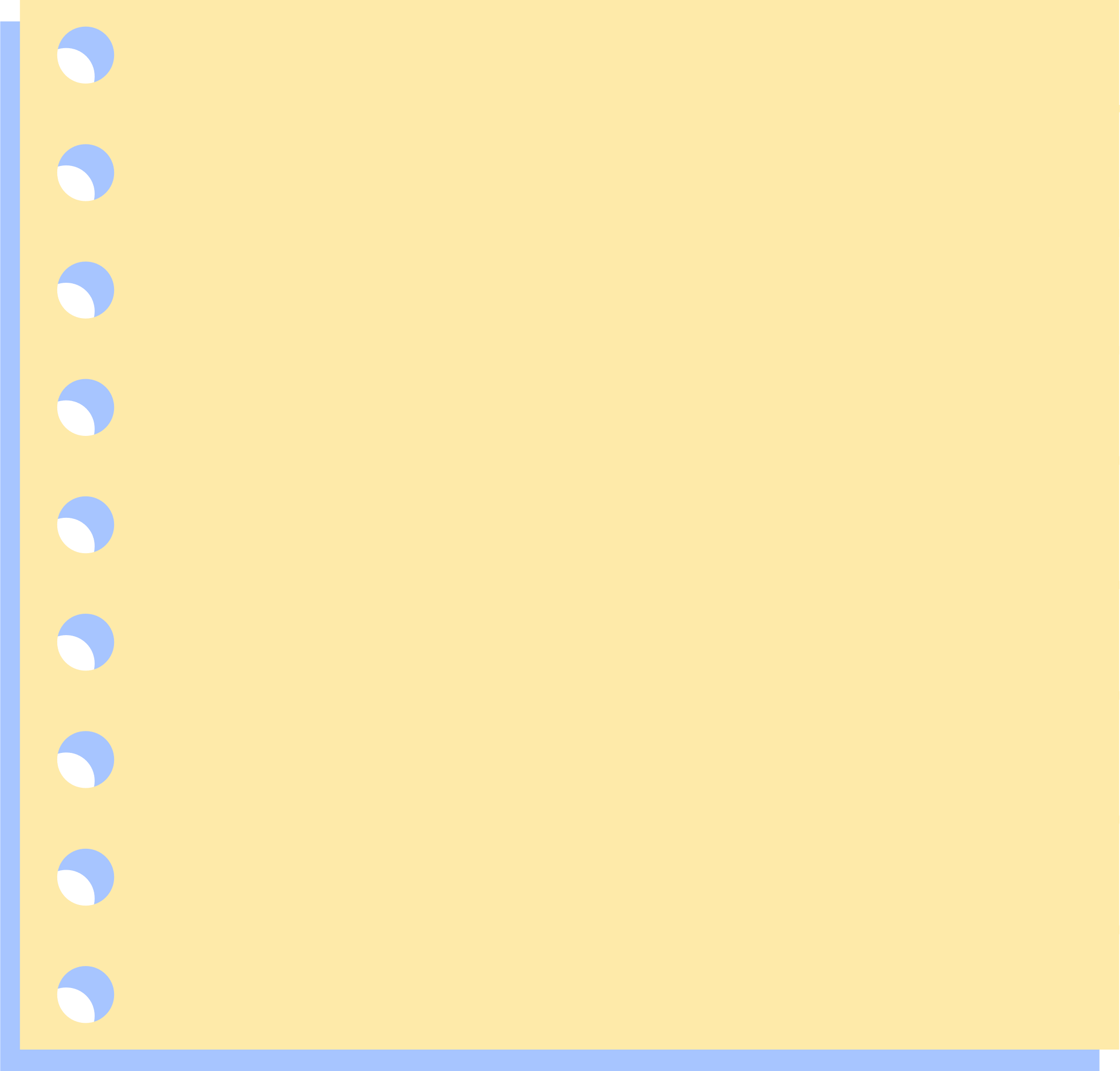 Giải
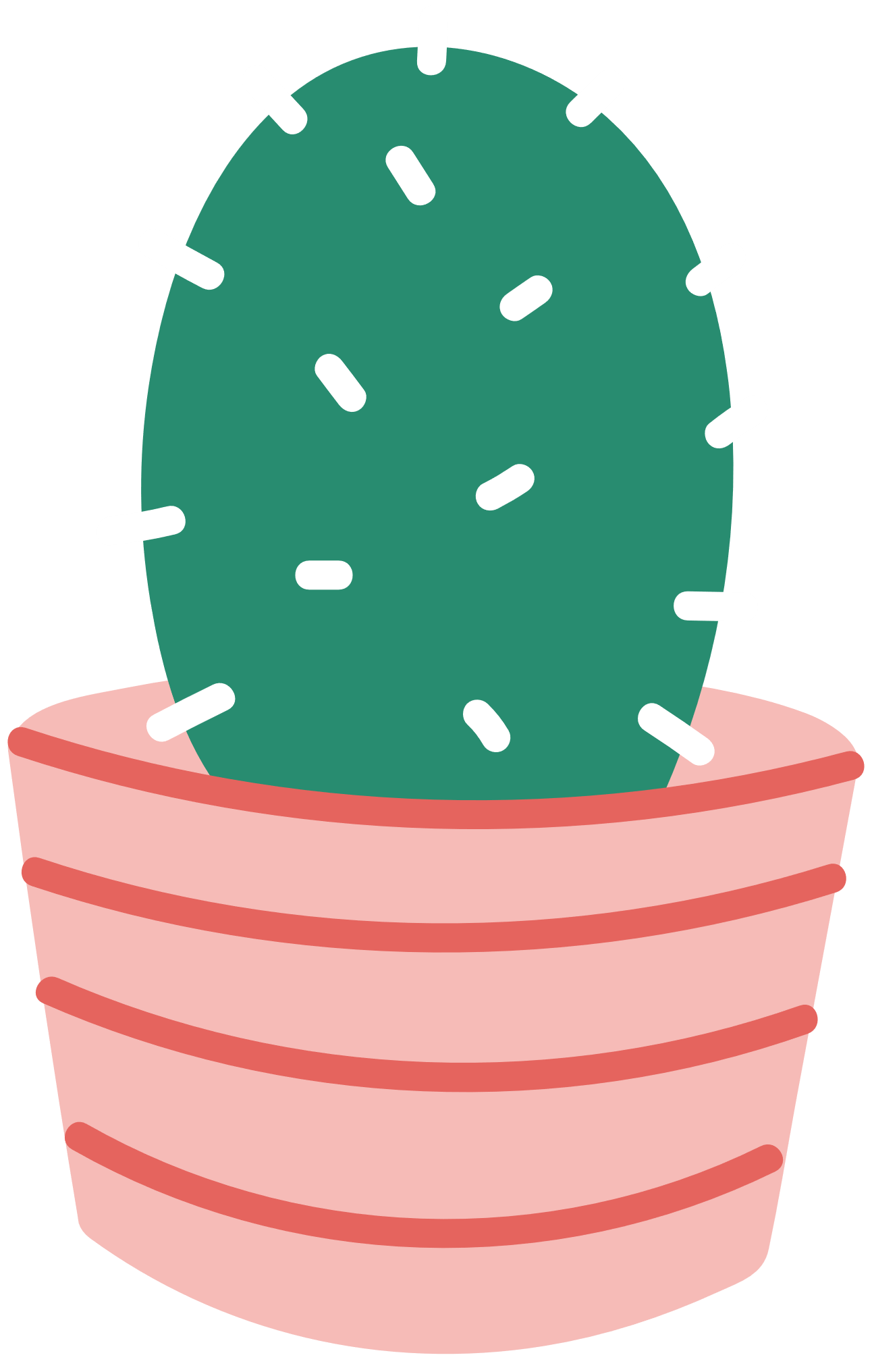 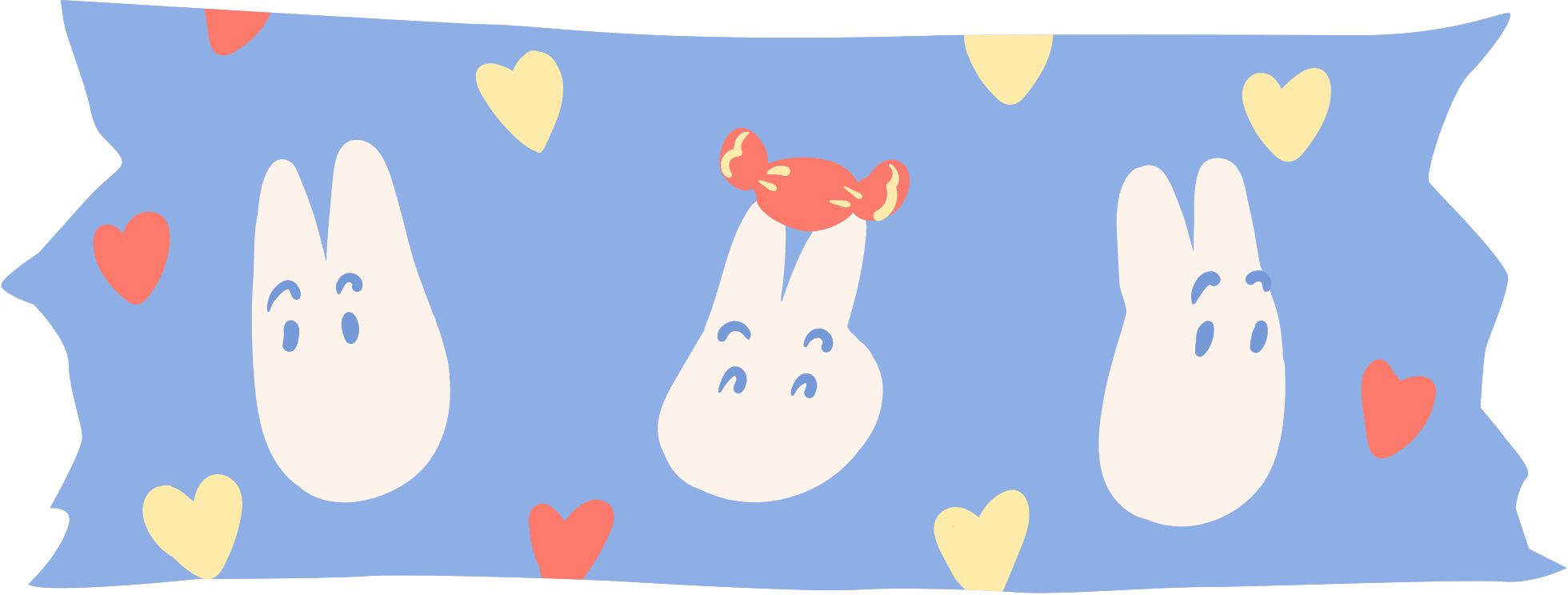 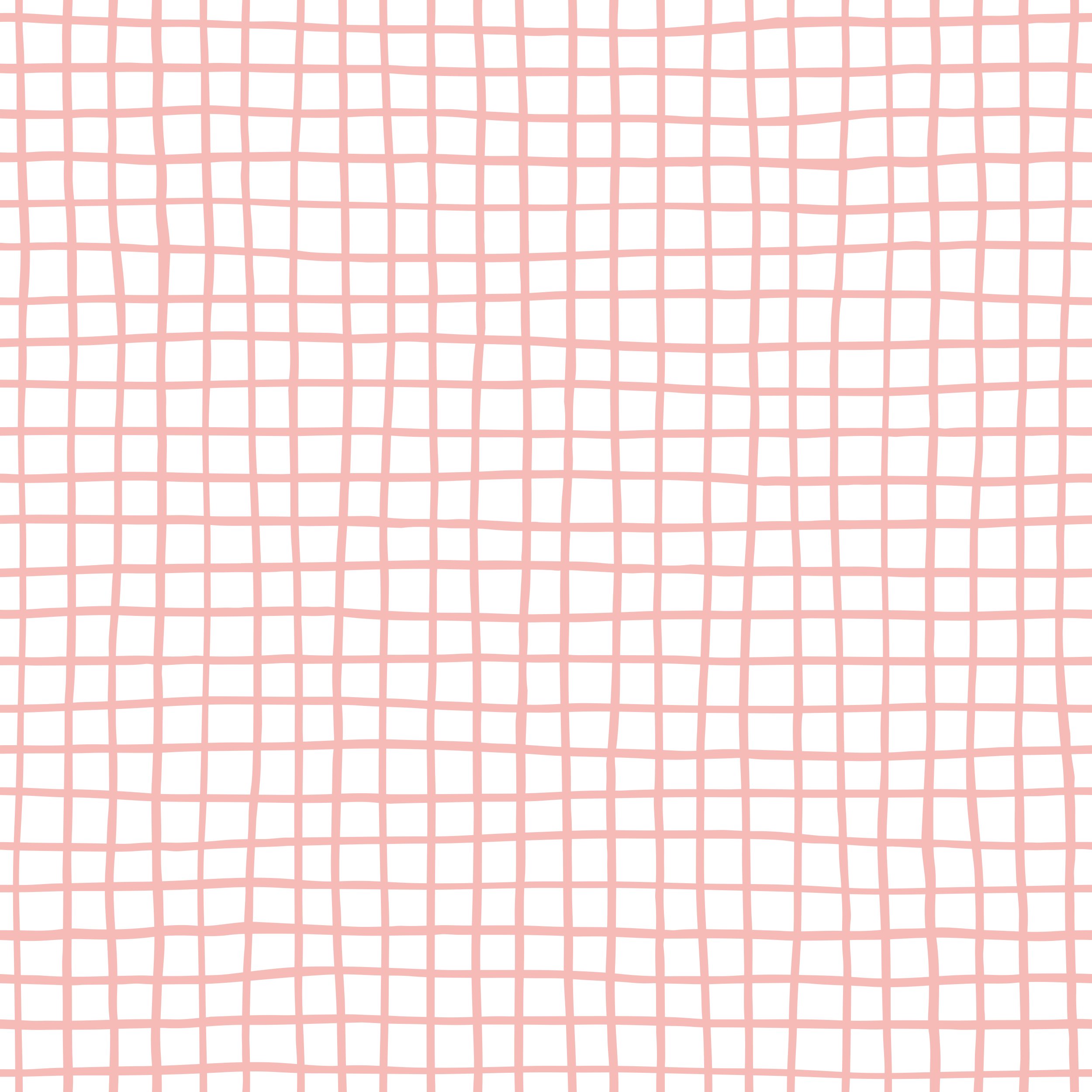 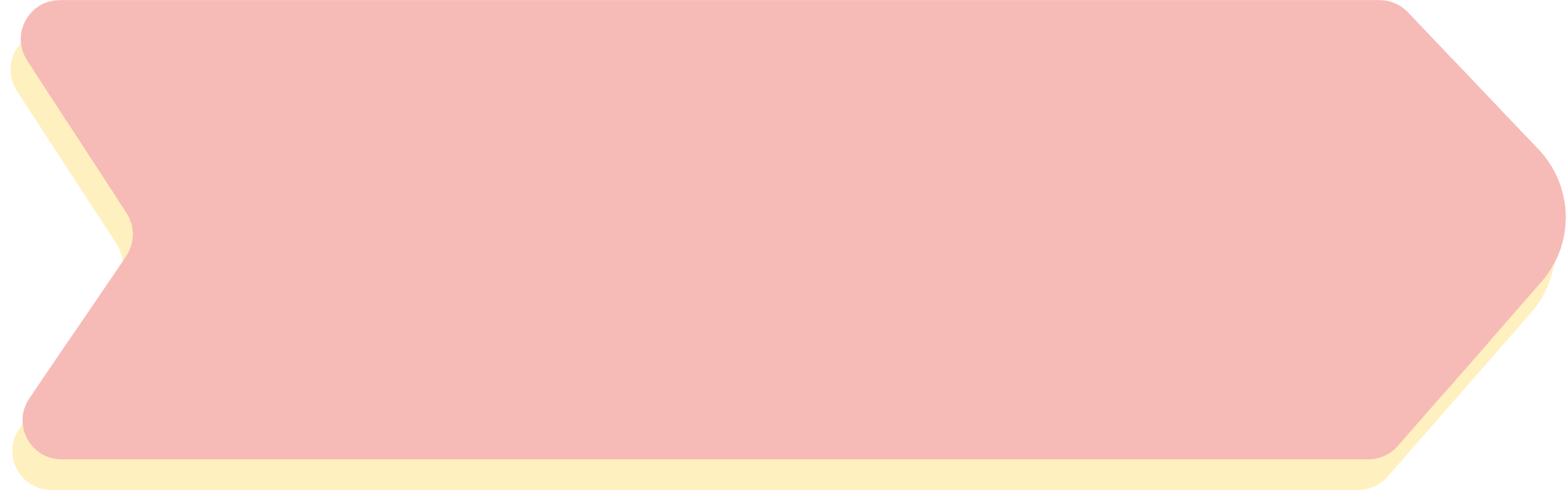 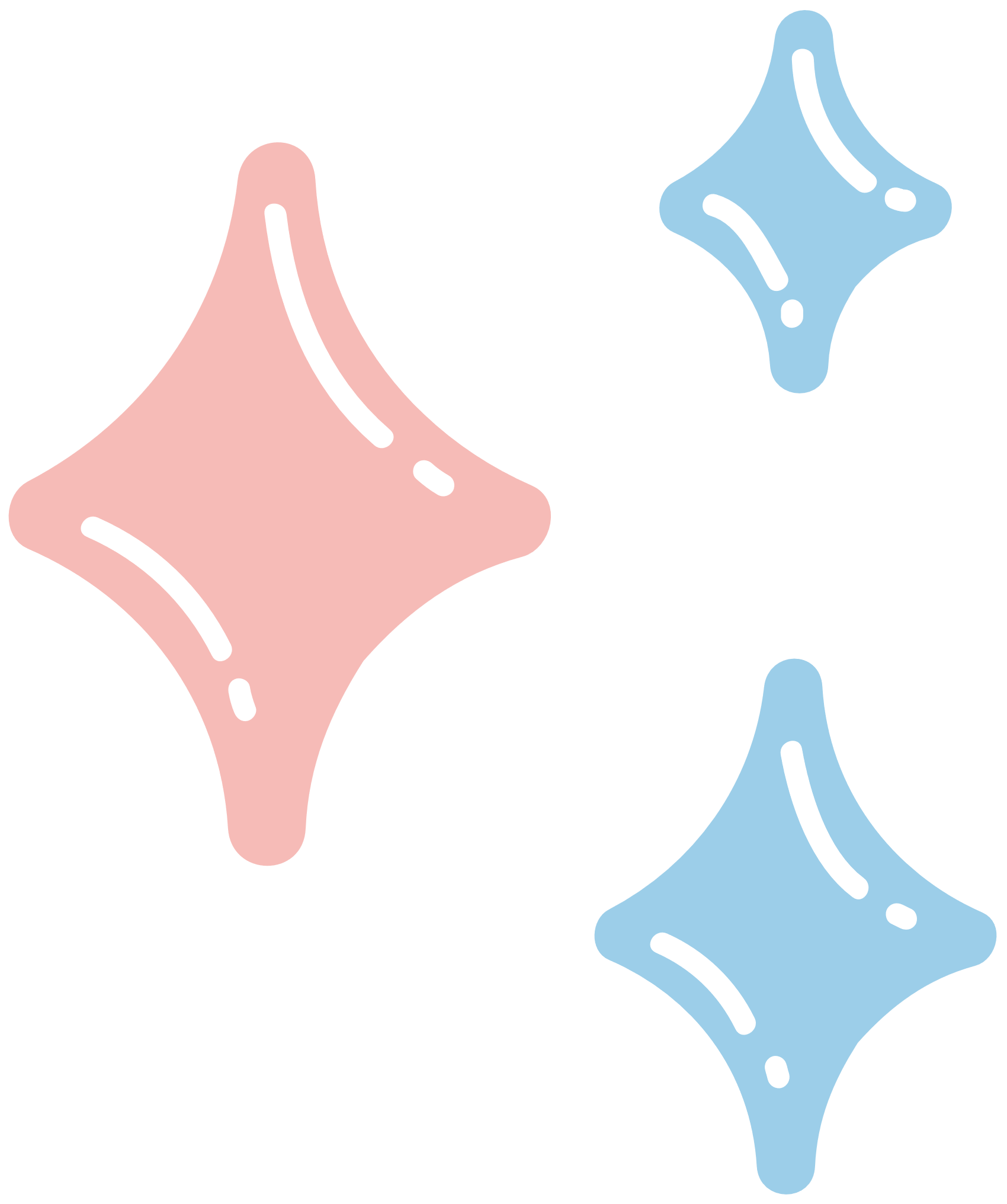 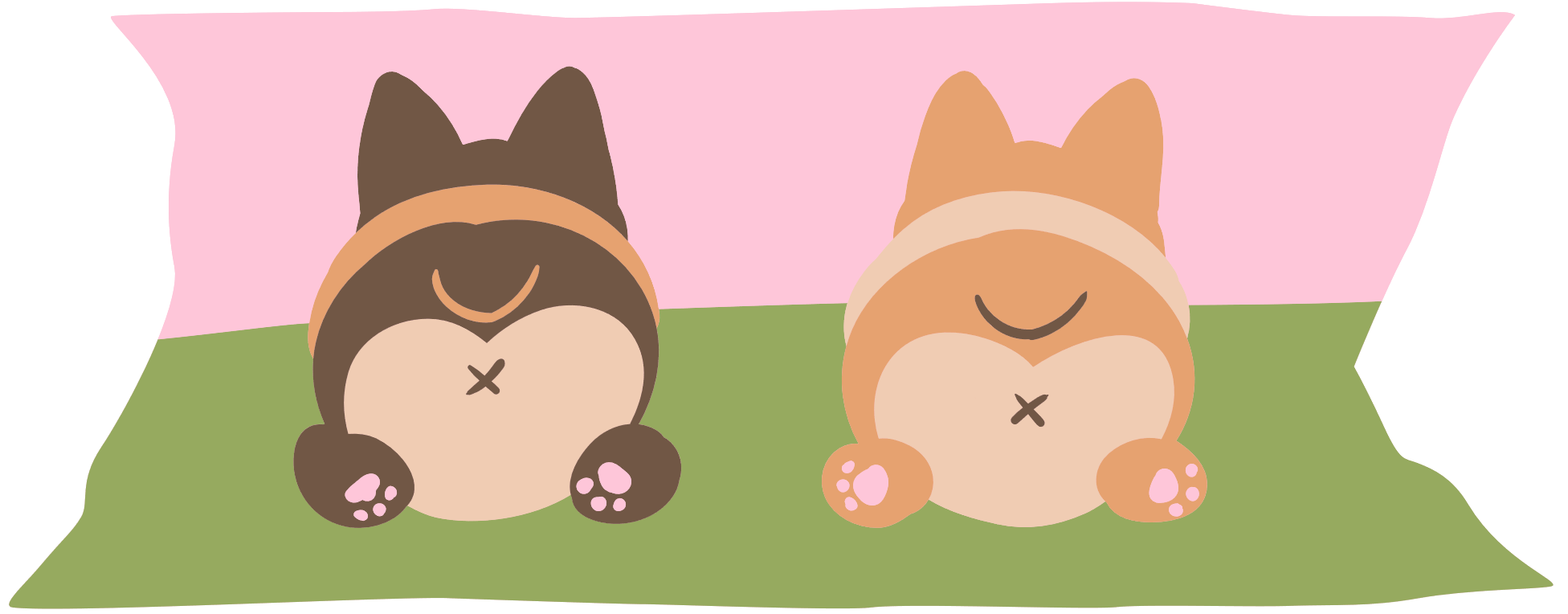 Thử thách nhỏ
Bạn Lan nói rằng: “Nếu tam giác này có một cạnh cùng một góc kề và góc đối diện tương ứng bằng một cạnh cùng một góc kề và góc đối diện của tam giác kia thì hai tam giác đó bằng nhau”.
Theo em bạn Lan nói có đúng không? Vì sao?
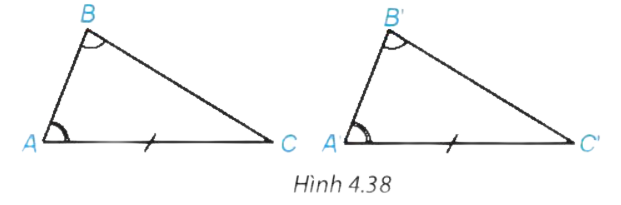 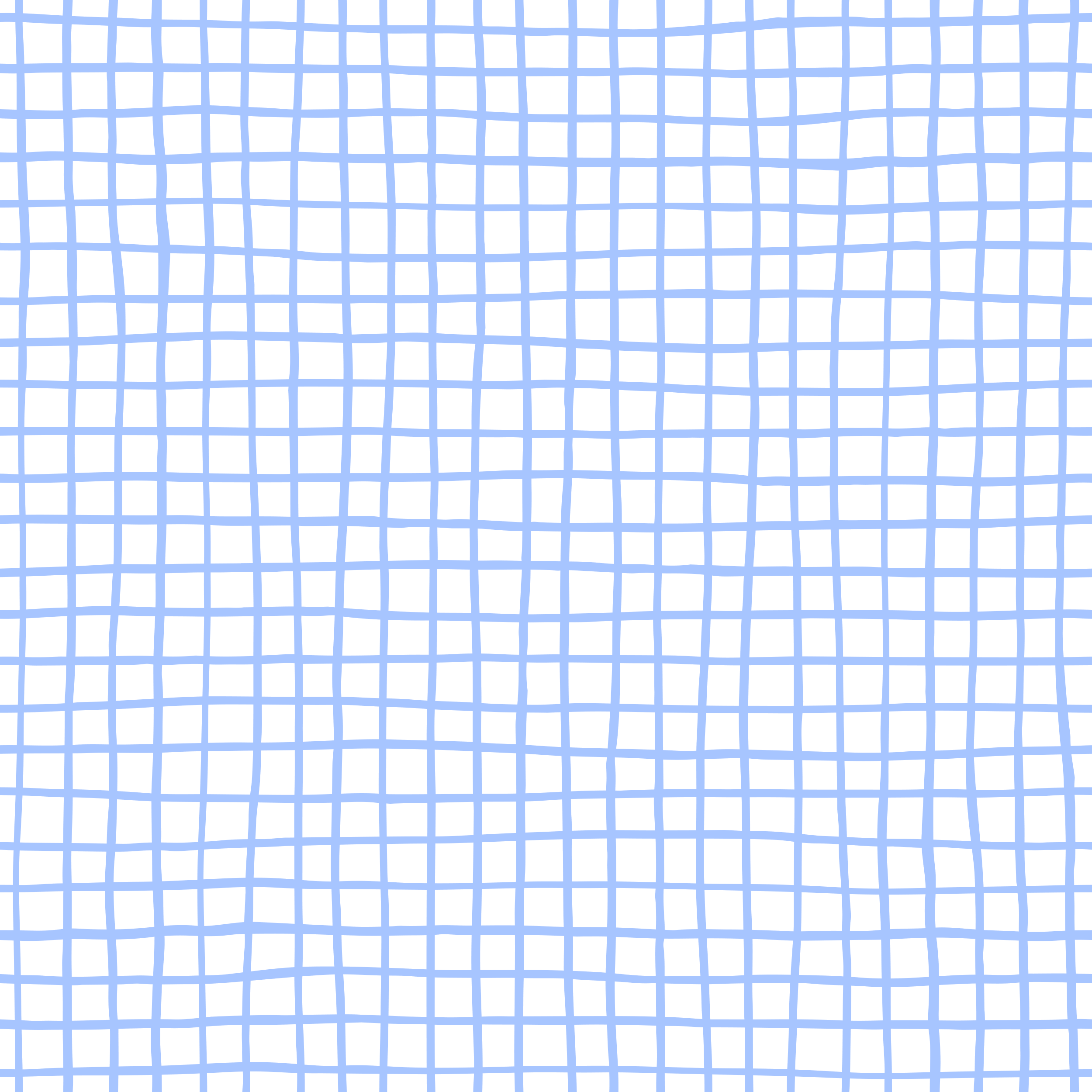 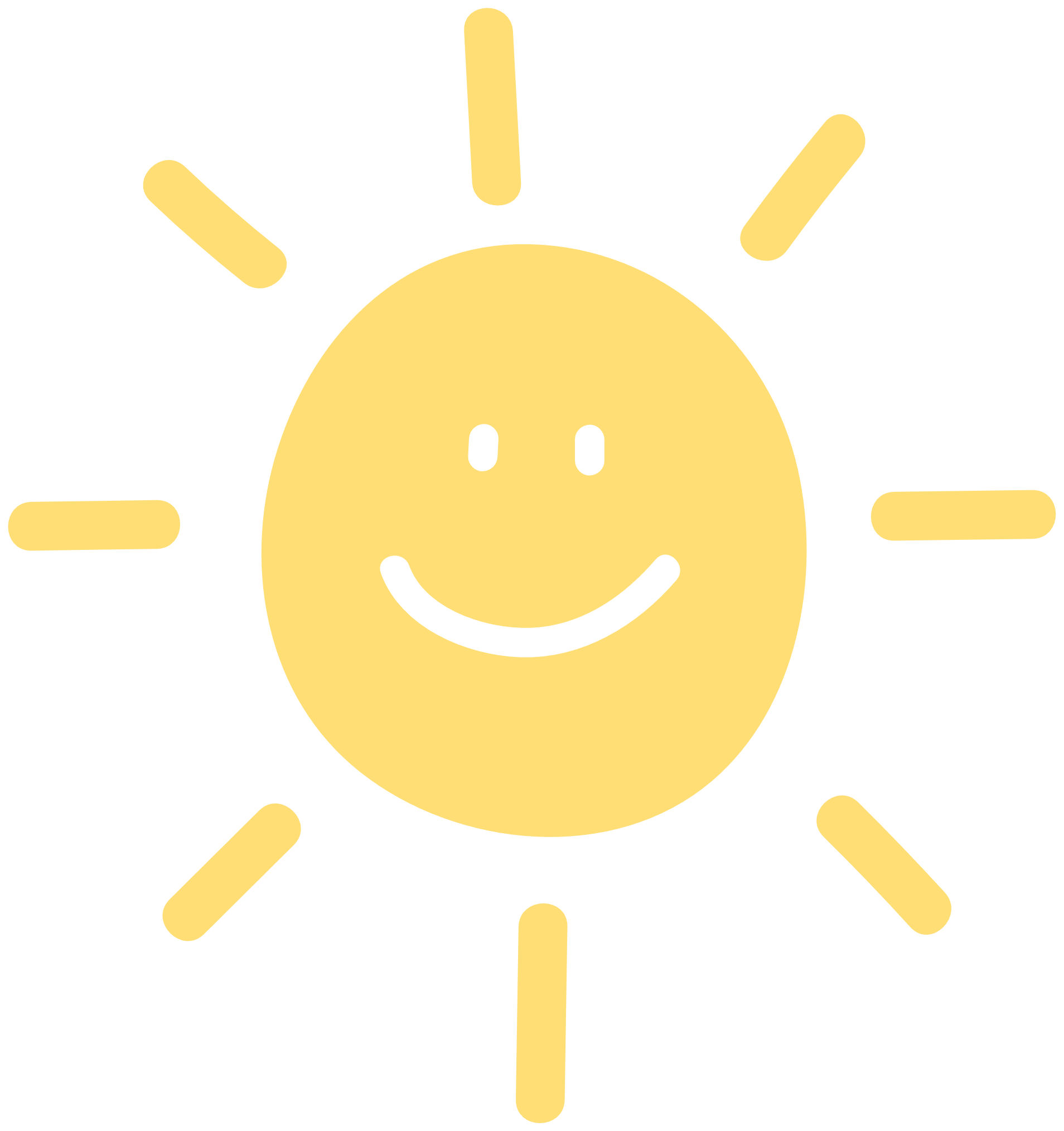 Trả lời
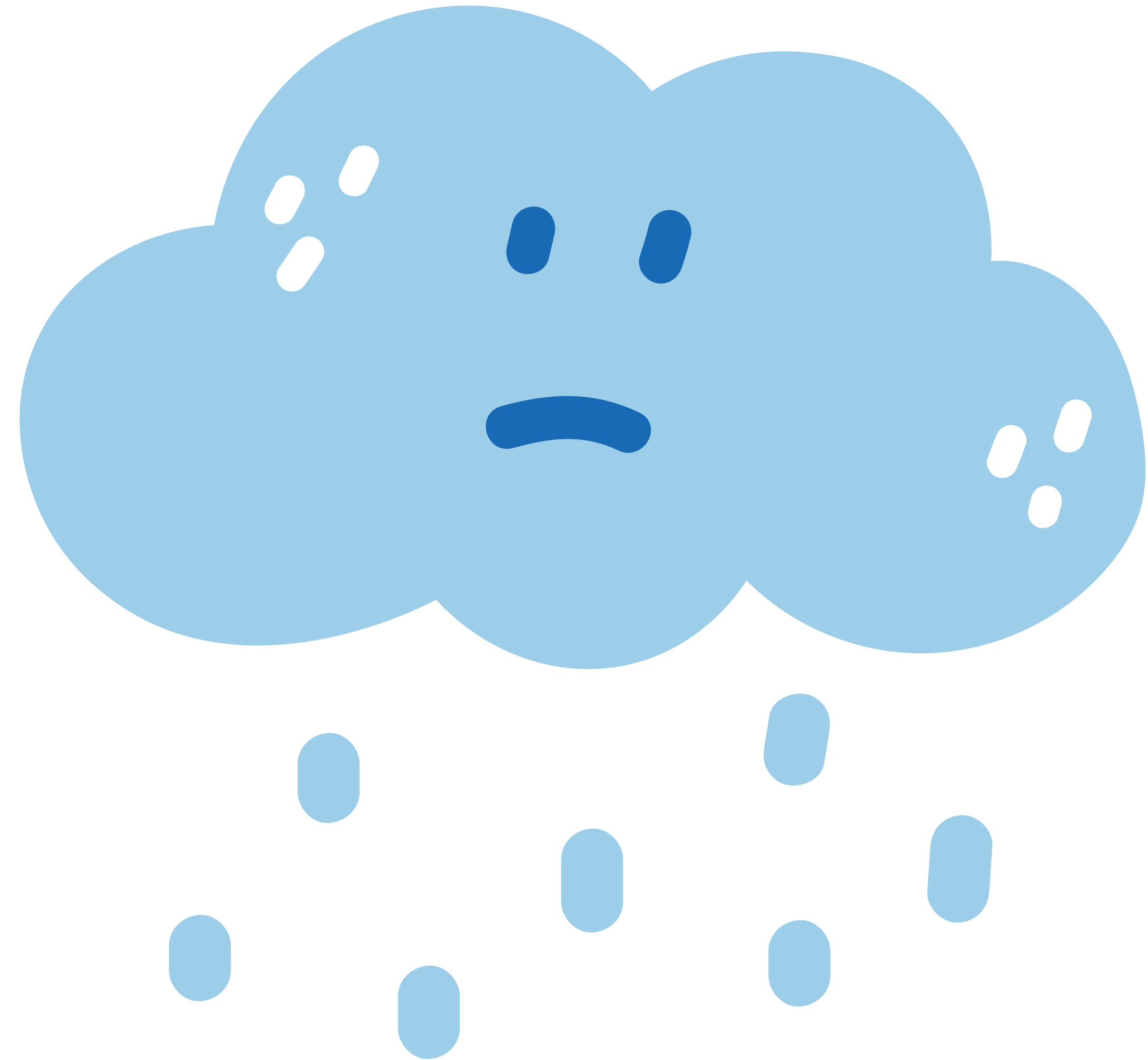 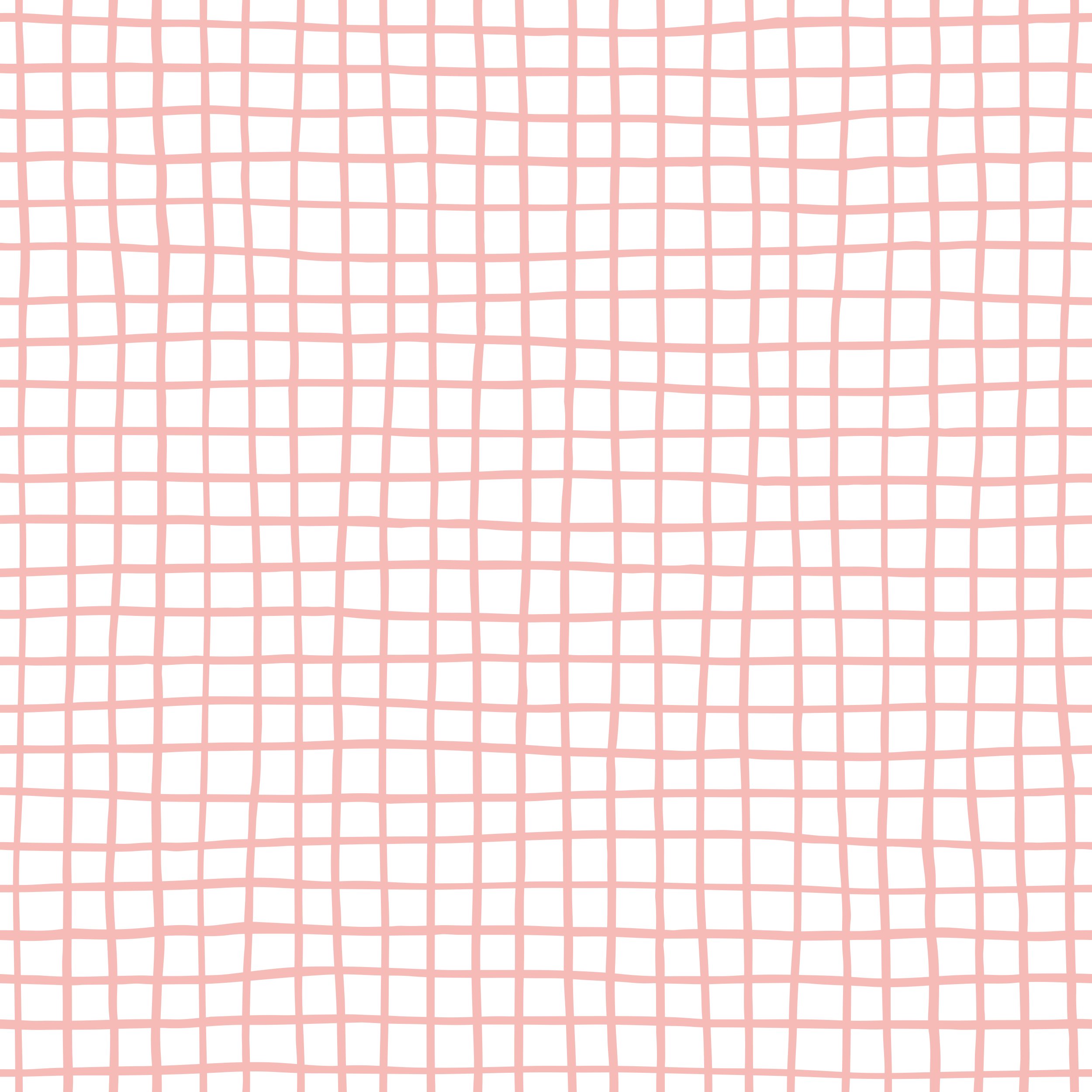 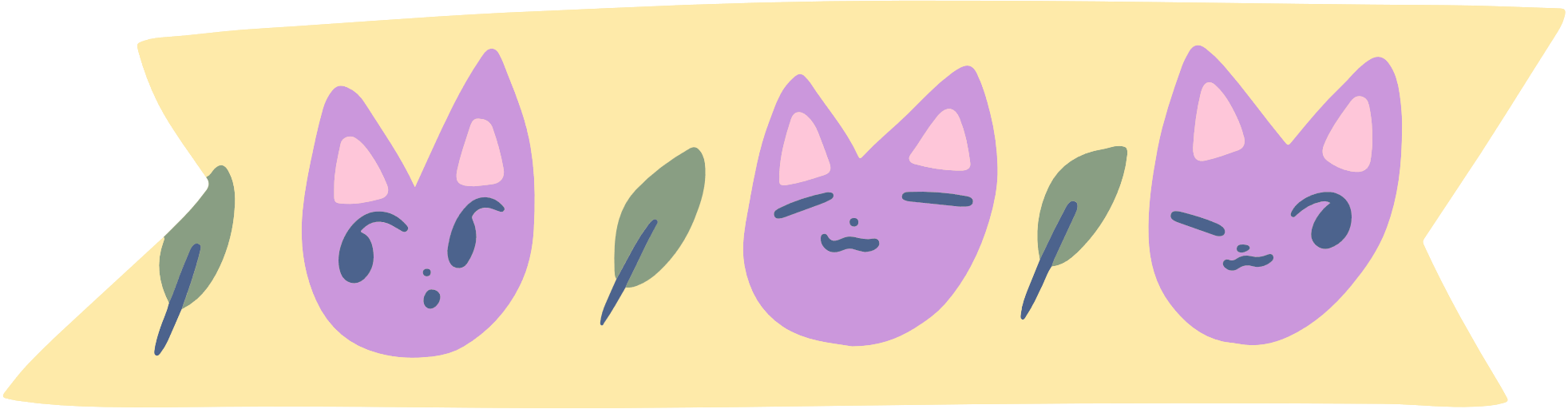 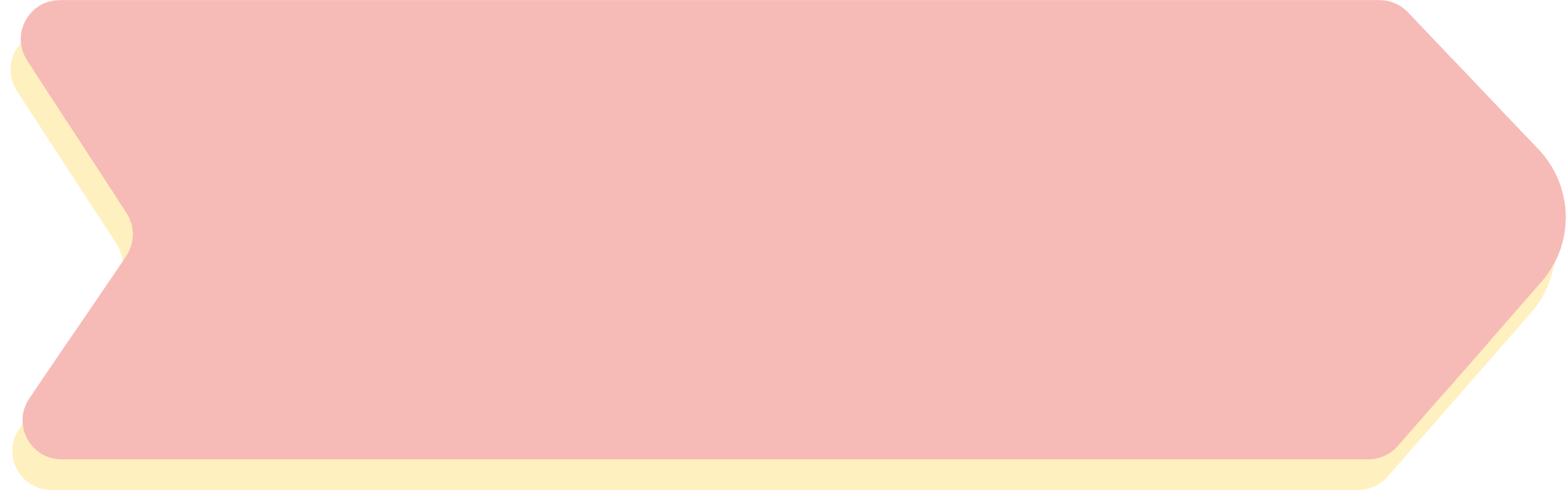 LUYỆN TẬP
Bài 4.12 (SGK – tr.73) Trong mỗi hình bên (H.4.39), hãy chỉ ra một cặp tam giác bằng nhau và giải thích vì sao chúng bằng nhau.
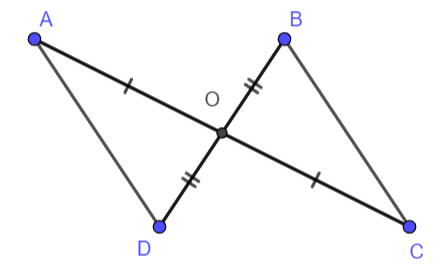 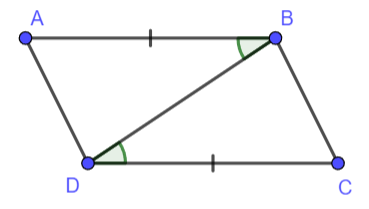 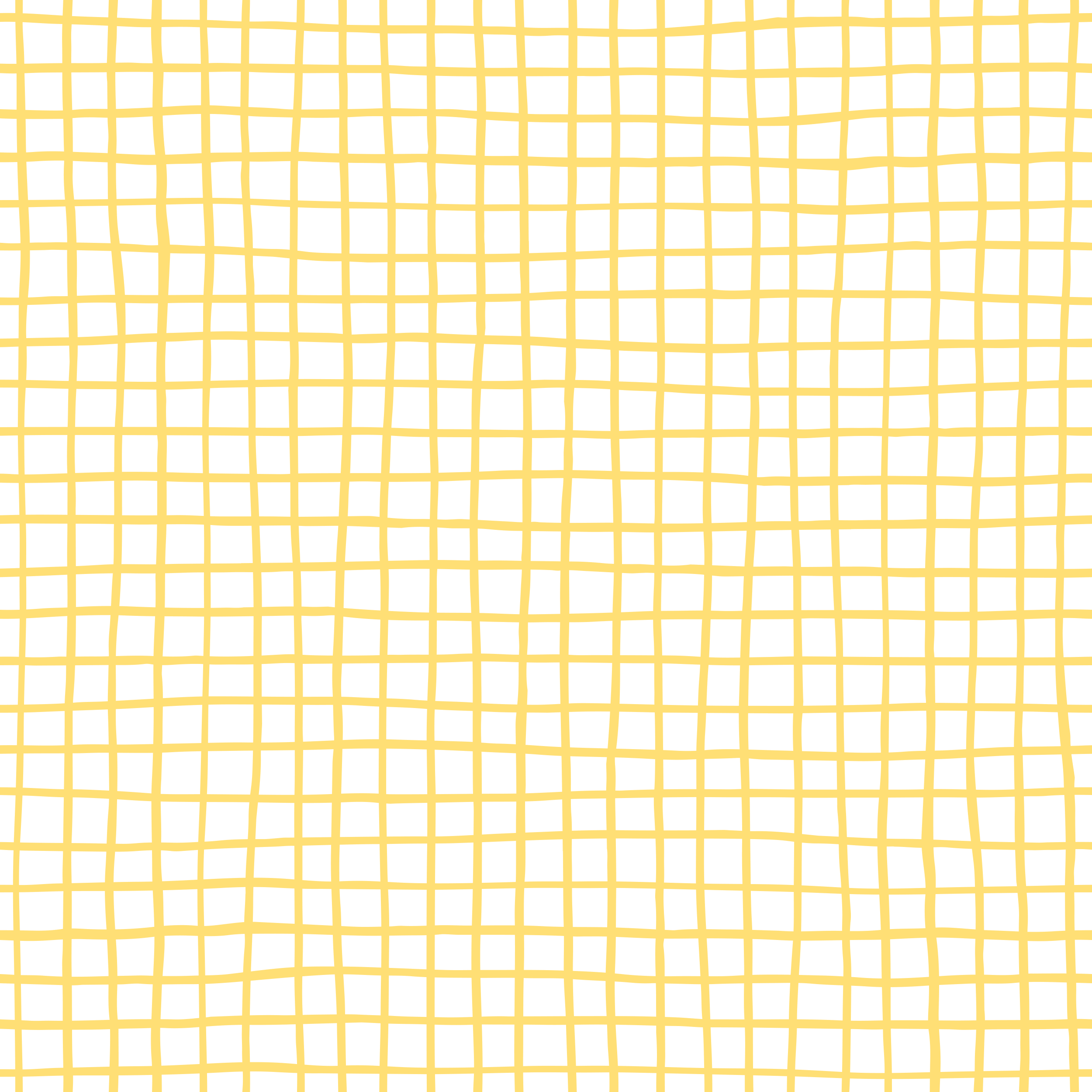 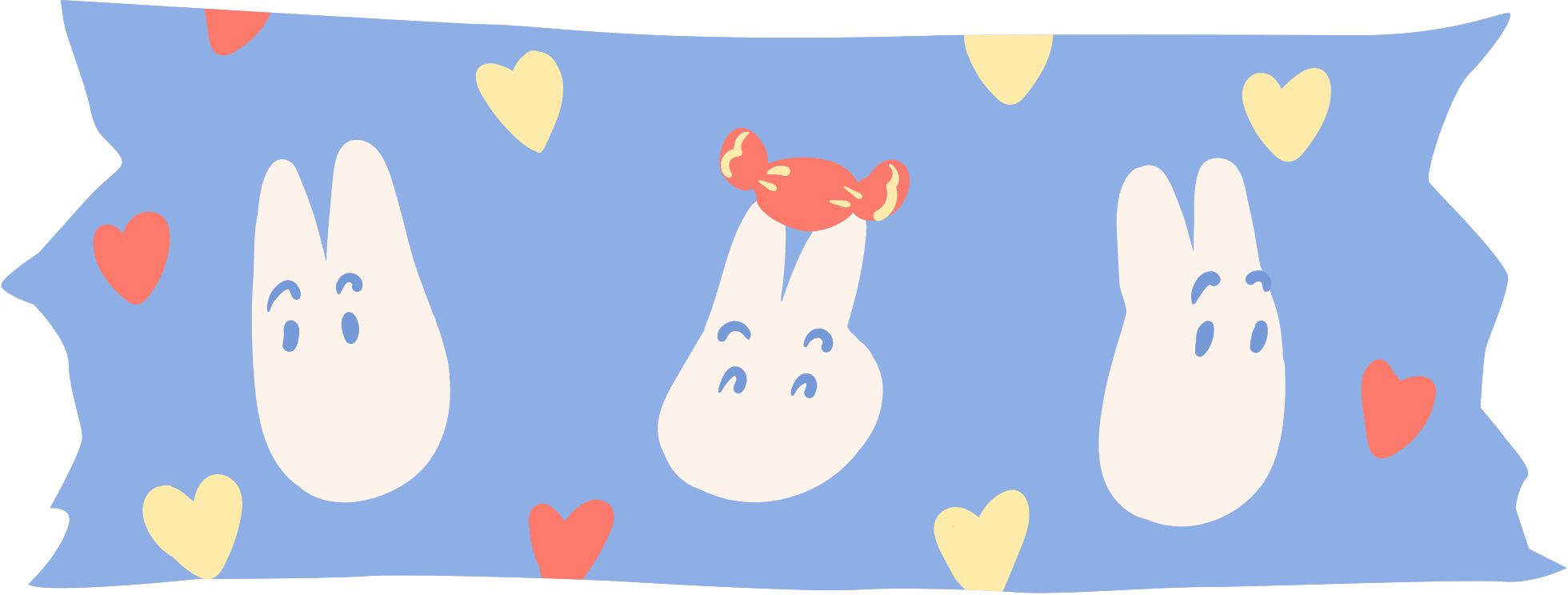 Giải
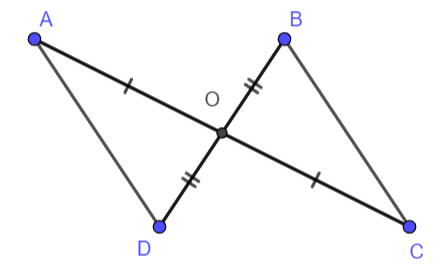 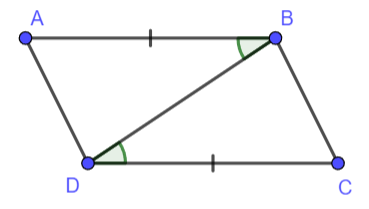 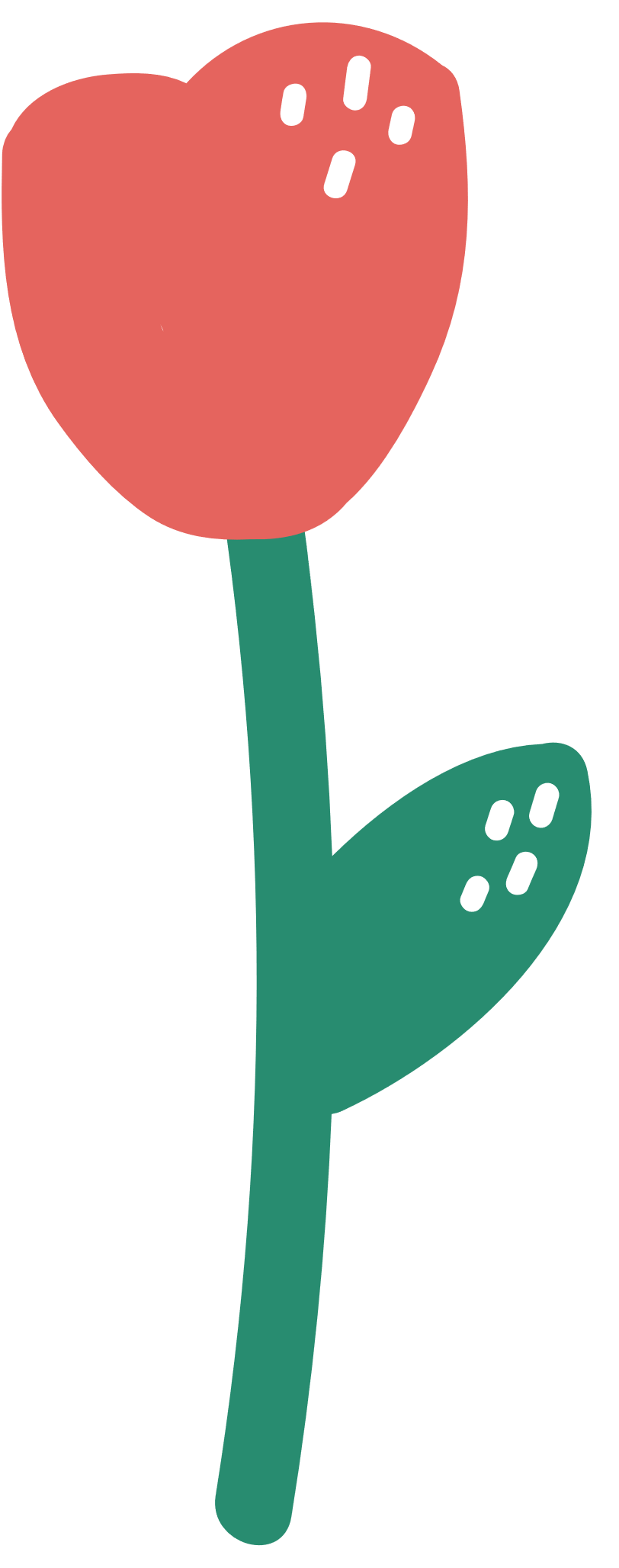 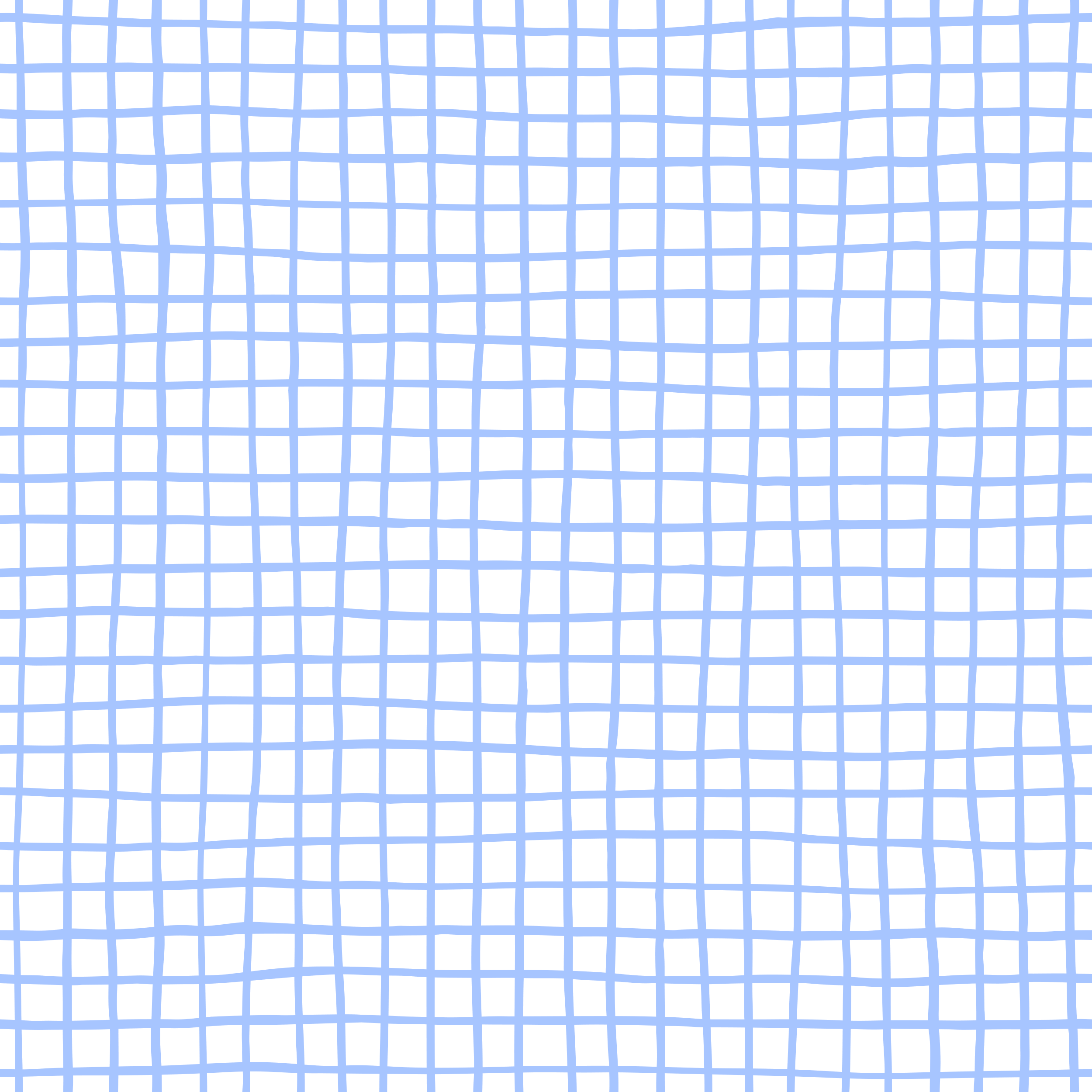 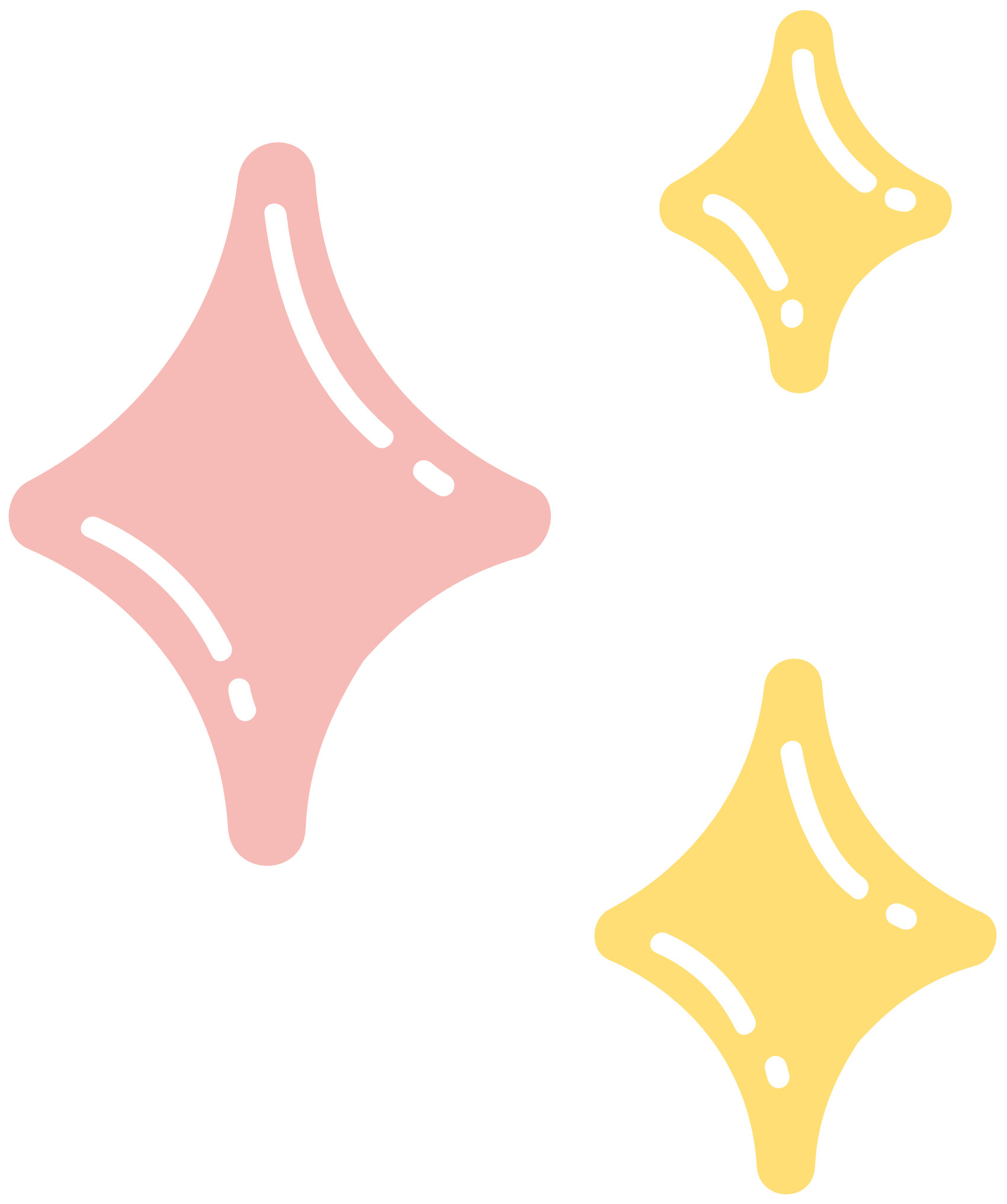 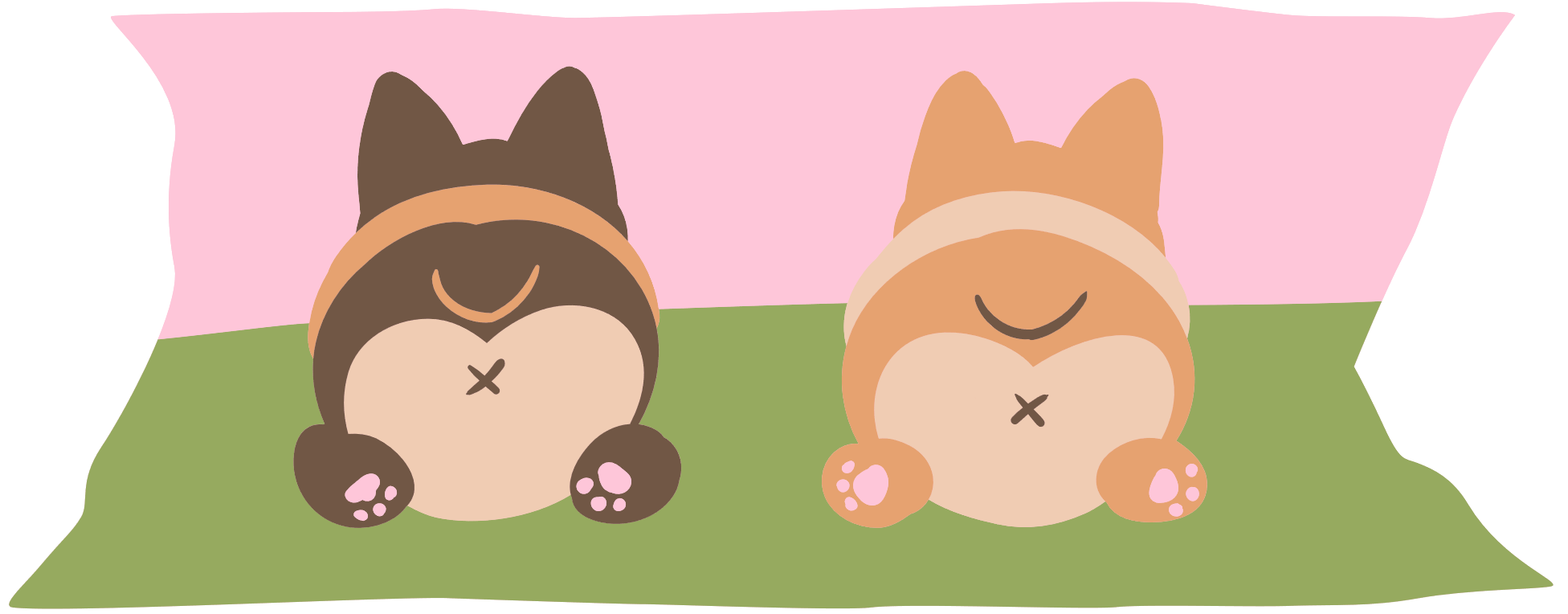 Giải
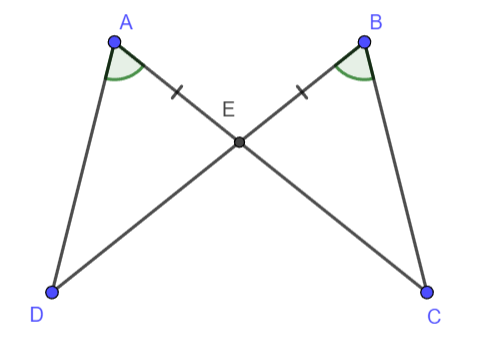 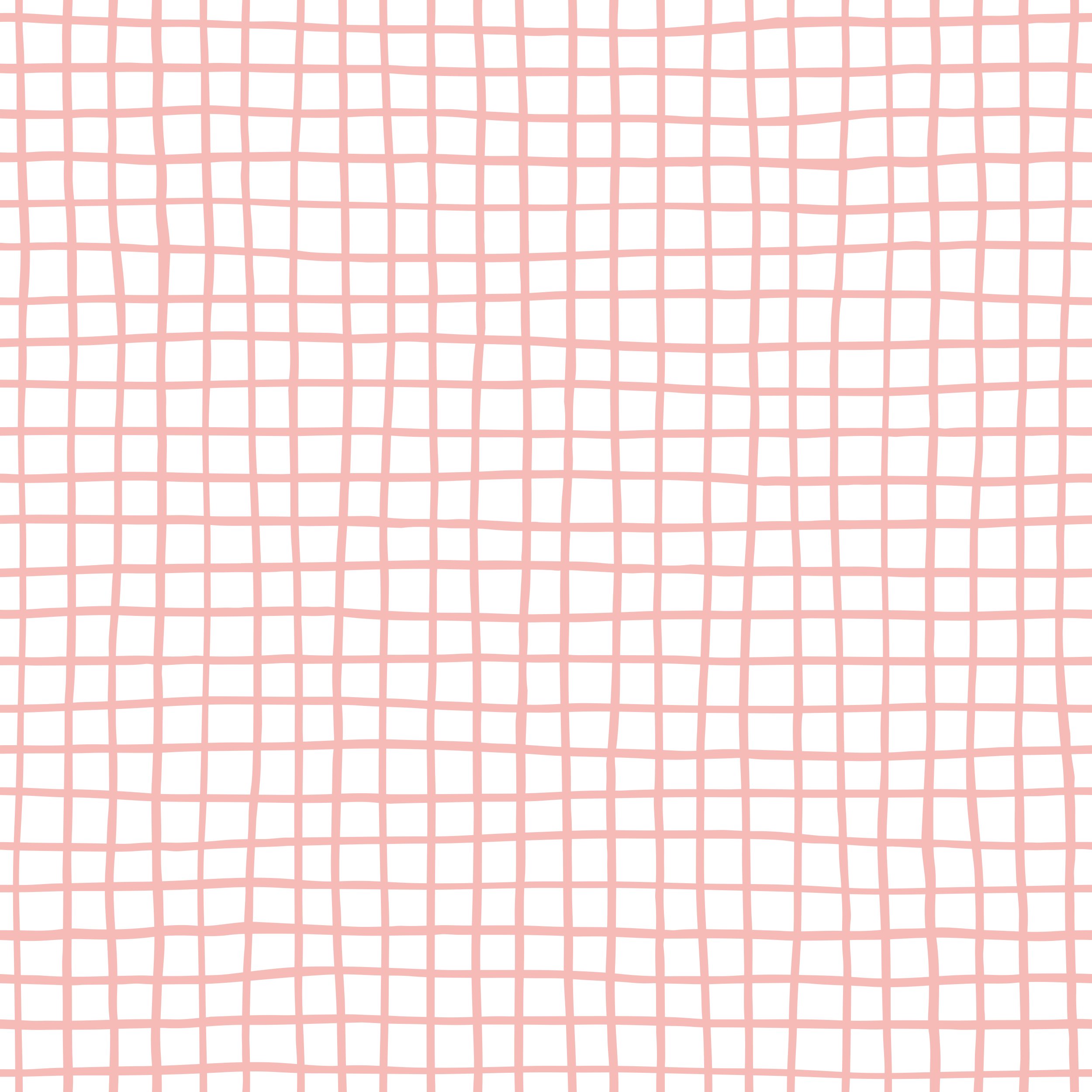 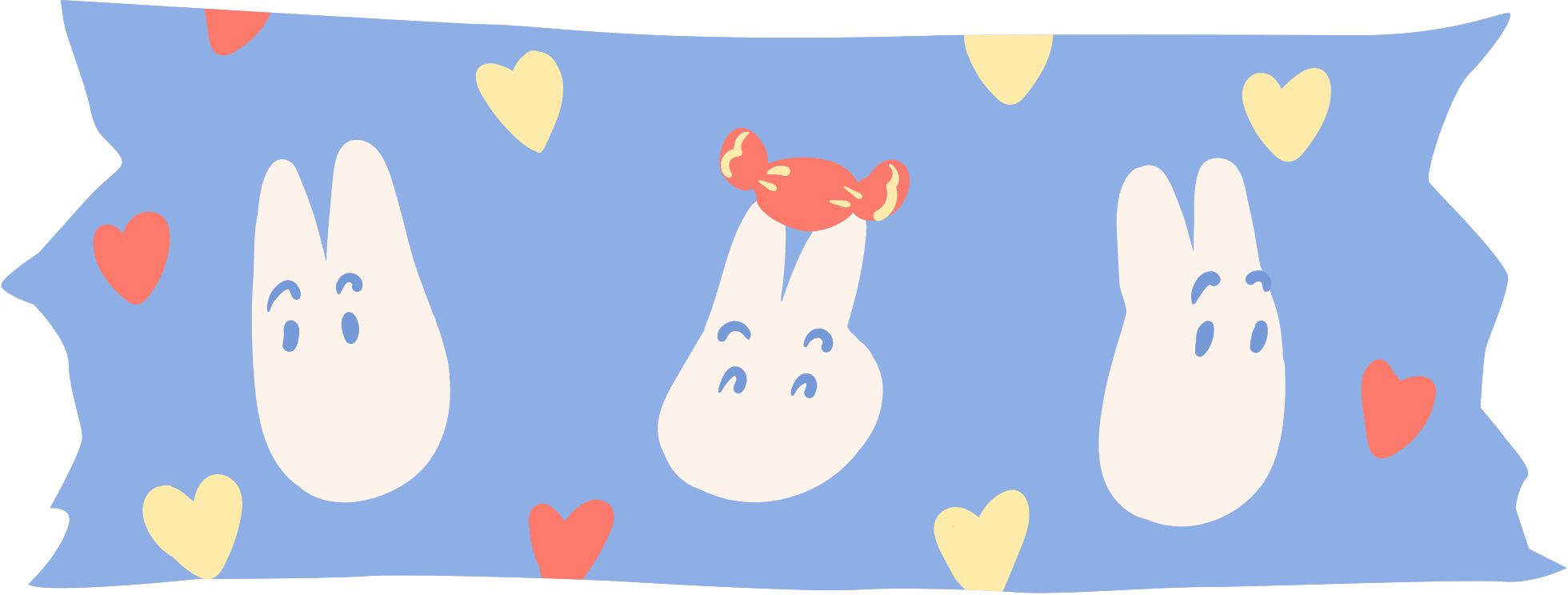 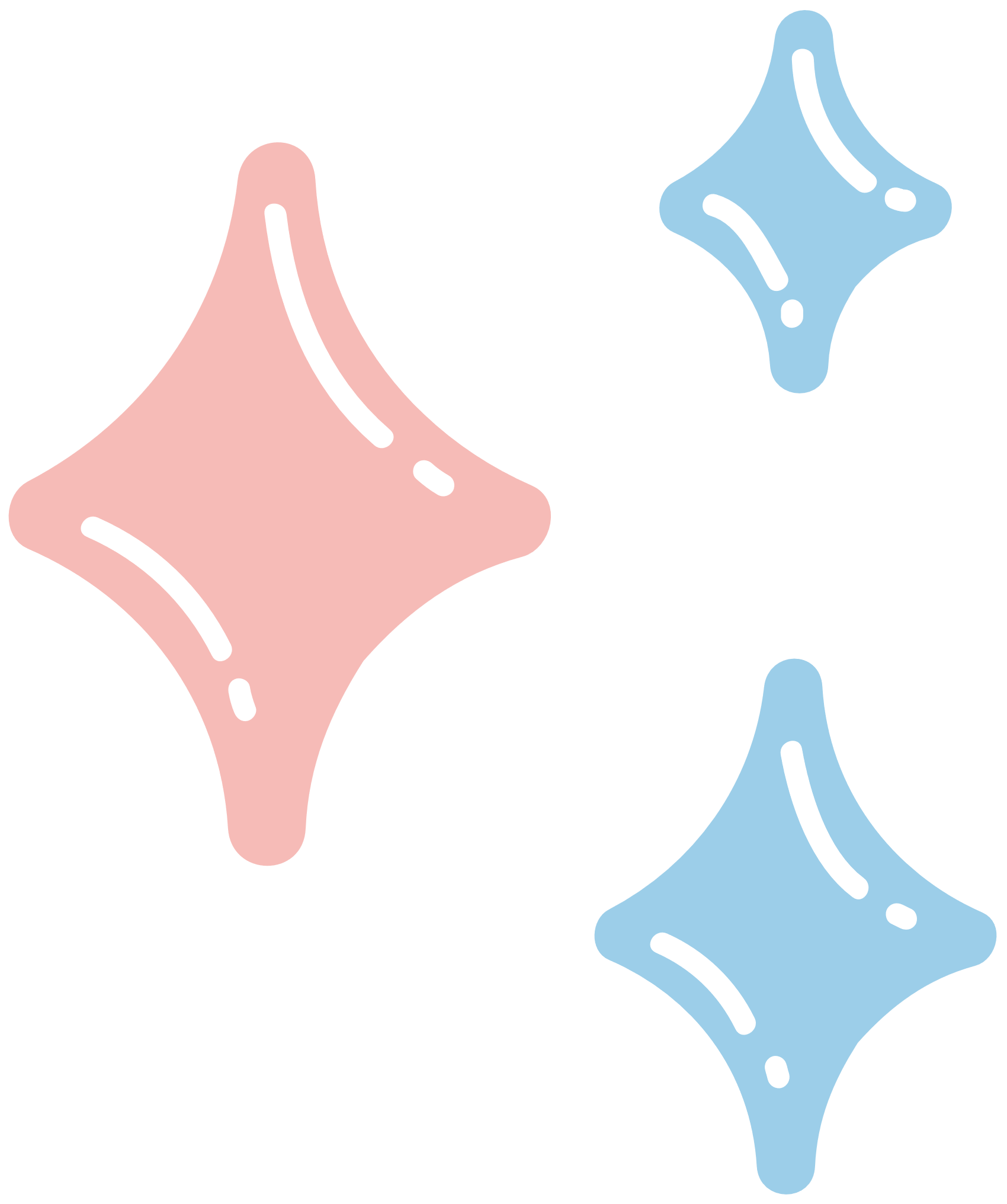 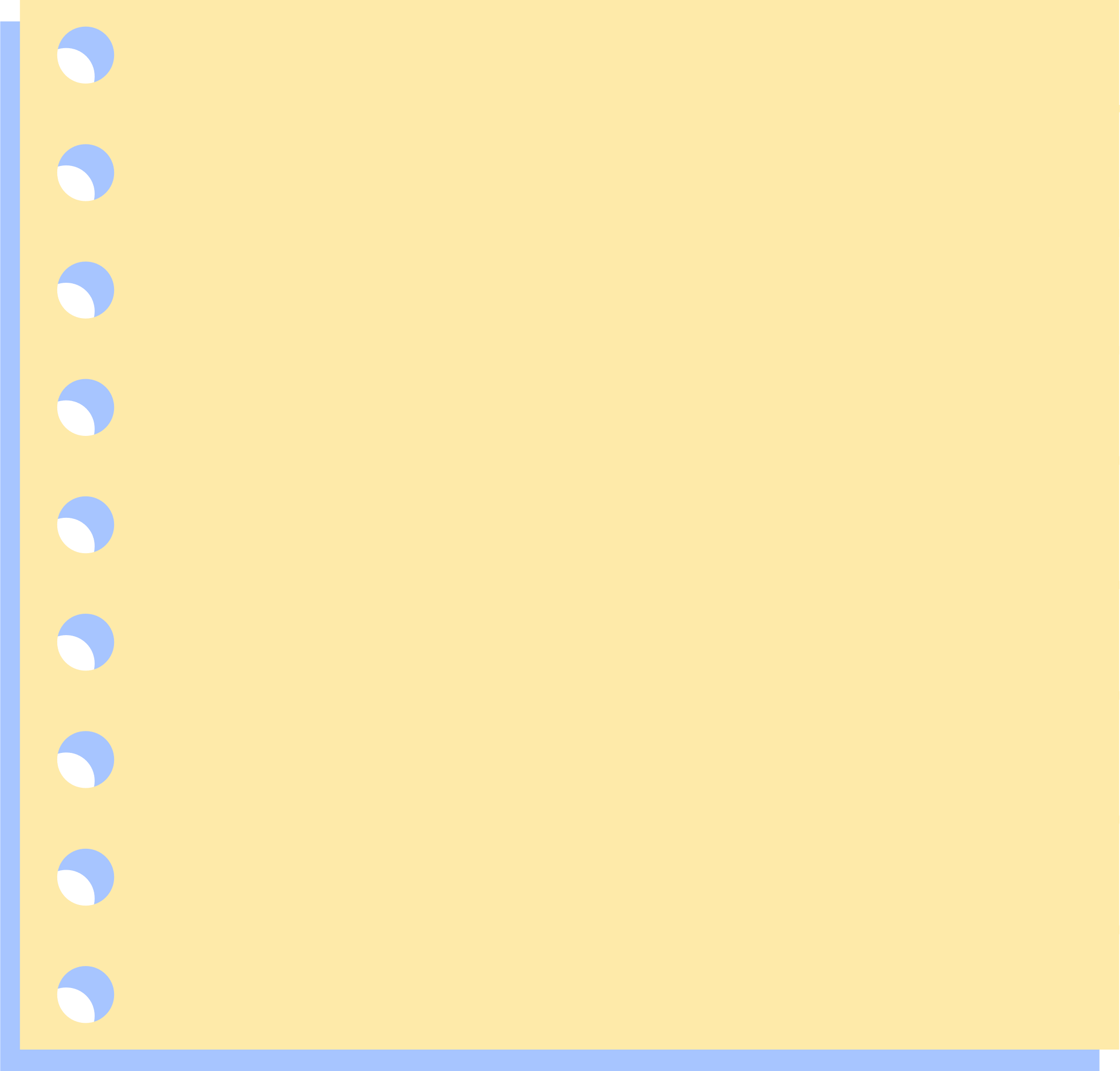 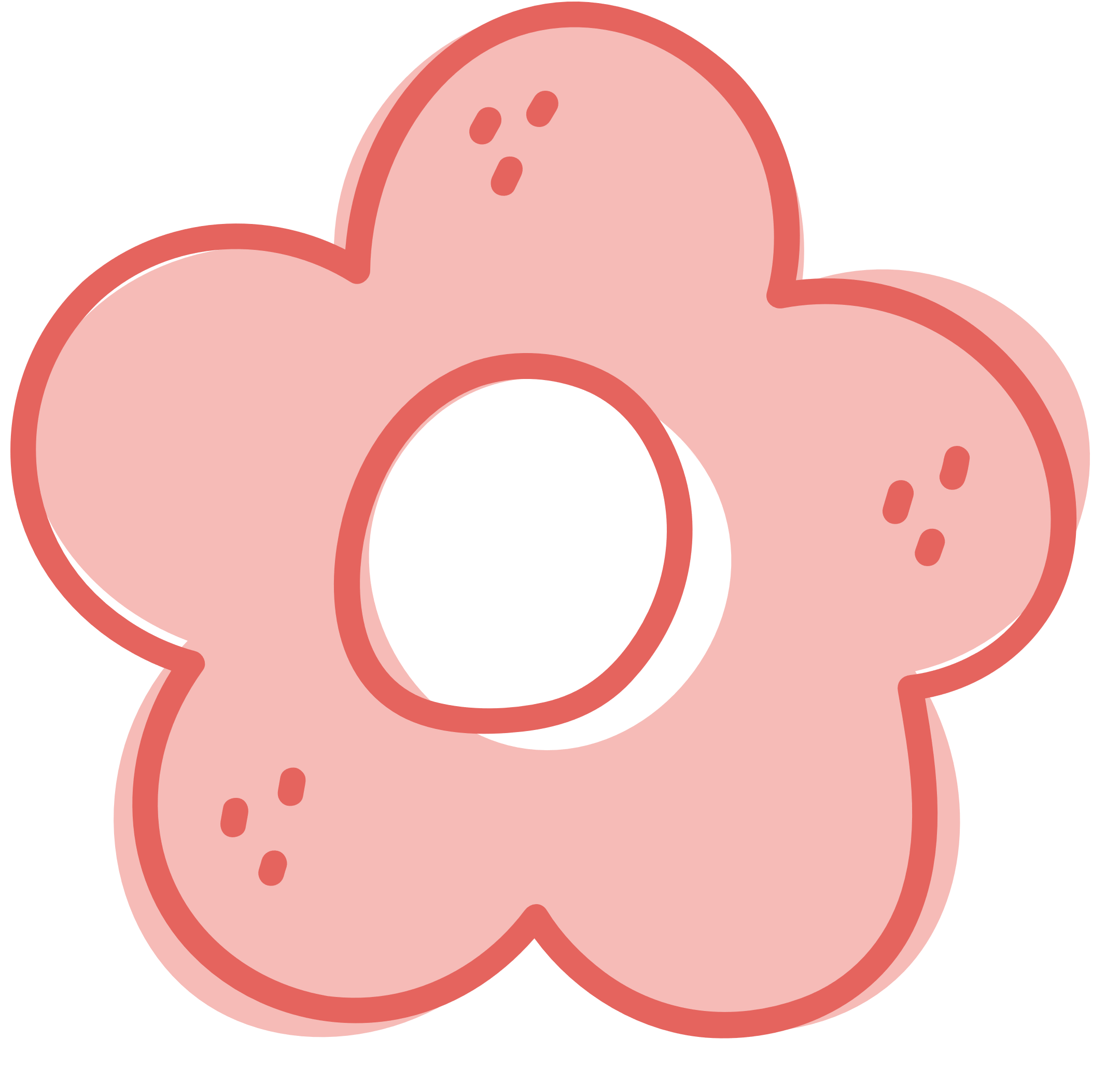 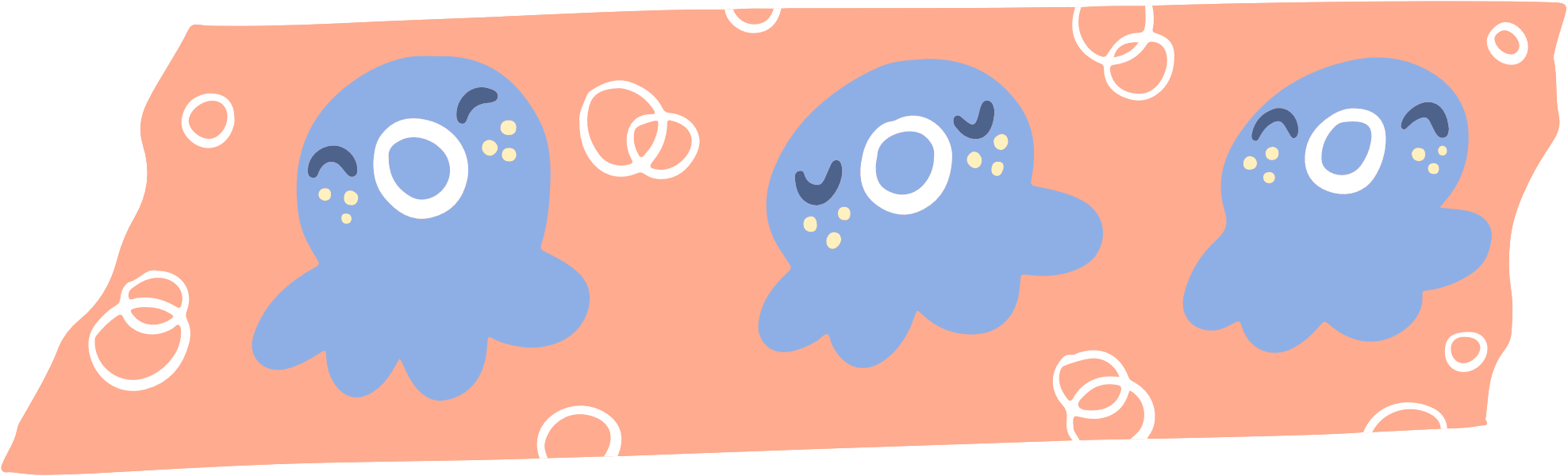 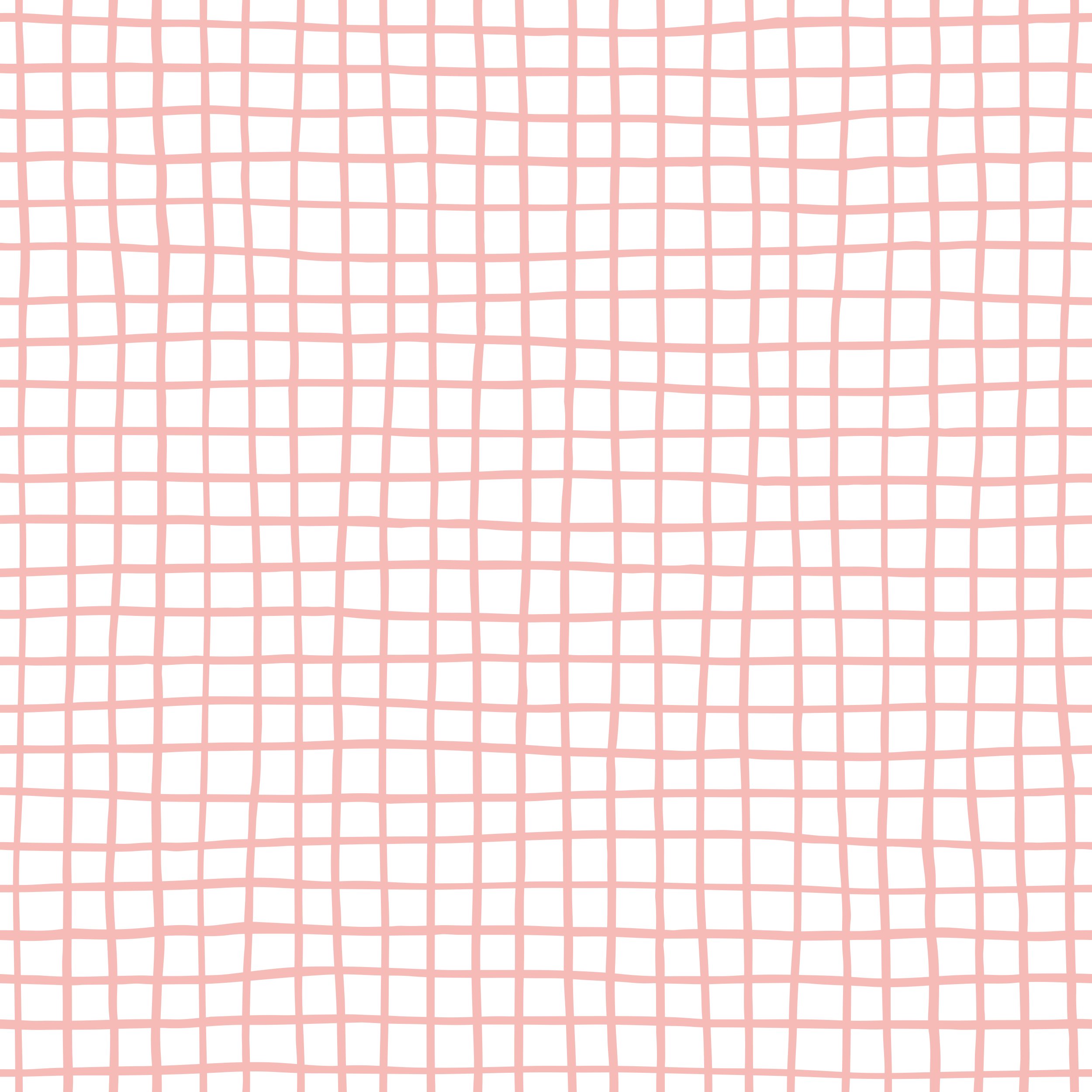 Giải
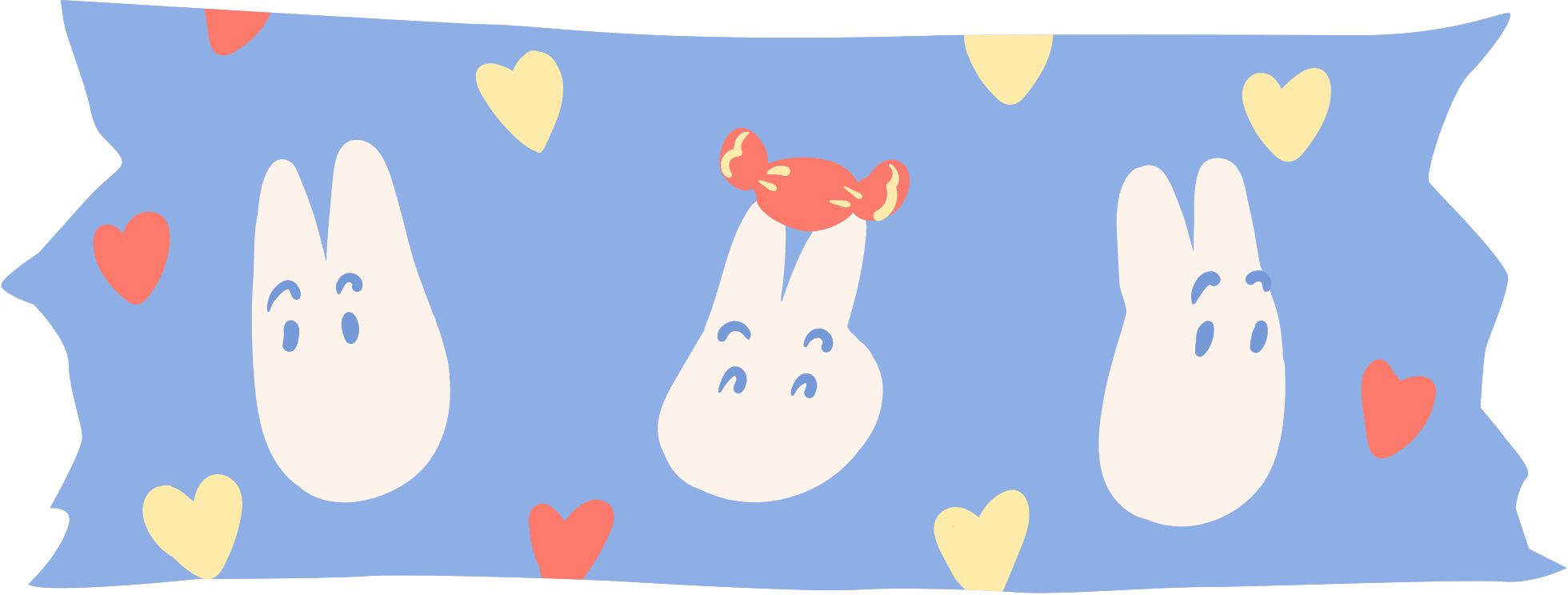 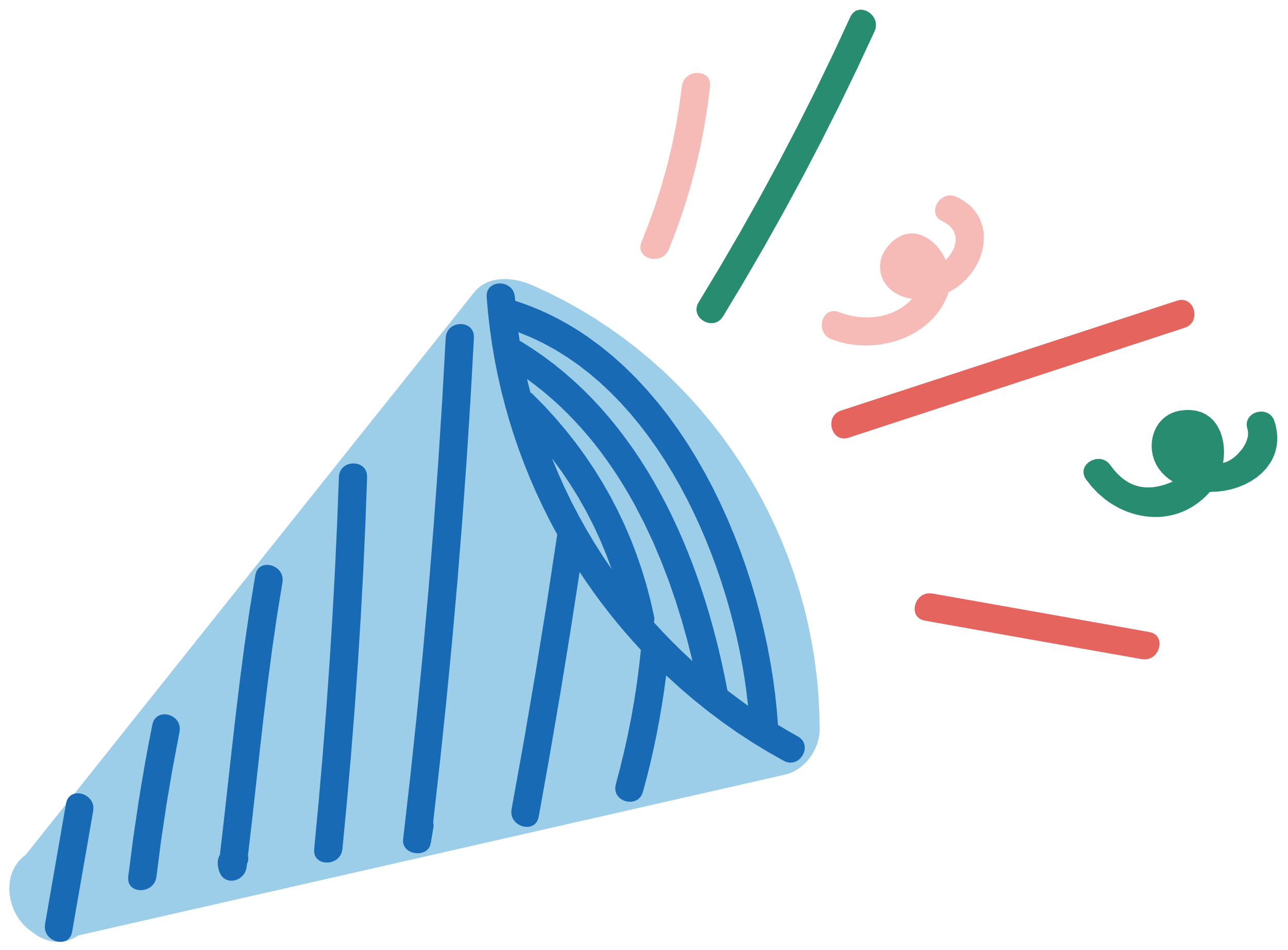 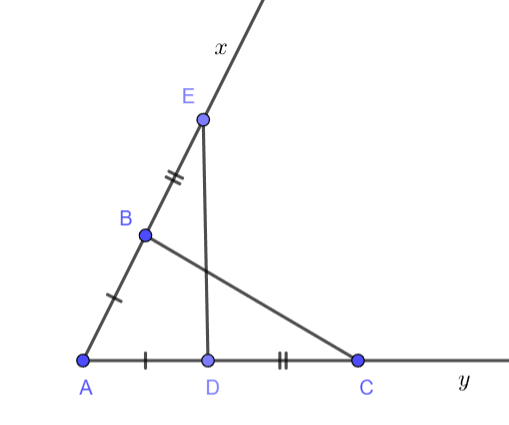 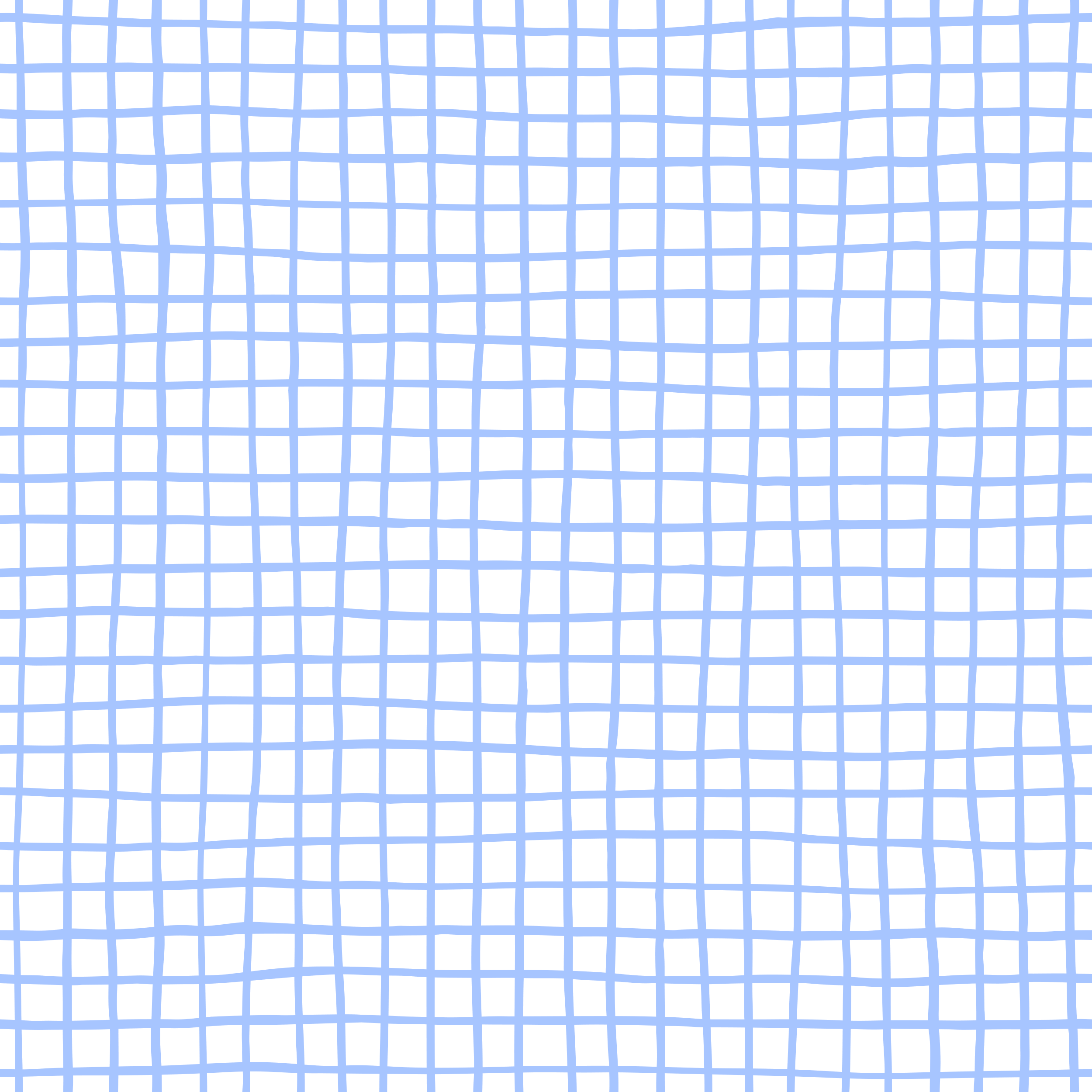 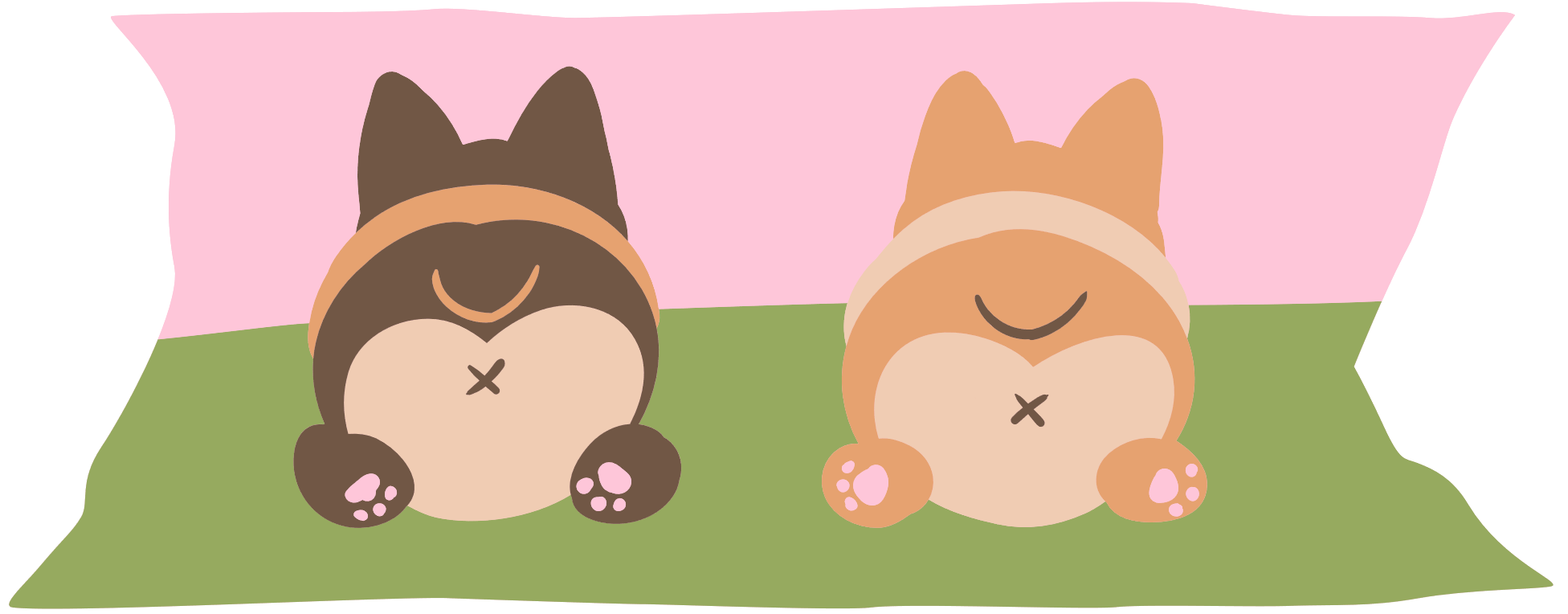 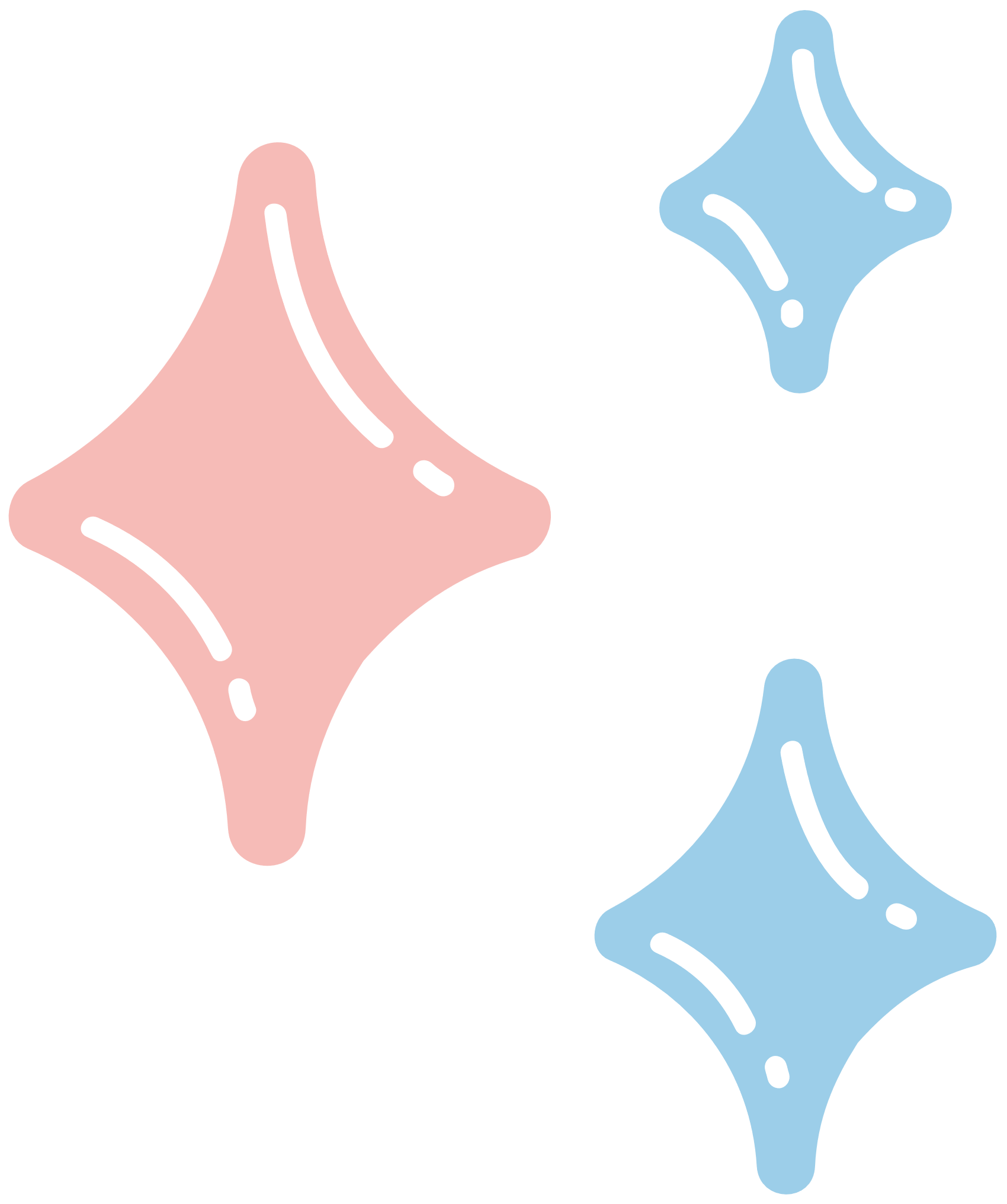 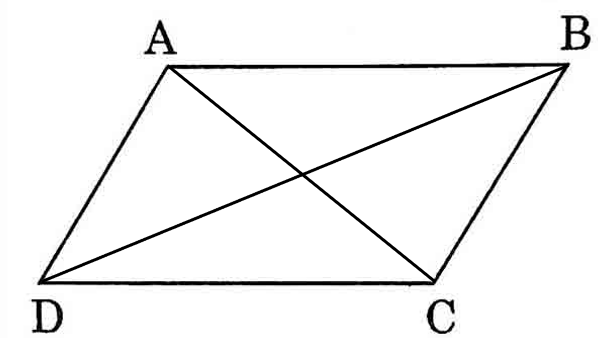 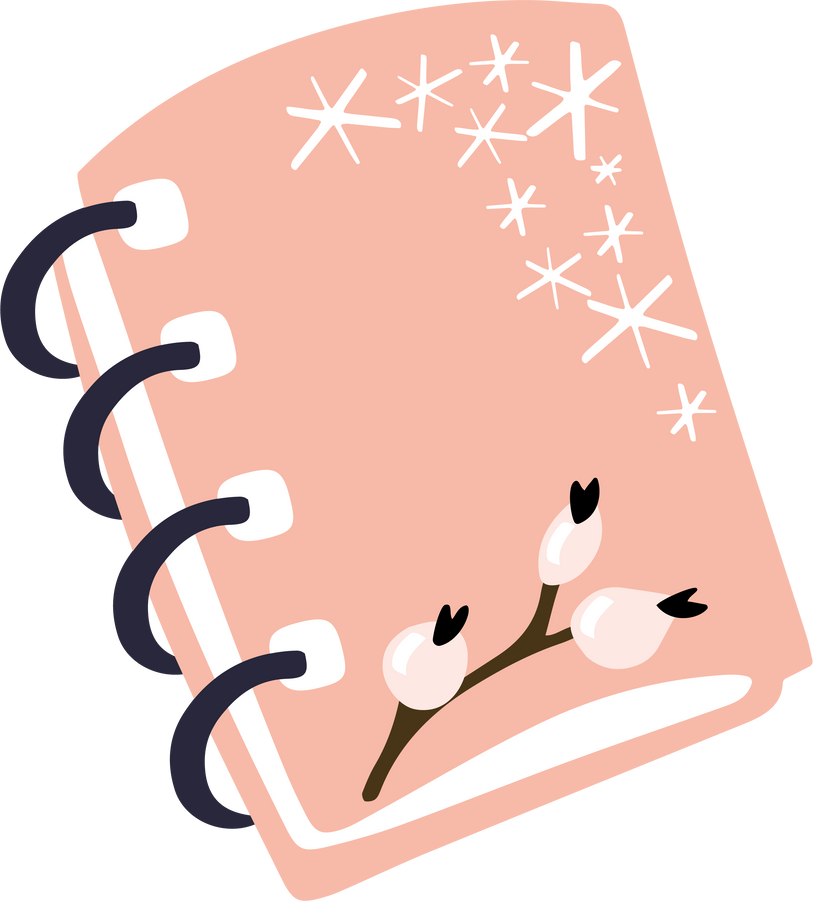 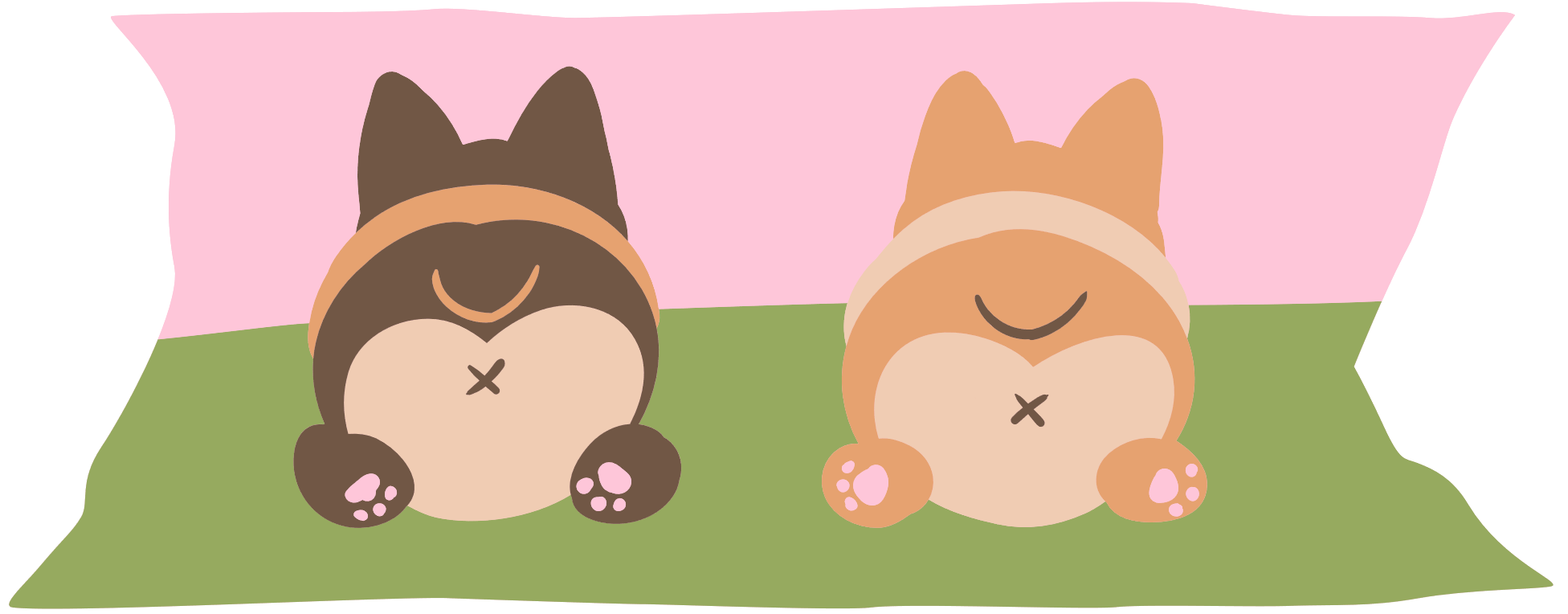 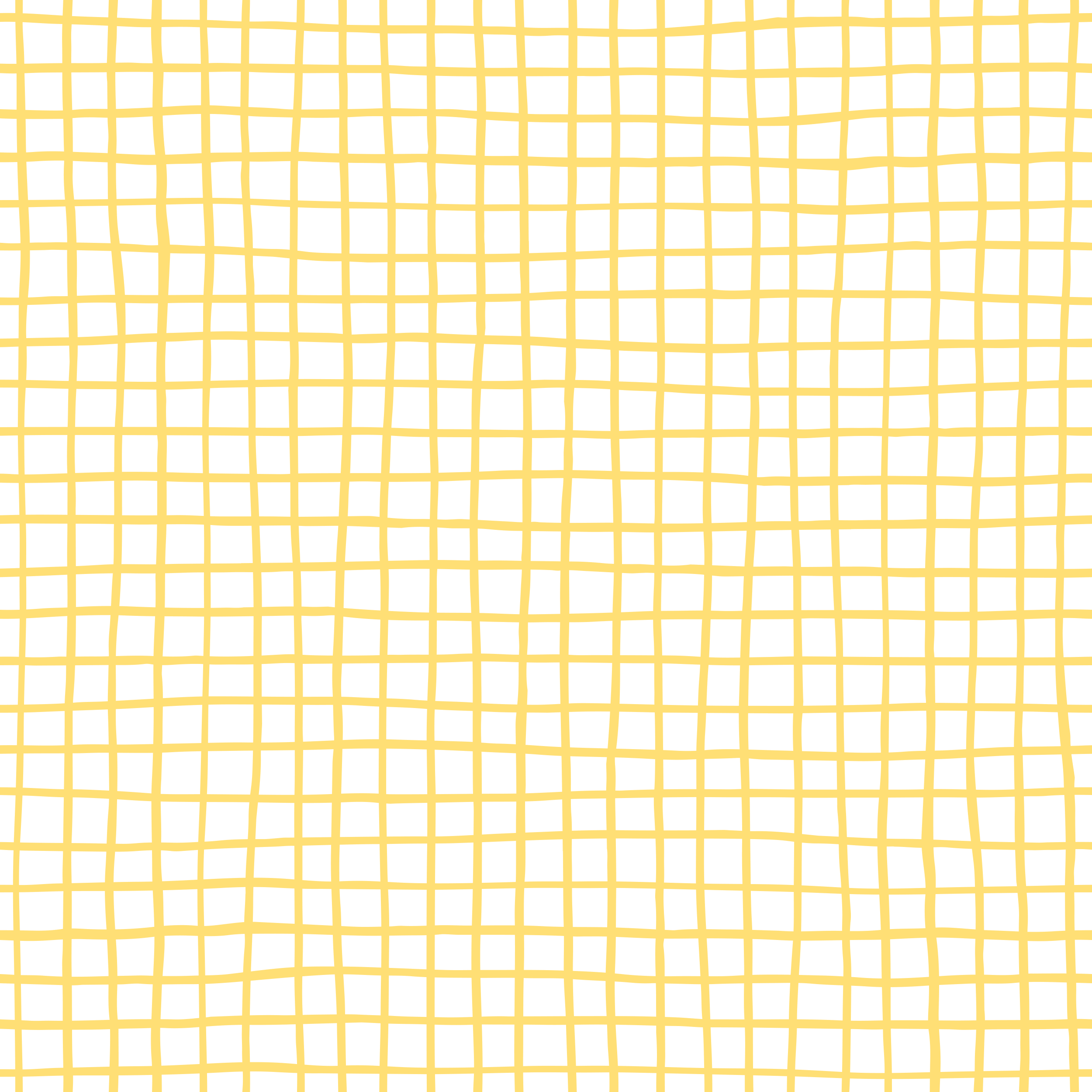 Giải
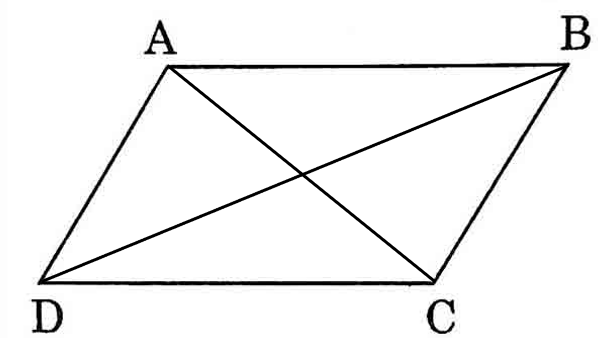 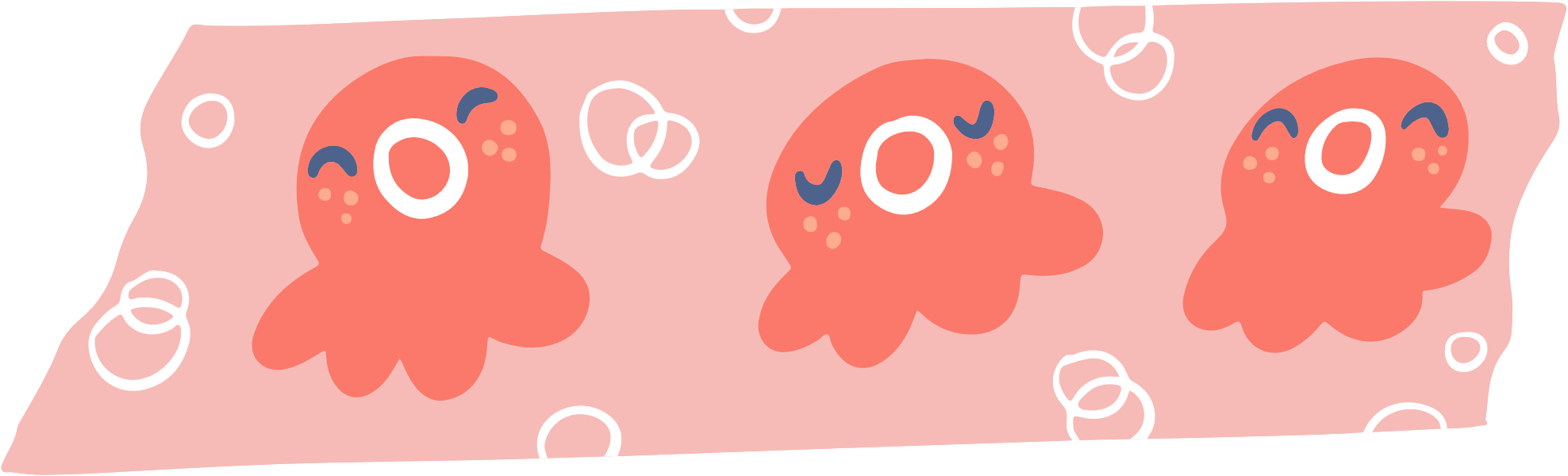 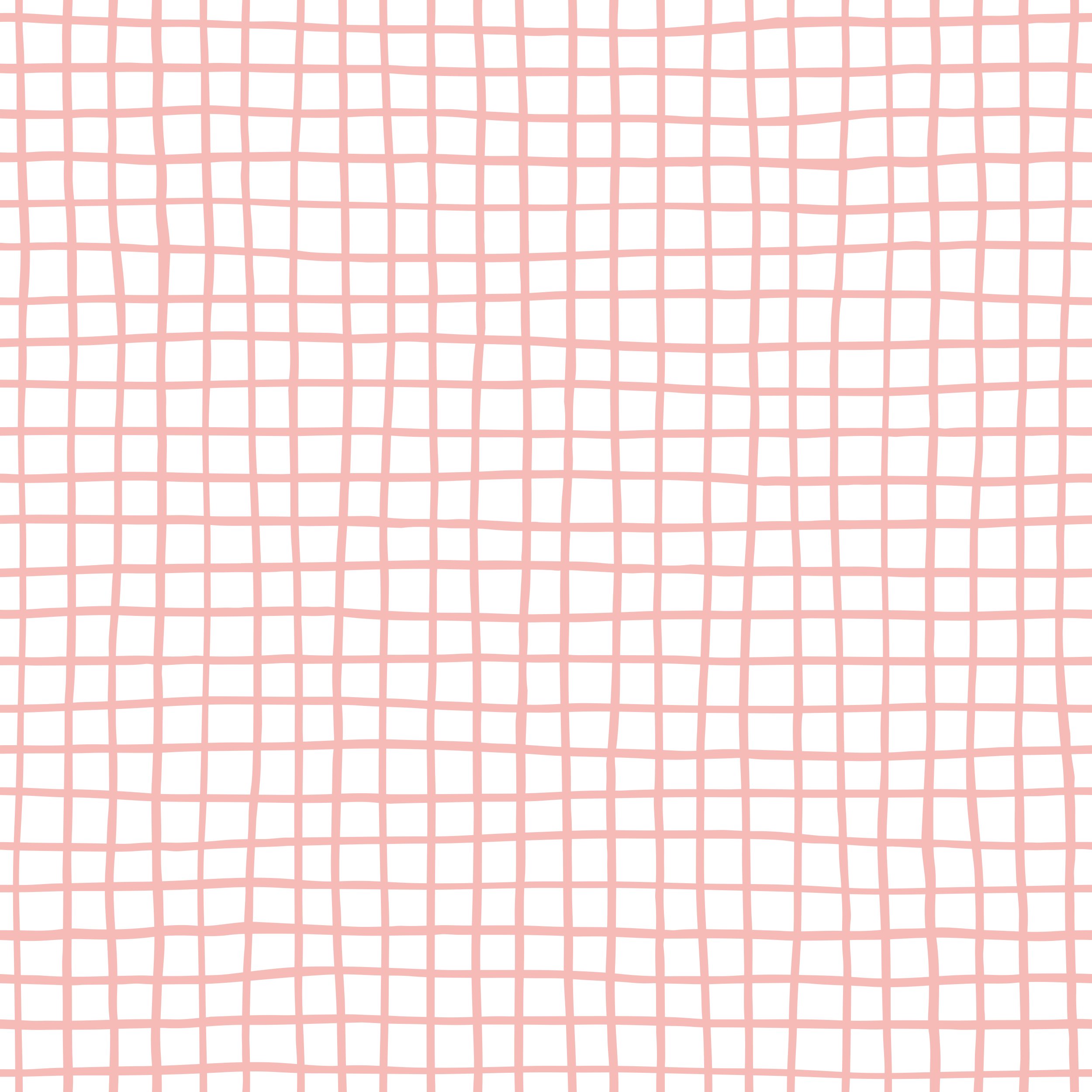 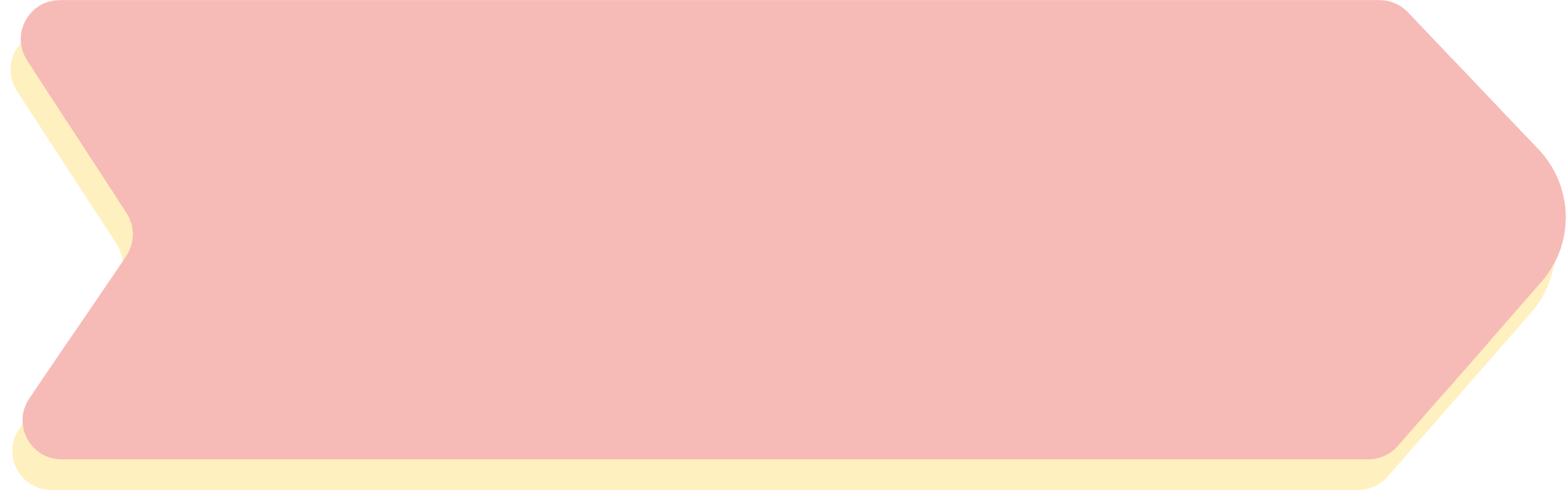 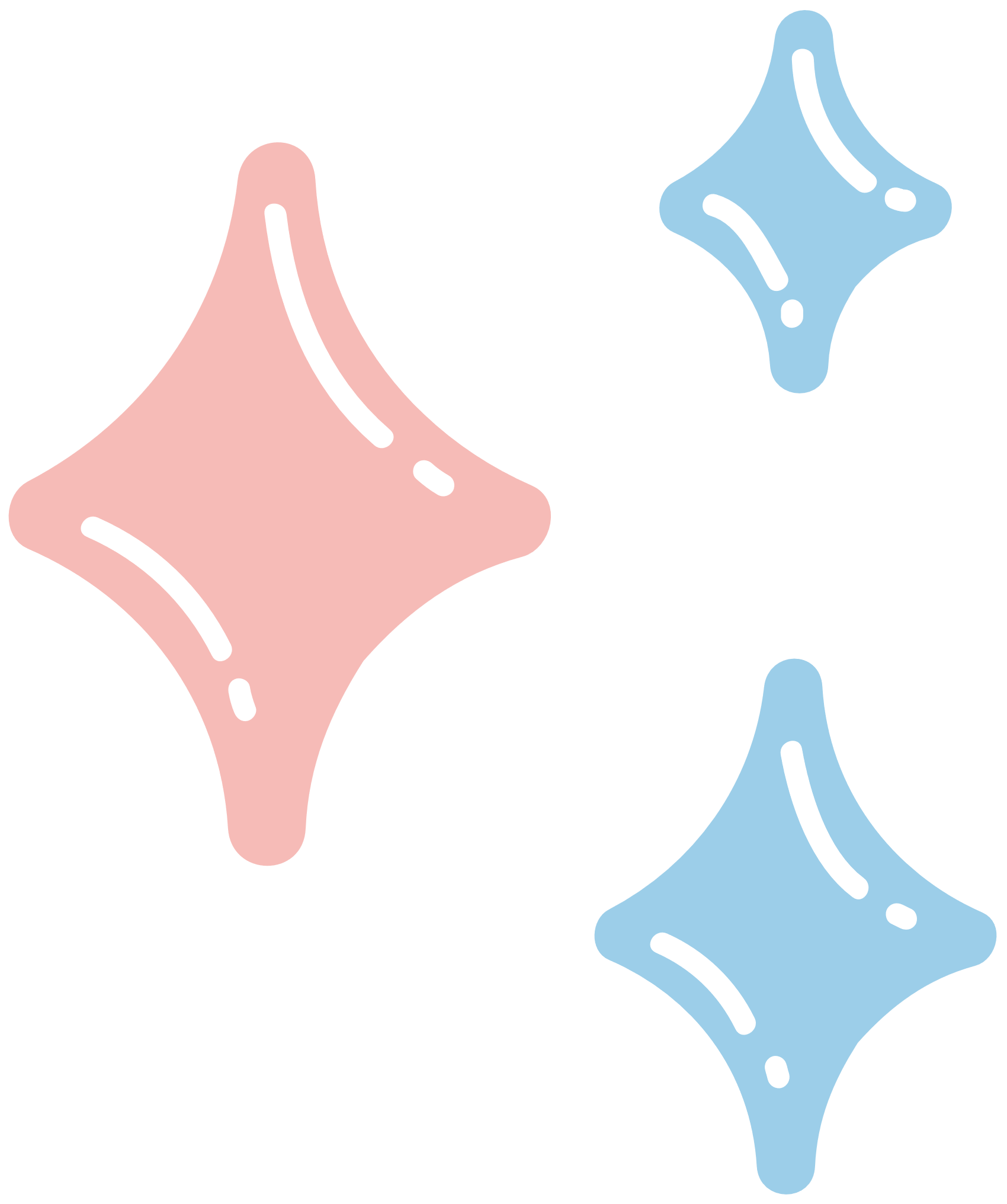 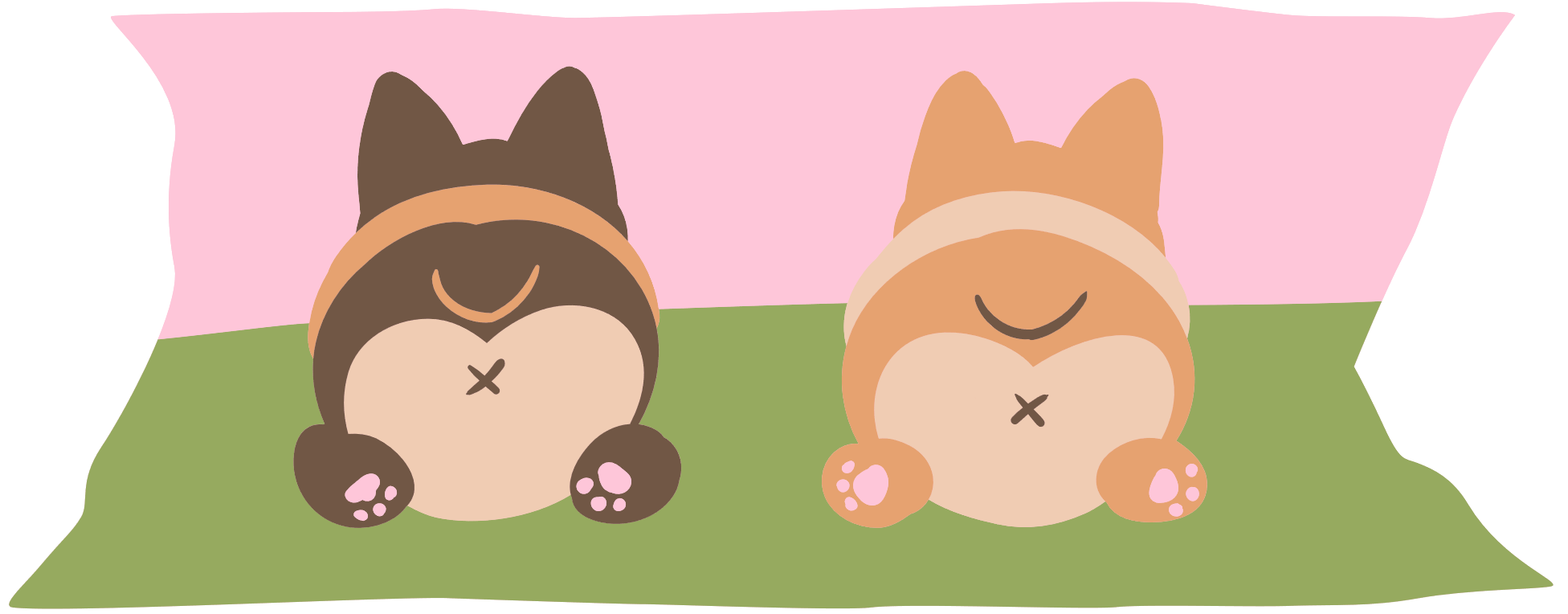 VẬN DỤNG
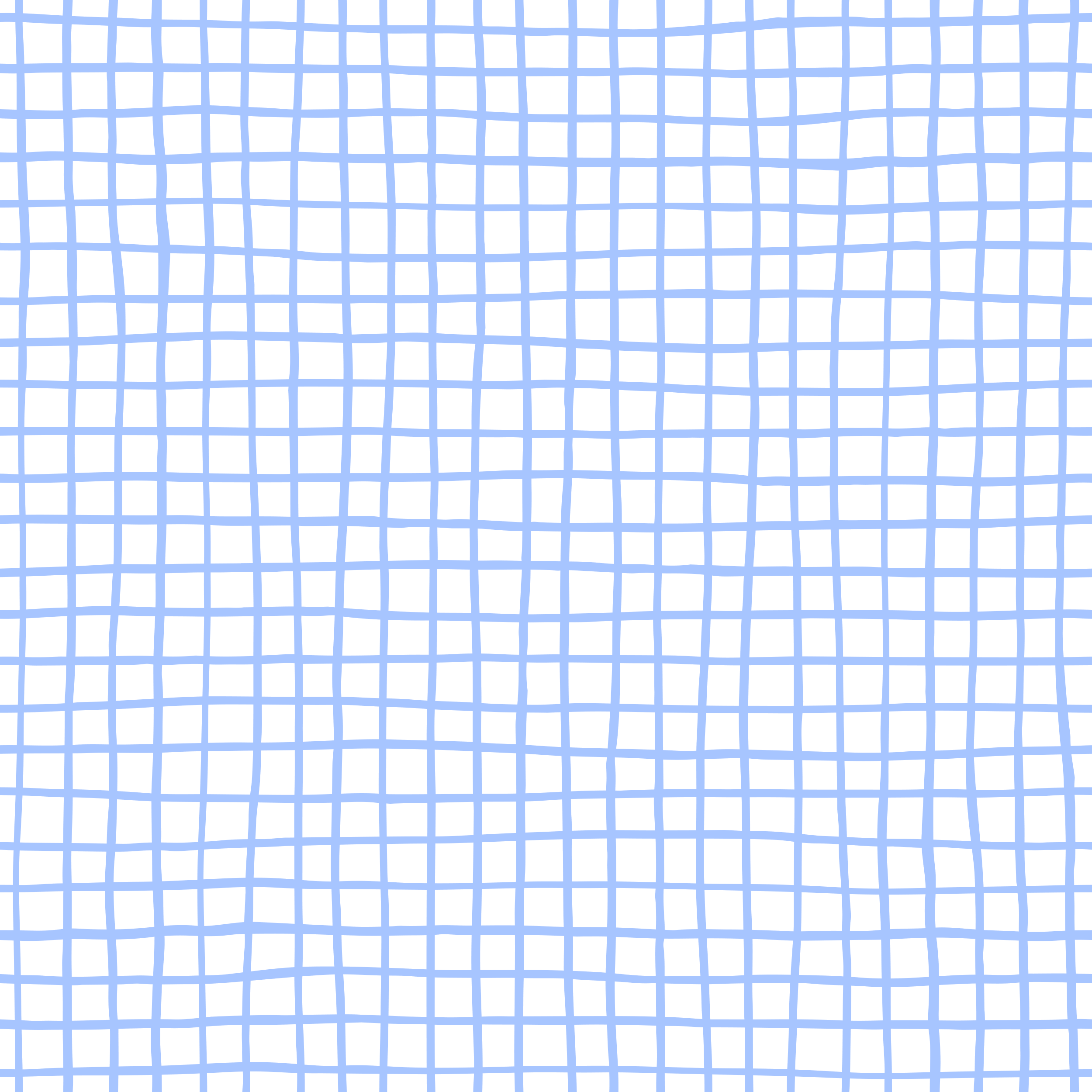 Giải
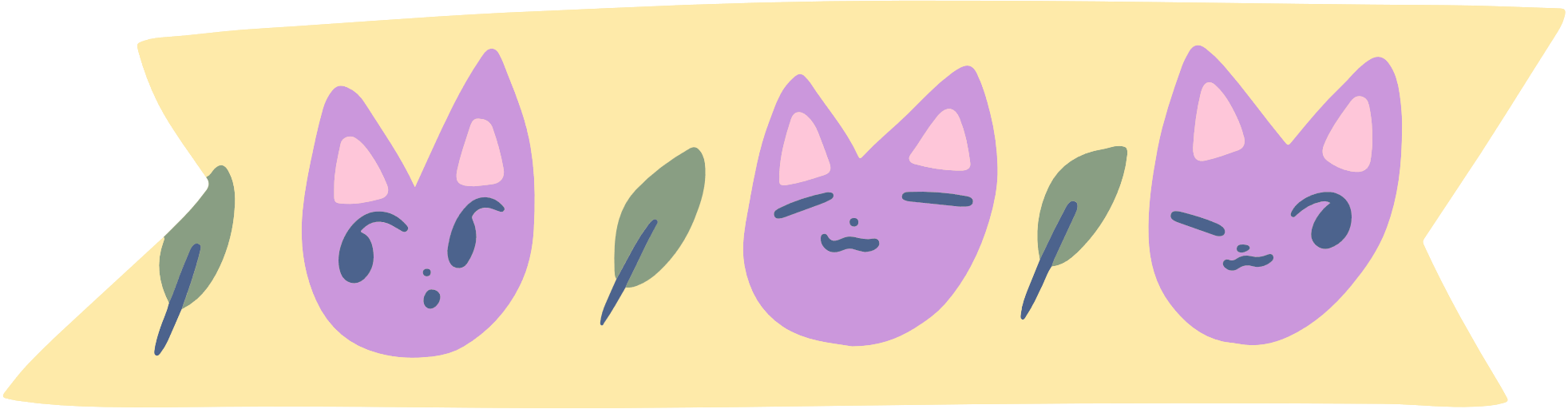 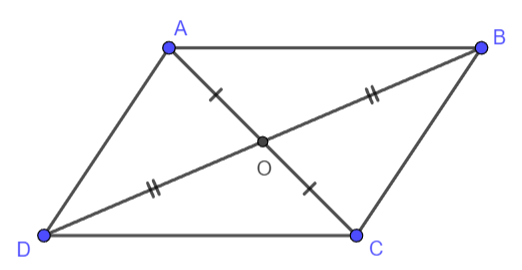 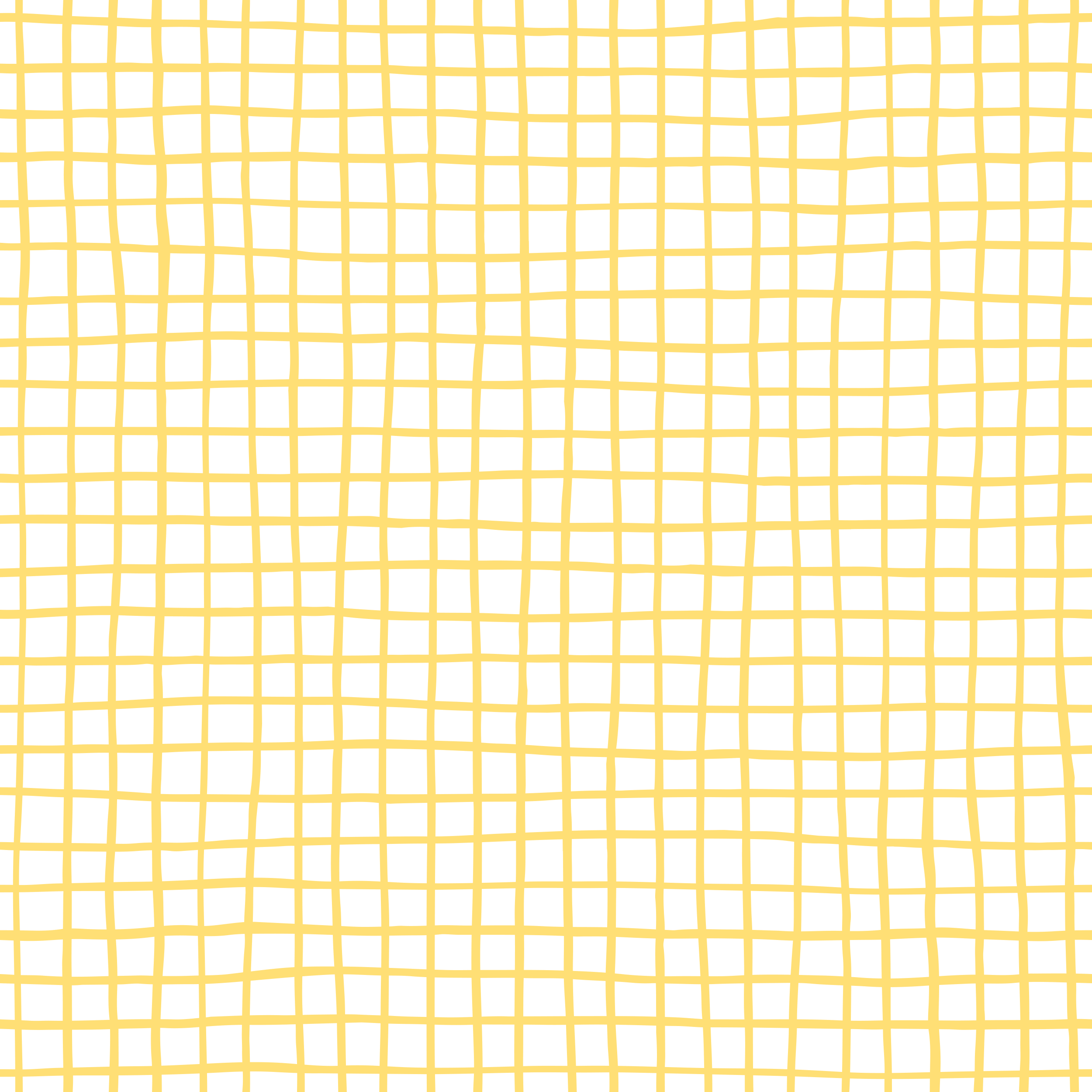 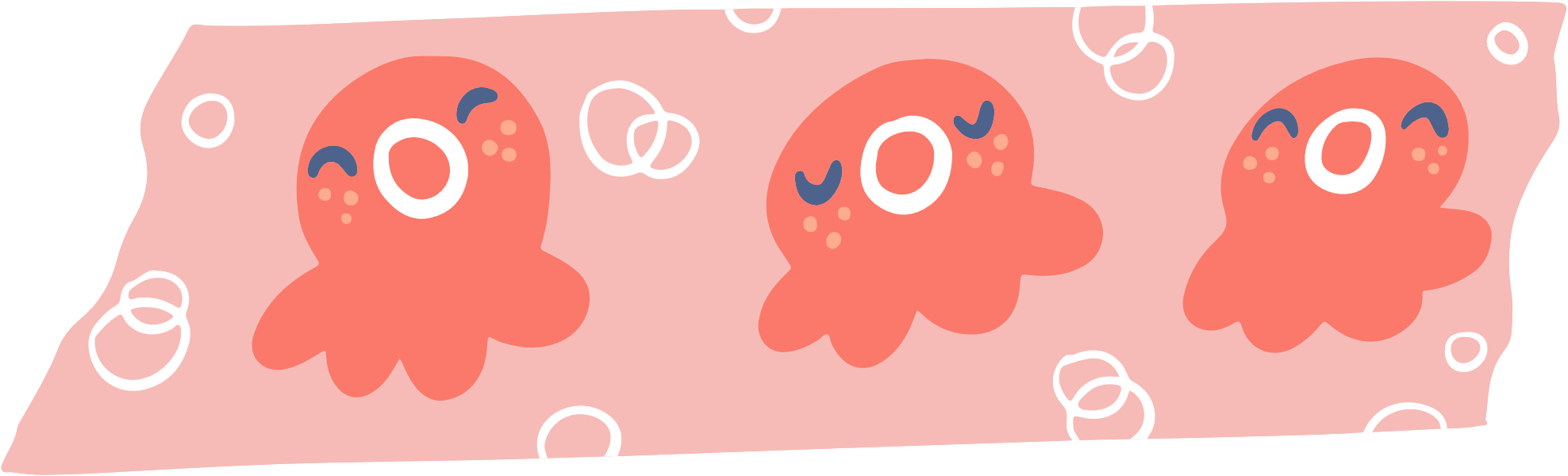 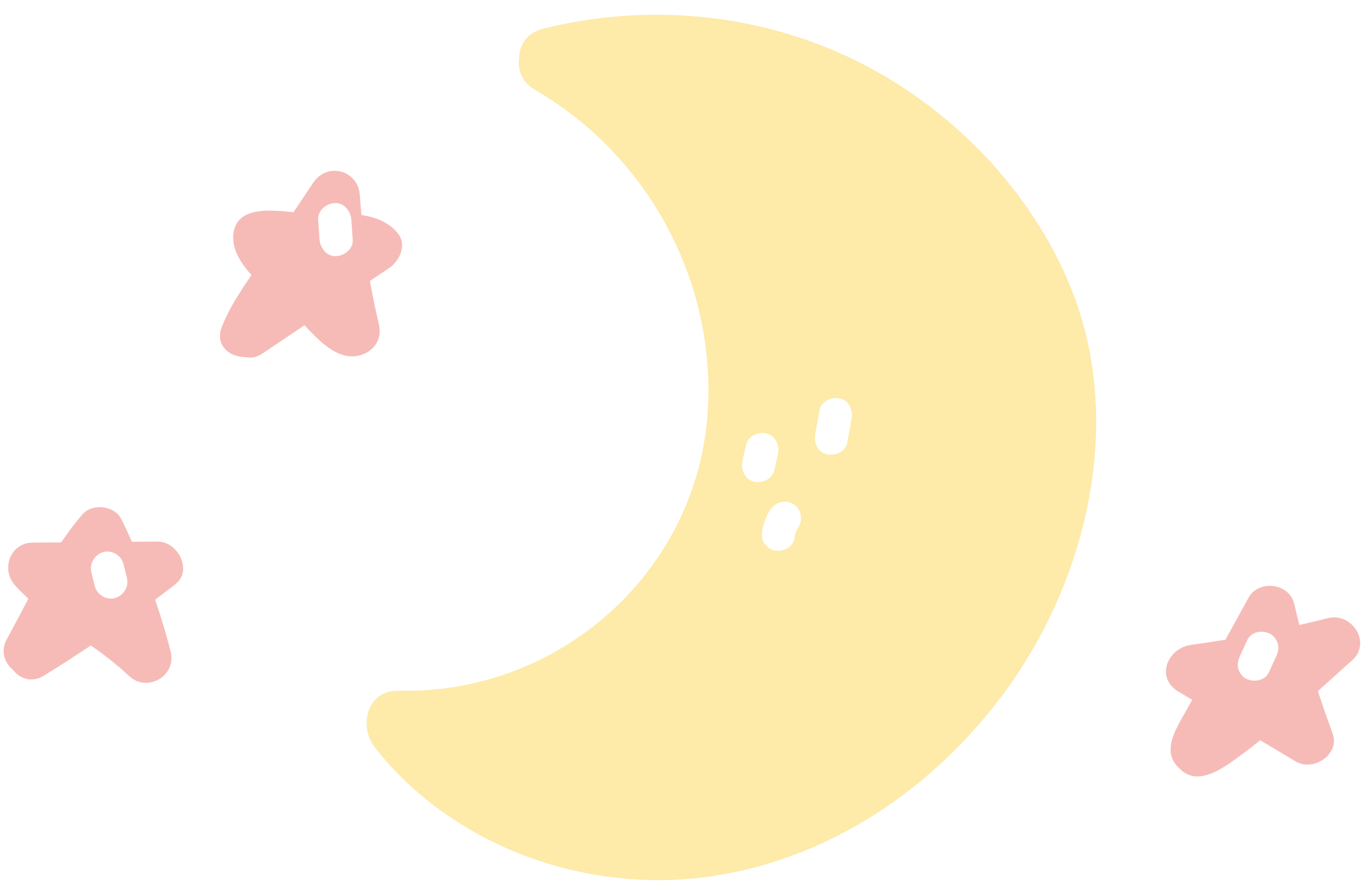 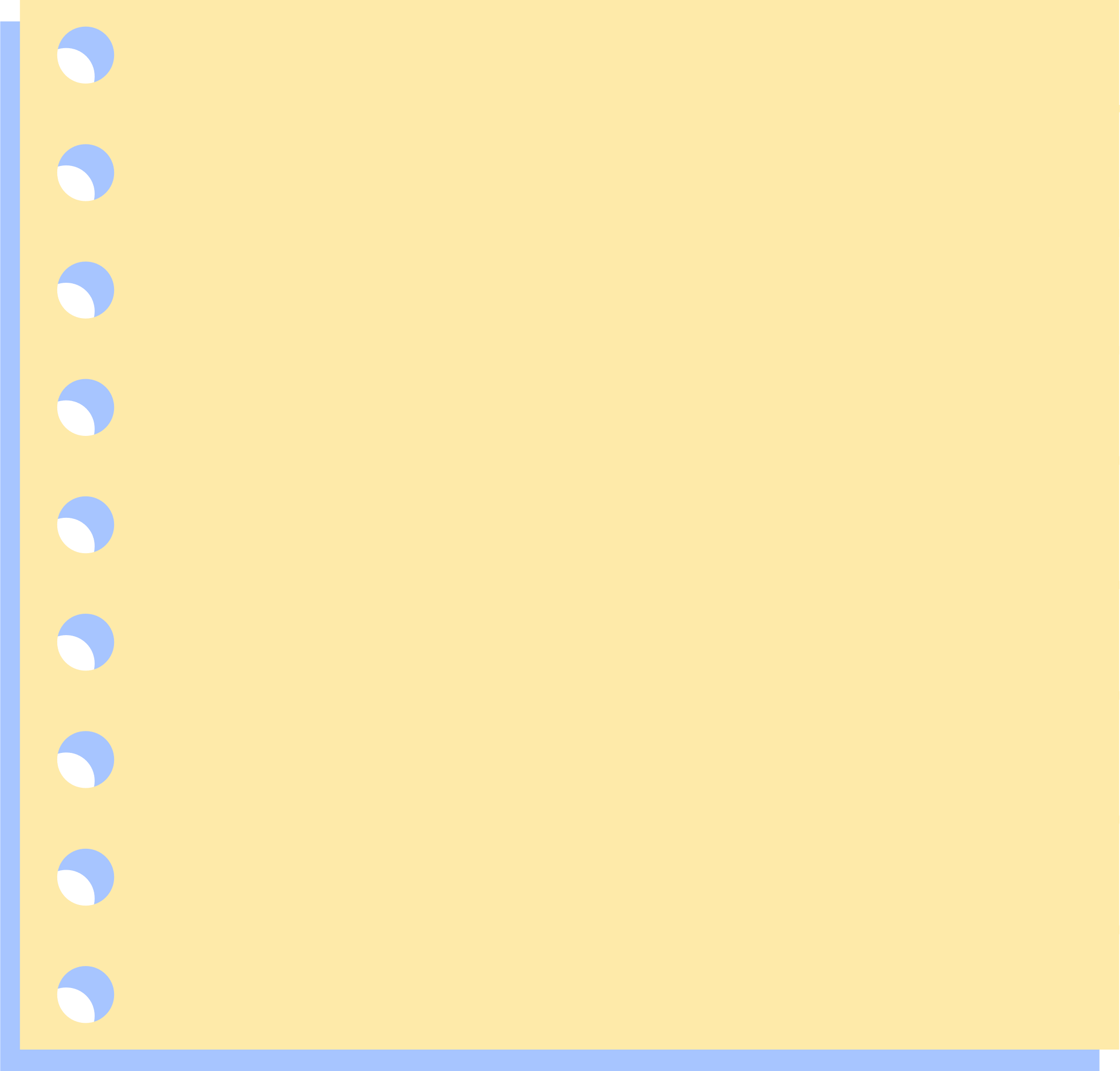 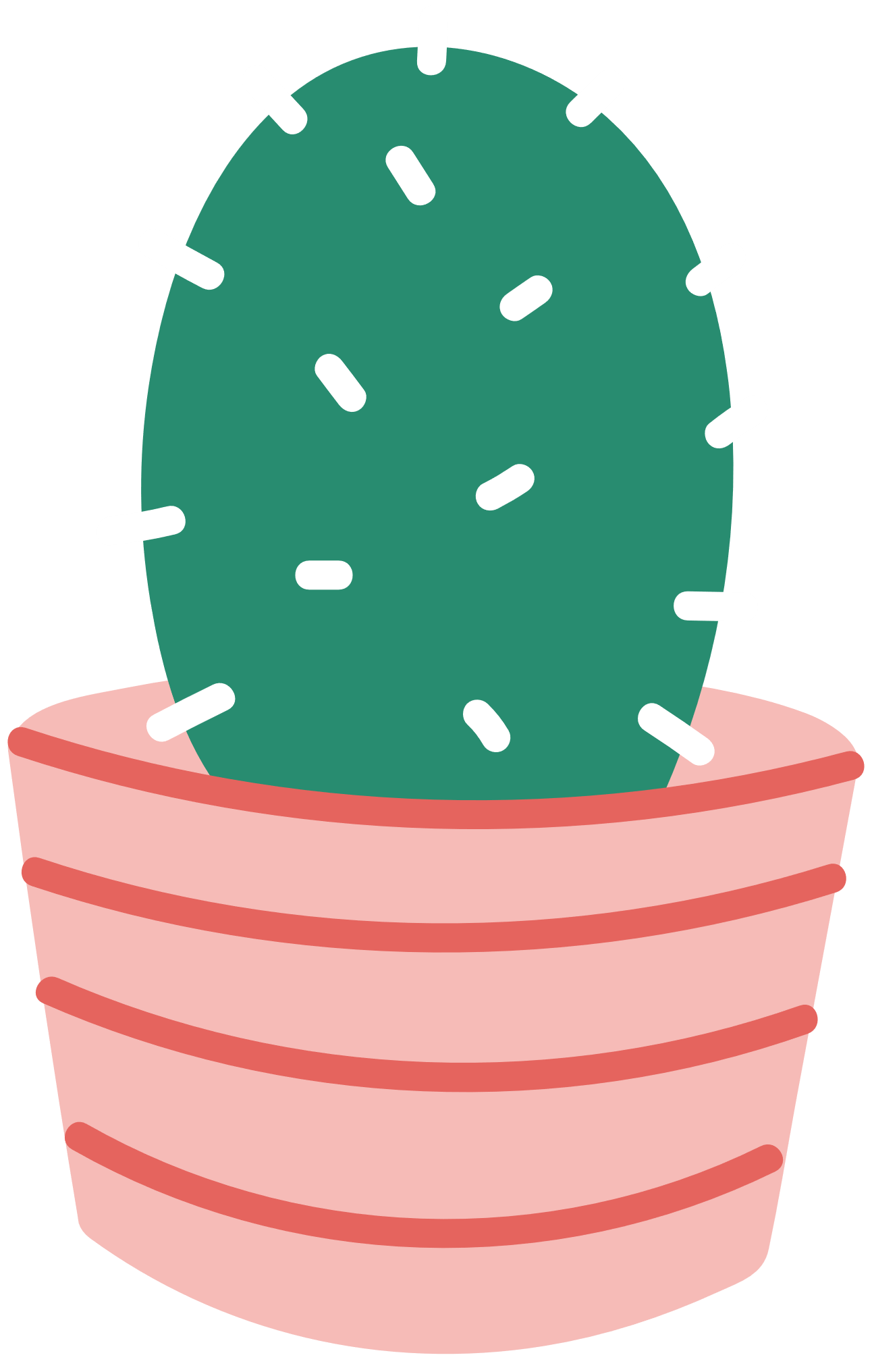 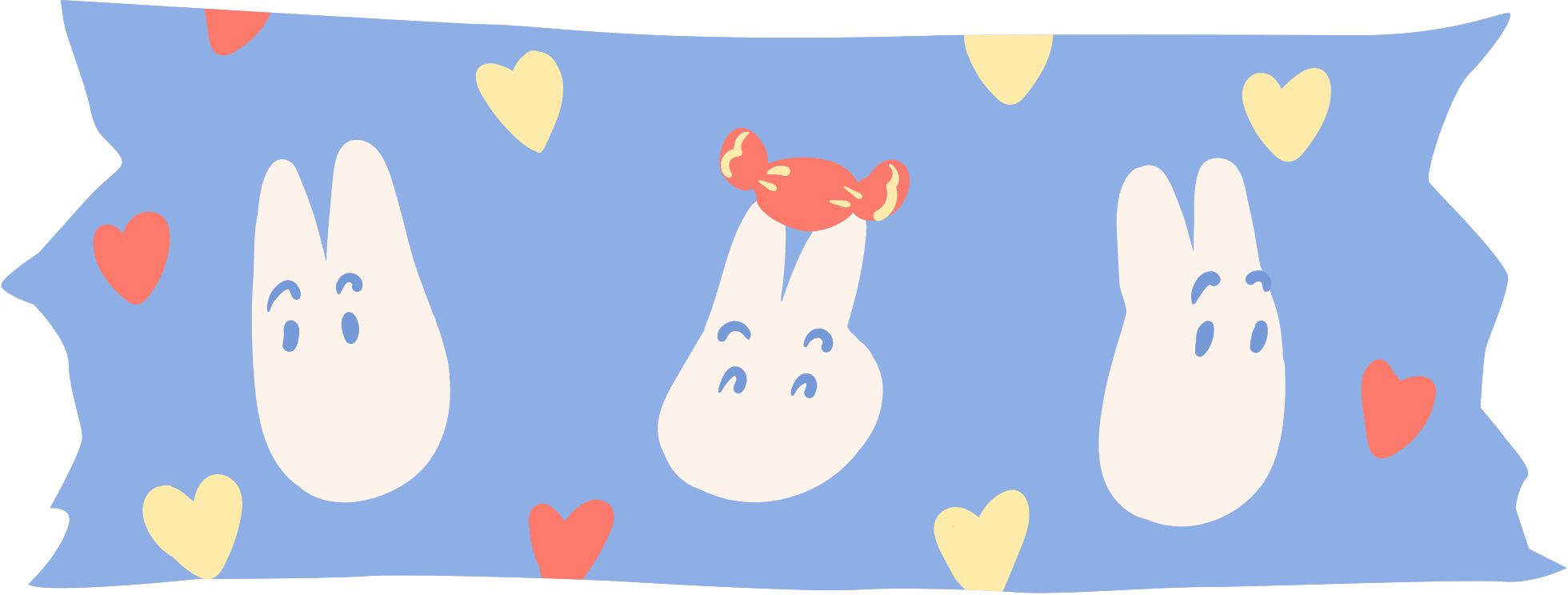 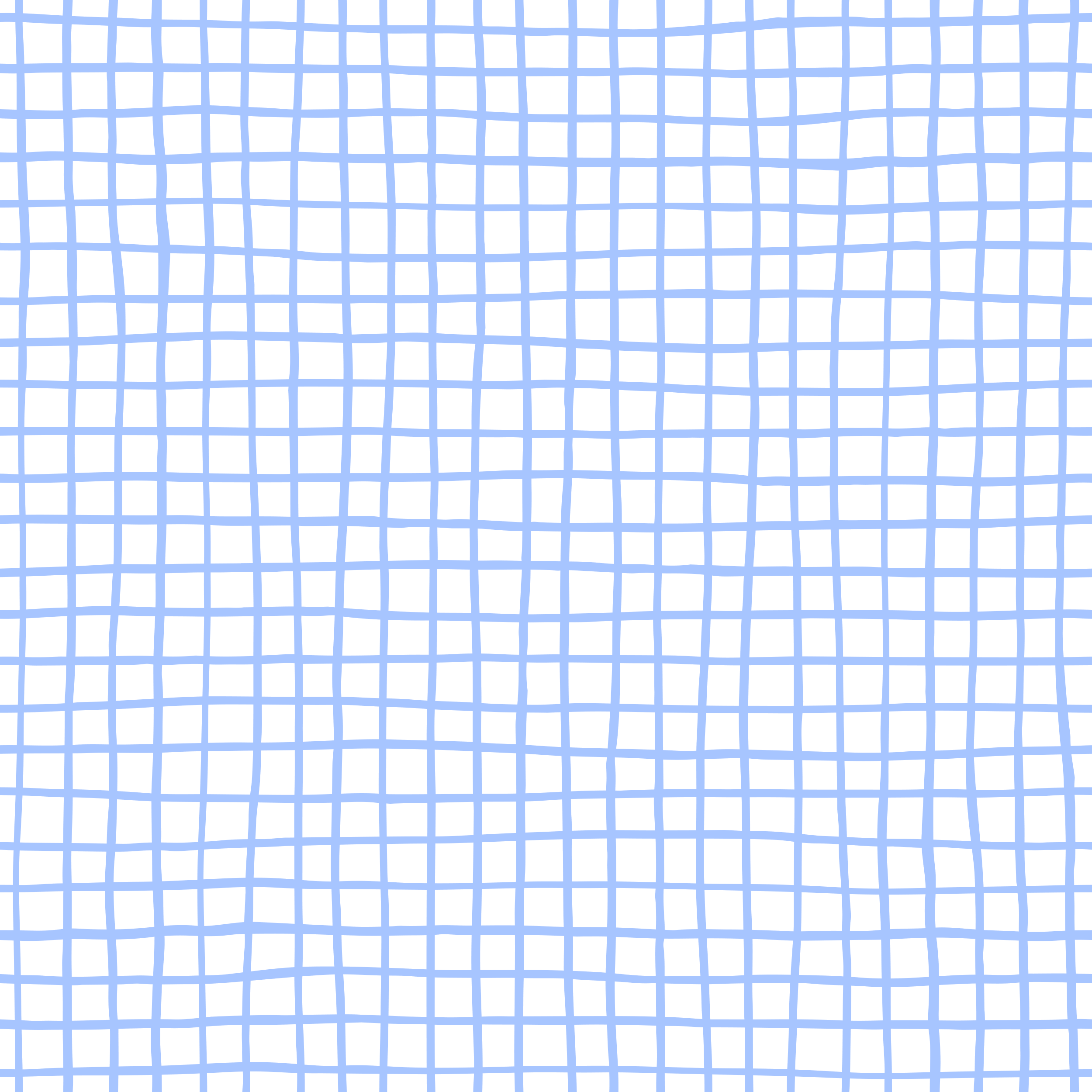 Giải
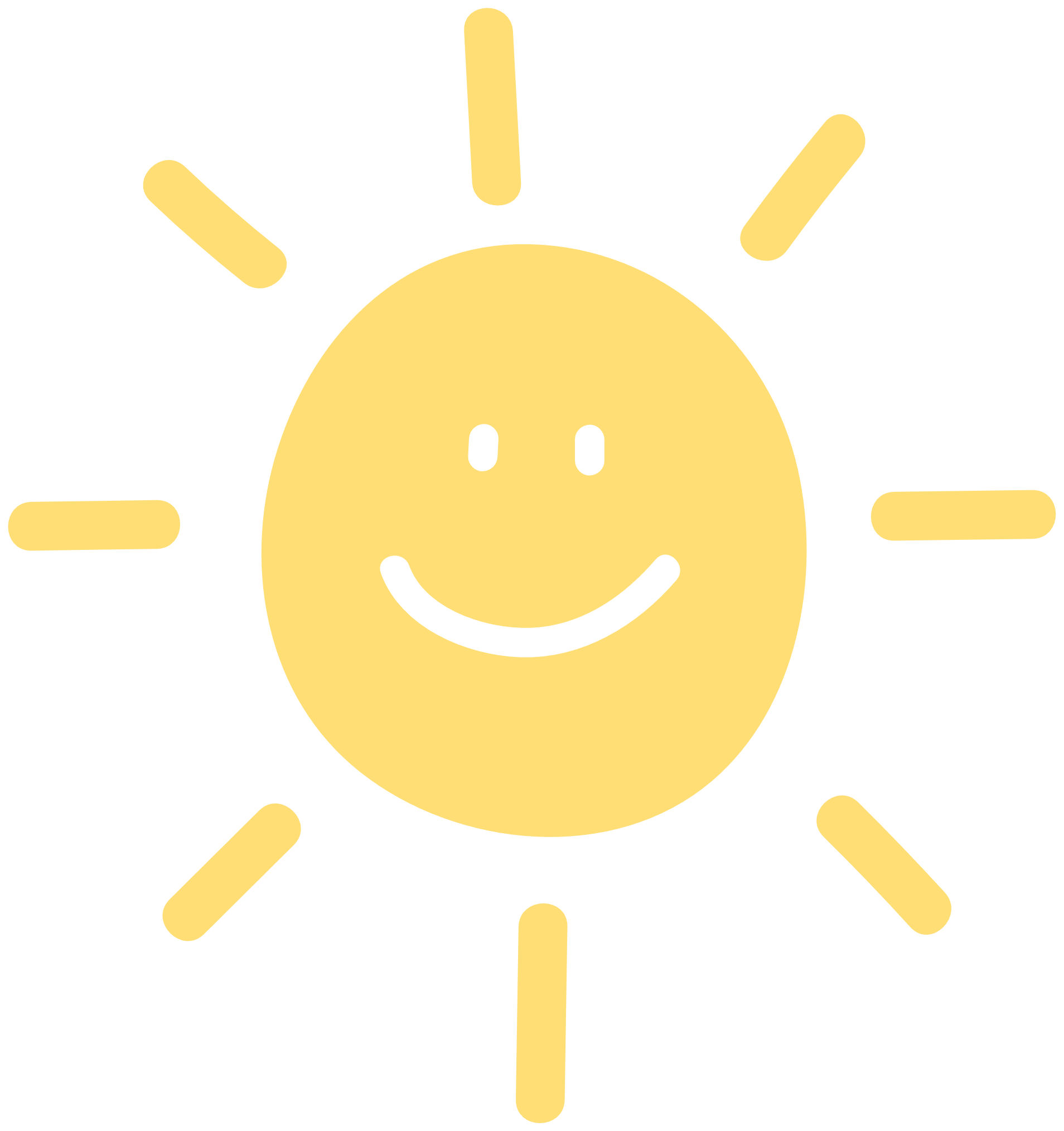 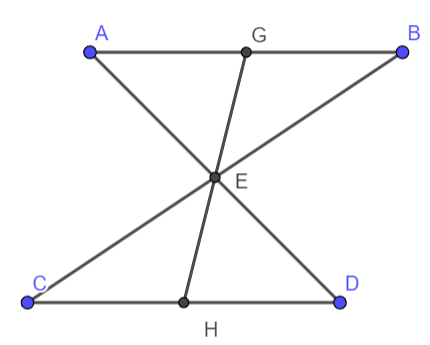 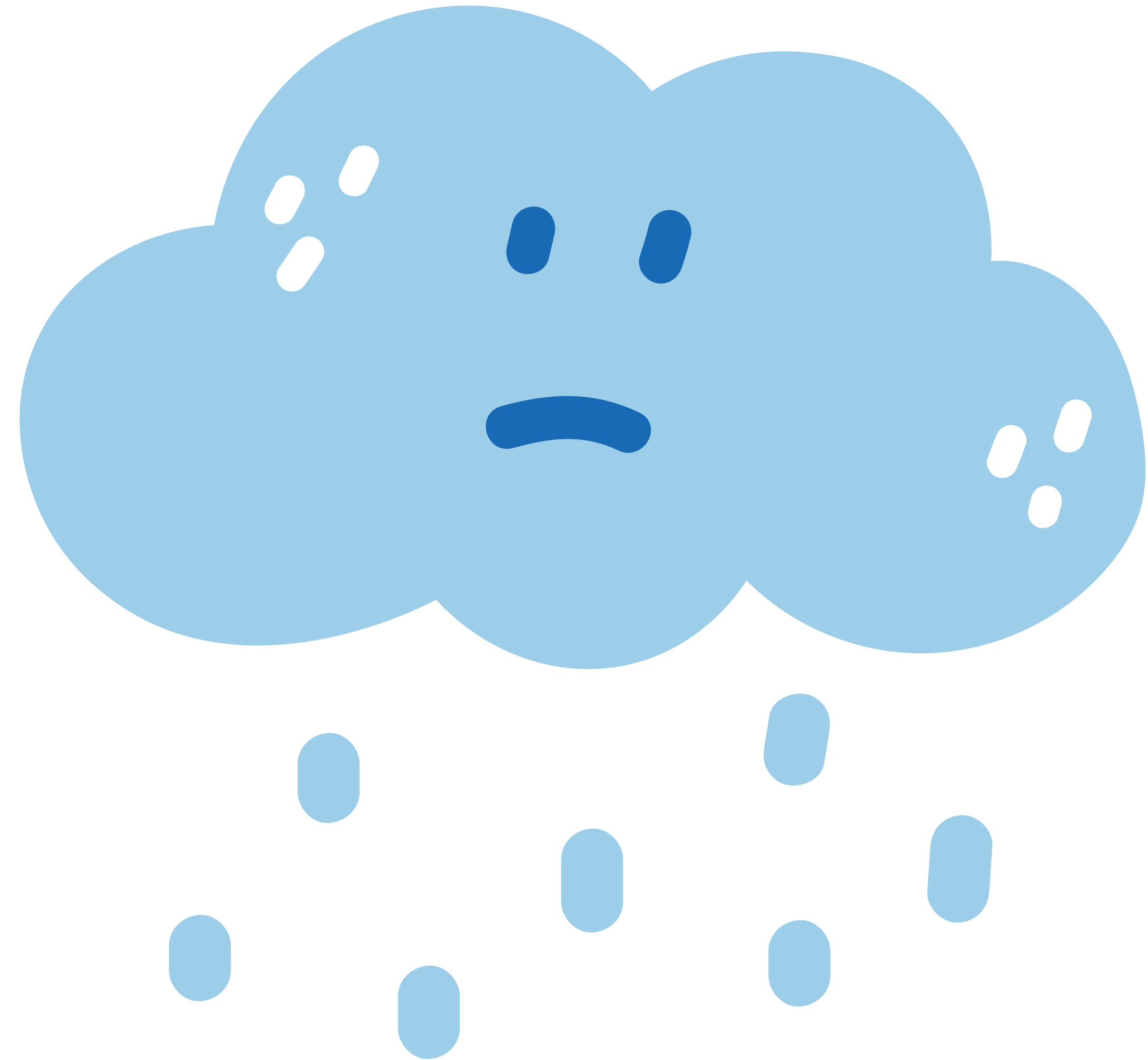 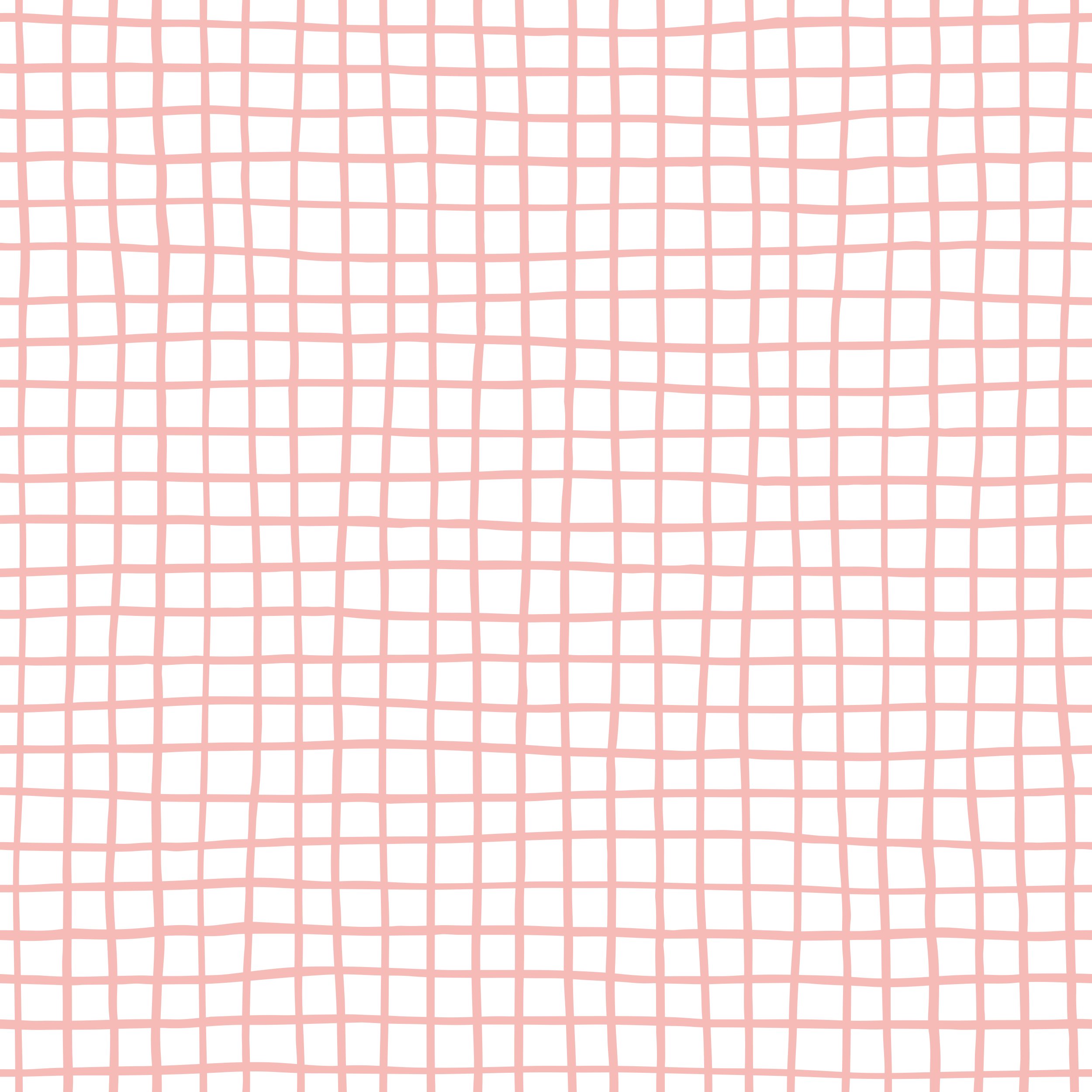 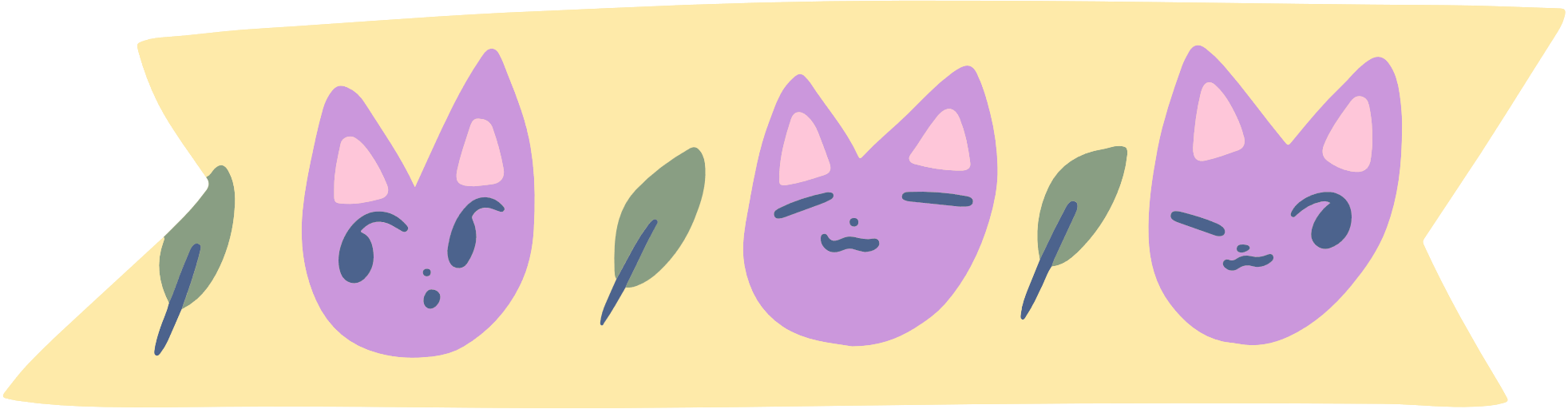 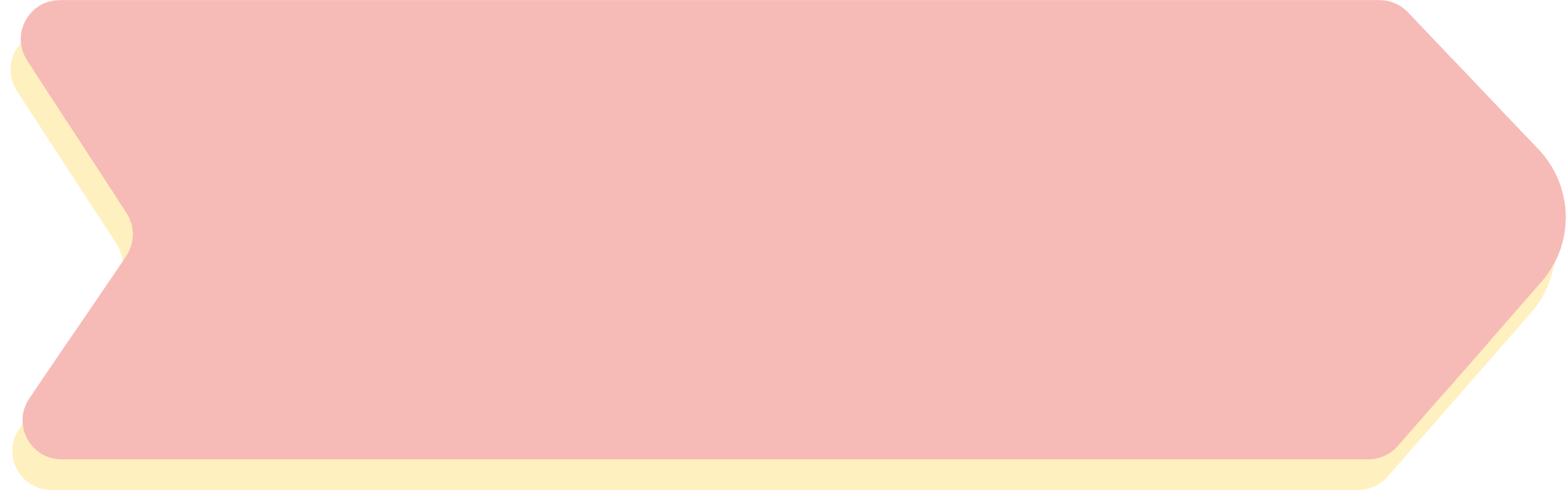 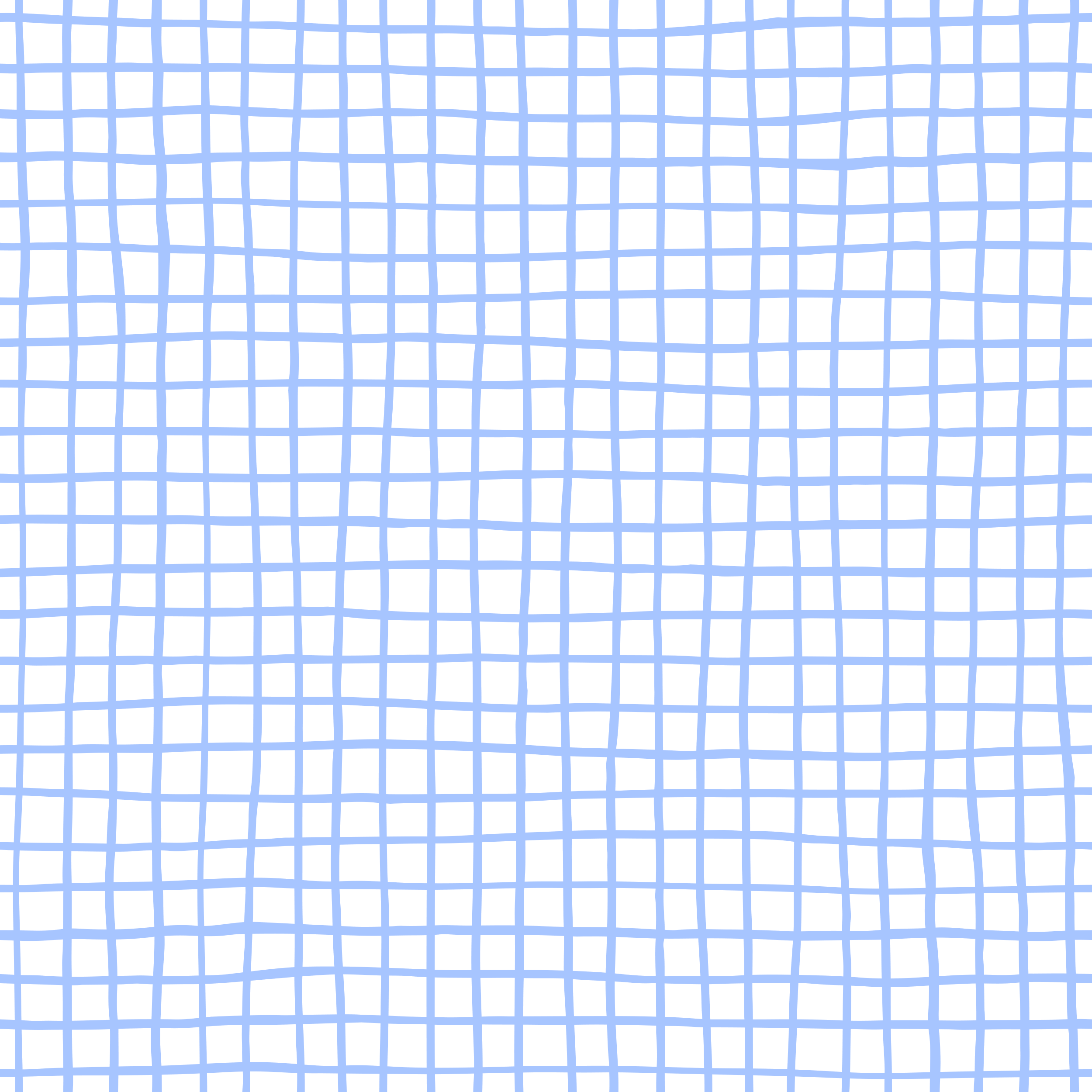 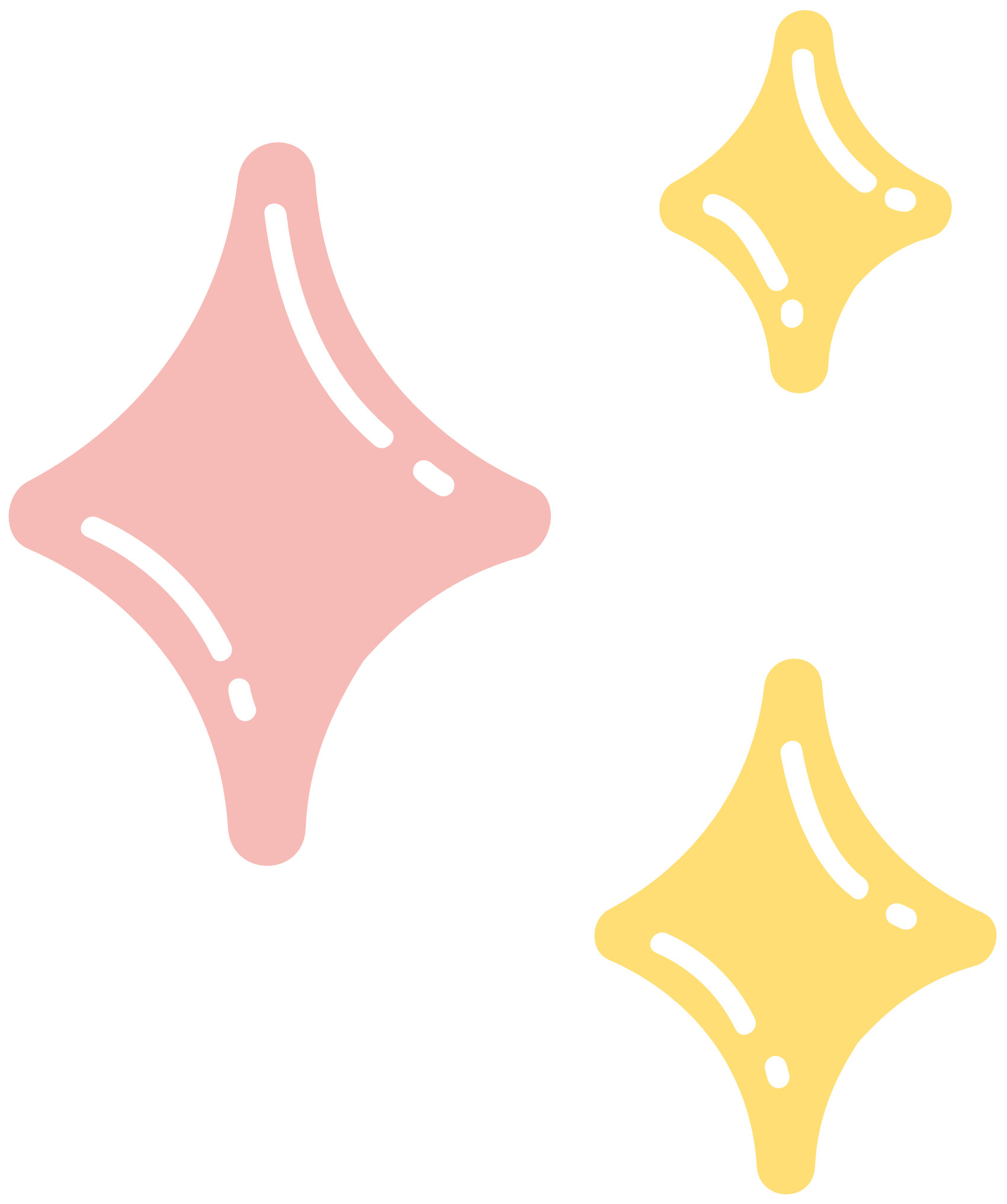 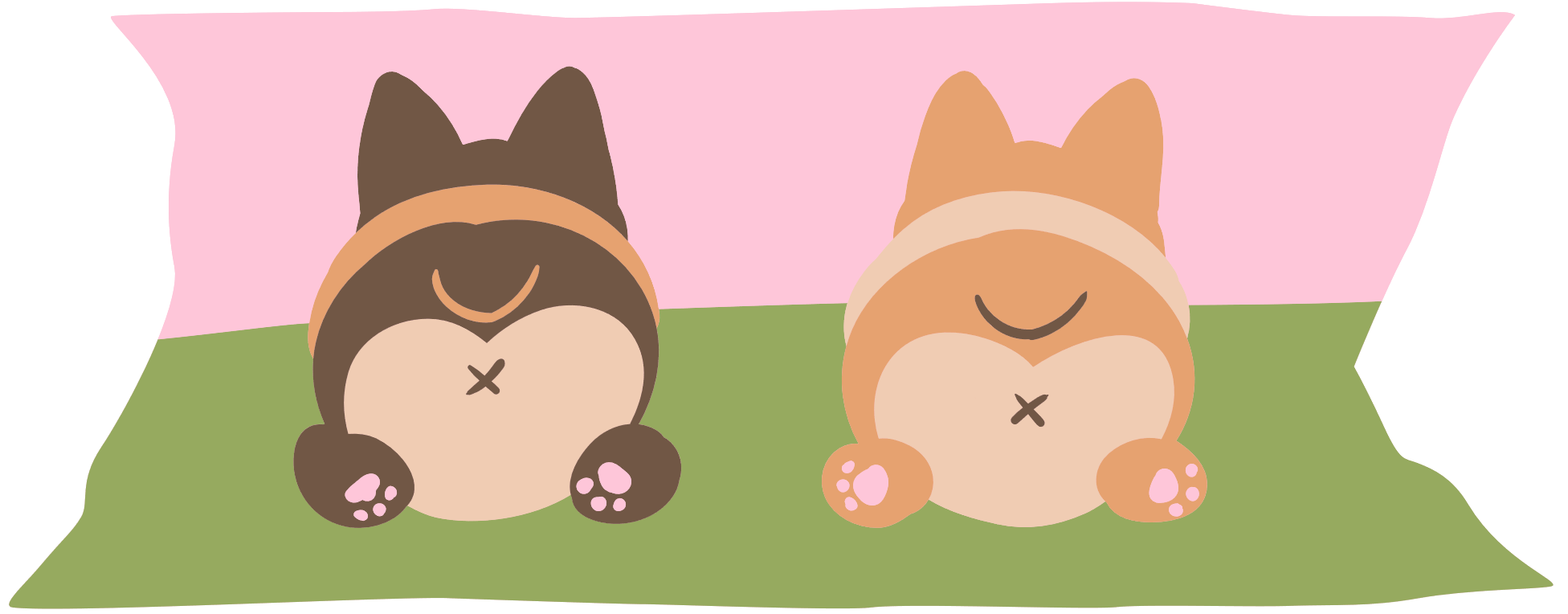 HƯỚNG DẪN VỀ NHÀ
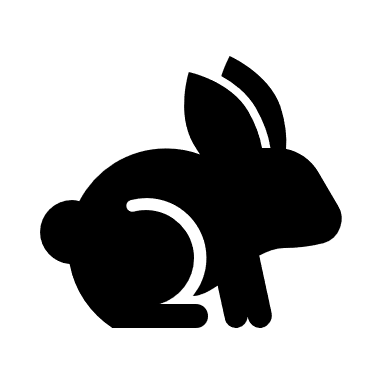 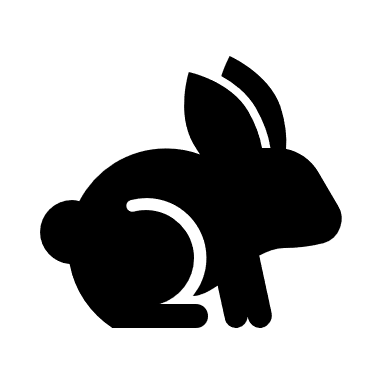 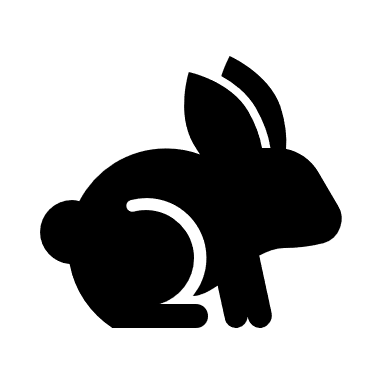 Hoàn thành bài tập trong SBT.
Chuẩn bị bài Luyện tập chung trang 74.
Ghi nhớ kiến thức trong bài.
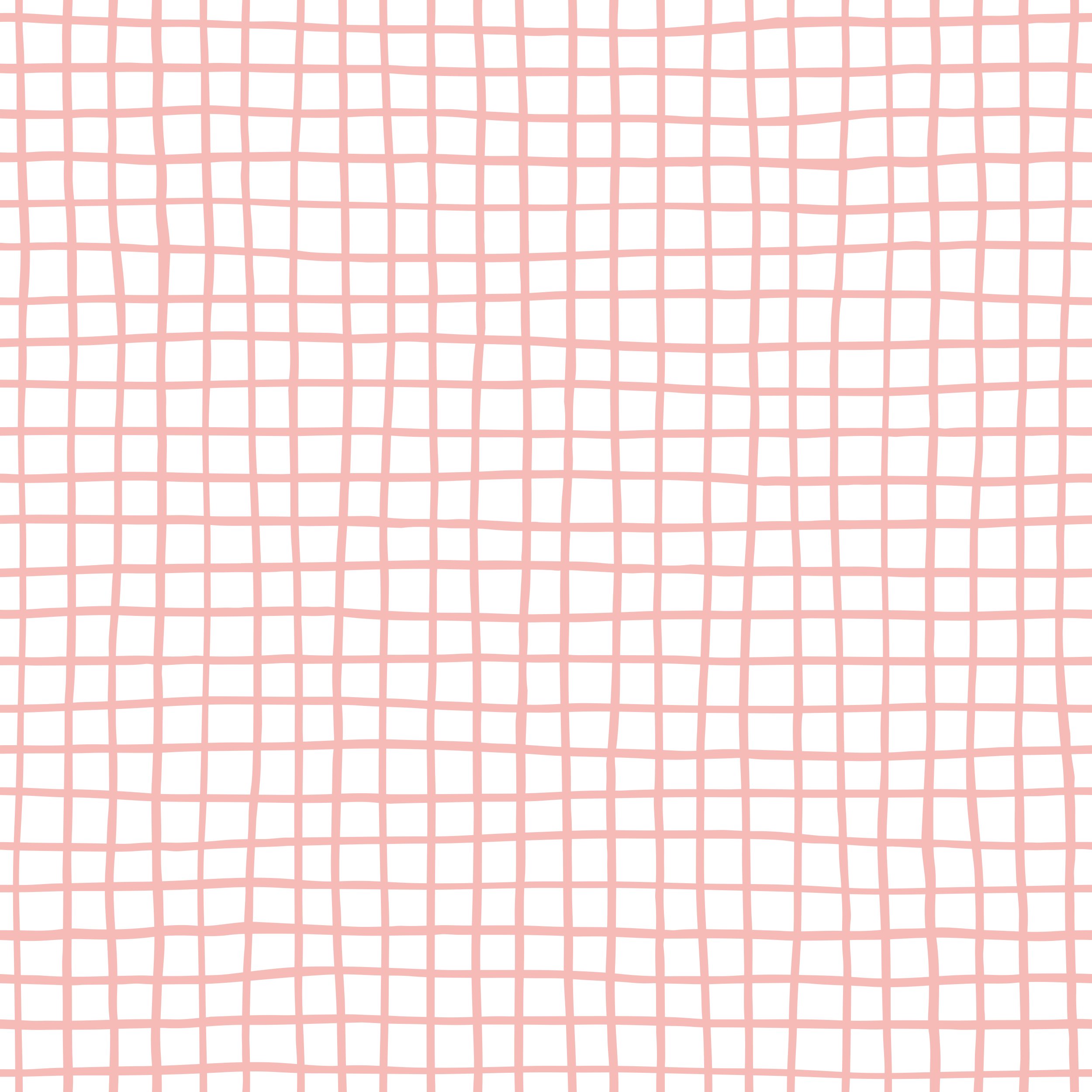 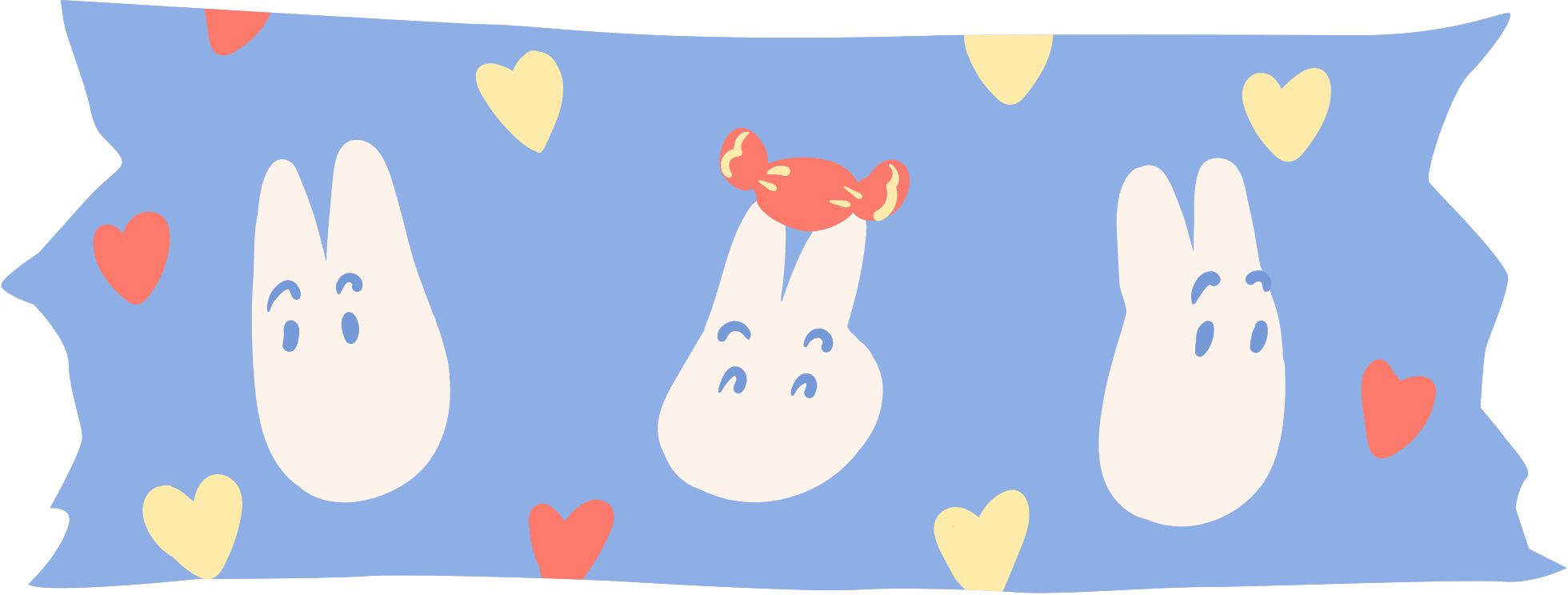 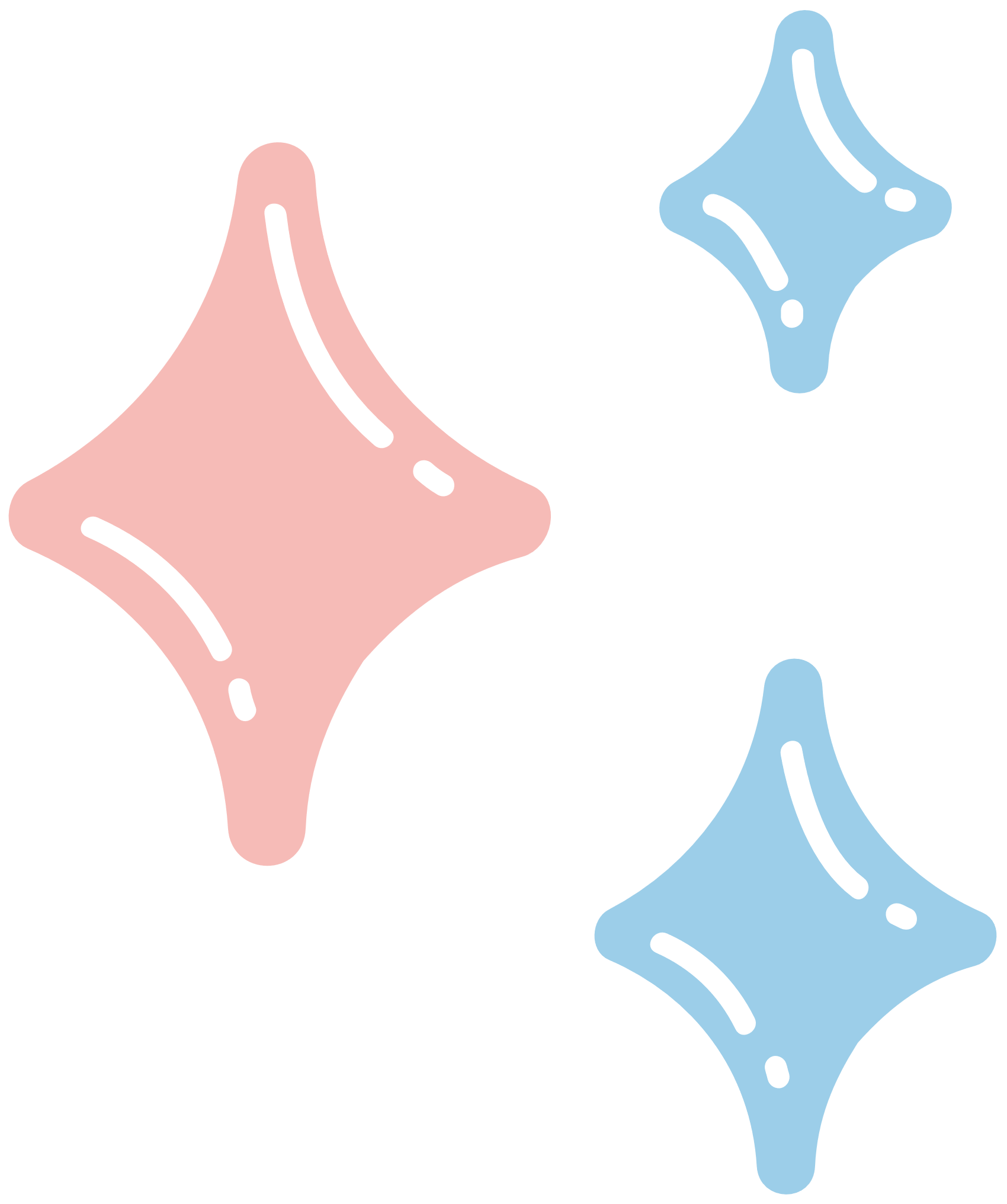 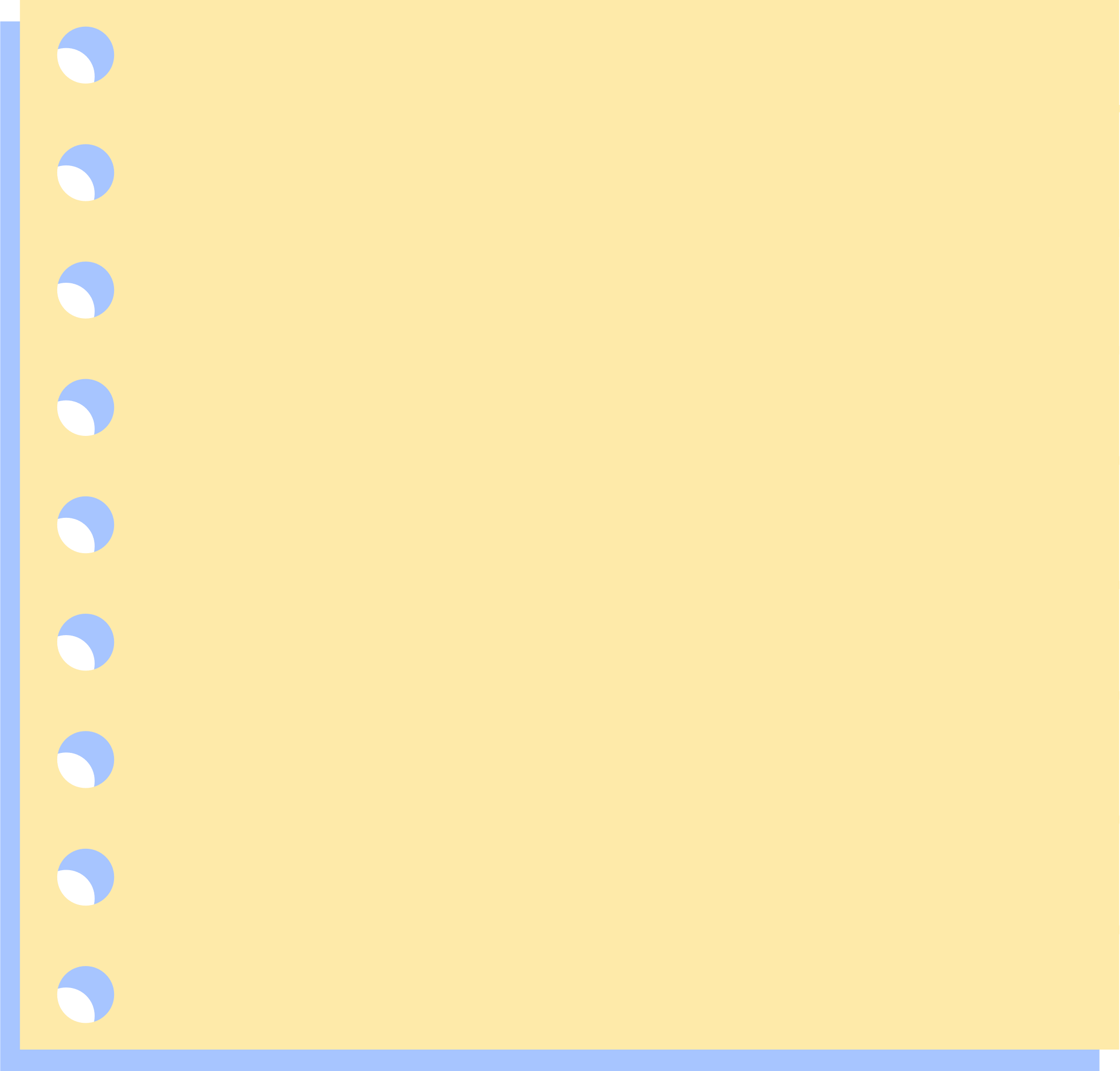 CẢM ƠN CÁC EM ĐÃ LẮNG NGHE BÀI GIẢNG
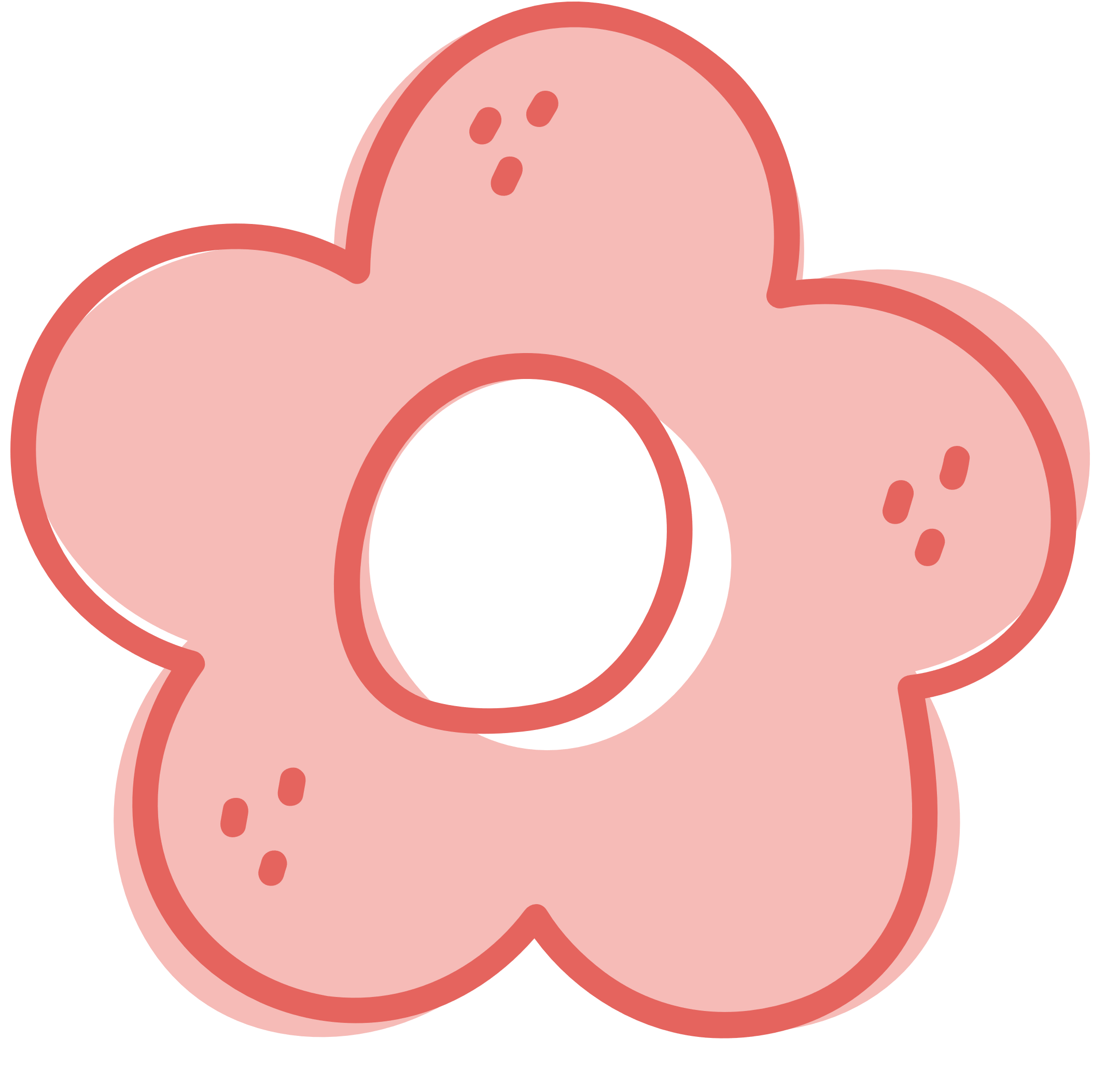 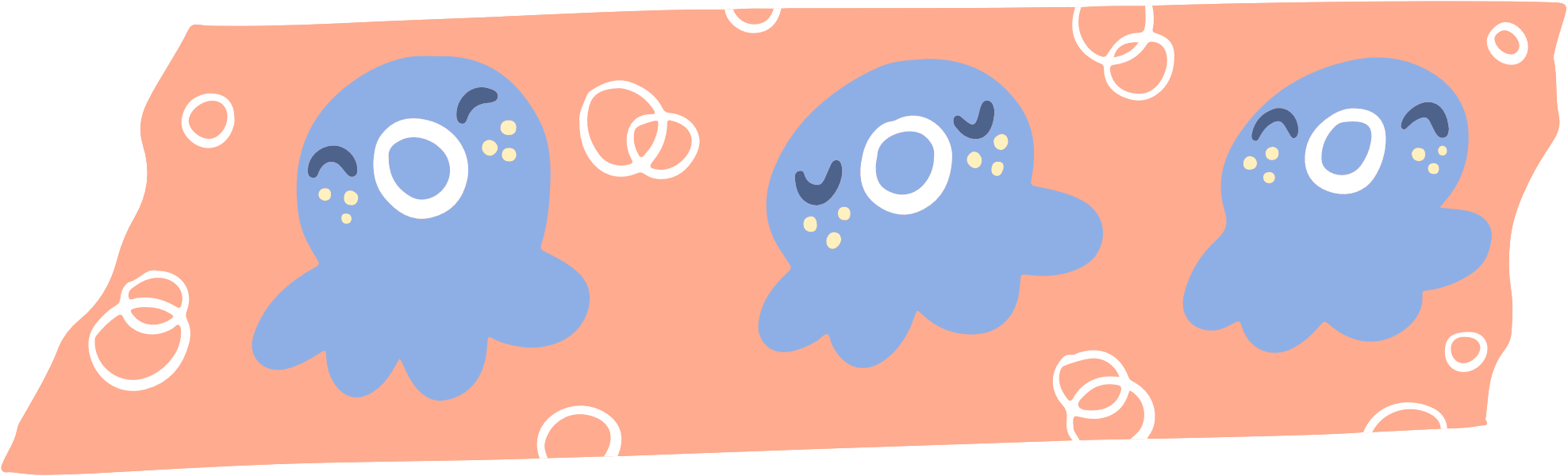